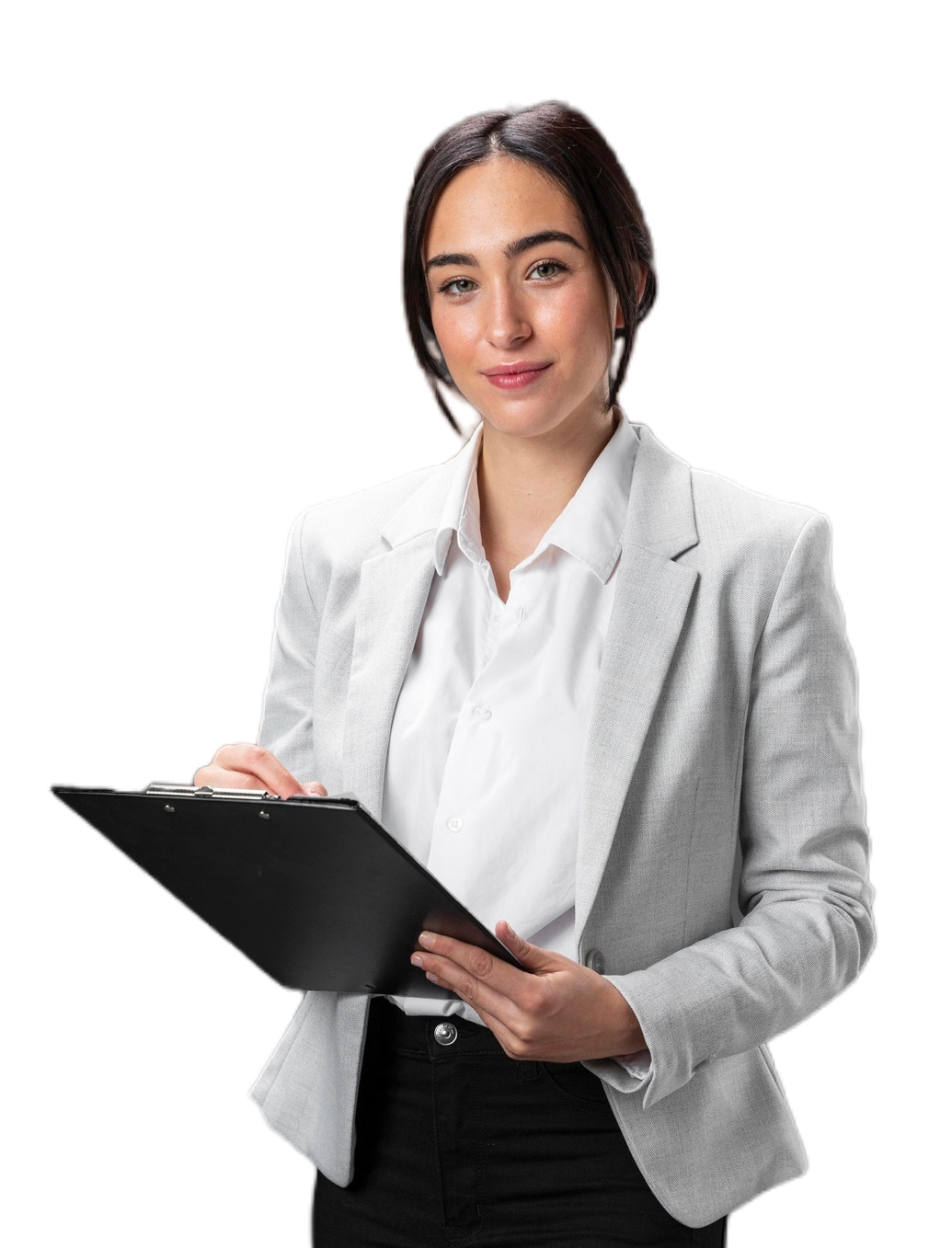 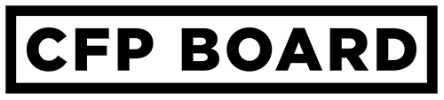 ETHICS CE
A Practical Application of CFP Board’s Code and Standards
BETA
Presenting organization
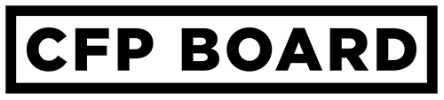 Disclaimer
The content of this program is based on CFP Board’s Code of Ethics and Standards of Conduct (Code and Standards), which became effective on July 1, 2024.

CFP Board created and provided this slide deck to the CE Sponsor for presentation.  The presenter’s opinions do not necessarily represent those of CFP Board.  

All material associated with this program is the property of CFP Board and may not be resold, republished or copied without the prior written consent of CFP Board.
Copyright©  2024 Certified Financial Planner Board of Standards, Inc.  All rights reserved. Reproduced with permission.
02
ETHICS CE: A Practical Application of CFP Board’s Code and Standards
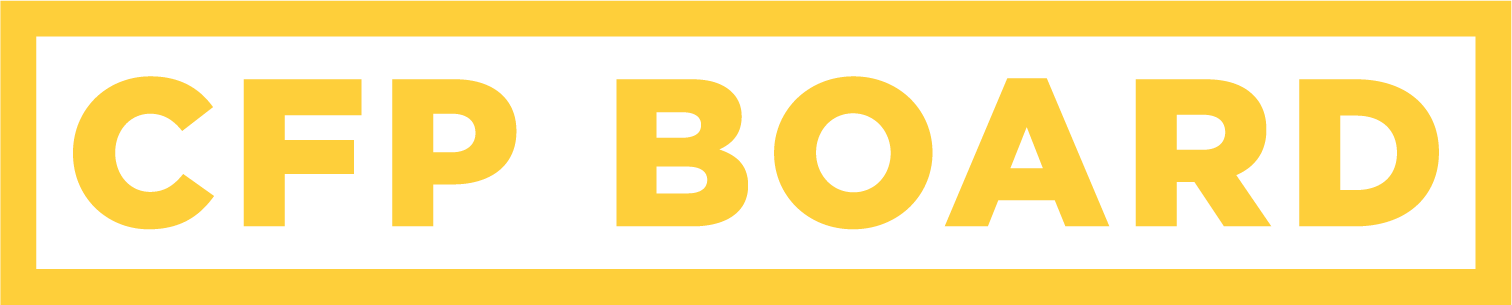 Welcome to Ethics CE: A Practical Application of CFP Board’s Code and Standards
You must watch this presentation in Slide Show view.
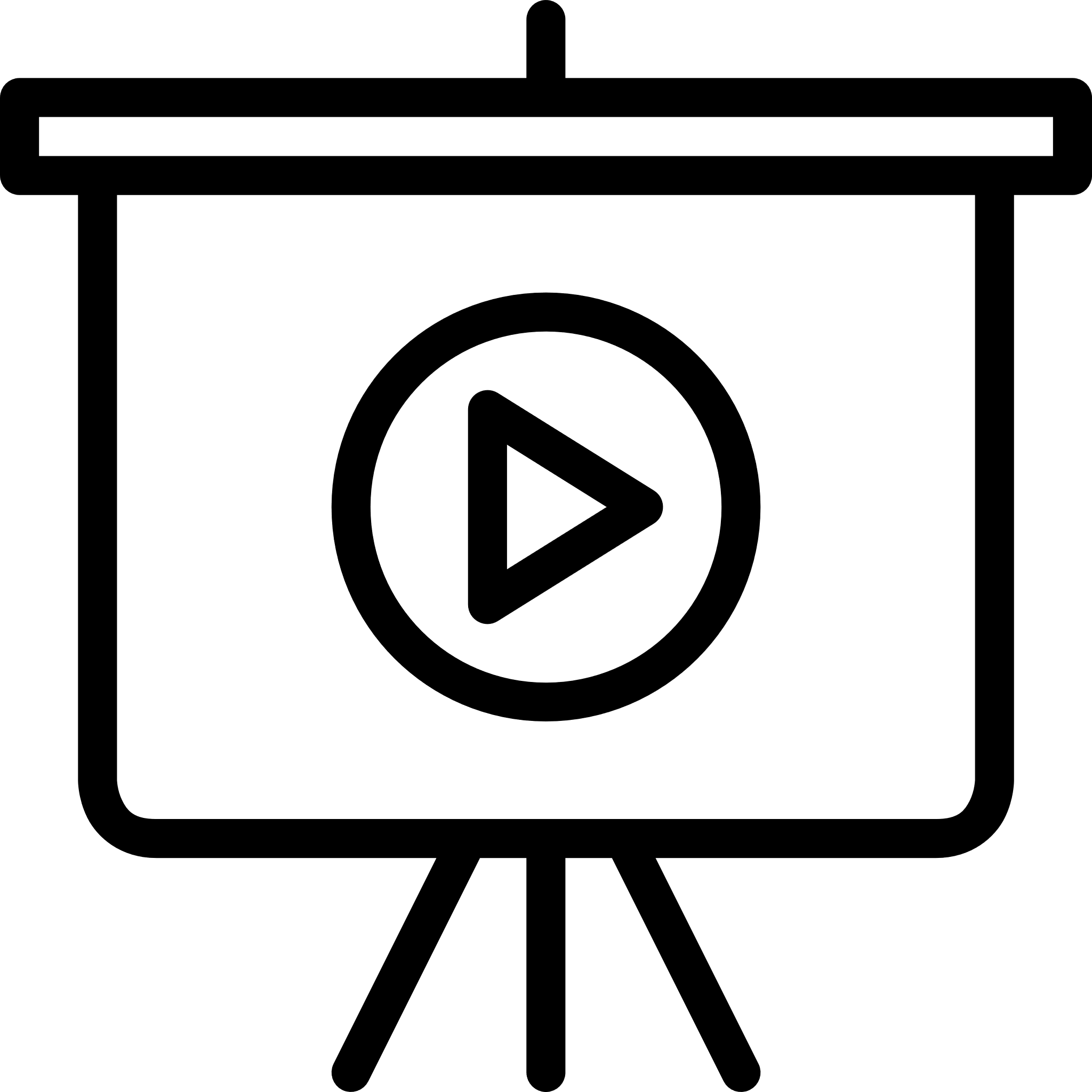 3
ETHICS CE: A Practical Application of CFP Board’s Code and Standards
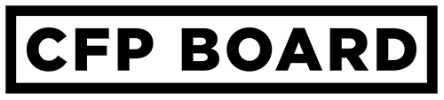 Getting the Most Out of This Course
Engage Actively
Supplemental Information
Throughout this course, you'll encounter various questions and real-world scenarios. Try your best to answer them and participate fully before proceeding to the next slide.
Read the supplemental information carefully. It contains valuable insights and details that will aid your understanding.
04
ETHICS CE: A Practical Application of CFP Board’s Code and Standards
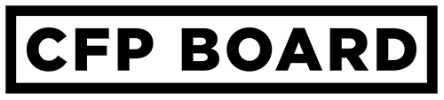 Assessment
Engage Actively
At the end of the course, there will be a 12-question assessment to evaluate your understanding and knowledge. You must receive a passing score of 70% to receive CE credit for this course.
05
ETHICS CE: A Practical Application of CFP Board’s Code and Standards
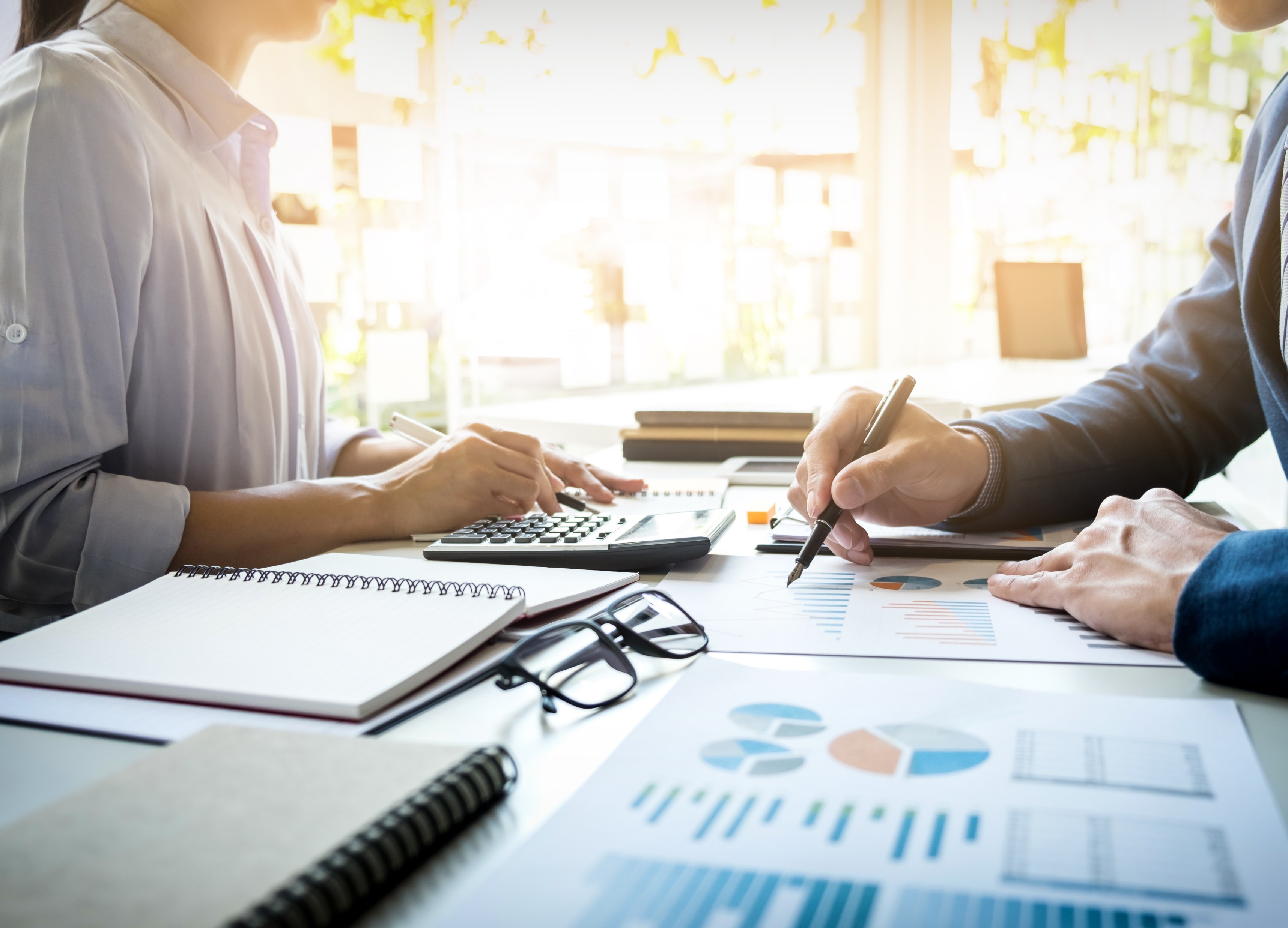 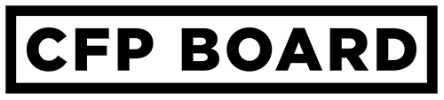 Learning Objectives
By the conclusion of this training, participants will have improved their ability to:
Recognize when a CFP® professional is providing Financial Advice.
Apply the Fiduciary Duty.
Describe when Financial Advice requires Financial Planning and the additional obligations that apply.
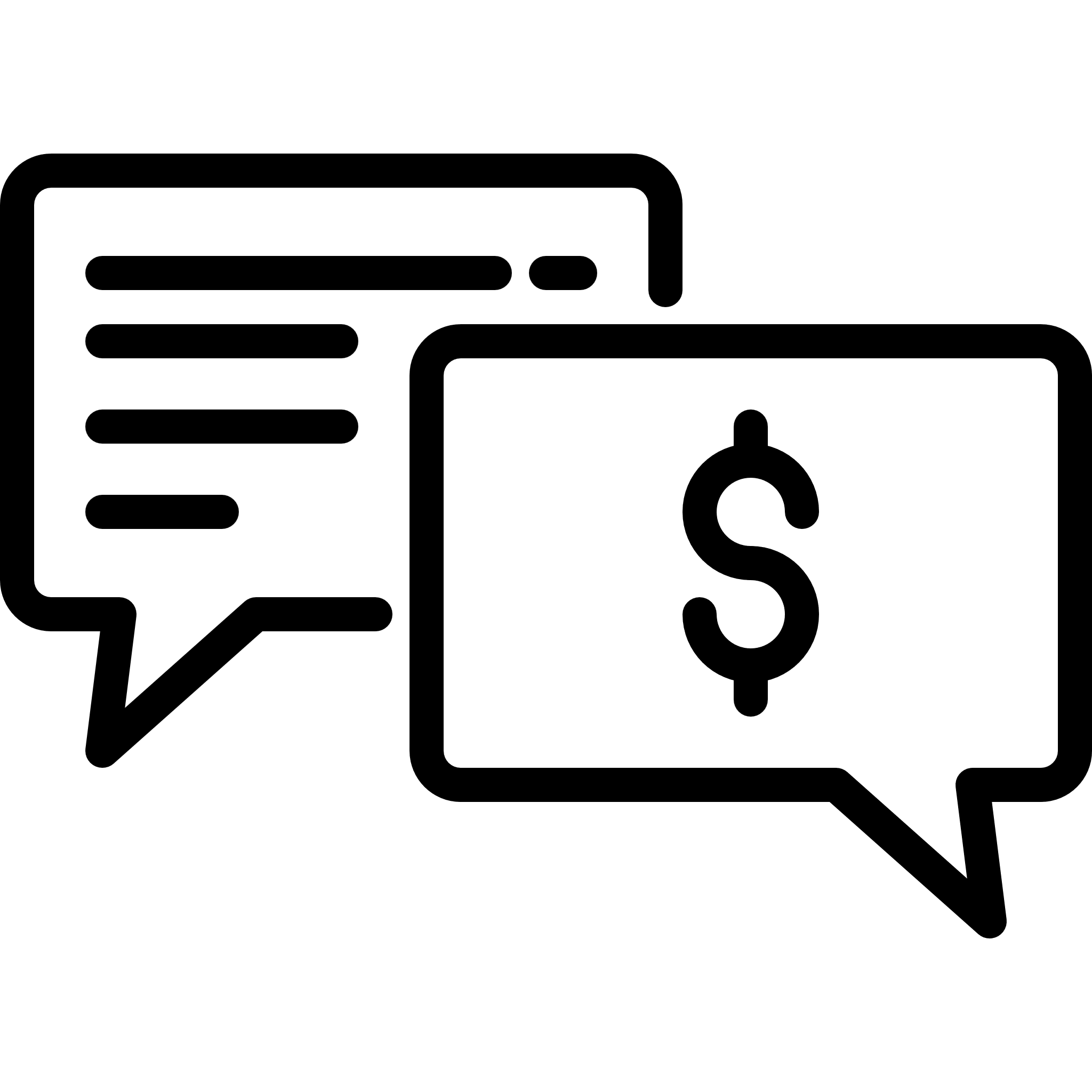 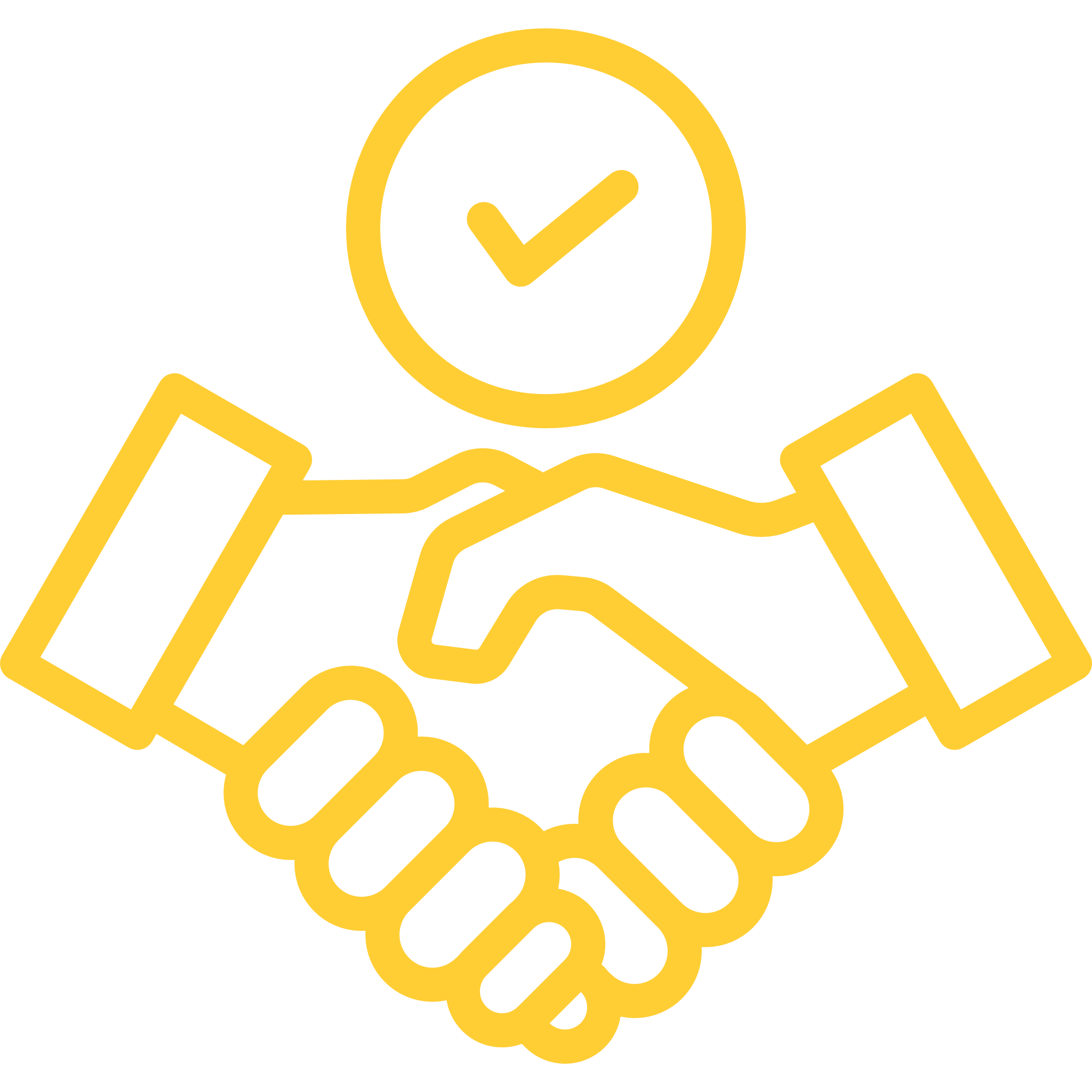 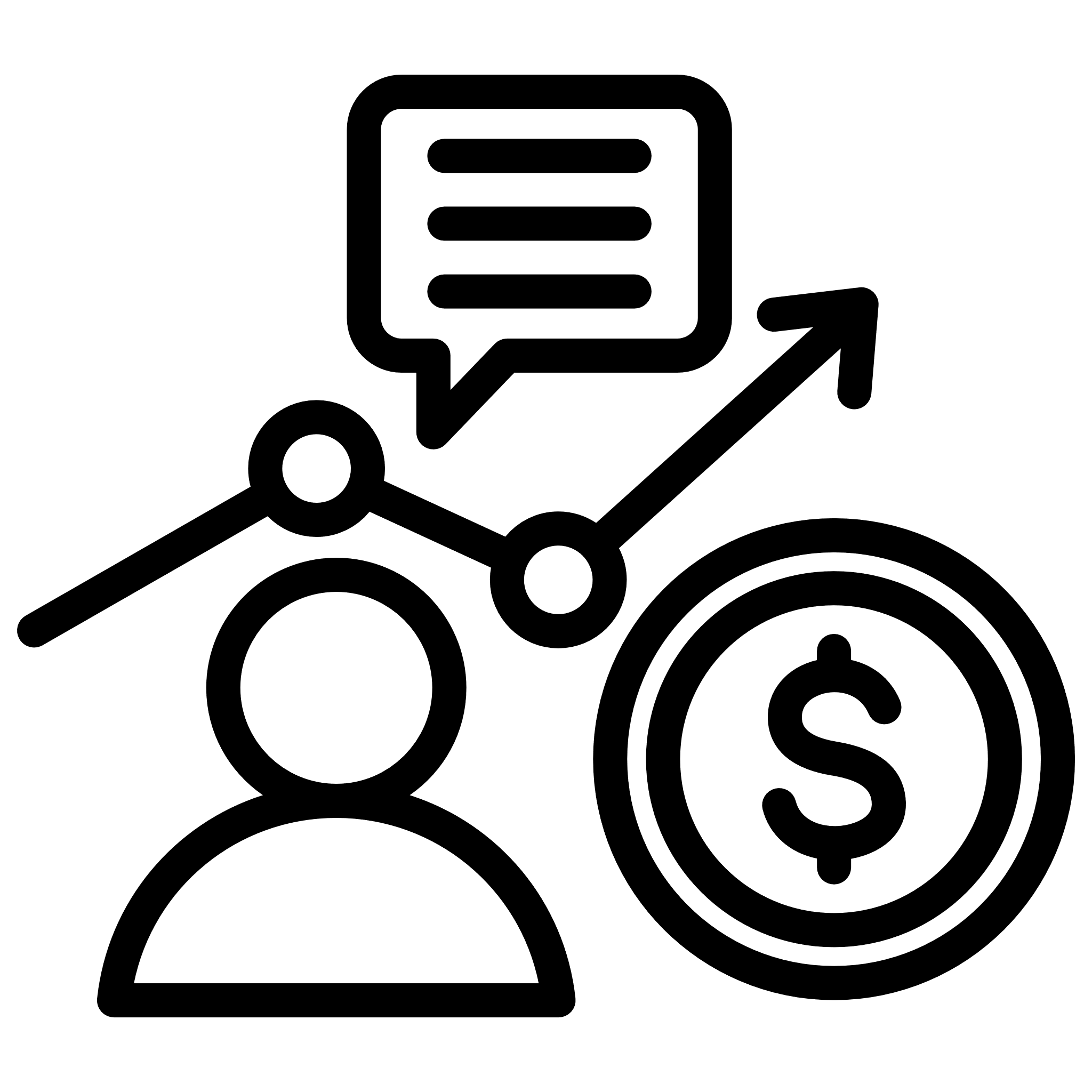 06
ETHICS CE: A Practical Application of CFP Board’s Code and Standards
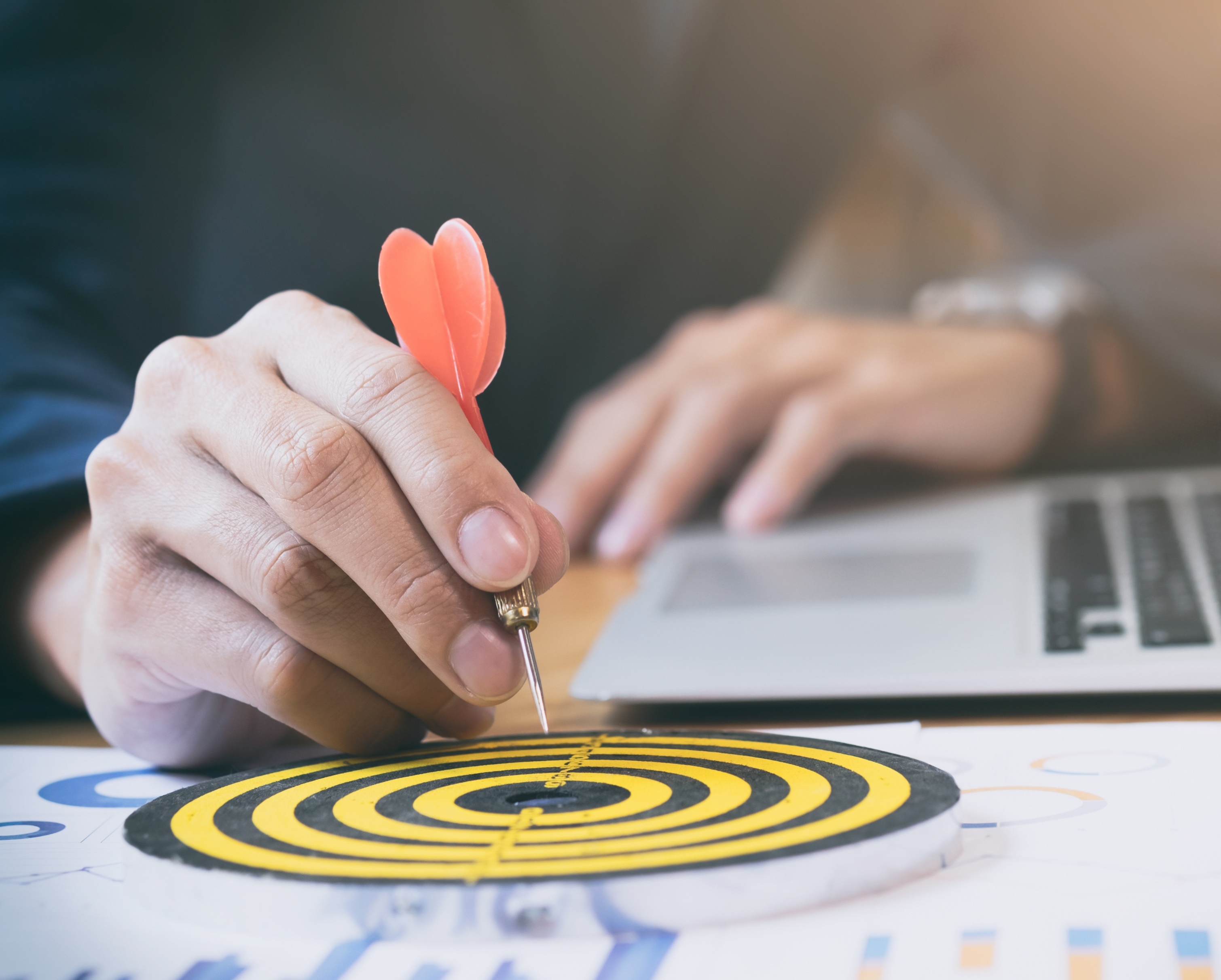 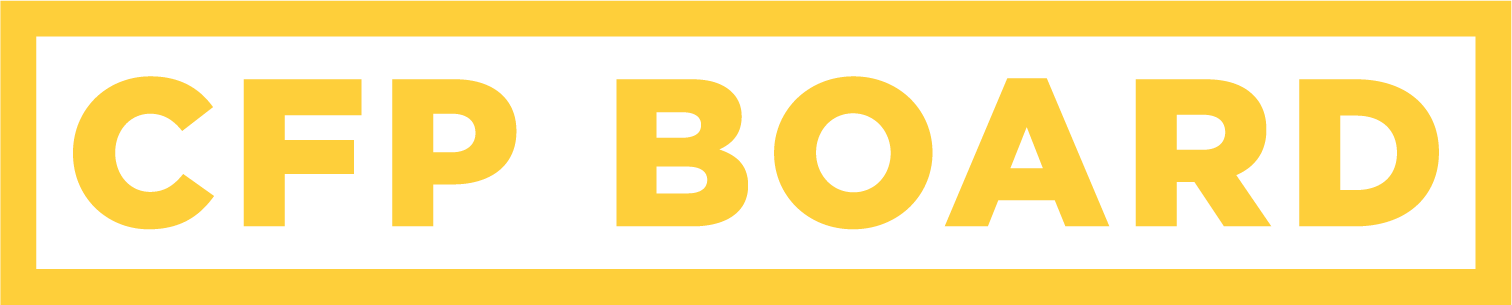 Learning Objectives (continued)
By the conclusion of this training, participants will have improved their ability to:
Determine what information must be provided to the Client and when to document the exchange of information.
Identify duties when using or referring other service providers or technologies.
Describe the process the CFP Board follows to uphold the Code and Standards.
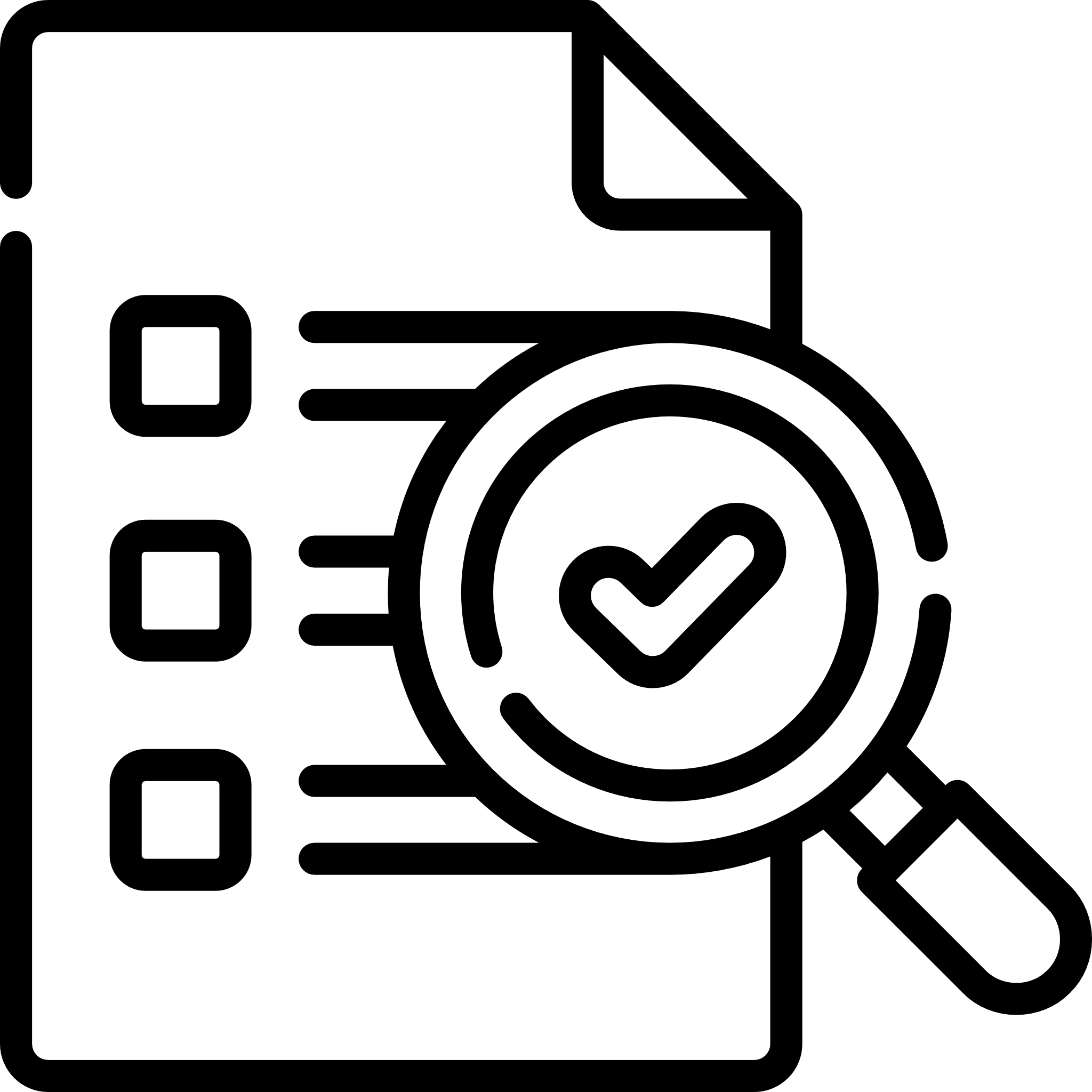 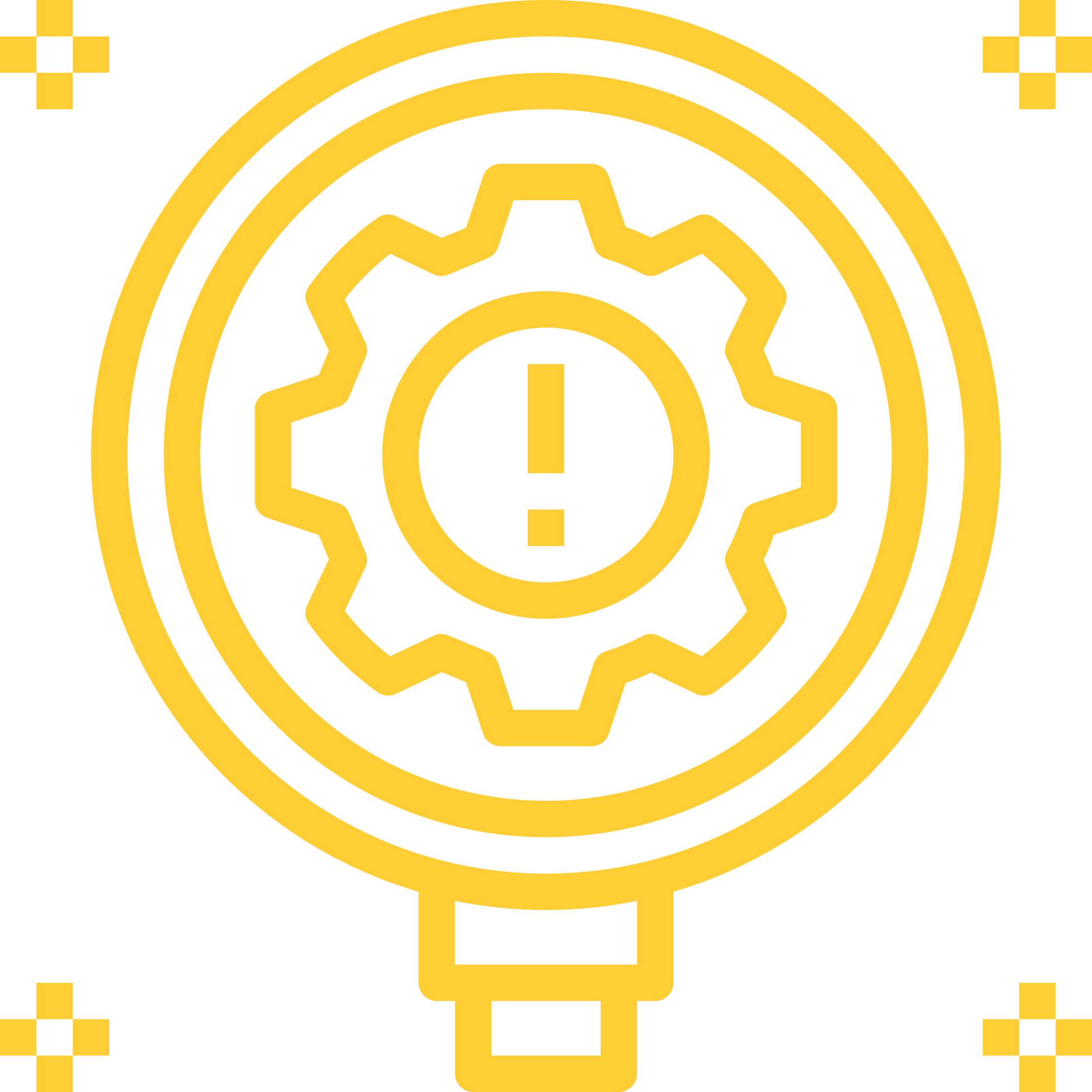 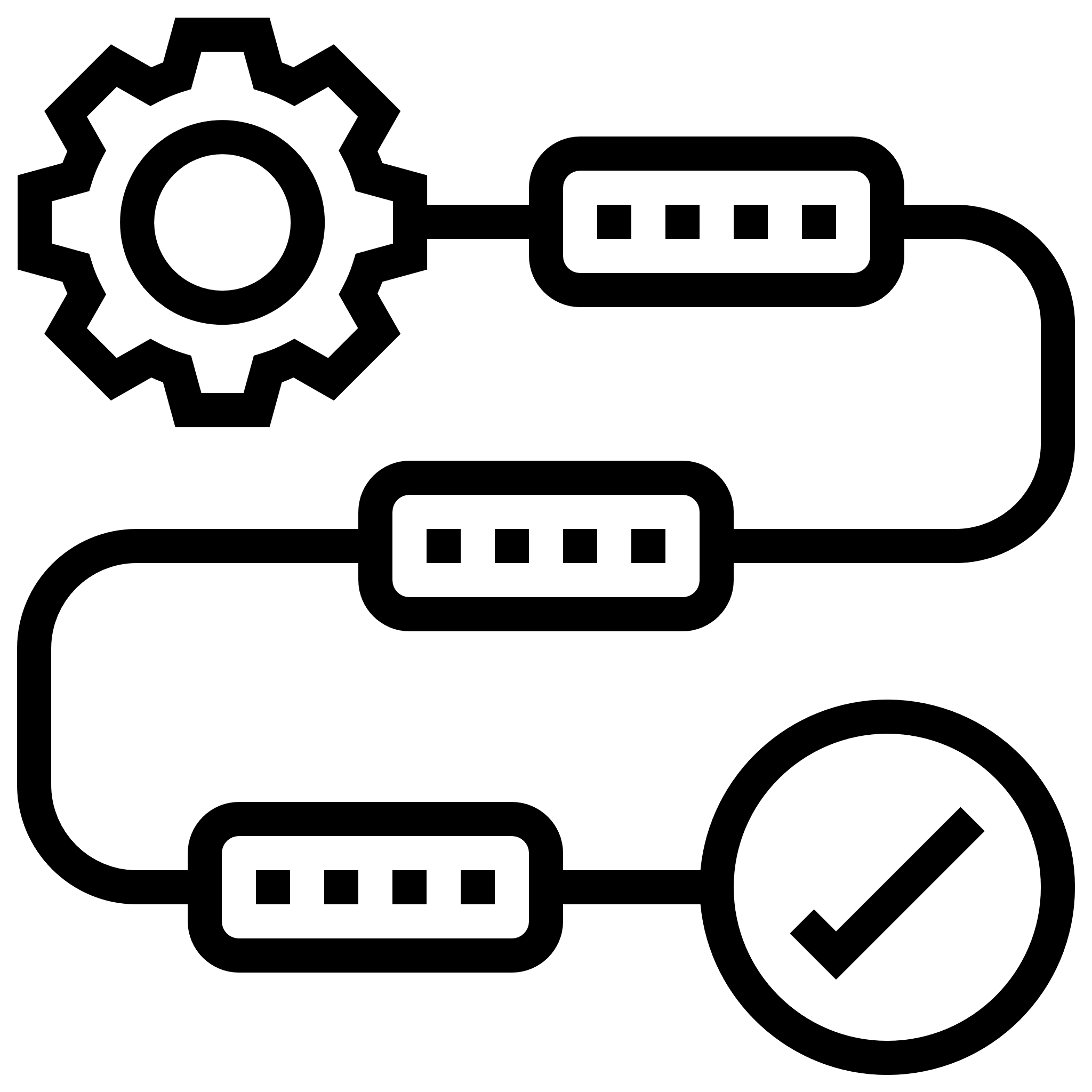 07
ETHICS CE: A Practical Application of CFP Board’s Code and Standards
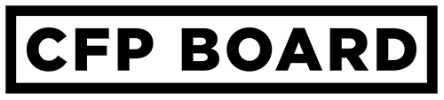 CODE OF ETHICS
Placeholder for video
08
ETHICS CE: A Practical Application of CFP Board’s Code and Standards
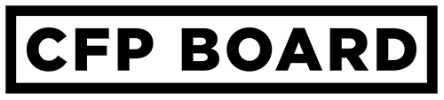 Code and Standards
Why is it important to have a Code of Ethics and Standards of Conduct?
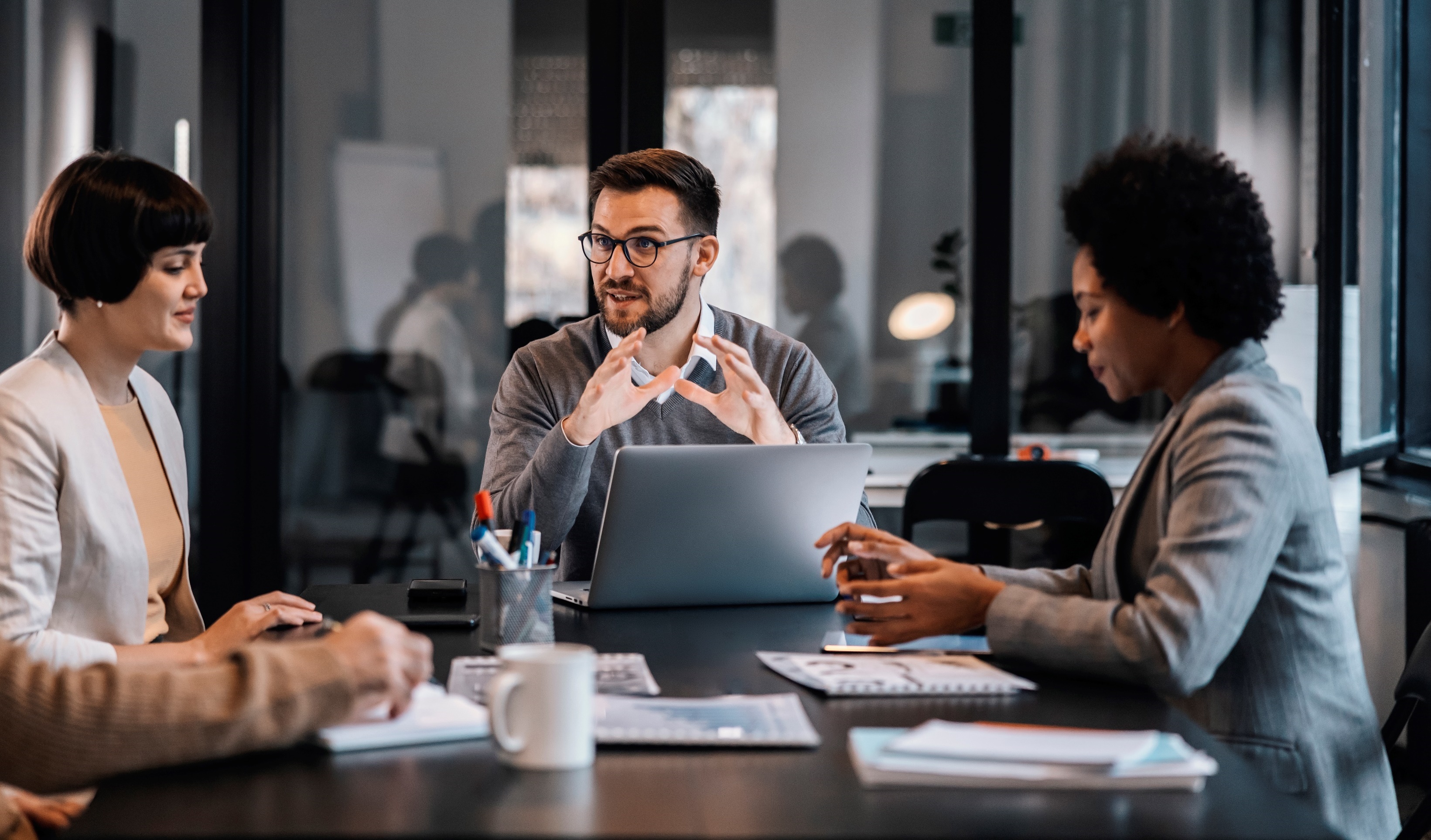 What happens if CFP® professionals fail to comply with the Code and Standards?
09
ETHICS CE: A Practical Application of CFP Board’s Code and Standards
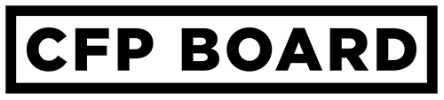 Code and Standards
Code of Ethics and Standards of Conduct
Your commitment to ethical behavior
Reflects the commitment of CFP® professionals to high standards of competency and ethics
Benefits and protects the public
A differentiator that builds public trust
Advances financial planning as a distinct and valuable profession
Private censure
Public censure
Temporary suspension
Revocation
Violations of the Code and Standards may subject a CFP® professional to discipline
10
ETHICS CE: A Practical Application of CFP Board’s Code and Standards
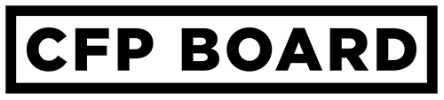 Code and Standards
What happens if CFP® professionals fail to comply with the Code and Standards?
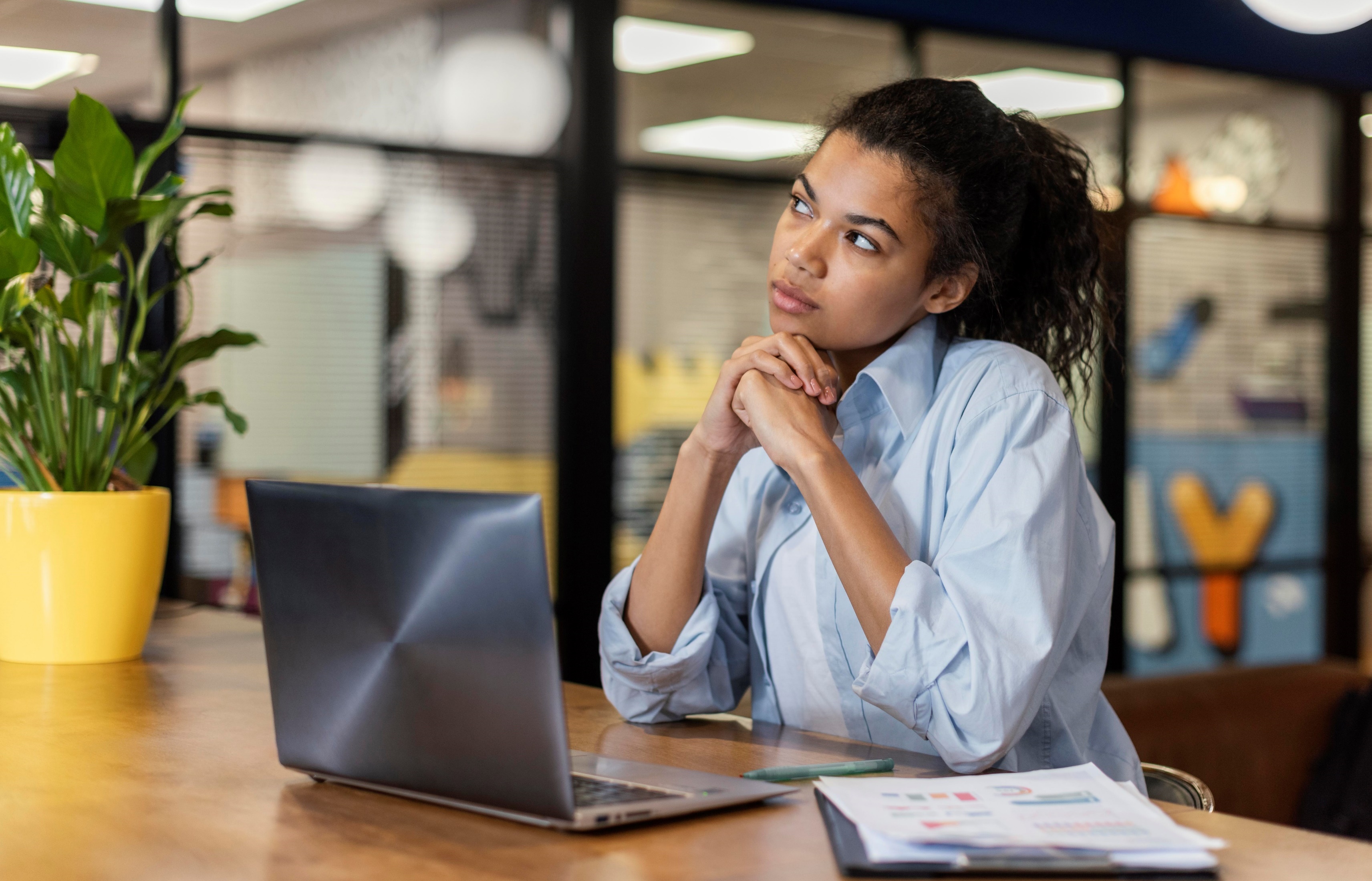 11
ETHICS CE: A Practical Application of CFP Board’s Code and Standards
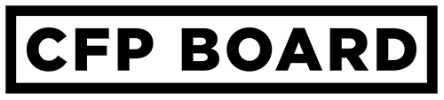 Code and Standards
Violations of the Code and Standards may subject a CFP® professional to discipline:
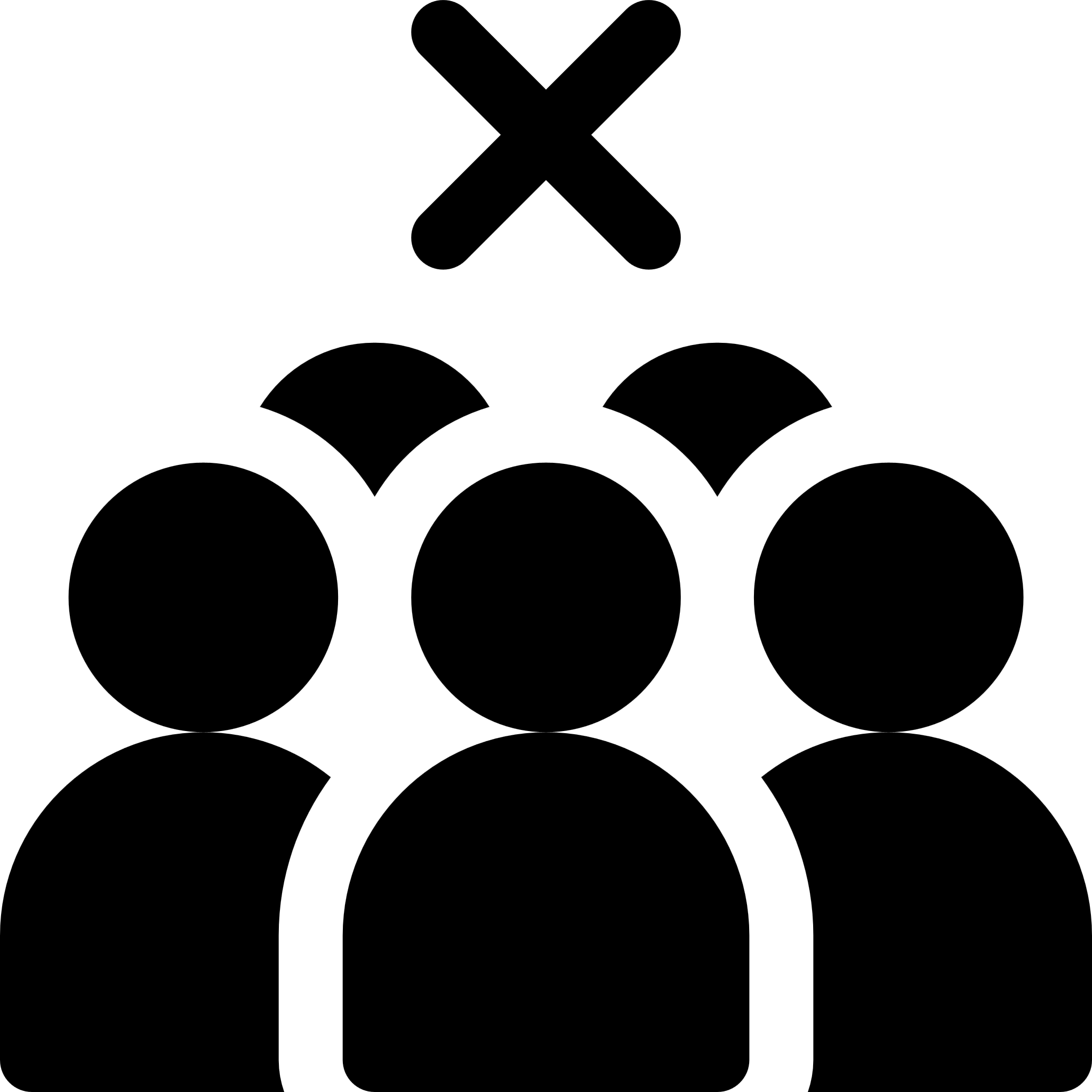 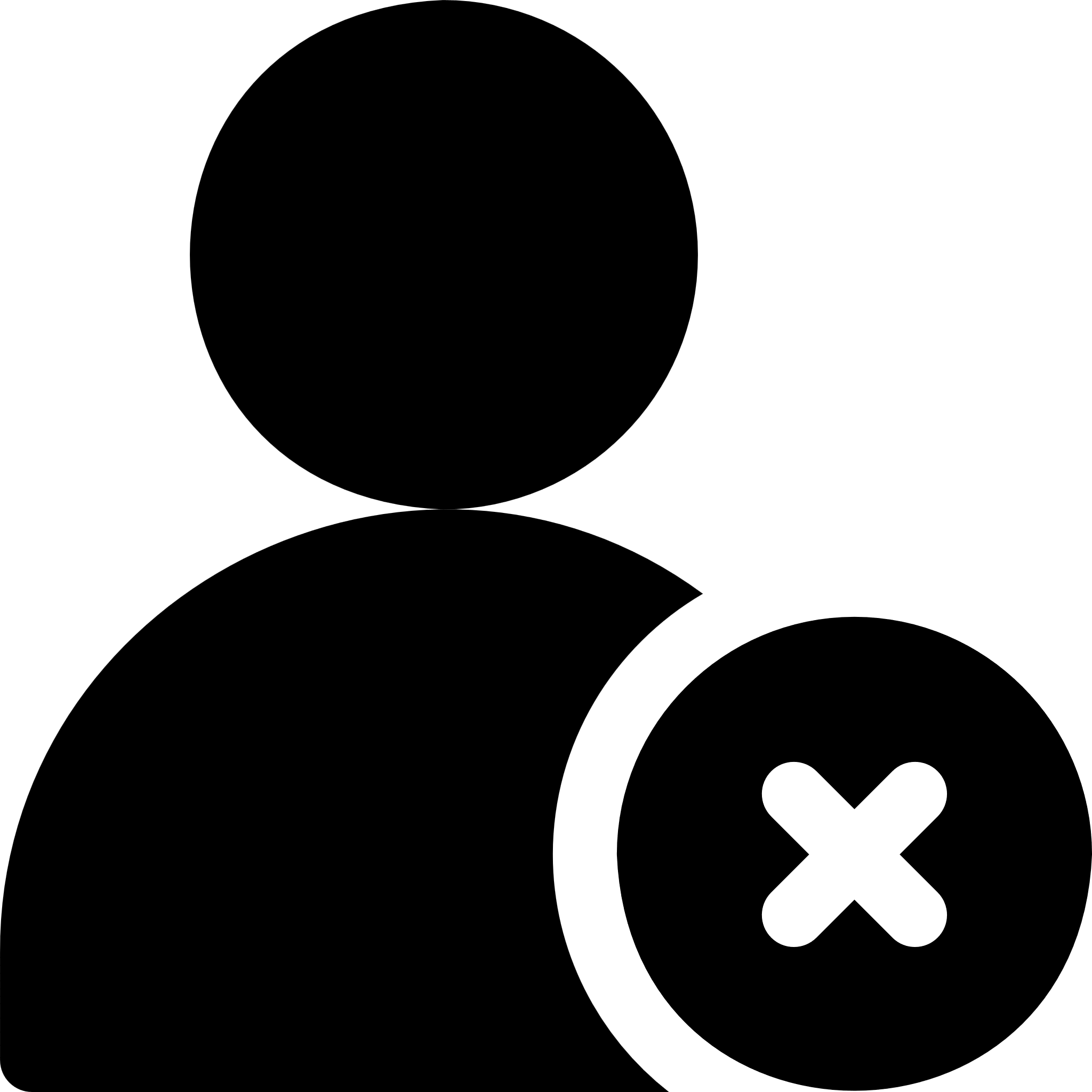 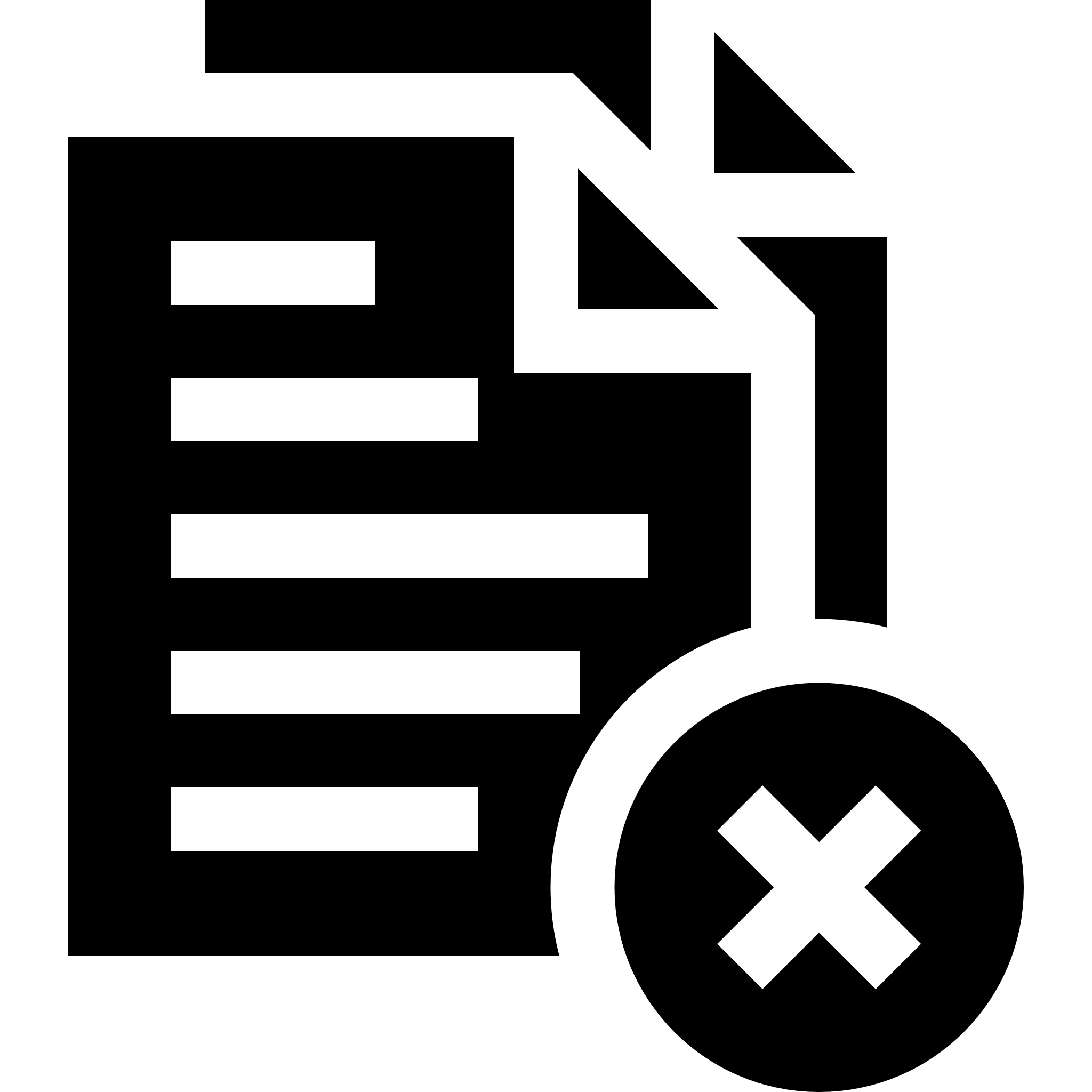 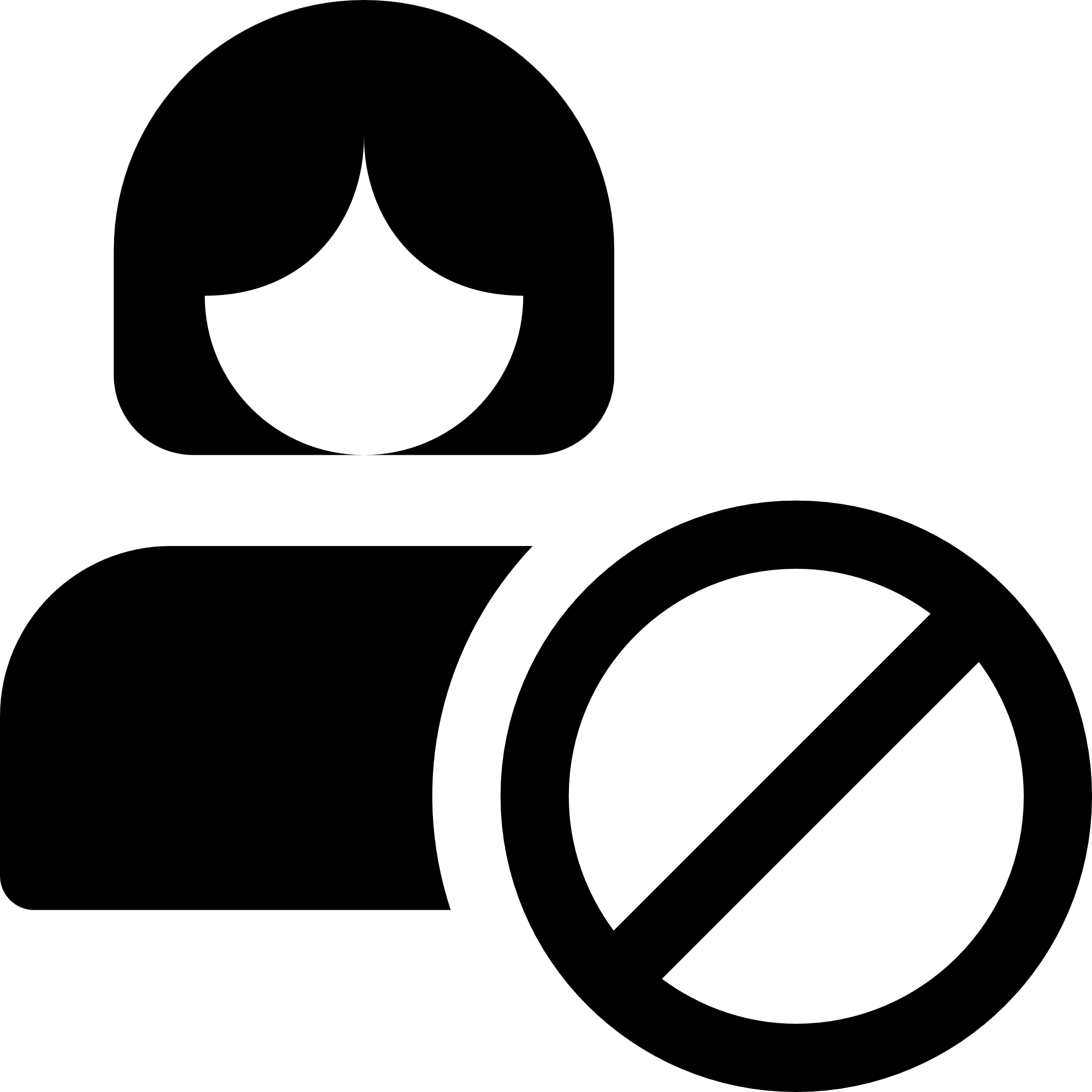 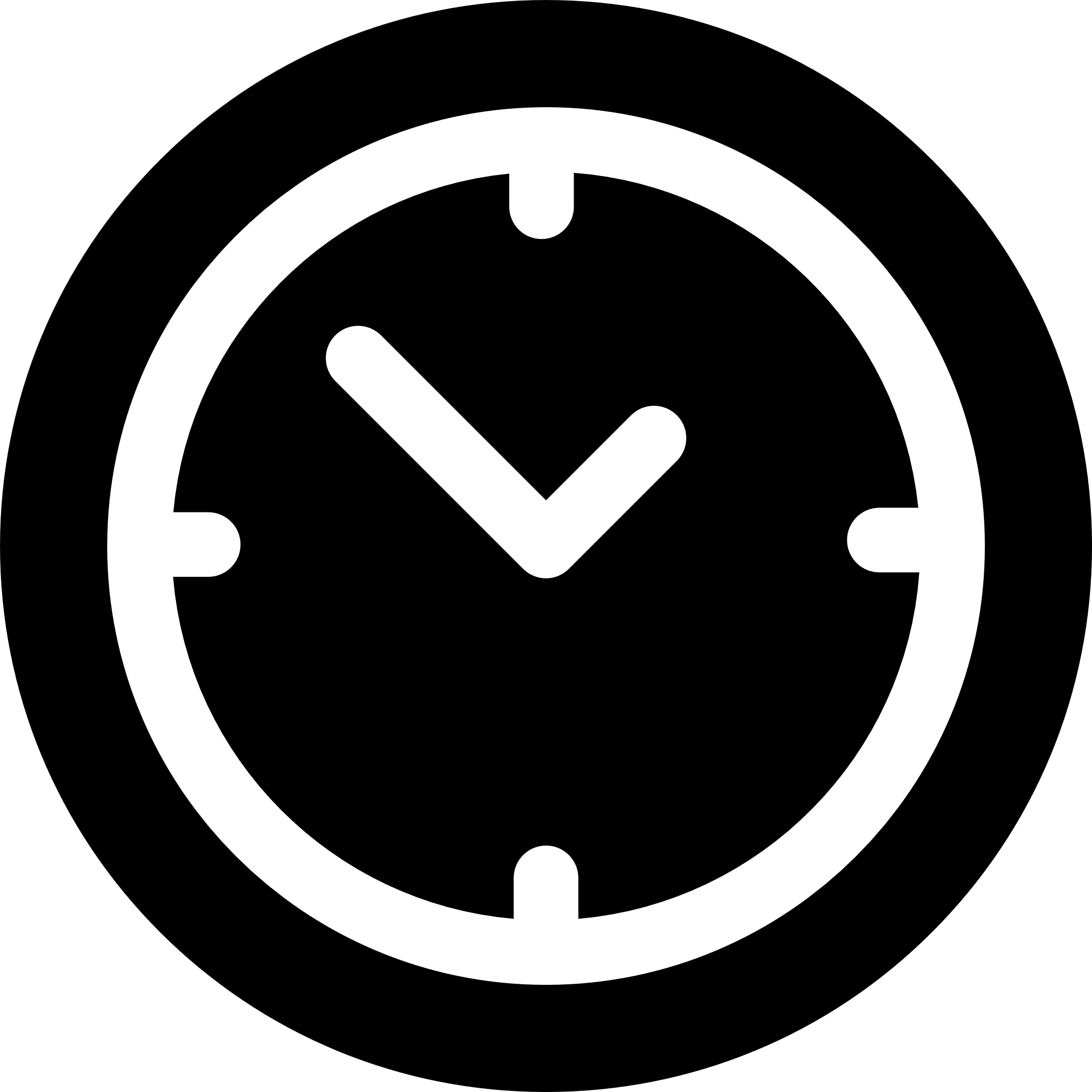 Private censure
Public censure
Temporary suspension
Revocation
12
ETHICS CE: A Practical Application of CFP Board’s Code and Standards
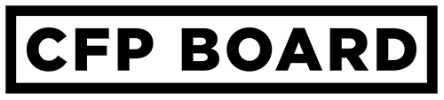 CFP Board's Compliance Resource Library
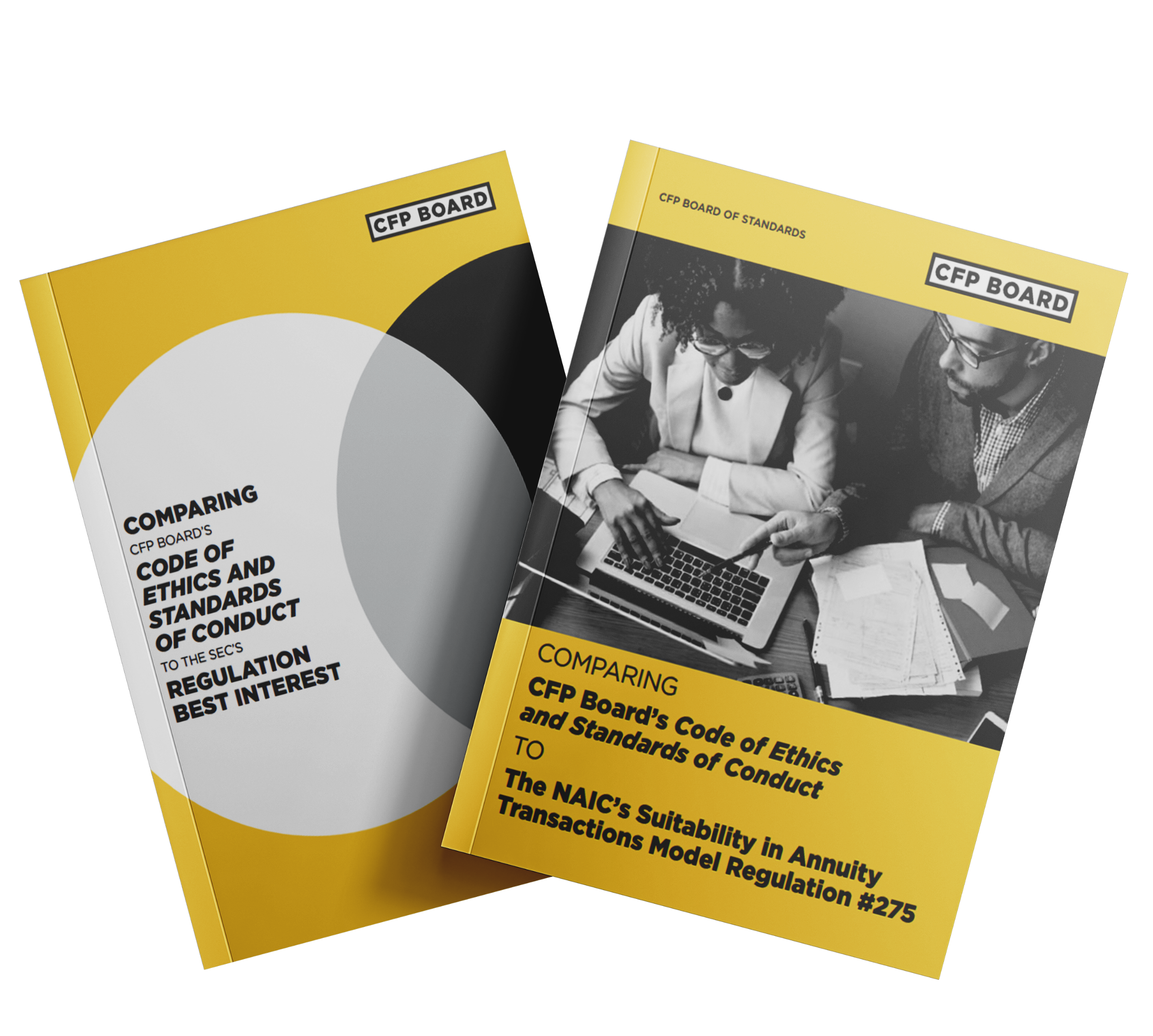 Over  35 case studies  with real-world scenarios
15 guides including:
Comparison guides to Reg BI and NAIC Model Regulation
Managing Conflicts
Duty of Care
Financial Planning Process
Financial Advice Engagement Disclosure
013
ETHICS CE: A Practical Application of CFP Board’s Code and Standards
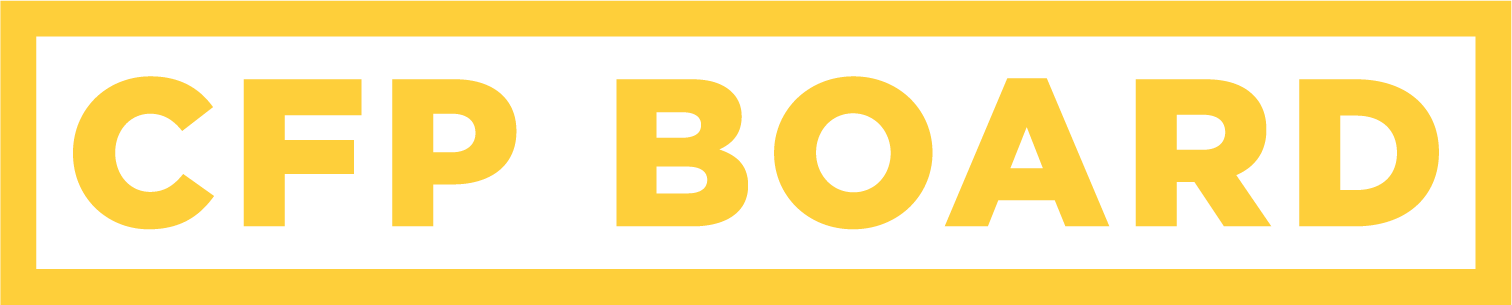 LEARNING OBJECTIVE 1
Recognize When a CFP® Professional Is Providing
Financial Advice
14
ETHICS CE: A Practical Application of CFP Board’s Code and Standards
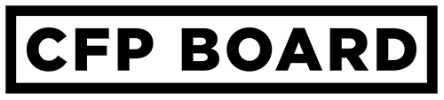 Code and Standards
Why does it matter if I know when I’m providing financial advice?
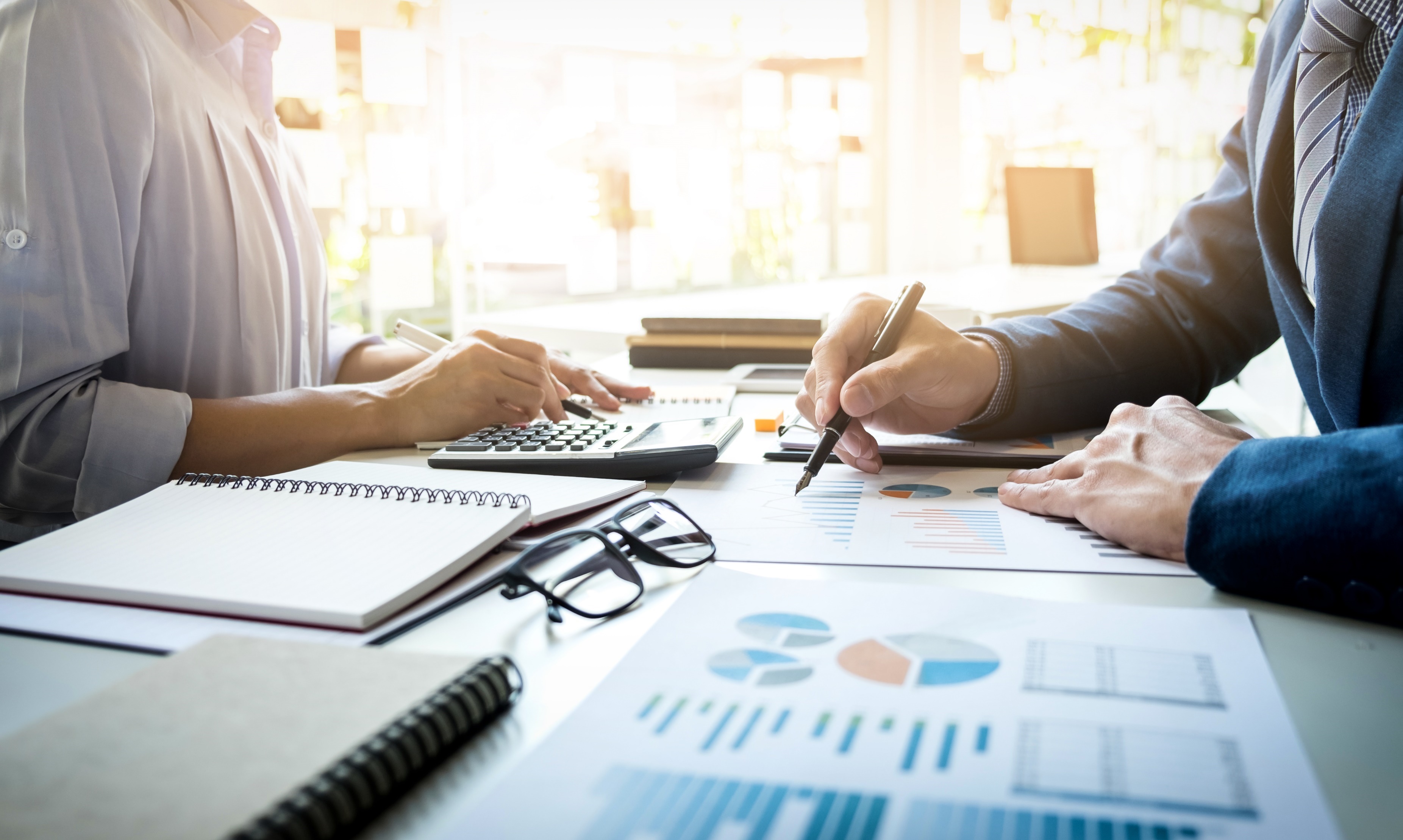 The Fiduciary Duty, as well as other duties, apply when providing Financial Advice. Additional duties apply when providing Financial Advice that requires Financial Planning. We will look at those duties later in this course.
15
ETHICS CE: A Practical Application of CFP Board’s Code and Standards
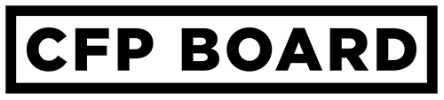 Duties of a CFP® Professional
A CFP® Professional Has Duties That Apply
AT ALL TIMES
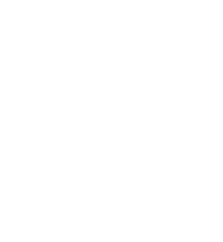 WHEN 
PROVIDING 
FINANCIAL 
PLANNING
16
ETHICS CE: A Practical Application of CFP Board’s Code and Standards
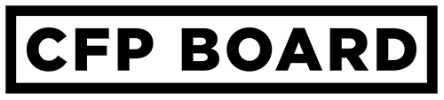 Financial Advice
Definition
A communication that, based on its content, context, and presentation, would reasonably be viewed as a recommendation that the Client take or refrain from taking a particular course of action with respect to:
Investment policies or strategies, portfolio composition, the management of Financial Assets, or other financial matters; or
The development or implementation of a Financial Plan;
The value of or the advisability of investing in, purchasing, holding, gifting, or selling Financial Assets;
The selection and retention of other persons to provide financial or Professional Services to the Client;
Or
The exercise of discretionary authority over the Financial Assets of a Client.
17
ETHICS CE: A Practical Application of CFP Board’s Code and Standards
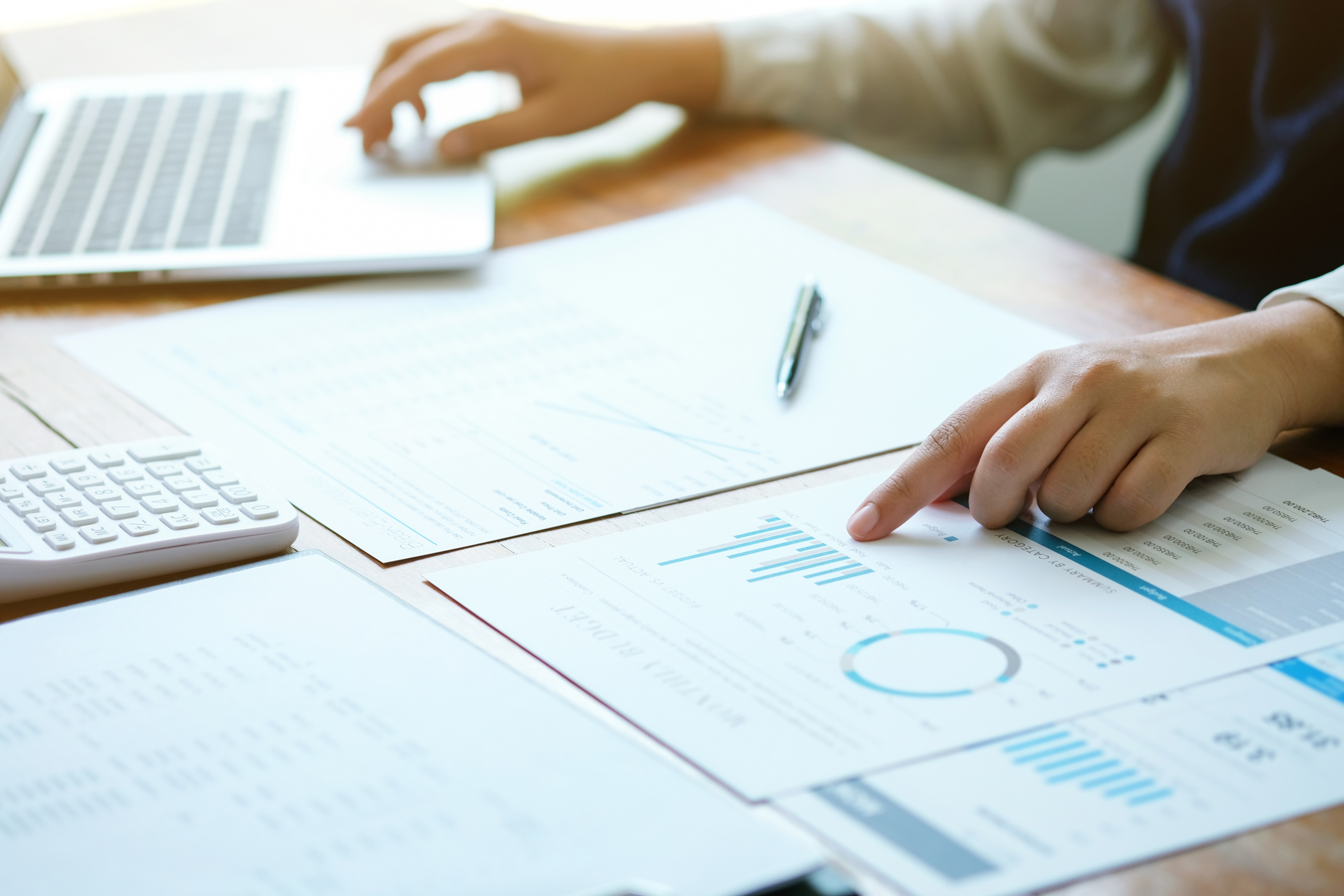 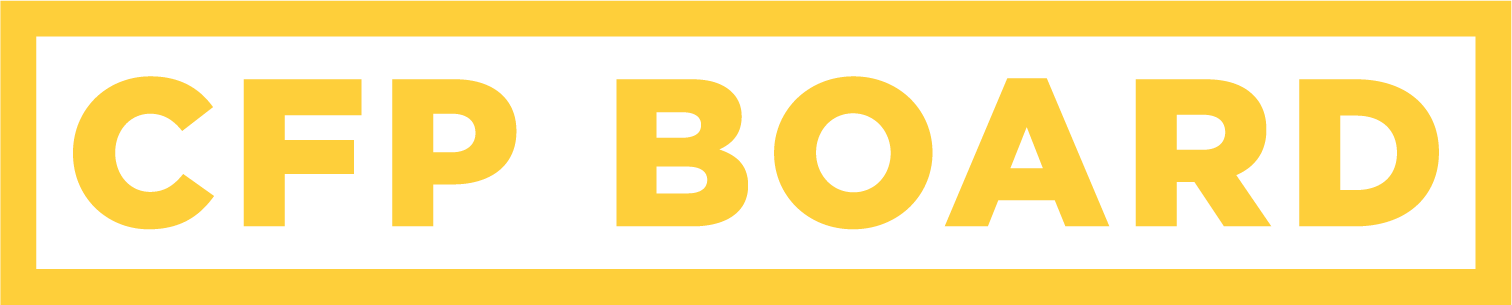 Financial Advice
Definition
Financial Advice is NOT:
Marketing Materials;
General Financial Education; and
General Financial Communications.
A communication that, based on its content, context, and presentation, would not reasonably be viewed as a recommendation;
Responses to directed orders; and
The following, if a reasonable CFP® professional would not view it as Financial Advice:
18
ETHICS CE: A Practical Application of CFP Board’s Code and Standards
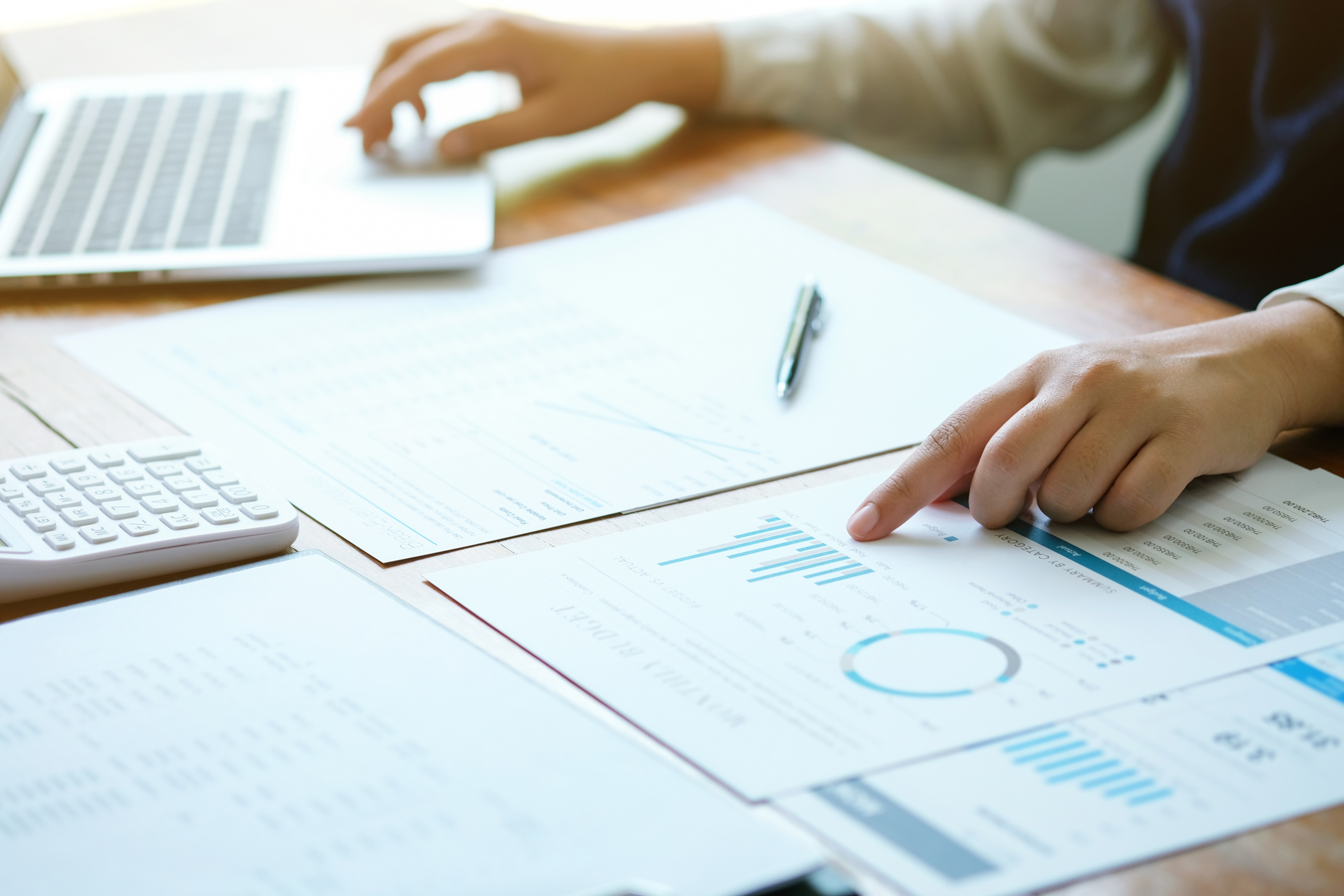 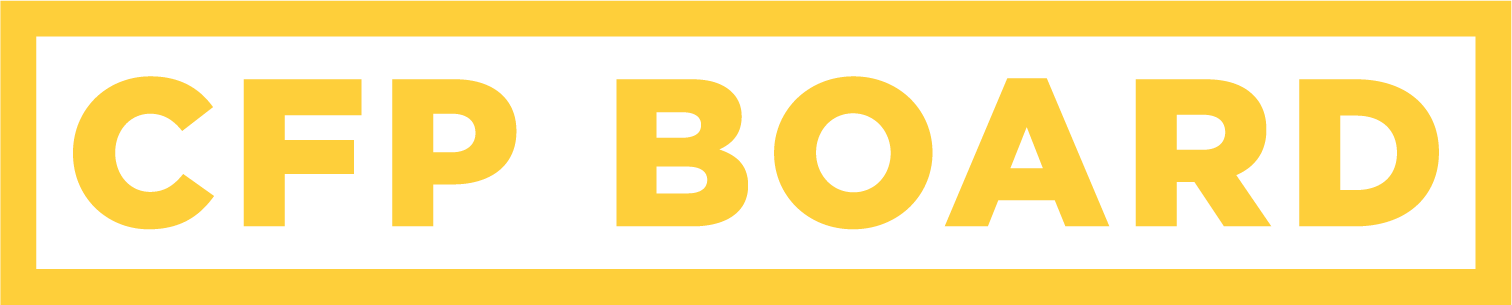 Financial Advice
Definition
The determination of whether Financial Advice has been provided is an objective rather than subjective inquiry.
The more individually tailored the communication is to the Client, the more likely the communication will be viewed as Financial Advice.
19
ETHICS CE: A Practical Application of CFP Board’s Code and Standards
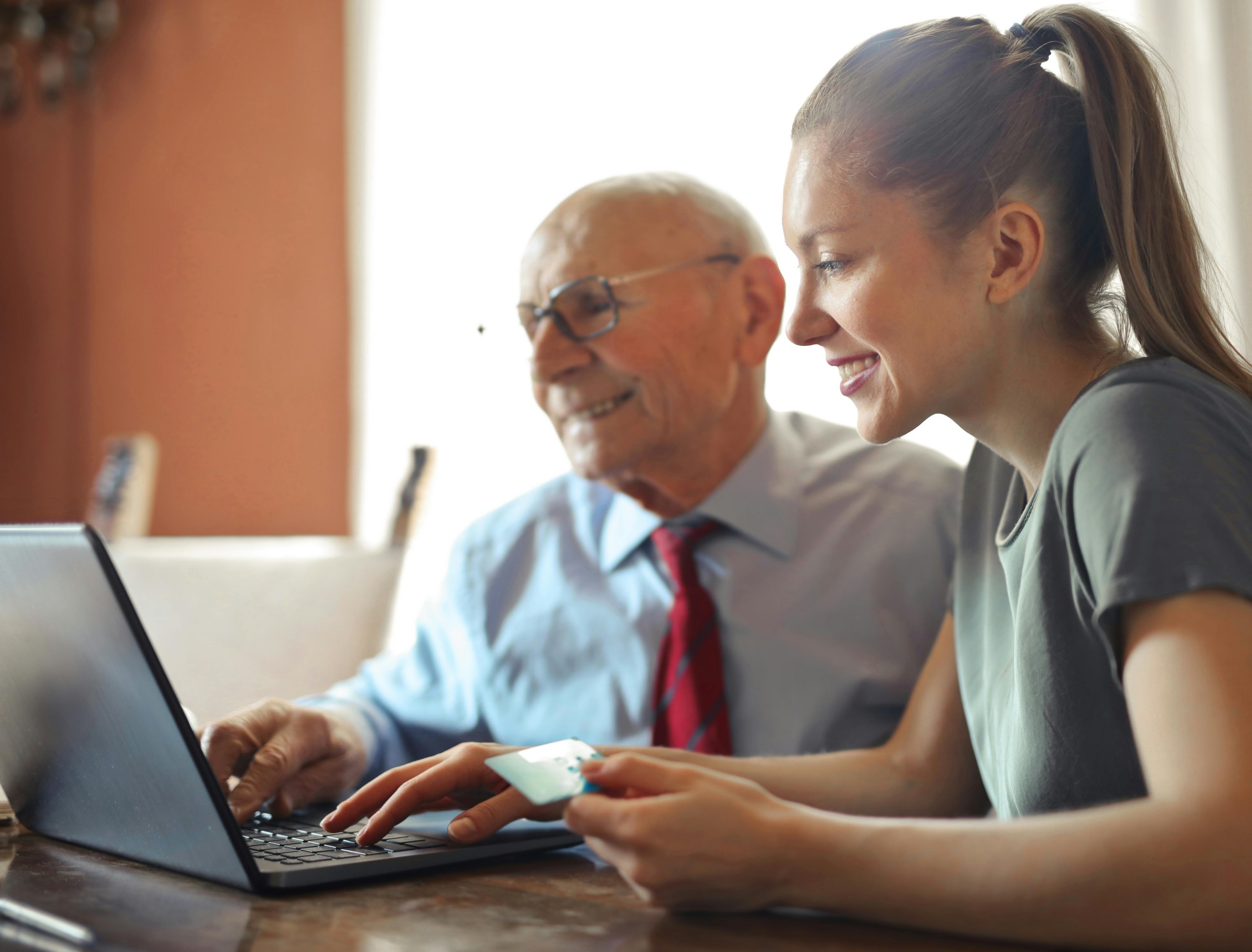 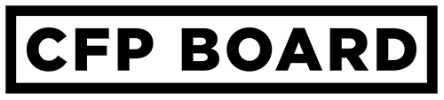 Scenario: Financial Advice
Kevin, a prospect, met Priya, a CFP® professional, at a retirement planning community event.

He is planning to retire next year and is looking for information.
20
ETHICS CE: A Practical Application of CFP Board’s Code and Standards
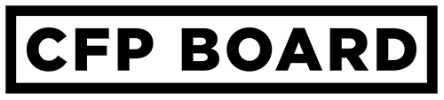 Scenario: Financial Advice
Priya sends Kevin an article titled “What will my savings cover in retirement?”
Priya sends this same article to all her Clients and prospects who are close to retirement.
This is an example of educational material that is not Financial Advice.
Practice Tip: Explicitly state in a general educational document that it is not Financial Advice.
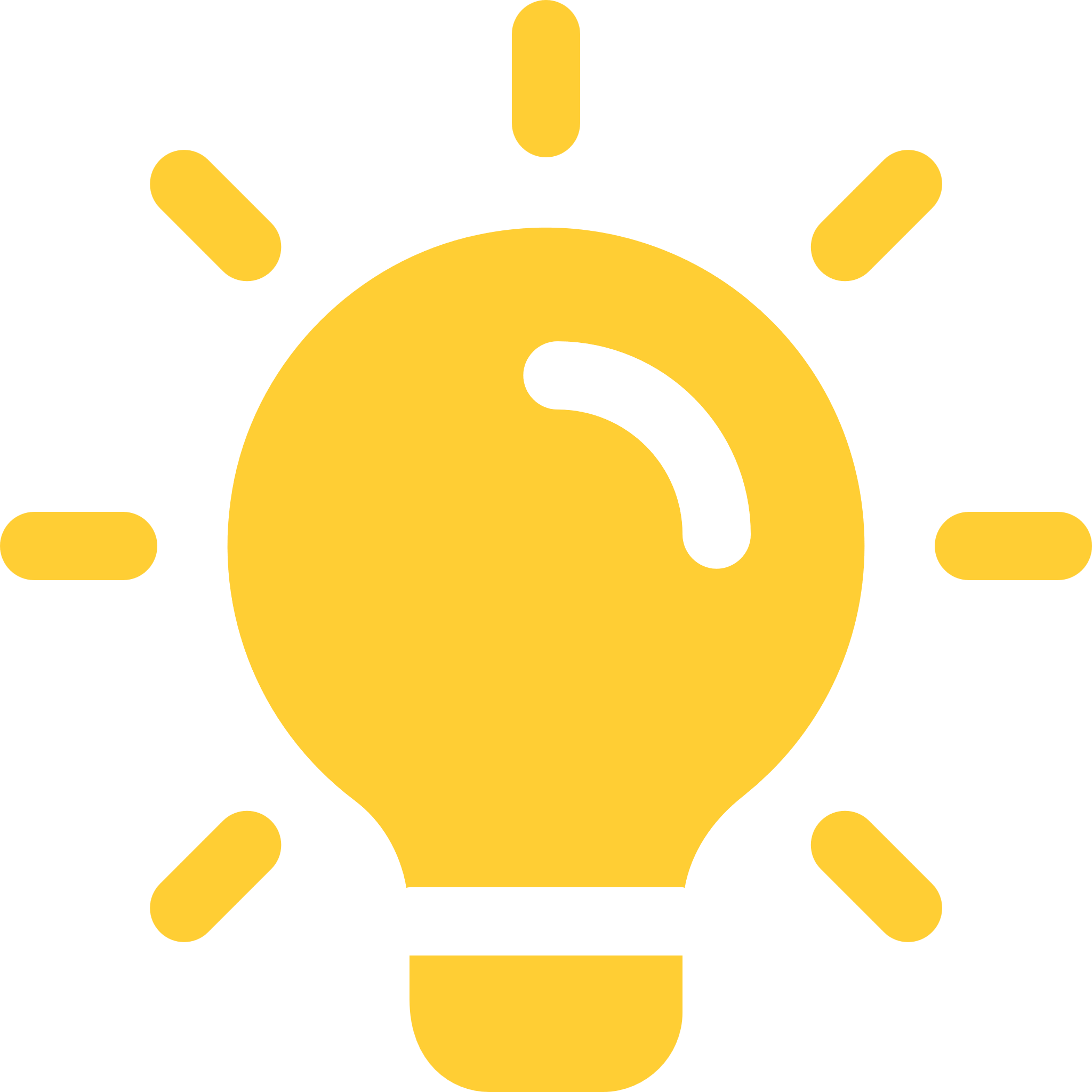 The Duty of Integrity applies at all times. The material that Priya sent to Kevin, like all communications, must not be untrue or omit a material fact that is necessary to make the statements made not misleading.
21
ETHICS CE: A Practical Application of CFP Board’s Code and Standards
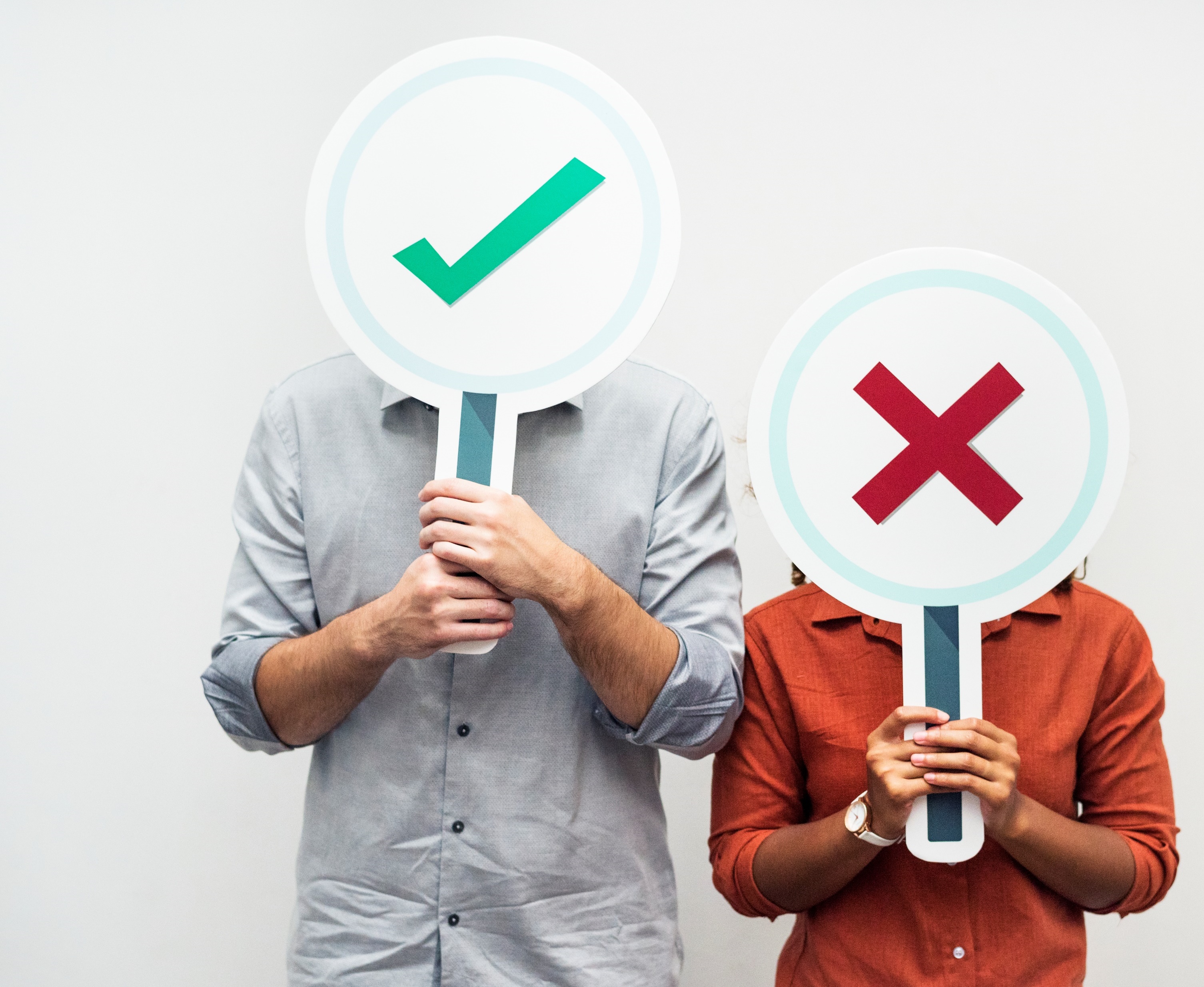 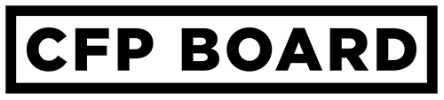 Knowledge Check – Financial Advice
True or False?
1
True or False? Fulfilling a directed order from a Client to buy a stock is Financial Advice.
The answer is: FALSE, the provision of services … that a reasonable CFP® professional would not view as Financial Advice, does not constitute Financial Advice. 

But context matters: For example, providing an opinion on a stock that a client said they were interested in buying could be reasonably viewed as a recommendation with regard to that stock.
22
ETHICS CE: A Practical Application of CFP Board’s Code and Standards
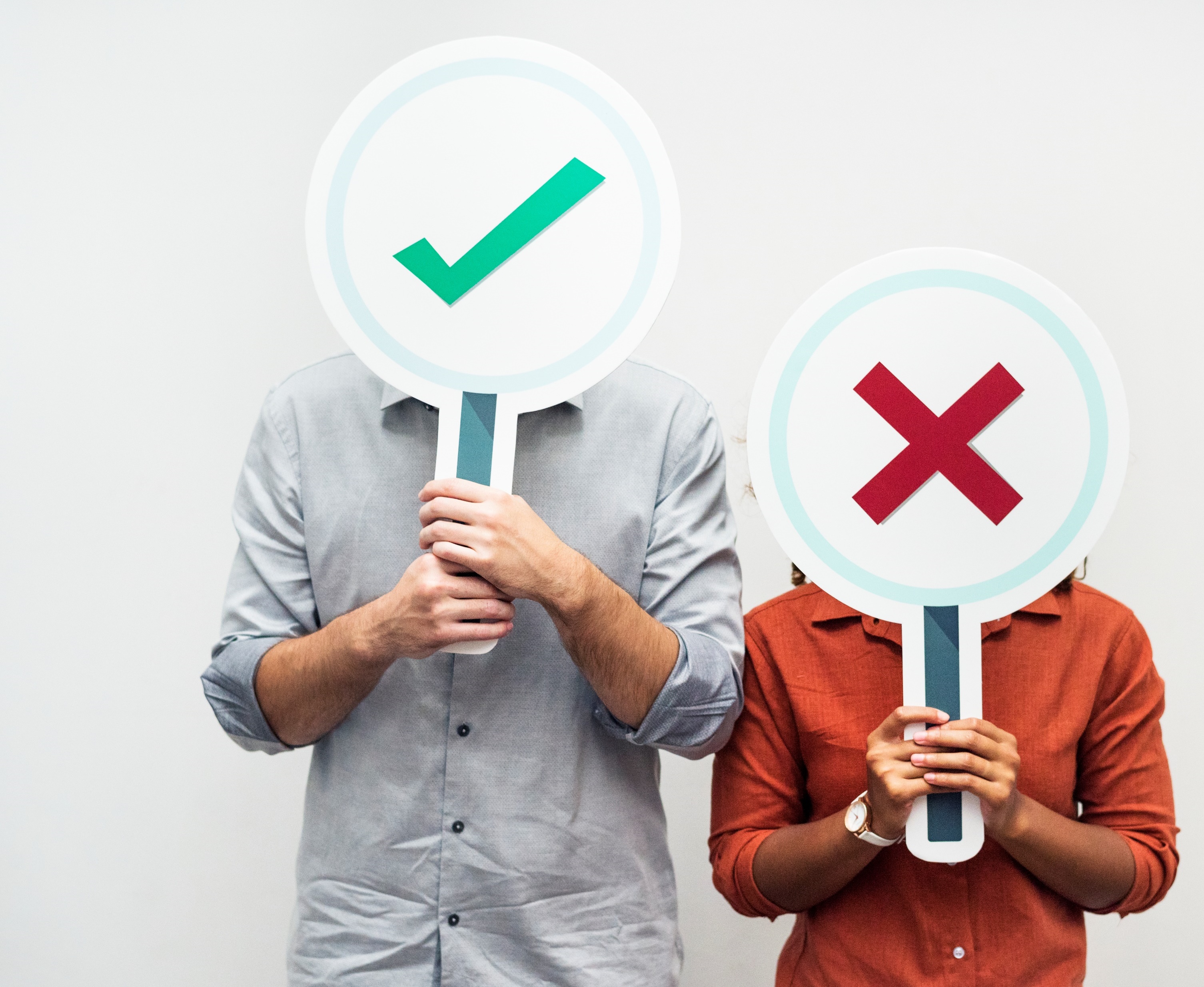 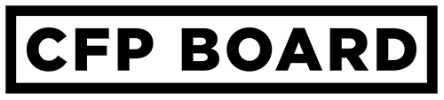 Knowledge Check – Financial Advice
True or False?
2
True or False? In order for there to be Financial Advice, there must be compensation.
The answer is: FALSE, there is no requirement that a CFP® professional must be compensated for the communication to be Financial Advice.
23
ETHICS CE: A Practical Application of CFP Board’s Code and Standards
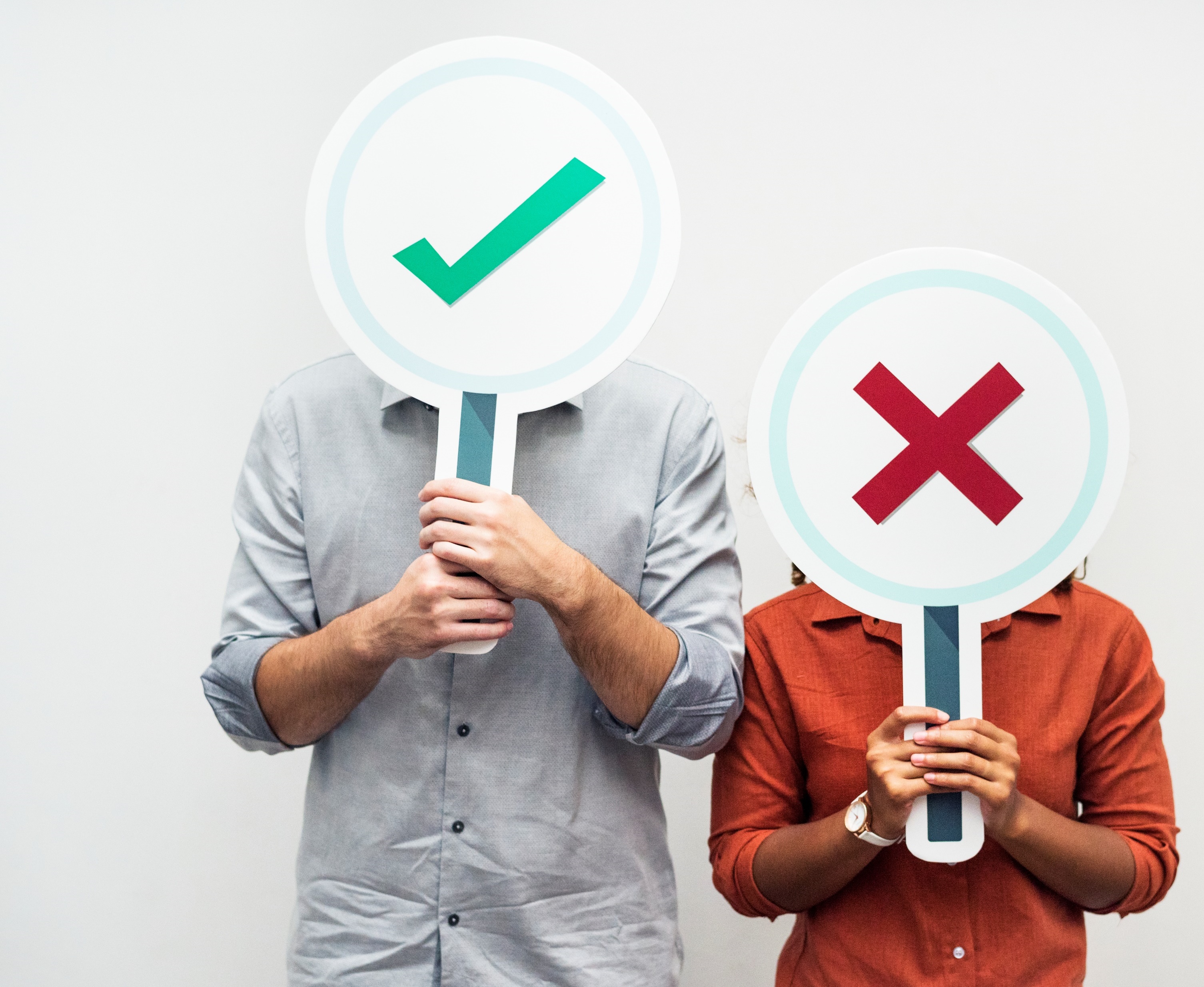 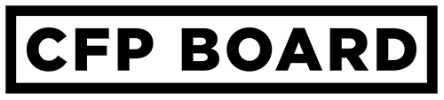 Knowledge Check – Financial Advice
True or False?
True or False? A CFP® professional who provides marketing materials and general financial education materials is providing Financial Advice.
3
The answer is: FALSE. but context matters. If it is individually tailored or a reasonable CFP® professional would view it as Financial Advice, it is likely Financial Advice. In other words, simply characterizing information as “marketing” or “educational” does not prevent it from being Financial Advice.
24
ETHICS CE: A Practical Application of CFP Board’s Code and Standards
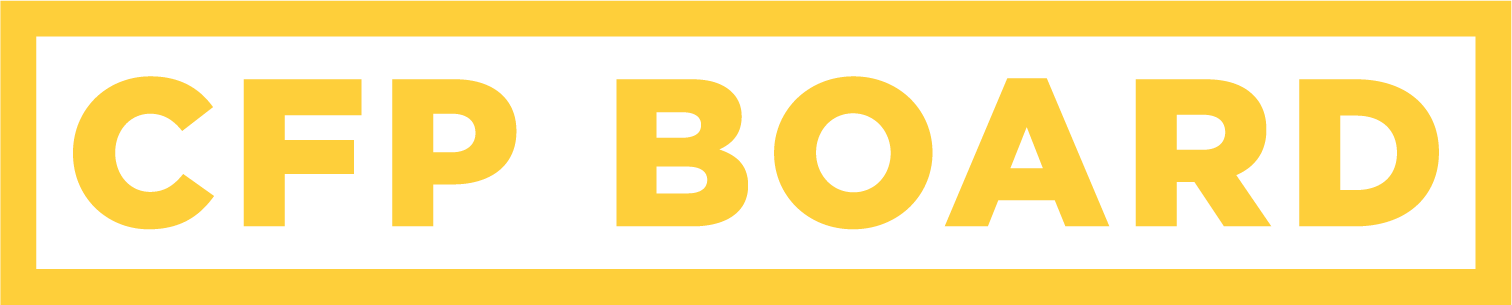 LEARNING OBJECTIVE 2
Apply the Fiduciary Duty
25
ETHICS CE: A Practical Application of CFP Board’s Code and Standards
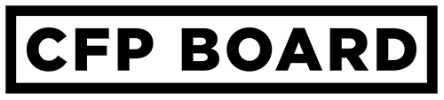 Duty 
to Follow Instructions
=
+
+
Duty 
of Loyalty
FIDUCIARY DUTY
Duty of Care
Applies at all times when providing Financial Advice to a Client.
Must act in the best interests of the Client.
26
ETHICS CE: A Practical Application of CFP Board’s Code and Standards
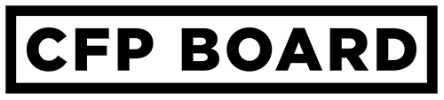 AT ALL TIMES
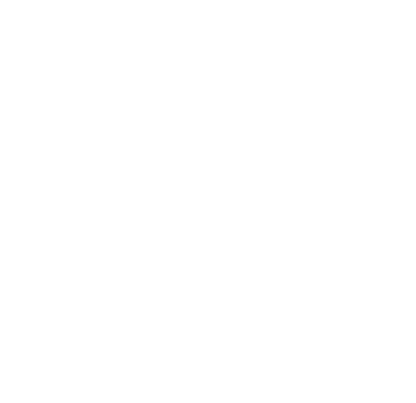 WHEN 
PROVIDING 
FINANCIAL 
PLANNING
The Fiduciary Duty applies
27
ETHICS CE: A Practical Application of CFP Board’s Code and Standards
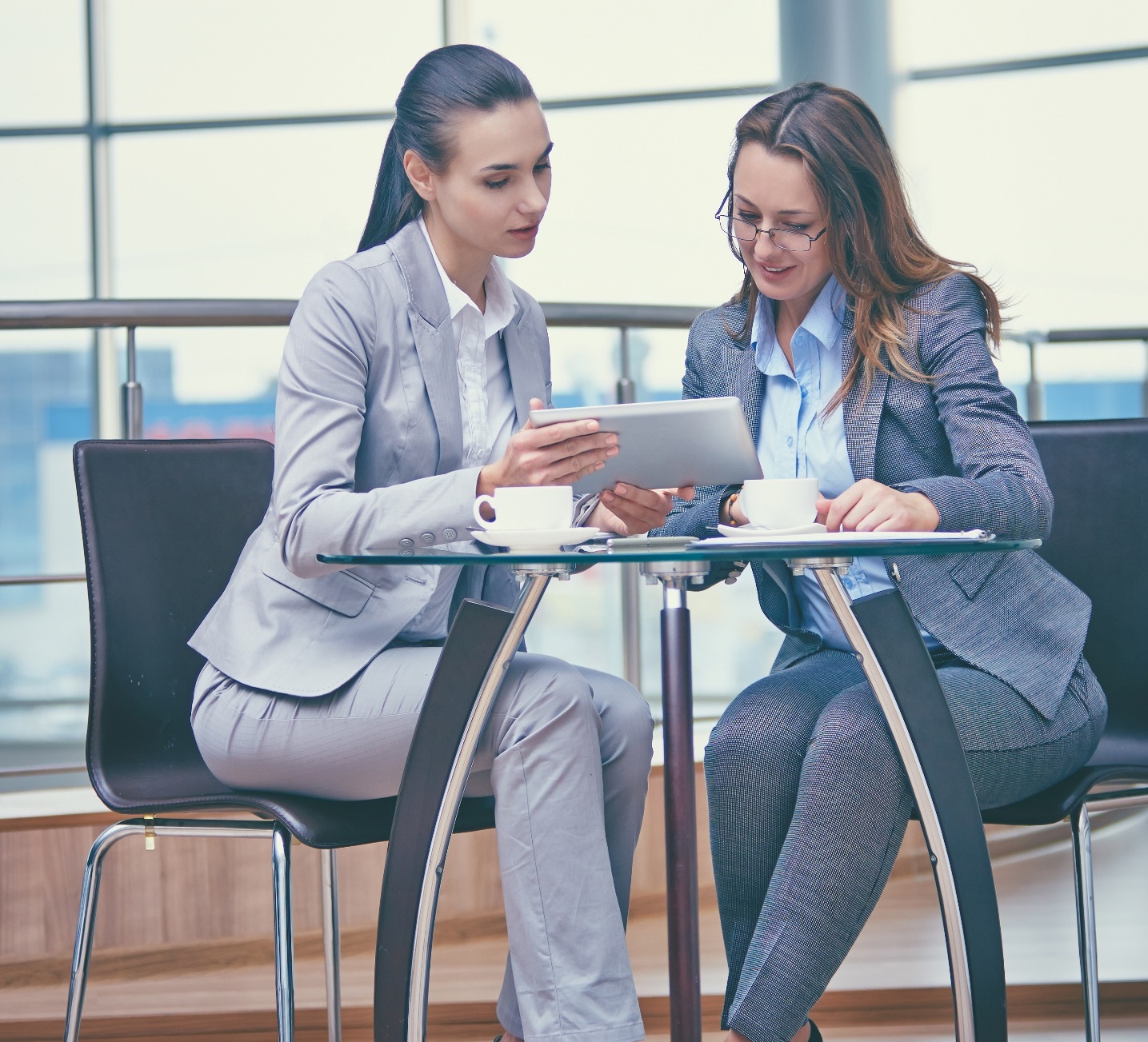 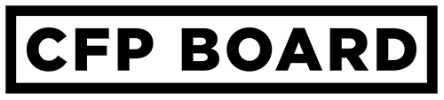 Duty of Care
Definition
Duty of Care is a component of the Fiduciary Duty.

You must act with the care, skill, prudence, and diligence that a prudent professional would exercise in light of the Client’s:
Goals
Risk tolerance
Objectives
Financial and personal circumstances
28
ETHICS CE: A Practical Application of CFP Board’s Code and Standards
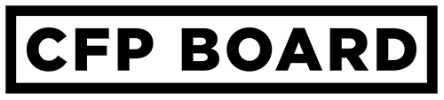 Duty of Care
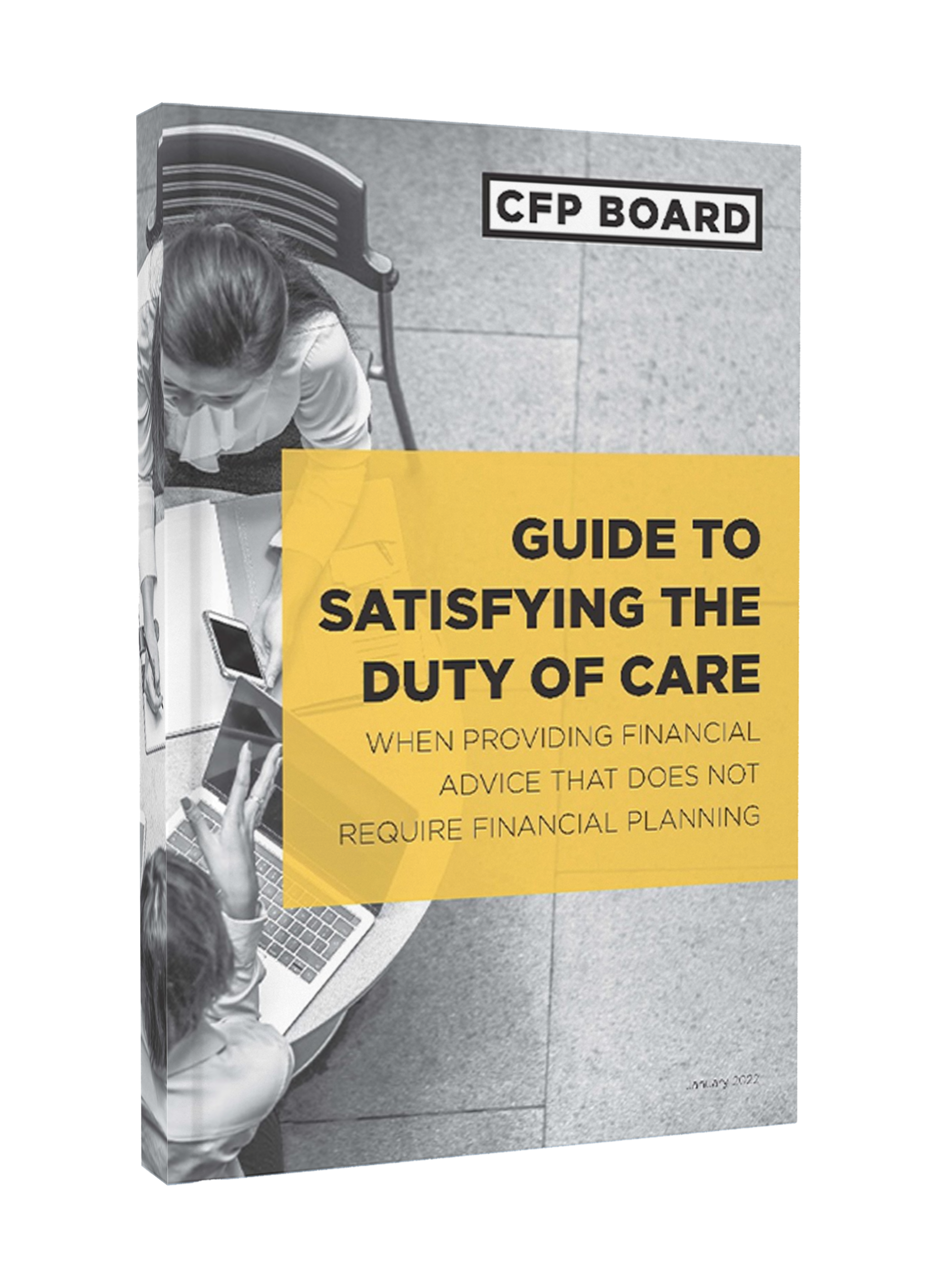 Duty of Care Guide provides a process for satisfying the Duty of Care and compares them to the Practice Standards for Financial Planning.
29
ETHICS CE: A Practical Application of CFP Board’s Code and Standards
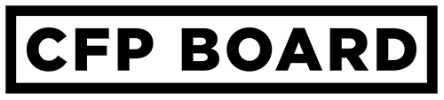 Duty of Care
Considering Whether the 
CFP® Professional Must Monitor the Financial Advice
Discerning the Financial Advice Required to Fulfill the Scope of Engagement
7
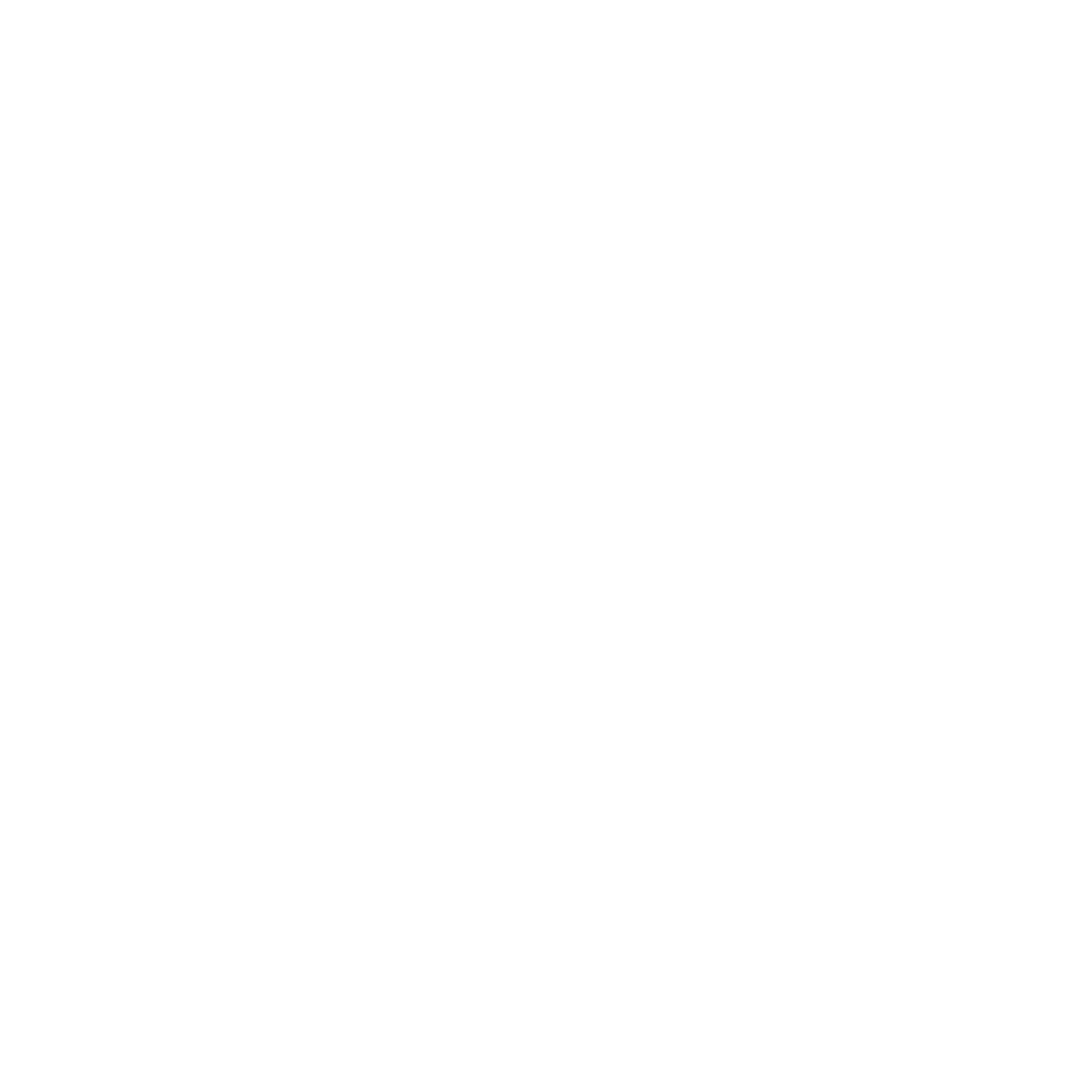 Understanding the Client’s Personal and Financial Circumstances
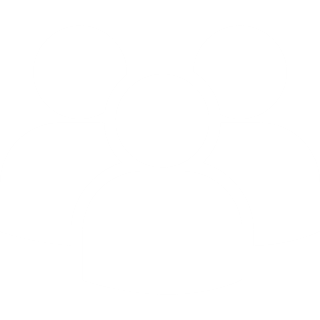 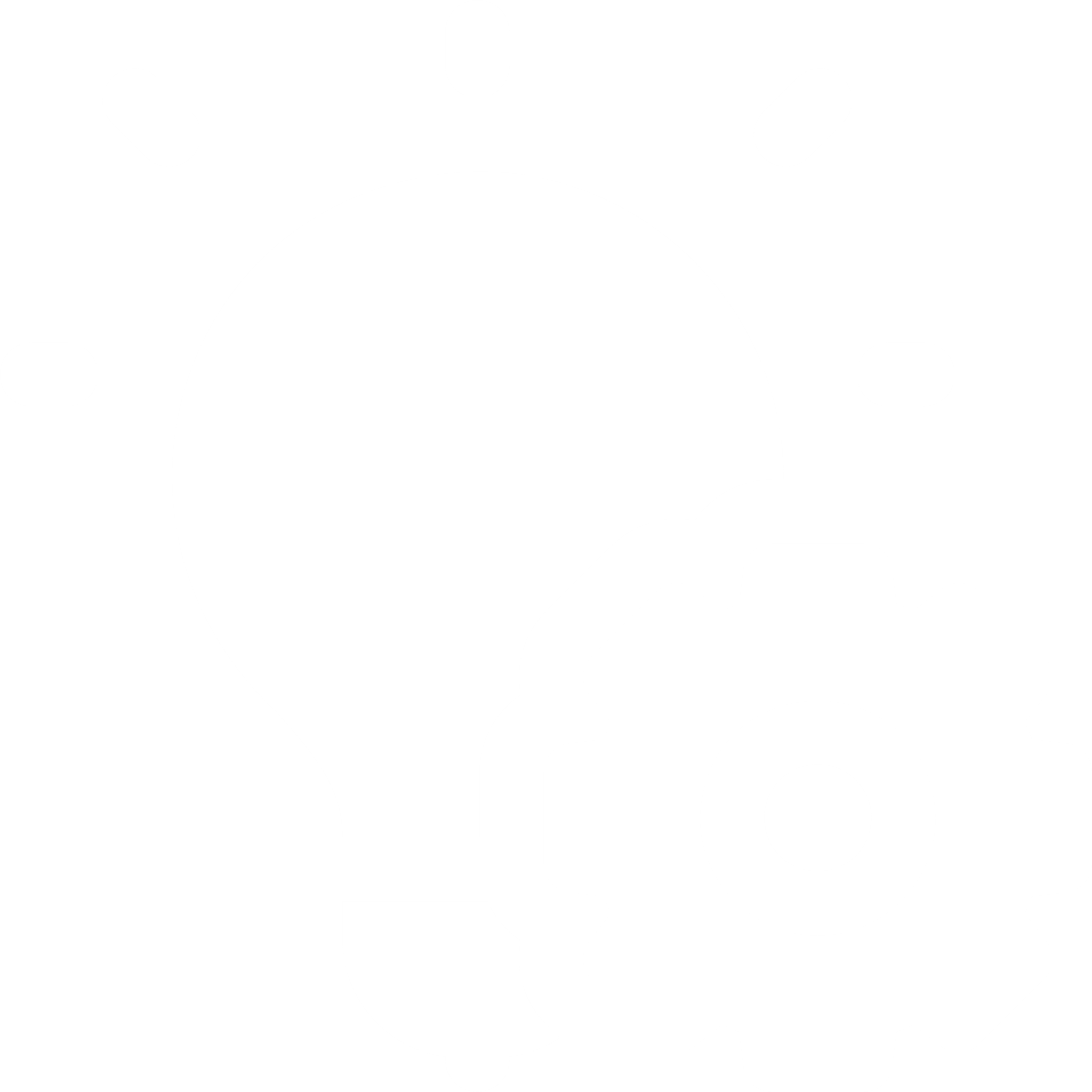 Implementing the Financial Advice to Fulfill the Scope of Engagement
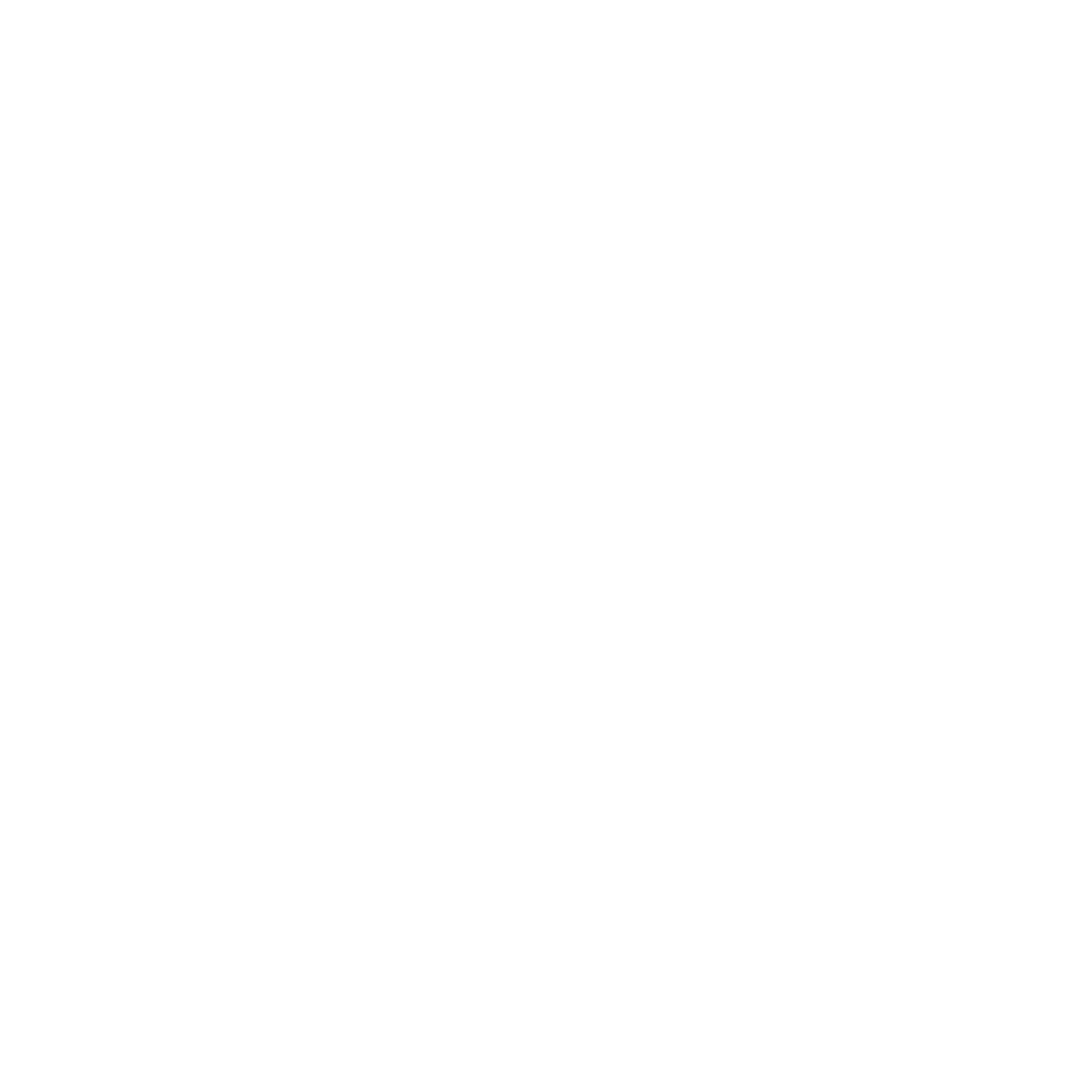 6
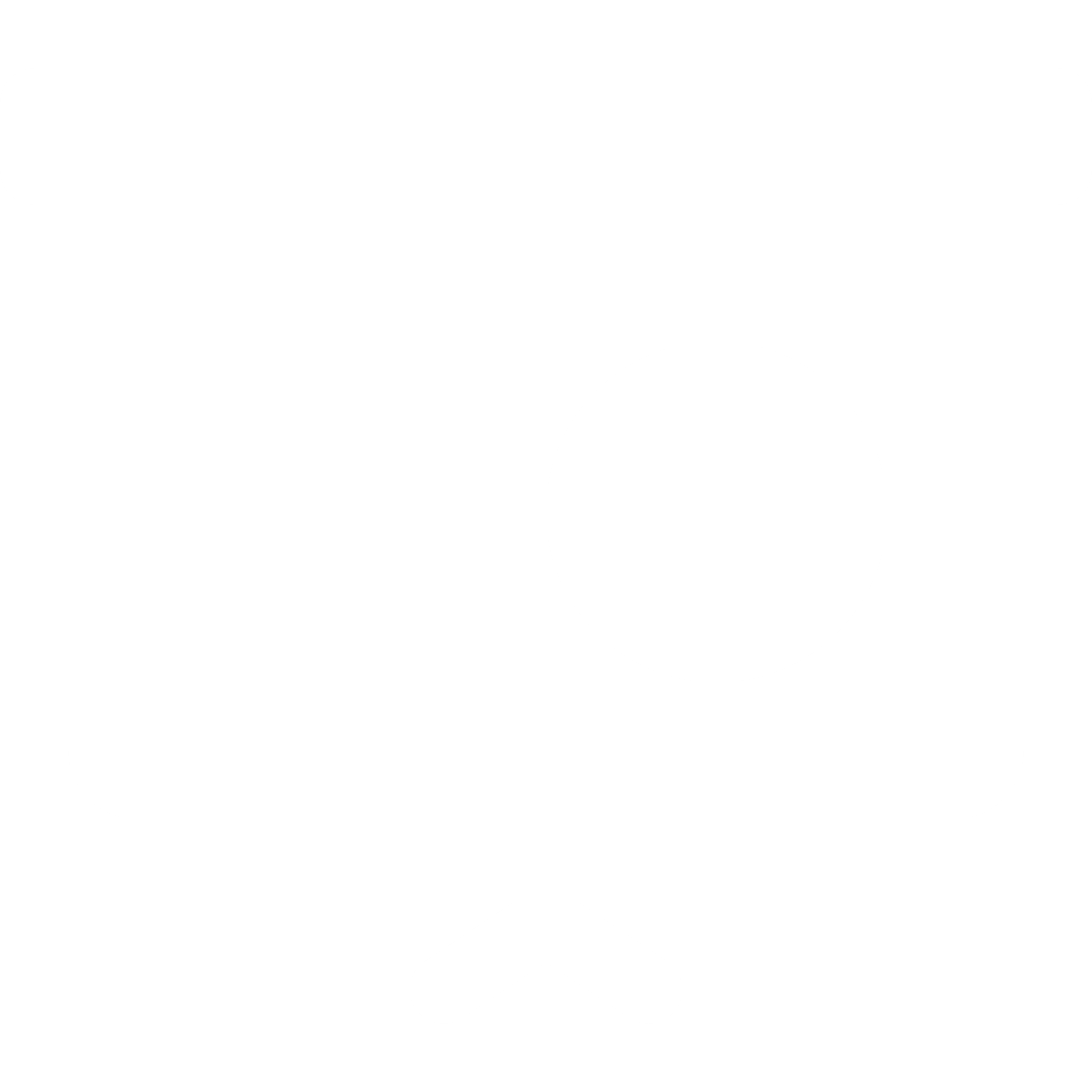 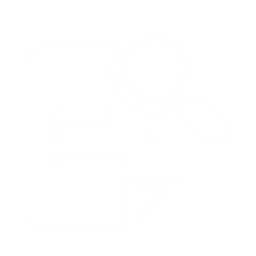 Analyzing the Current and potential Course(s) of Action to Fulfill the Scope of Engagement
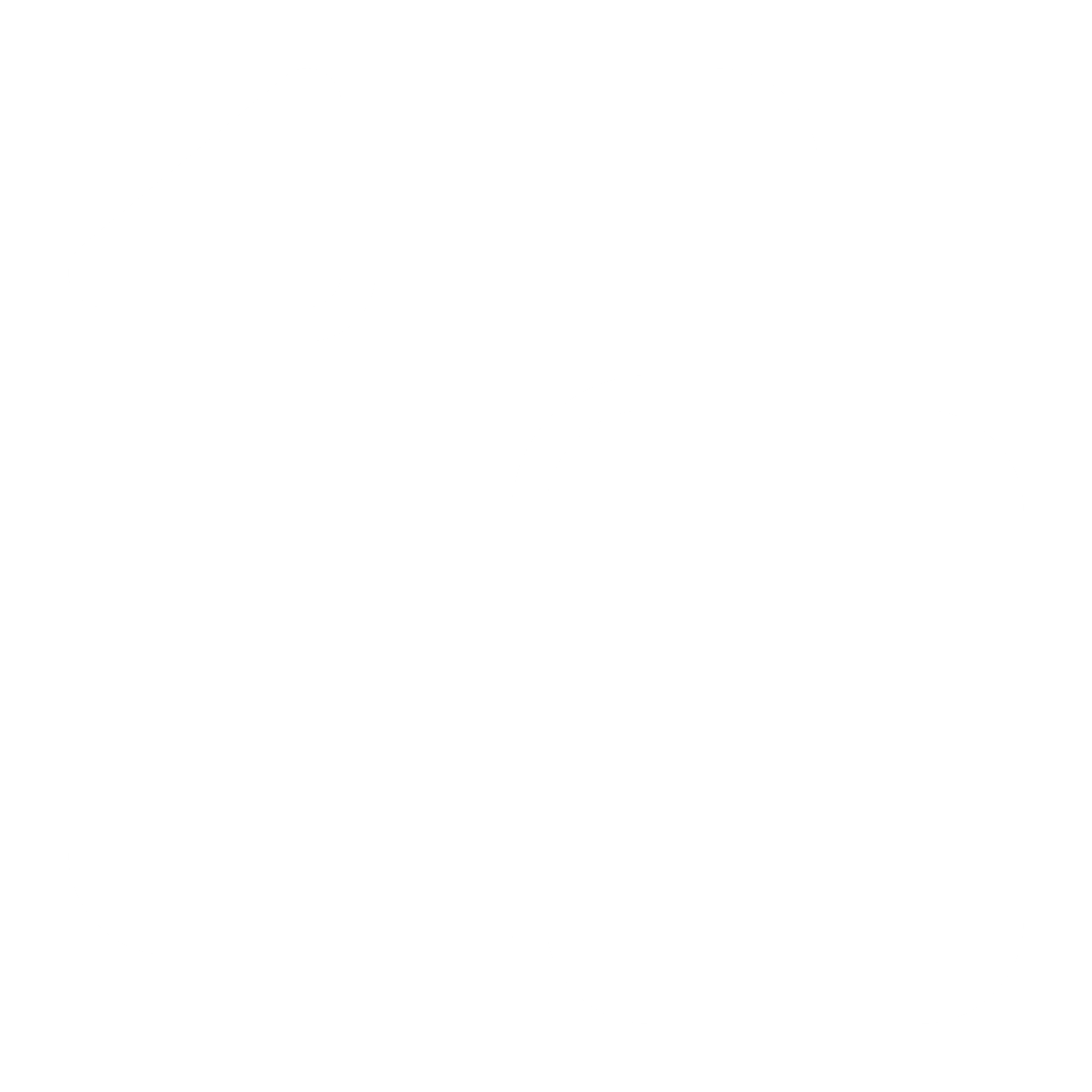 Presenting the Financial Advice Recommendation(S)
4
3
2
1
5
Developing the Financial Advice Recommendation(s)
30
ETHICS CE: A Practical Application of CFP Board’s Code and Standards
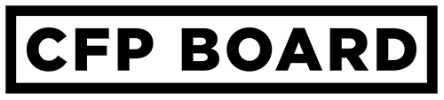 7 Steps: Duty of Care Process
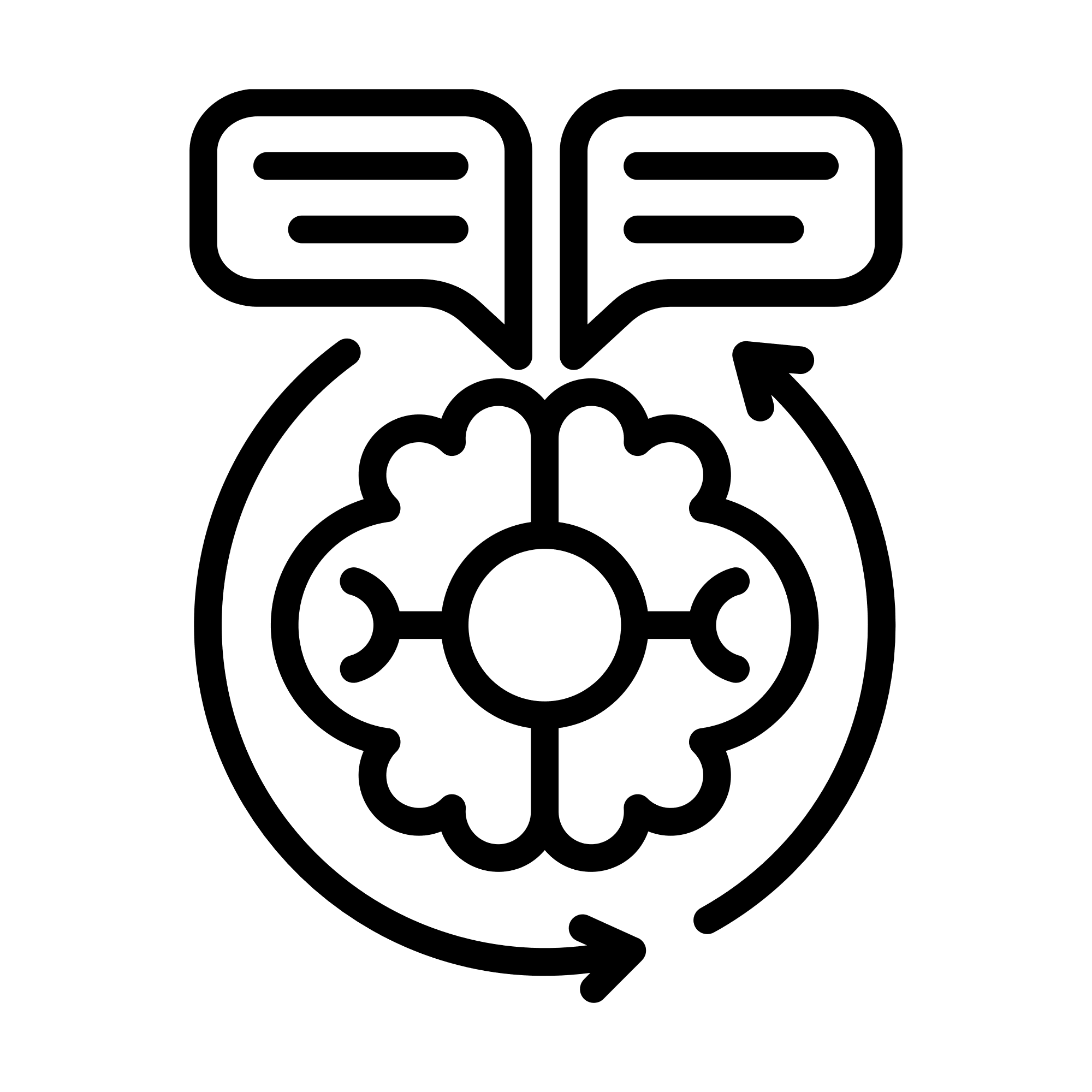 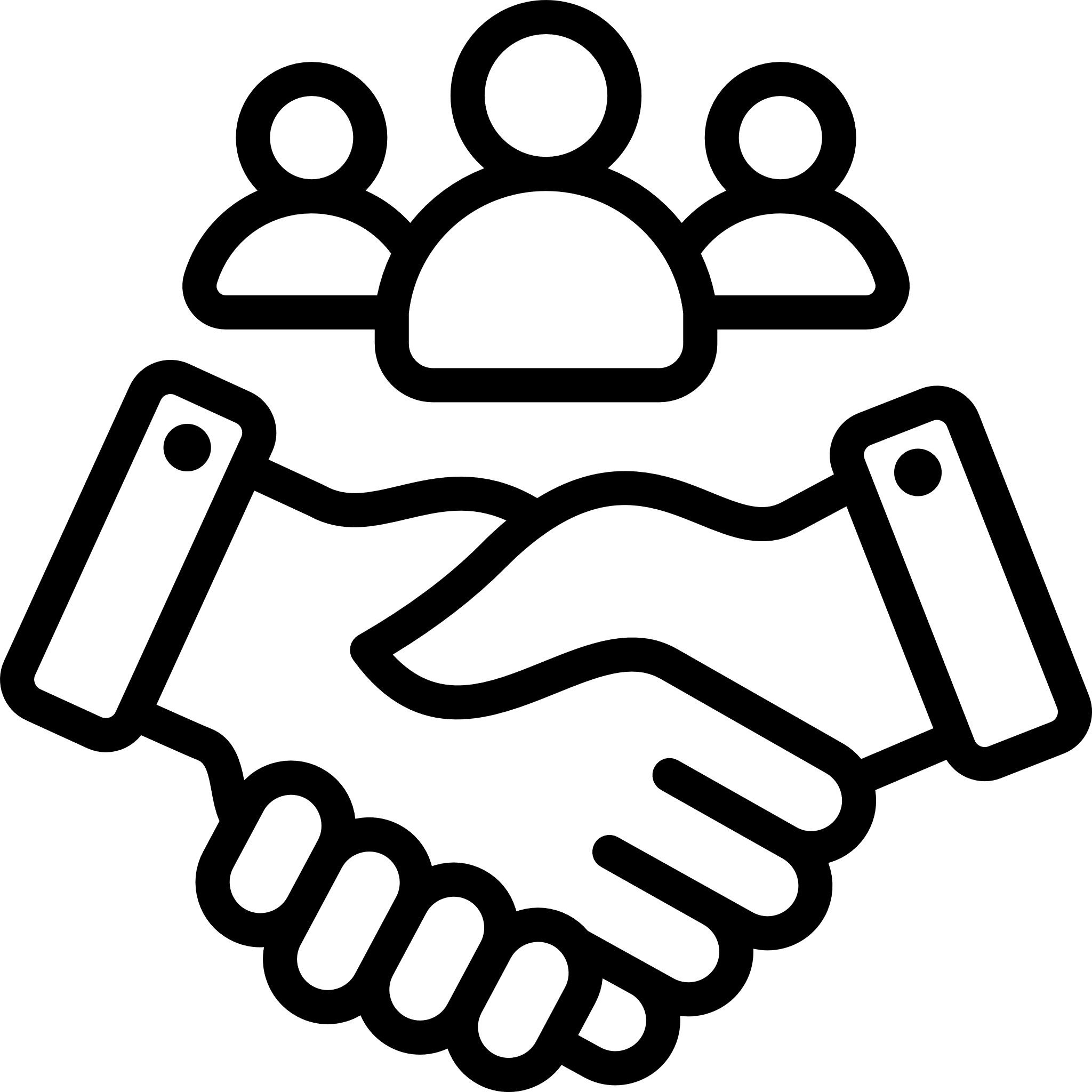 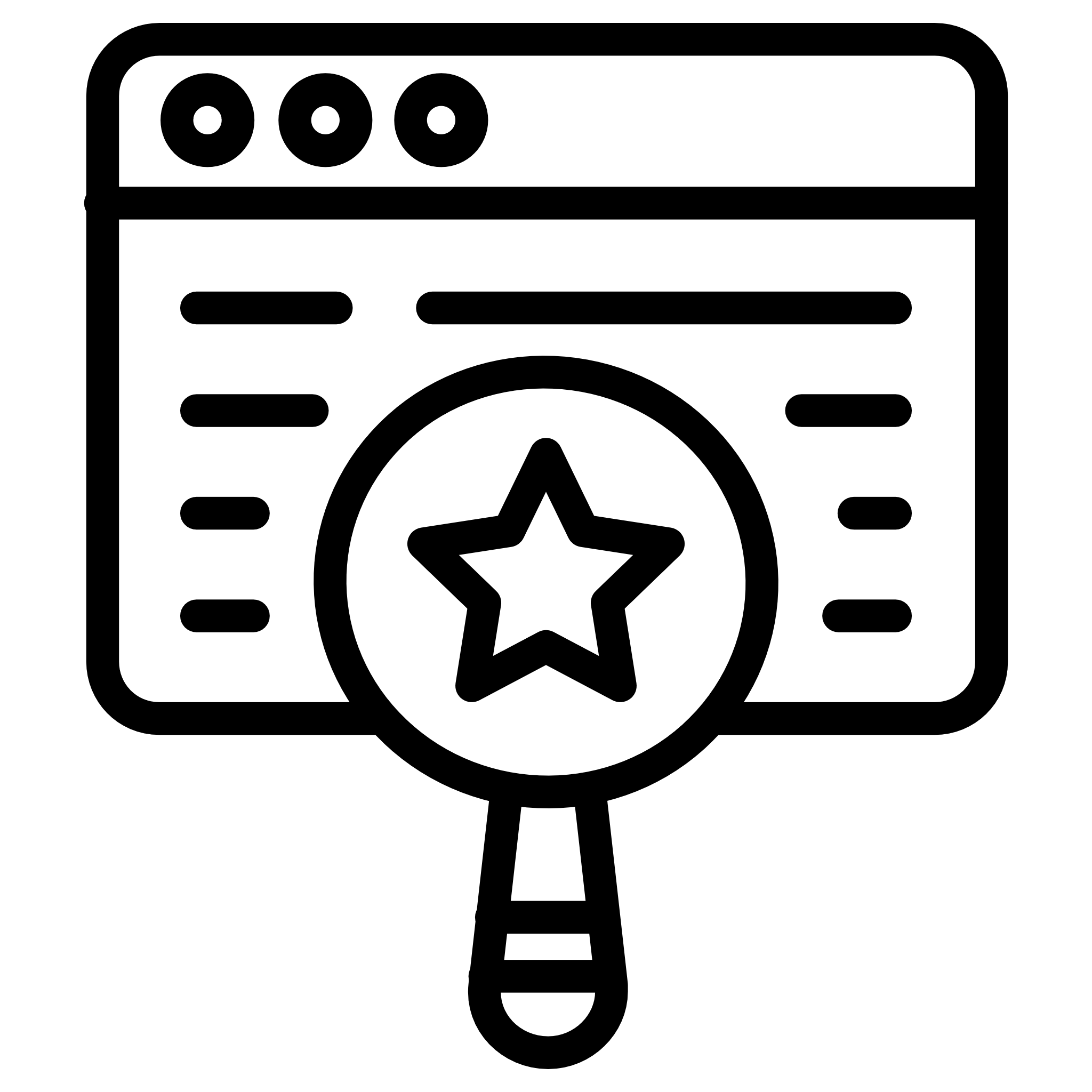 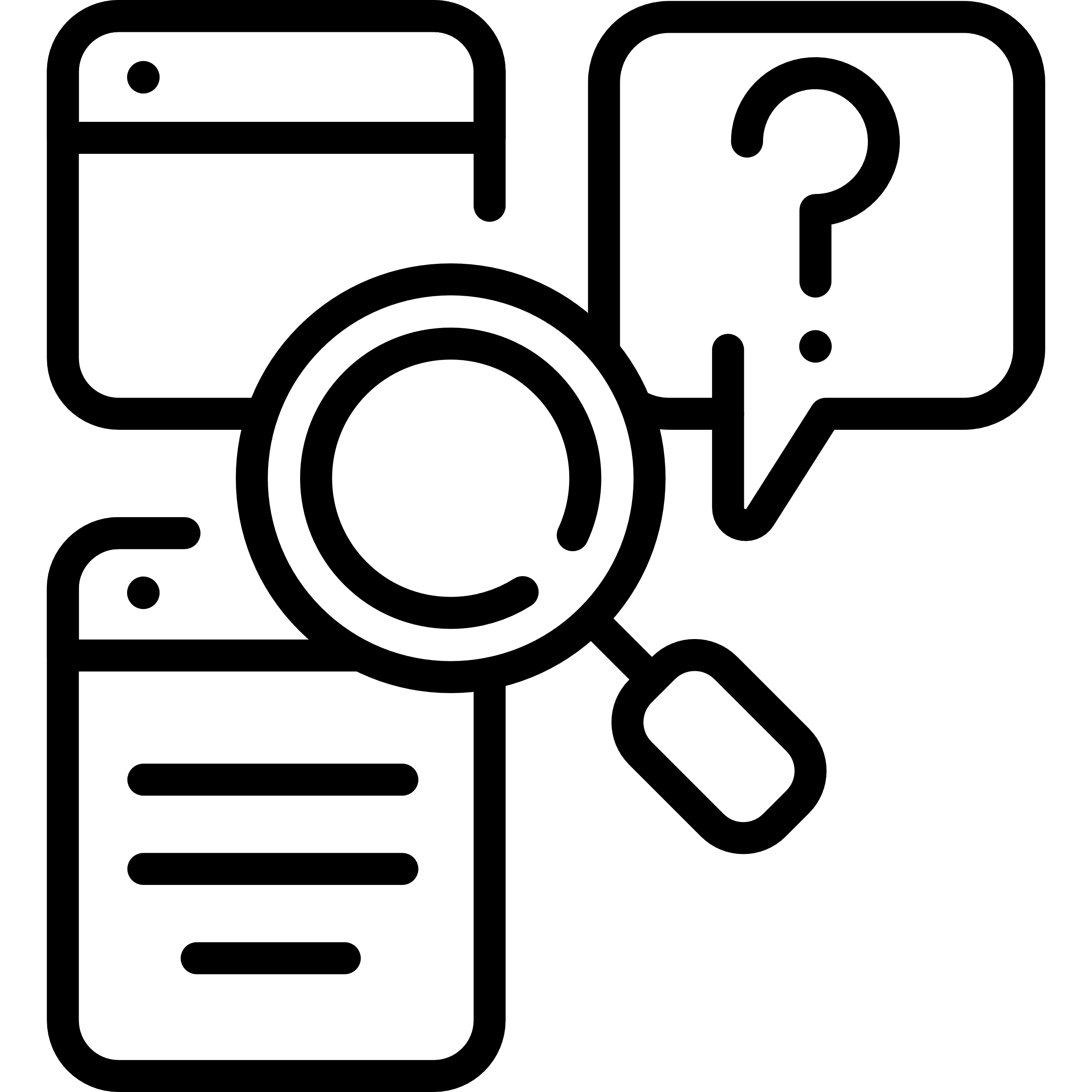 Understand the 
Client
Determine
 the scope of the engagement
Analyze current and potential courses of action
Develop recommendation
Present recommendation
Implement Financial Advice
Consider whether monitoring is needed
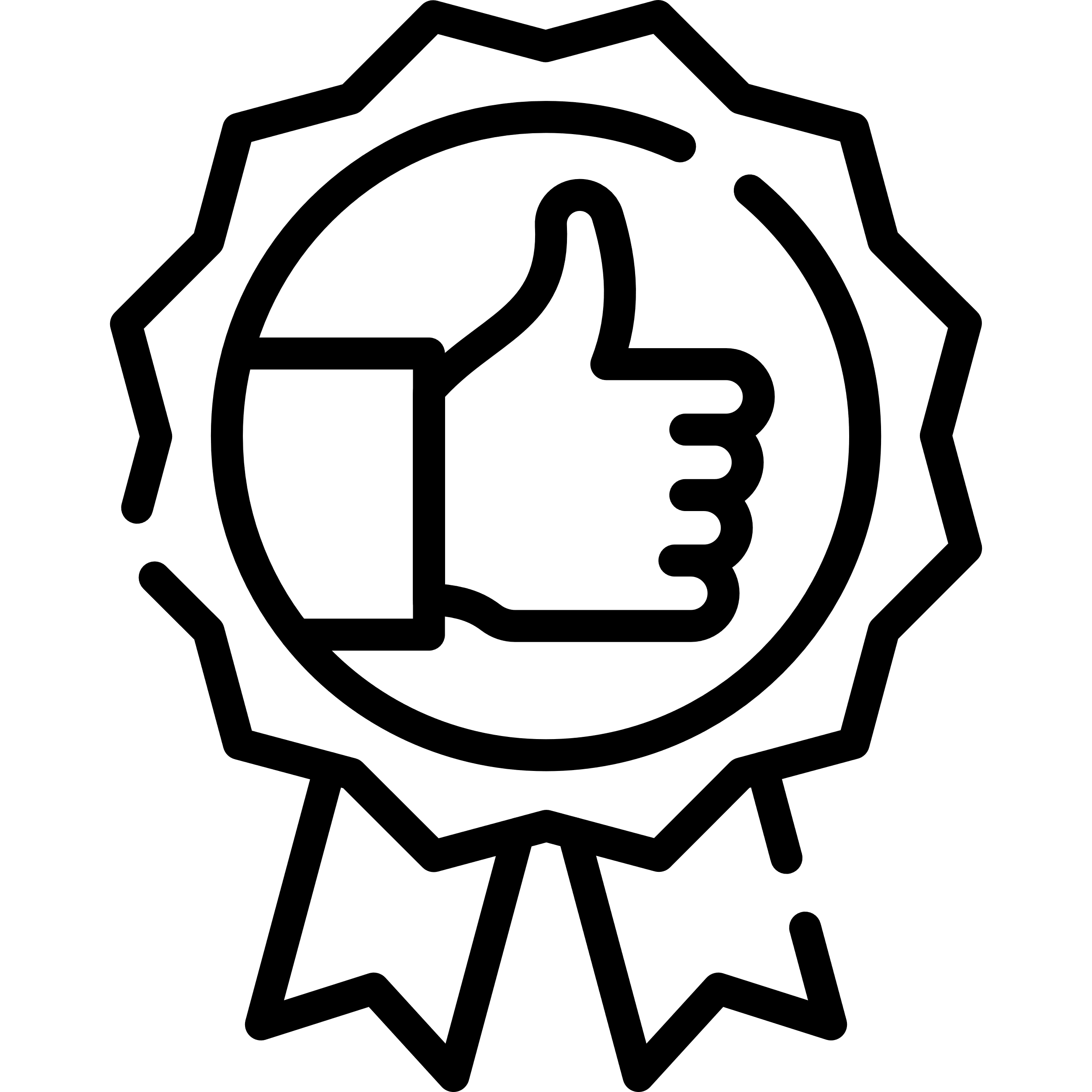 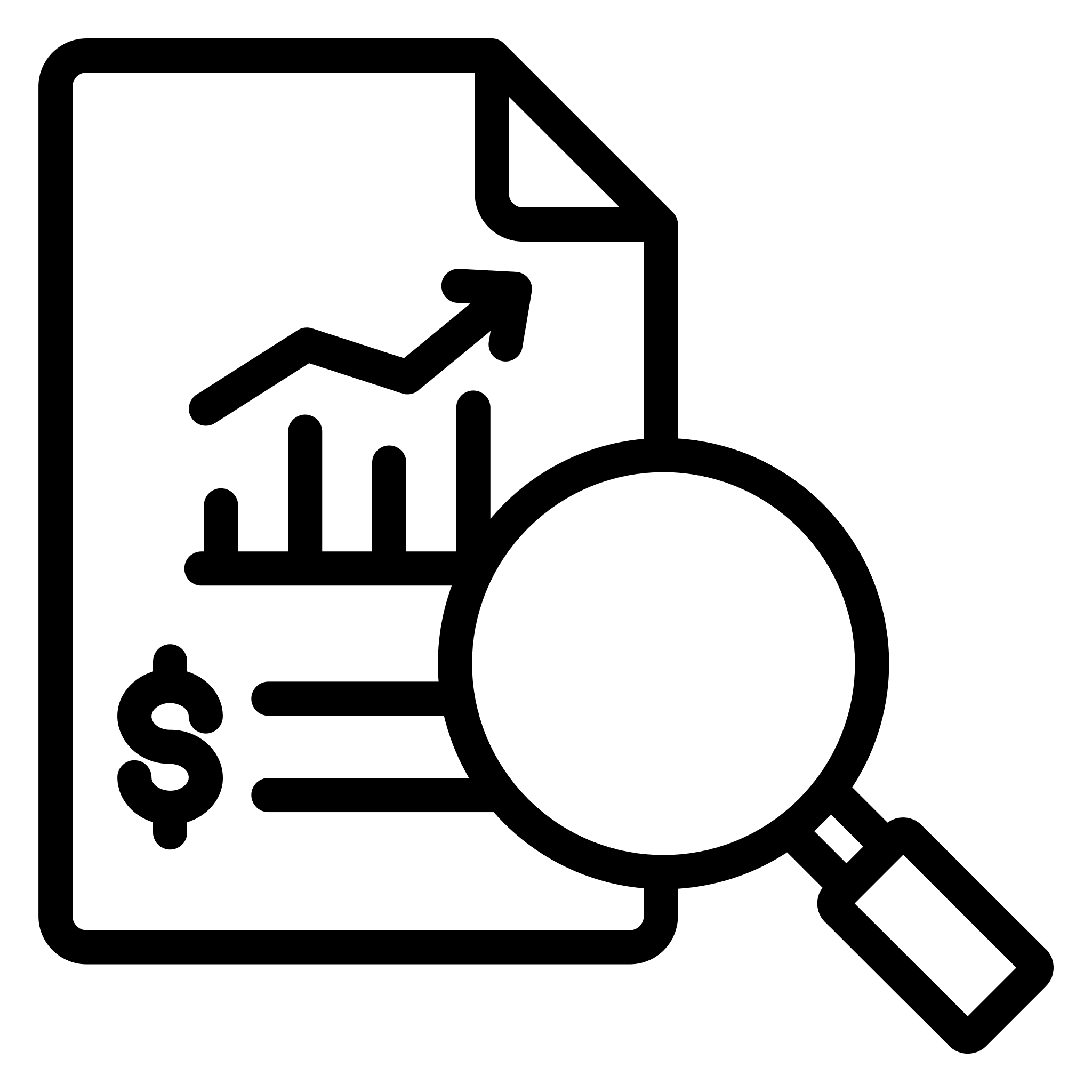 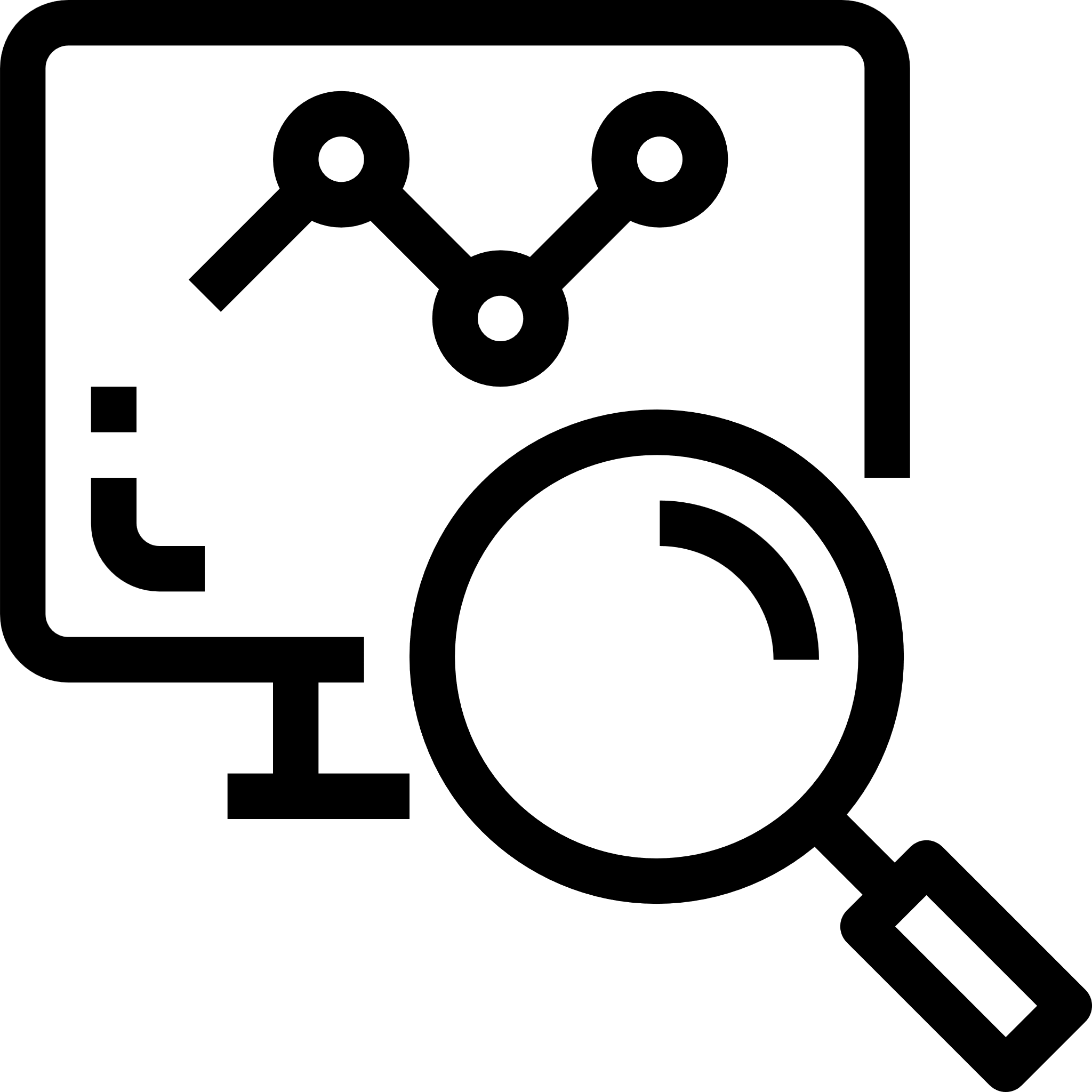 31
ETHICS CE: A Practical Application of CFP Board’s Code and Standards
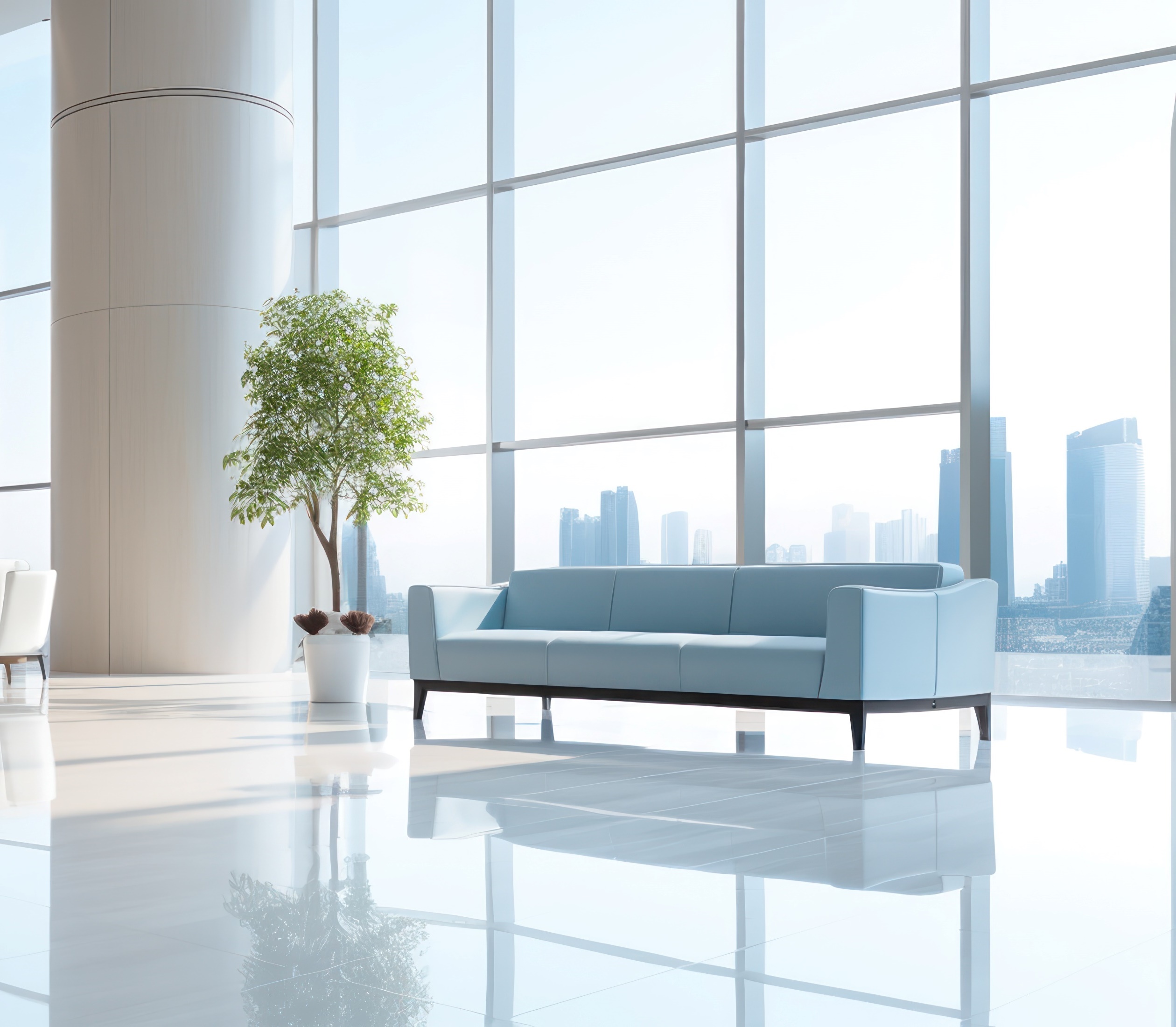 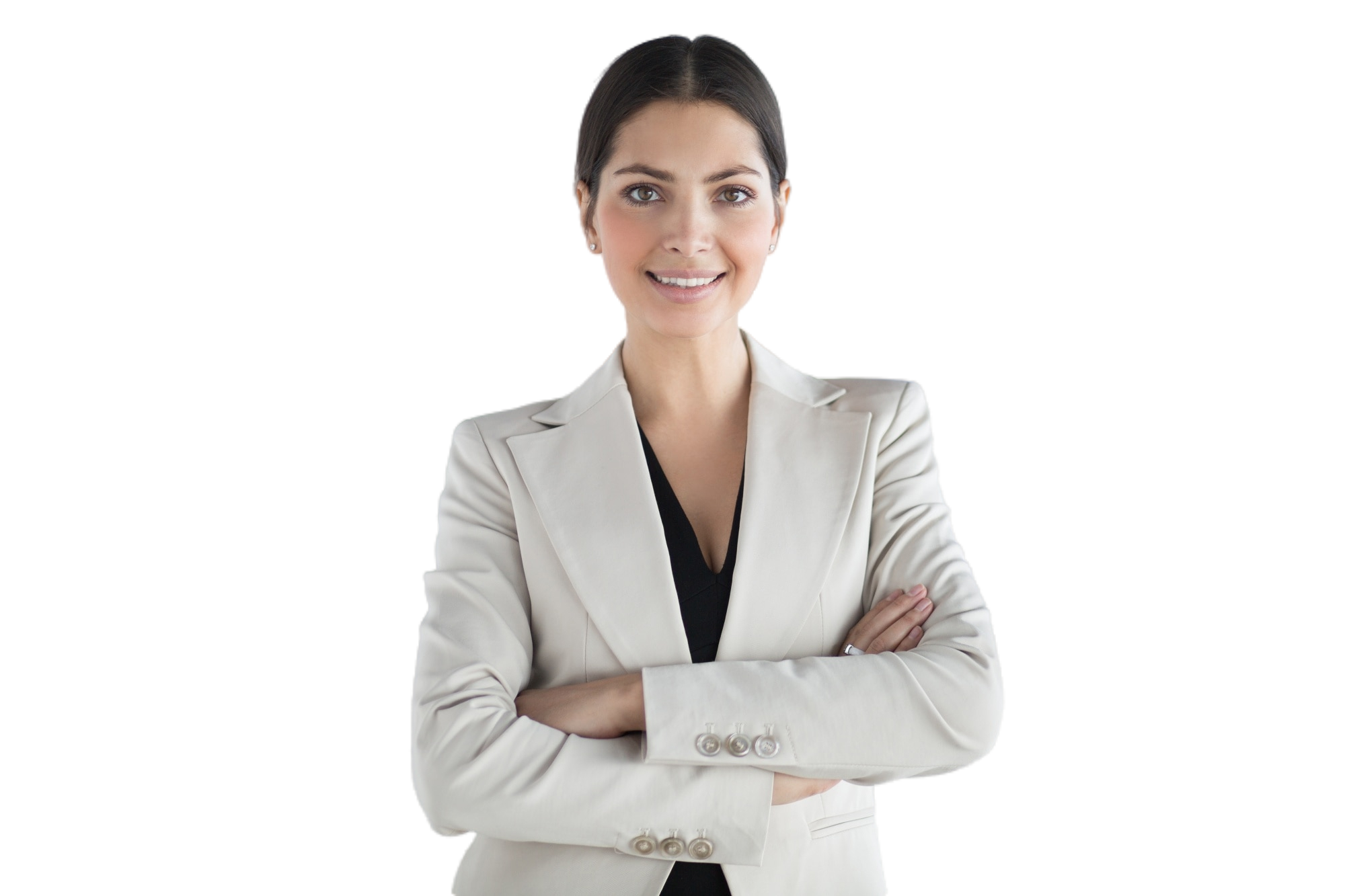 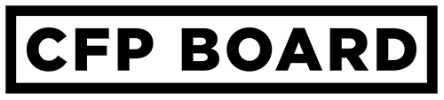 Scenario: Duty of Care
Meet Jordan
Jordan is changing jobs and wants advice on what to do about her 401(k) plan.
32
ETHICS CE: A Practical Application of CFP Board’s Code and Standards
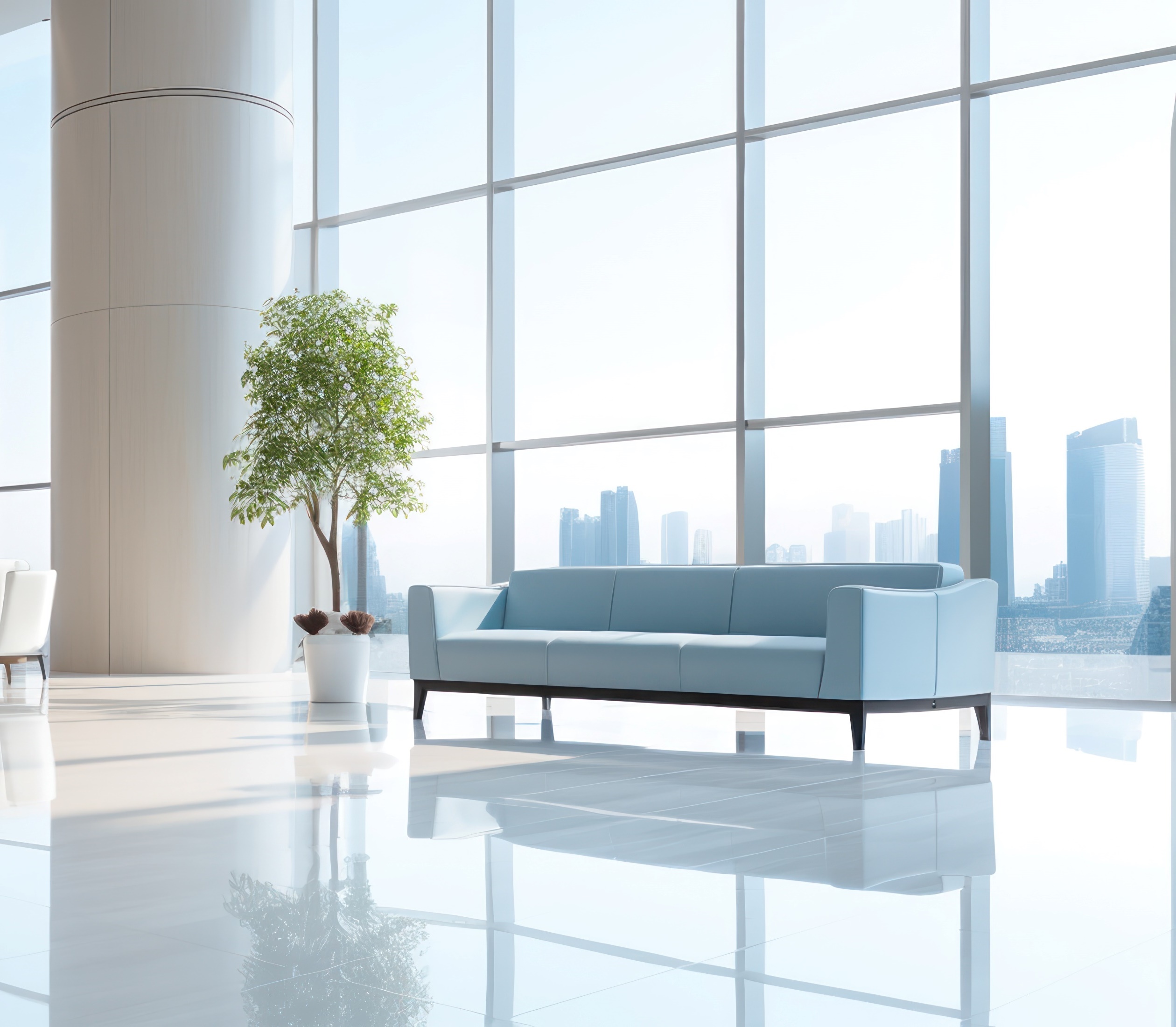 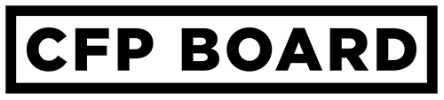 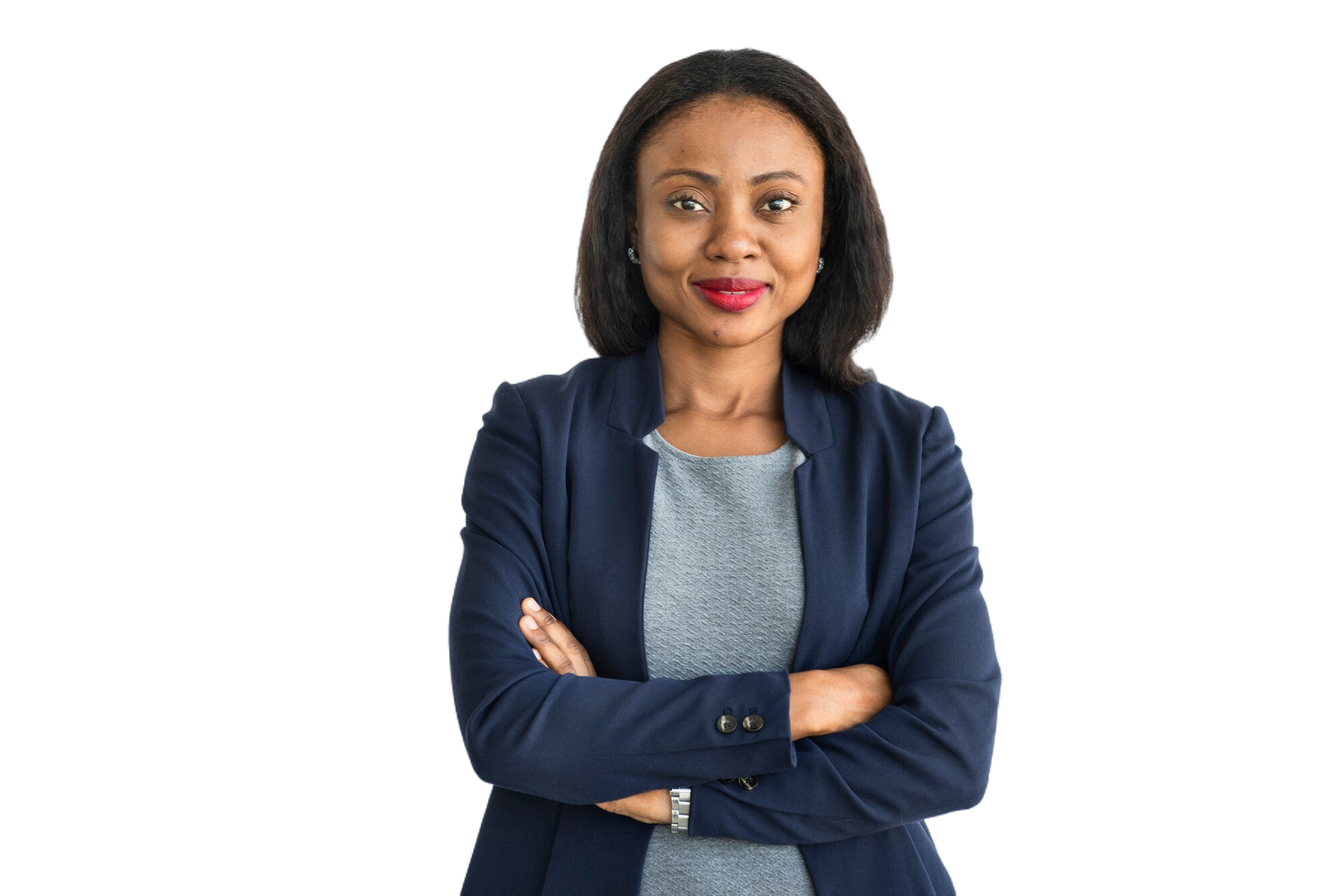 Scenario: Duty of Care
Meet Avery
Avery is a CFP® professional.
33
ETHICS CE: A Practical Application of CFP Board’s Code and Standards
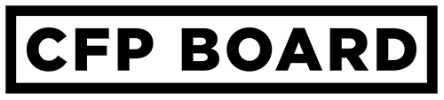 True/False: Rollovers
True or False?
?
Recommending whether a Client should roll over an account from a 401(k) is Financial Advice and the Fiduciary Duty applies.
Answer: True
Financial Advice includes recommendations to take a particular course of action with respect to the management of Financial Assets. This includes rollovers.
34
ETHICS CE: A Practical Application of CFP Board’s Code and Standards
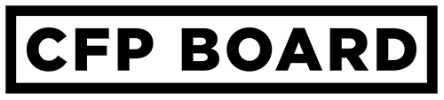 Scenario: Fulfilling the Duty of Care
Let’s follow Avery as she fulfills her Duty of Care to Jordan.
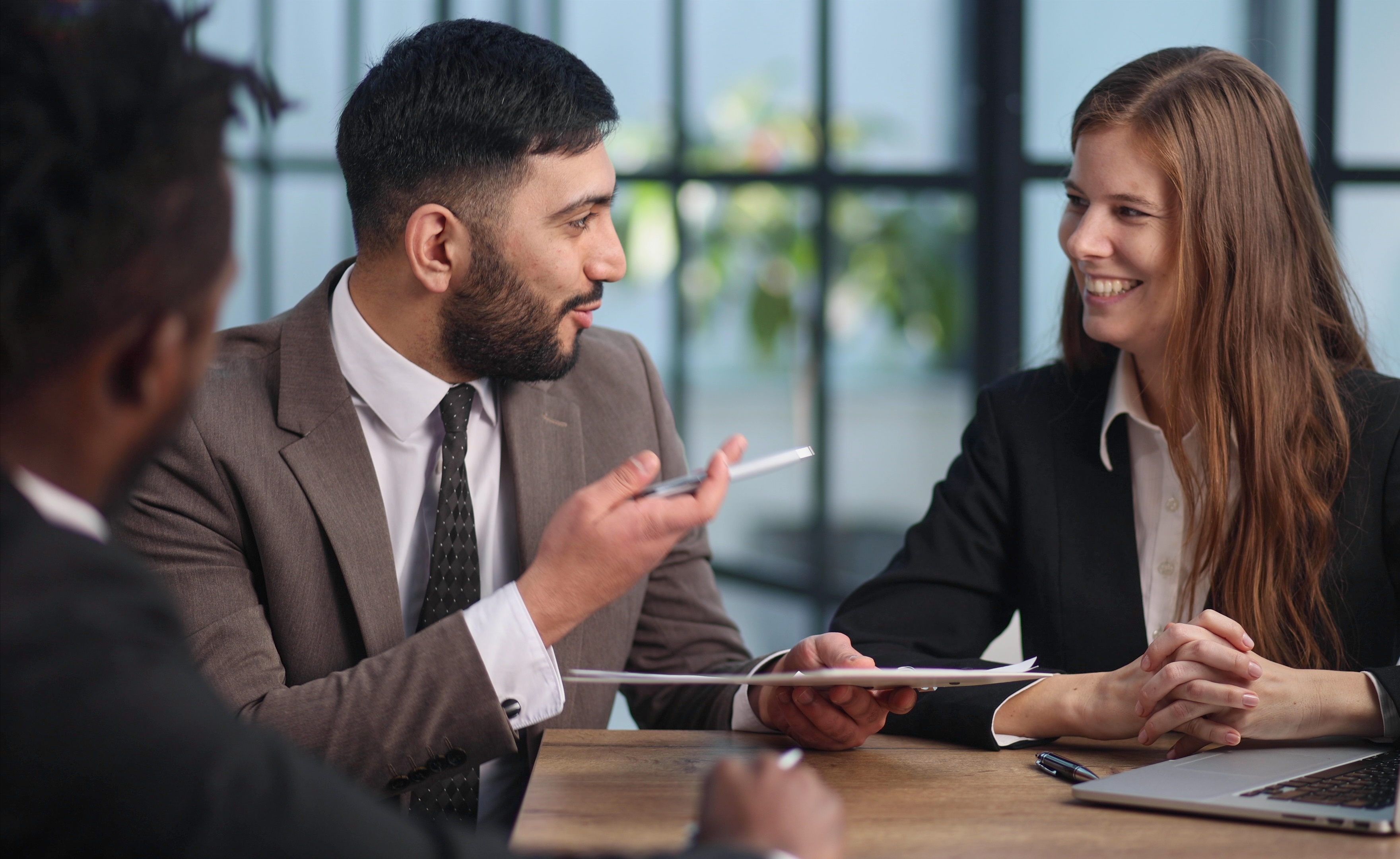 1. Understand the Client
Examples of quantitative and qualitative information to gather:
The need for distribution planning
Current financial situation
Financial goals
Investor’s need for financial advice, management or planning
Investment time horizon
35
ETHICS CE: A Practical Application of CFP Board’s code and standards
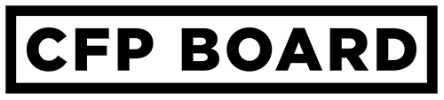 Scenario: Fulfilling the Duty of Care
Let’s follow Avery as she fulfills her Duty of Care to Jordan.
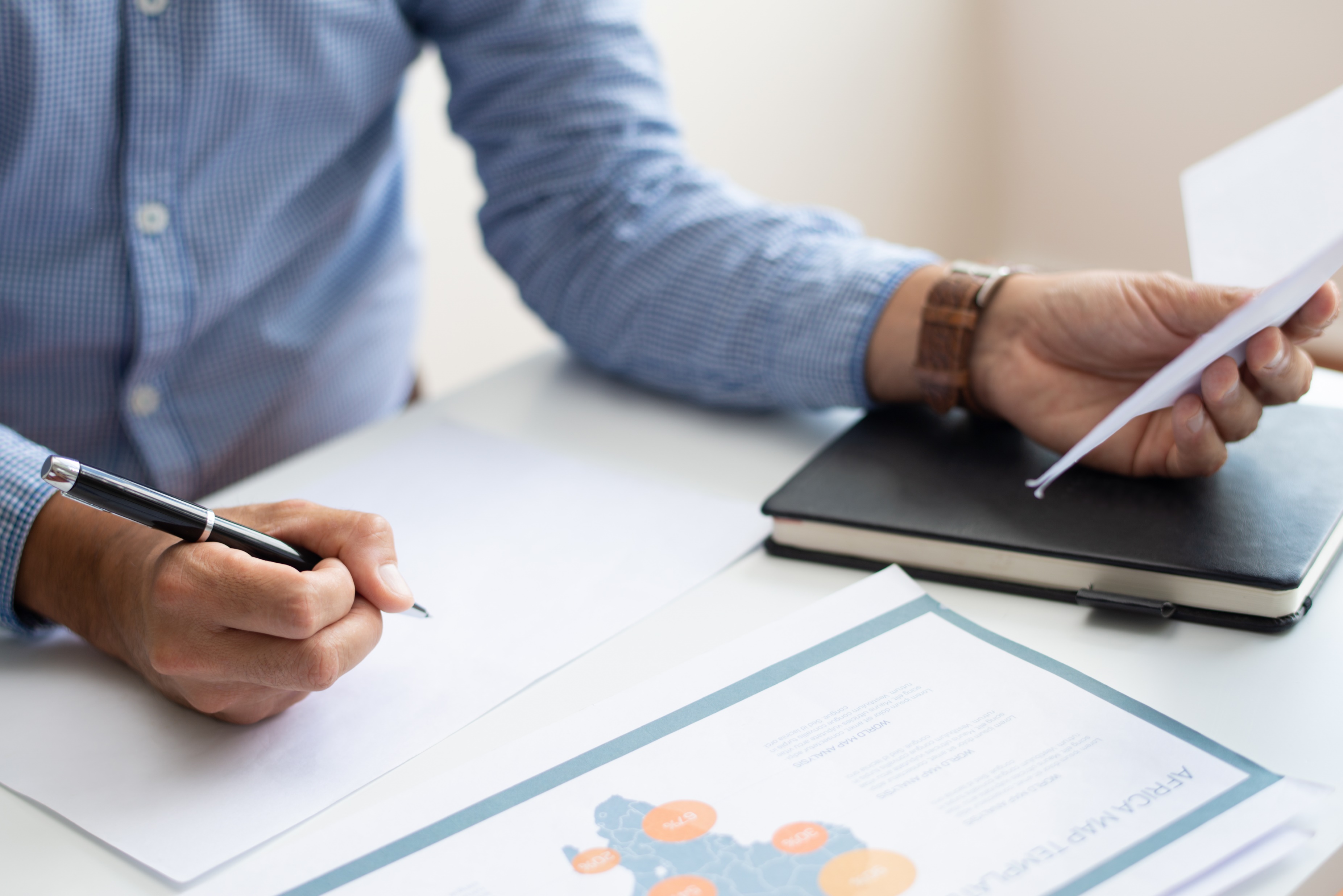 2. Discerning Advice required to fulfill Scope of Engagement
Avery will provide advice on whether Jordan should roll over and into what account.
Current course of action is the Client’s current 401(k).
Potential courses of action:
3. Analyze the current and potential course(s) of action
Rolling over into an IRA.
Rolling into current employer’s 401k account.
36
ETHICS CE: A Practical Application of CFP Board’s Code and Standards
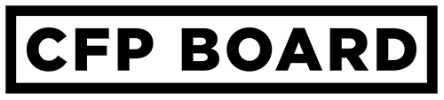 Scenario: Fulfilling the Duty of Care
Let’s follow Avery as she fulfills her Duty of Care to Jordan.
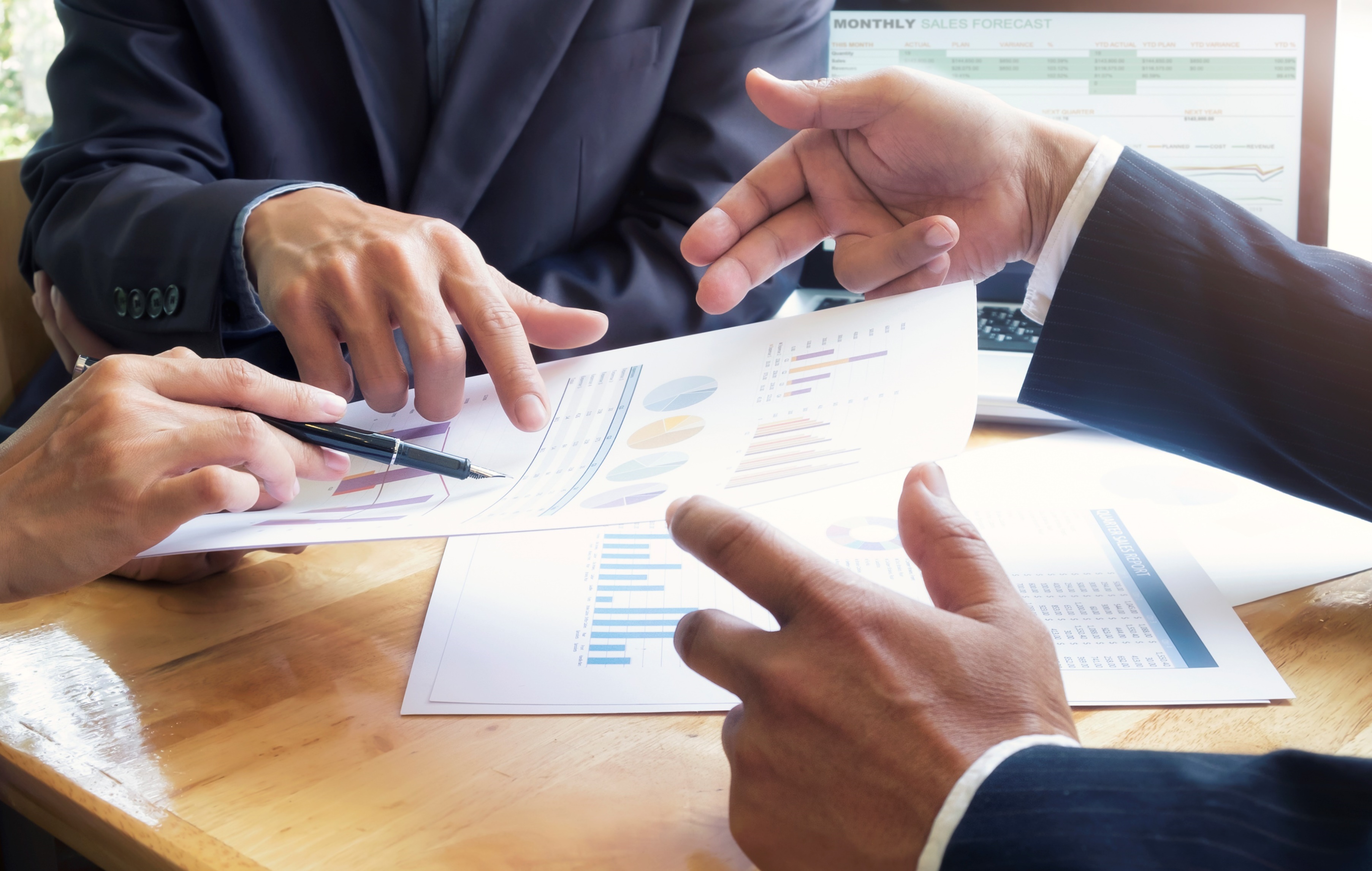 4. Develop Recommendations
Consider the advantages and disadvantages of the course of action relative to reasonably available alternatives.
There may be more than one option that will satisfy the CFP® professional’s Fiduciary Duty to act in the best interests of the Client, including the Duty of Care.
Remaining in her former employer’s 401(k) (i.e., not rolling over).
Rolling over into an IRA.
Avery determined that two courses of action could prudently recommended to Jordan:
37
ETHICS CE: A Practical Application of CFP Board’s code and standards
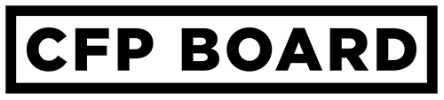 Recommendations: Duty of Care
?
Does 
Avery have to recommend 
that Jordan remain in the 401(k)?
The fees in the former employer’s 401(k) are lower than rolling over to an IRA.
38
ETHICS CE: A Practical Application of CFP Board’s Code and Standards
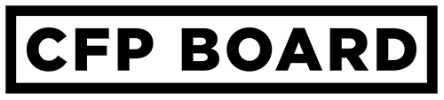 Recommendations: Duty of Care
Does Avery have to recommend that Jordan remain in the 401(k)?
Answer: No
?
Costs are always a relevant factor. But they should not be the only consideration.
A recommendation that is more expensive than an alternative could be in the Client’s best interests depending on the Client’s circumstances.
For example, if Jordan decided she wanted more active management than her 401(k) provided or wanted to engage in financial planning.
39
ETHICS CE: A Practical Application of CFP Board’s Code and Standards
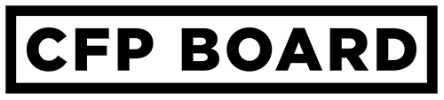 Scenario: Fulfilling the Duty of Care
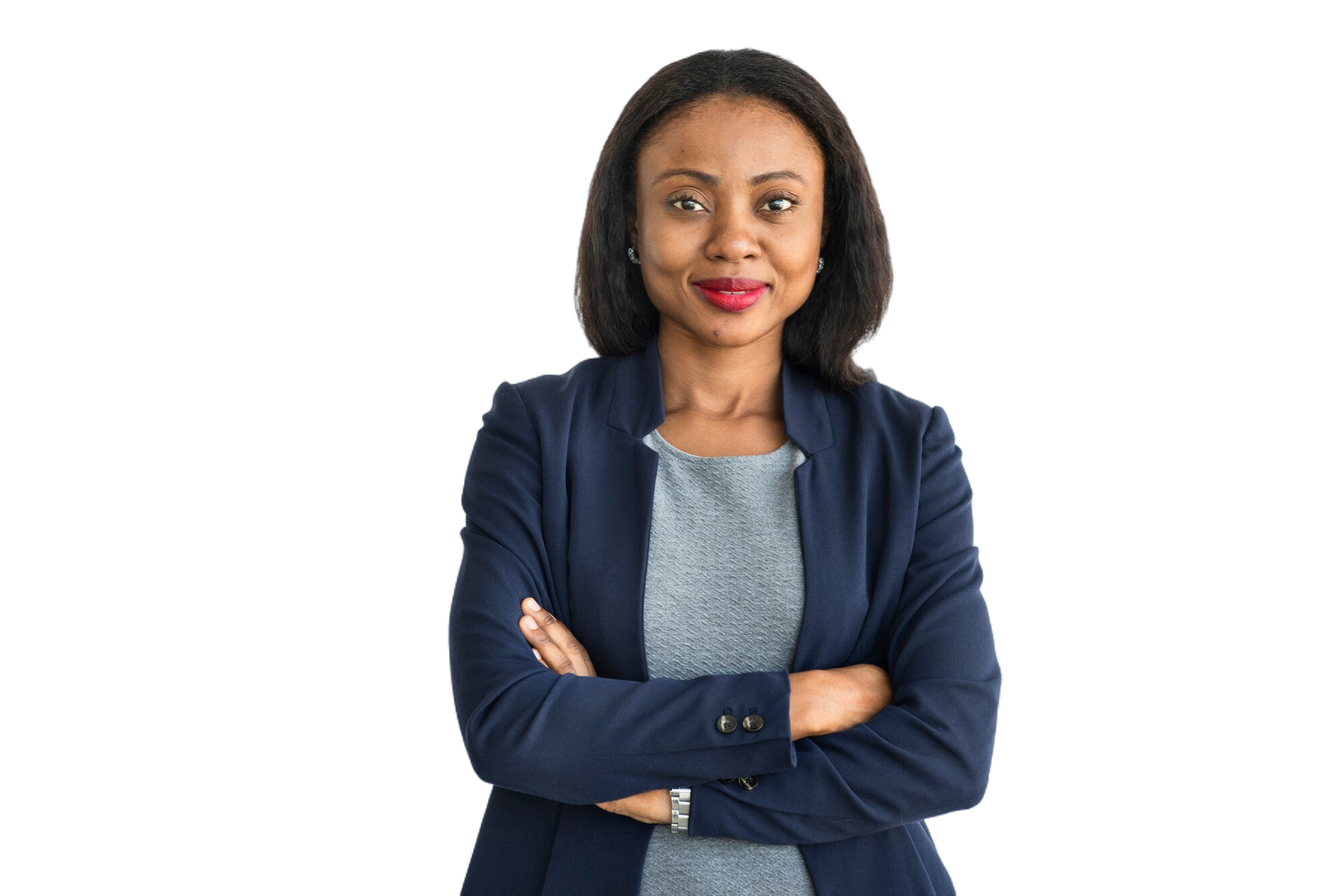 Let’s follow Avery as she fulfills her Duty of Care to Jordan.
5. Presenting the Financial Advice Recommendation and
6. Implementing the Financial Advice Recommendation
These steps sometimes occur simultaneously.
Implementation is not always part of the scope of engagement.
Does Avery need to document her recommendation as part of presenting and implementing the Financial Advice?
40
ETHICS CE: A Practical Application of CFP Board’s Code and Standards
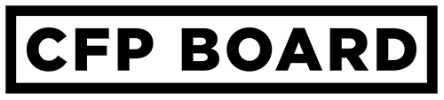 Documenting Recommendations
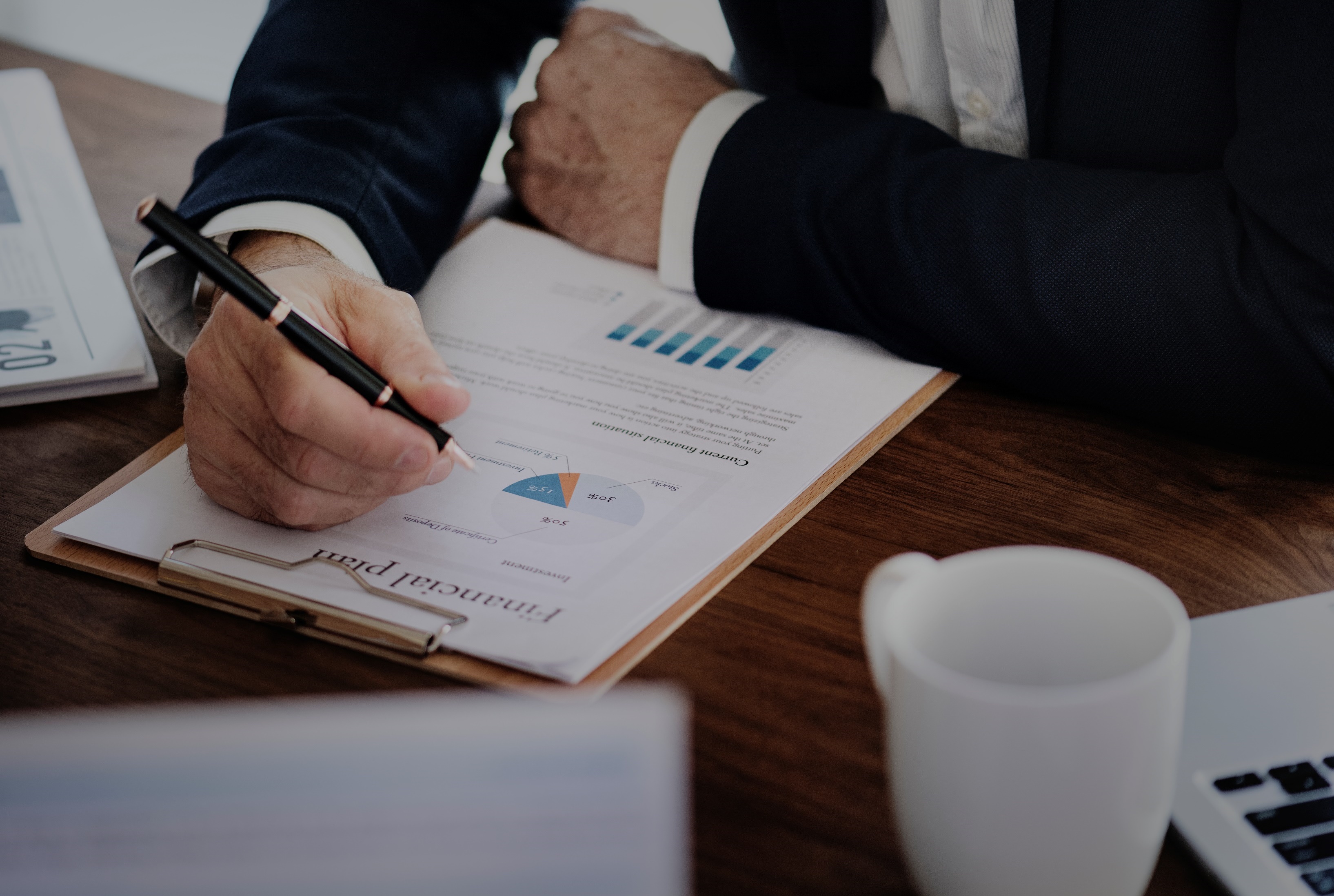 A CFP® professional should consider maintaining documents or providing documents to Clients that demonstrate compliance with the Code and Standards, even when not explicitly required by law, regulation, or the Code and Standards. 

CFP® professionals also should be mindful of the Duty to Provide Information to a Client in writing, as set forth in Standard A.10.b. of the Code and Standards, when providing or required to provide Financial Planning.
Best practice: When in doubt, DOCUMENT!
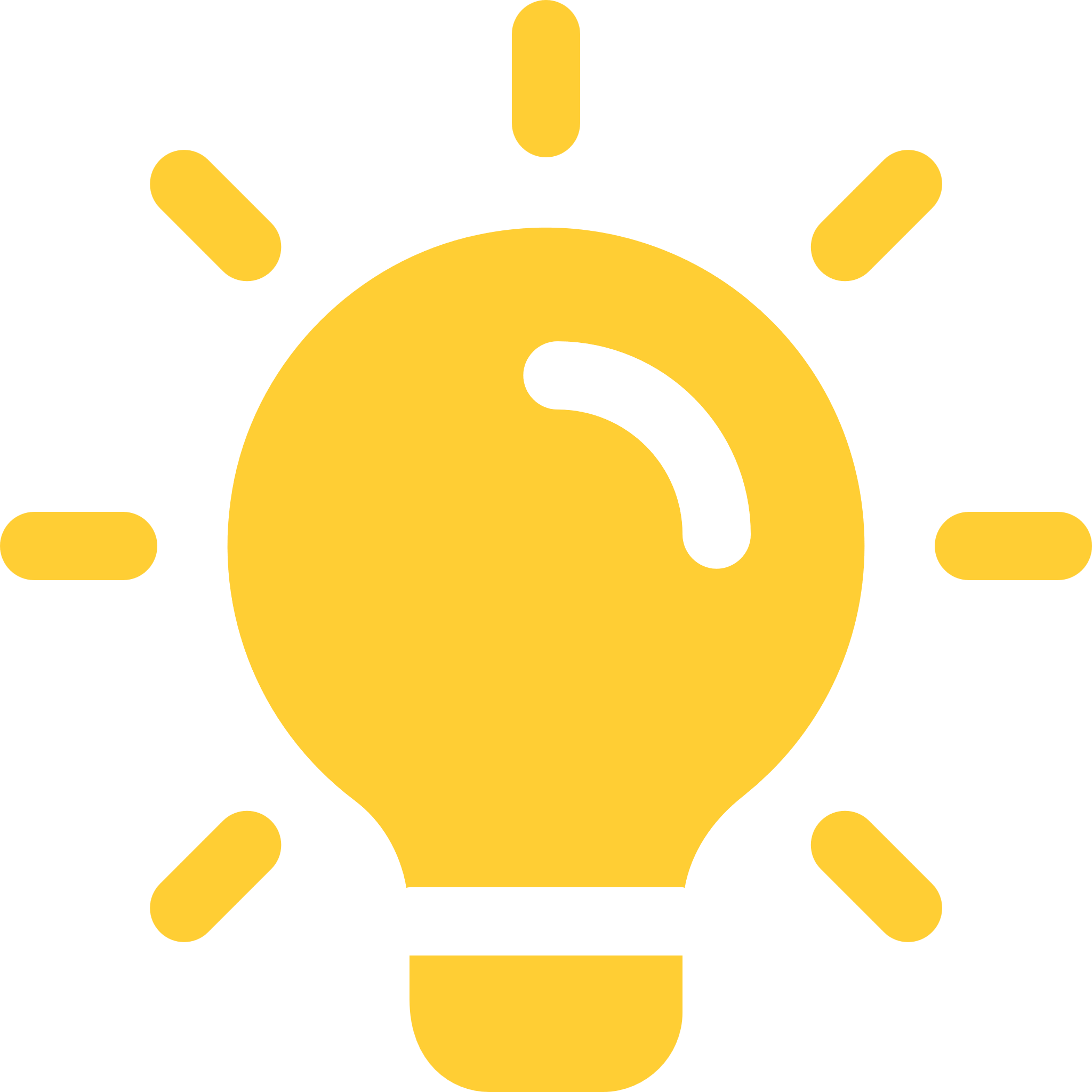 41
ETHICS CE: A Practical Application of CFP Board’s Code and Standards
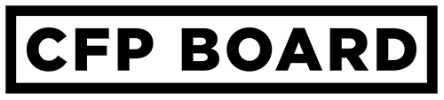 Scenario: Fulfilling the Duty of Care
Let’s follow Avery as she fulfills her Duty of Care to Jordan.
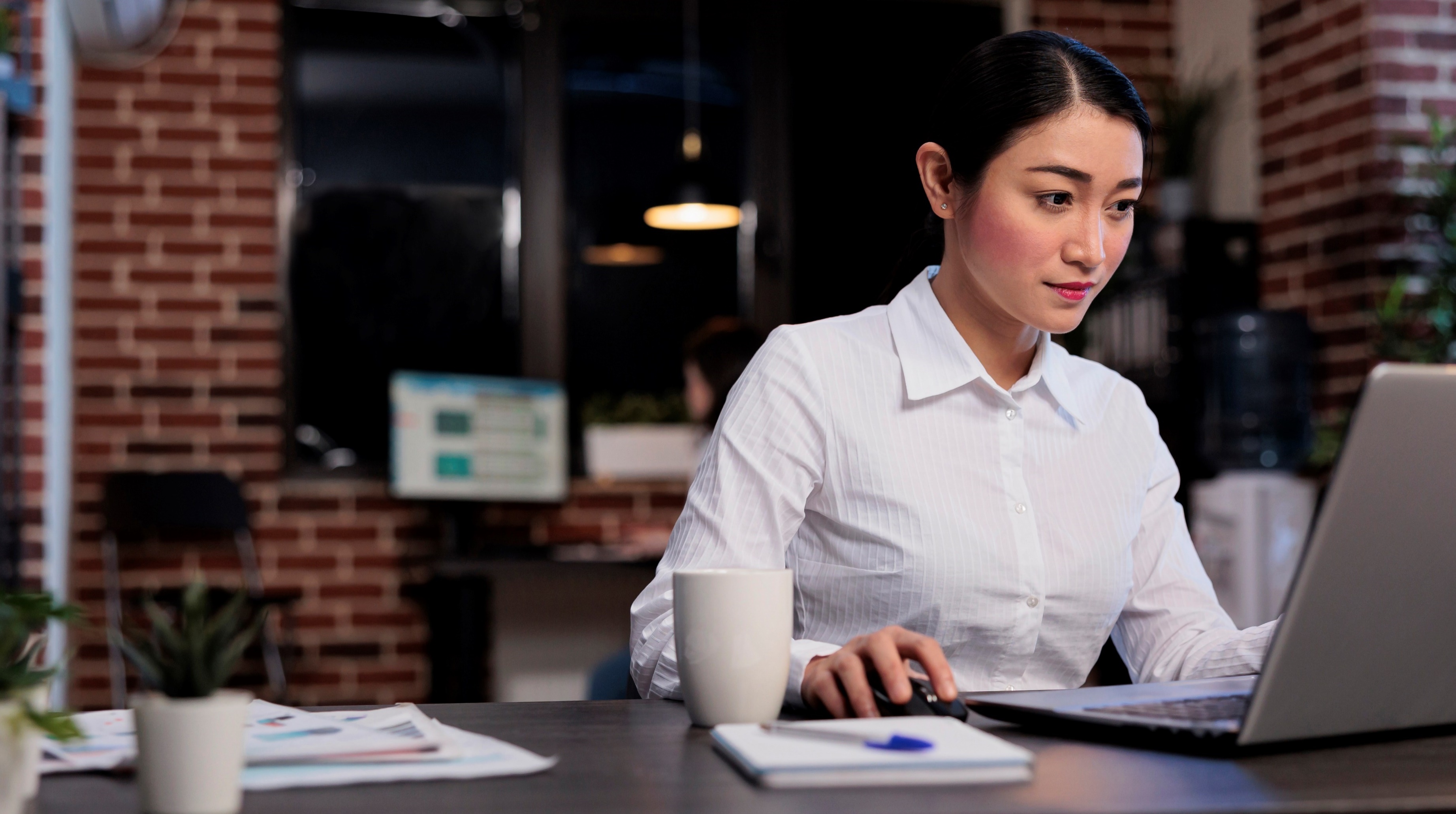 7. Considering whether Monitoring and Updating are required
Depends on the Scope of Engagement and the legal standards that apply to the Financial Advice.
One-time recommendation of an investment generally would not require monitoring and updating (unless agreed to).
Engagement to provide ongoing portfolio management on a discretionary basis would be required to monitor and update.
42
ETHICS CE: A Practical Application of CFP Board’s Code and Standards
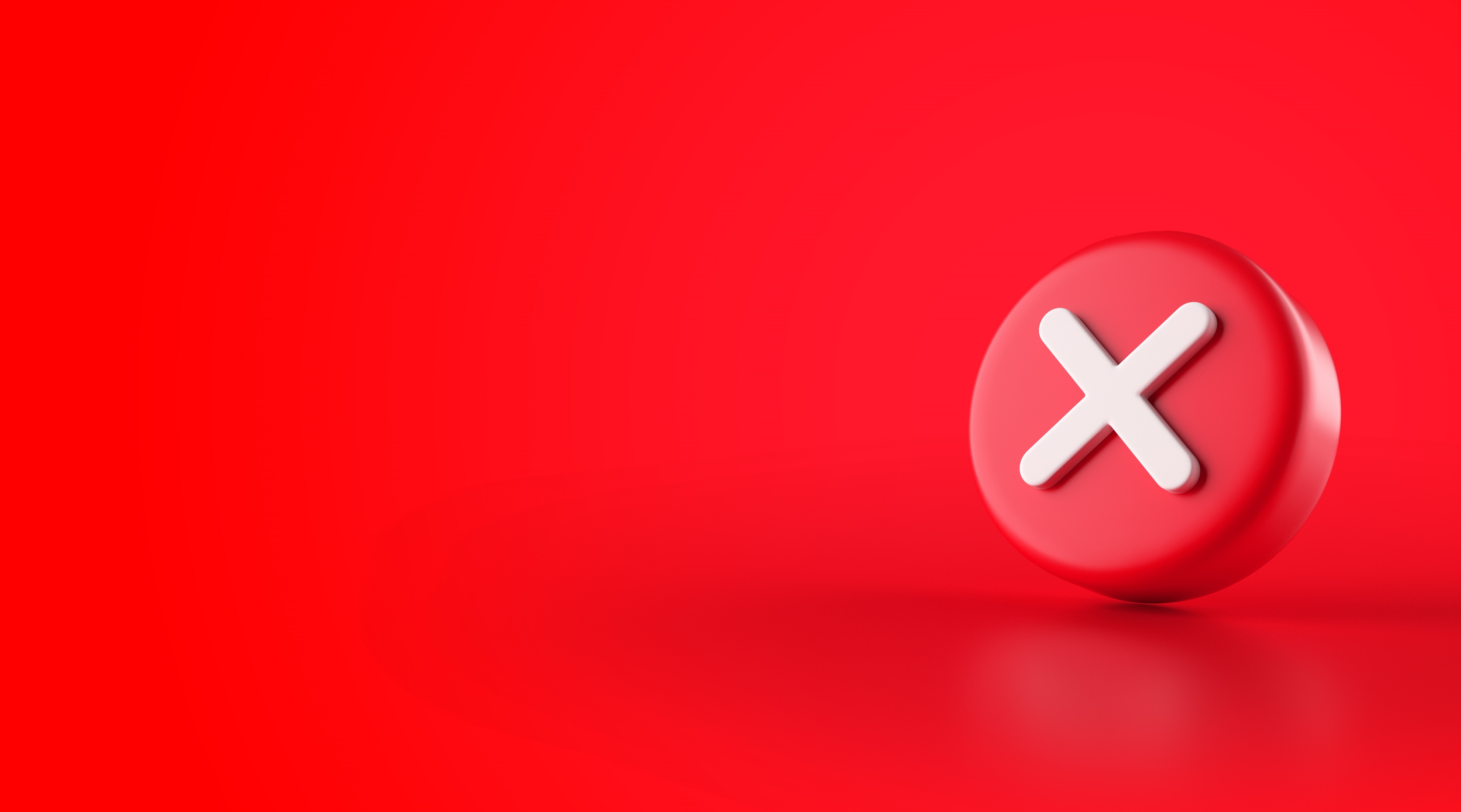 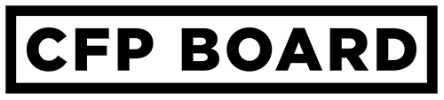 Knowledge Check: Client Instructions
True or False? You must resign the Engagement if you disagree with Client Instructions.
False
You would not be required to resign from the Engagement.

You are permitted to:
Not enter into an Engagement.
Terminate the Engagement in an appropriate manner that avoids Client harm.
43
ETHICS CE: A Practical Application of CFP Board’s Code and Standards
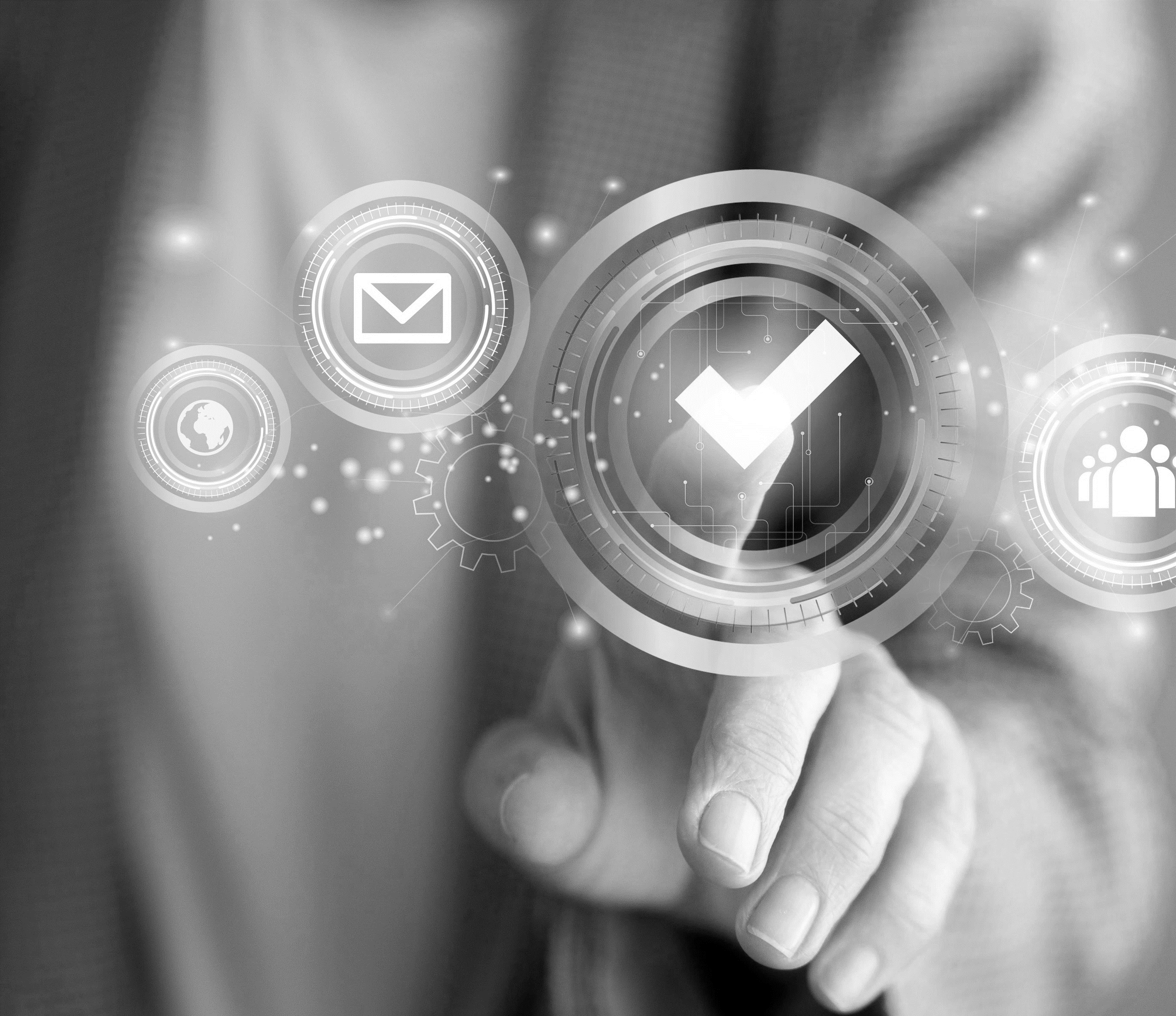 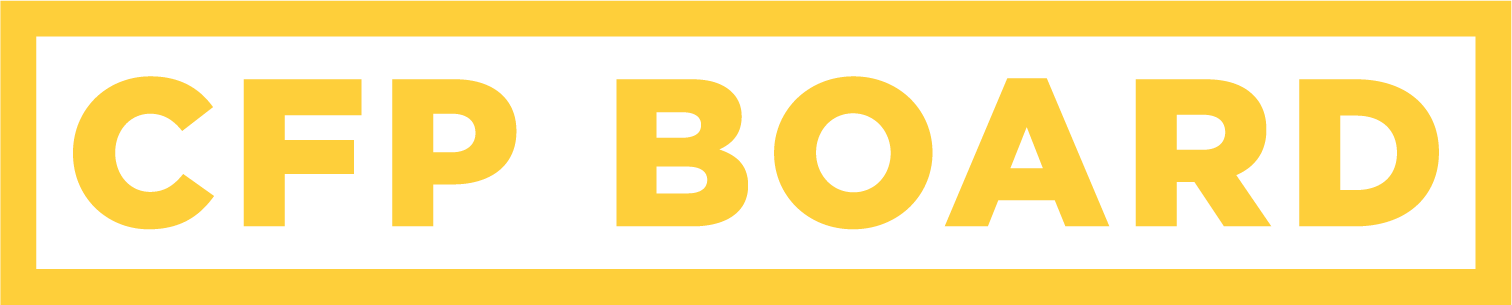 Knowledge Check: Client Instructions
True or False? You must follow Client instructions as long as they are reasonable and lawful or limit the engagement.
TRUE
A CFP® professional must follow a Client’s reasonable and lawful directions, even if those directions might appear to require recommendations that the CFP® professional otherwise would not make. 

However, at all times when providing Financial Advice to a Client, a CFP® professional must act as a fiduciary, and therefore, act in the best interests of the Client. That means that you must explain to the Client why the instructed action might not be in their best interests.
44
ETHICS CE: A Practical Application of CFP Board’s Code and Standards
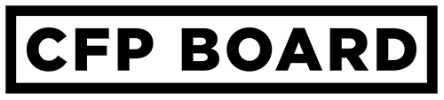 Knowledge Check: Client Instructions
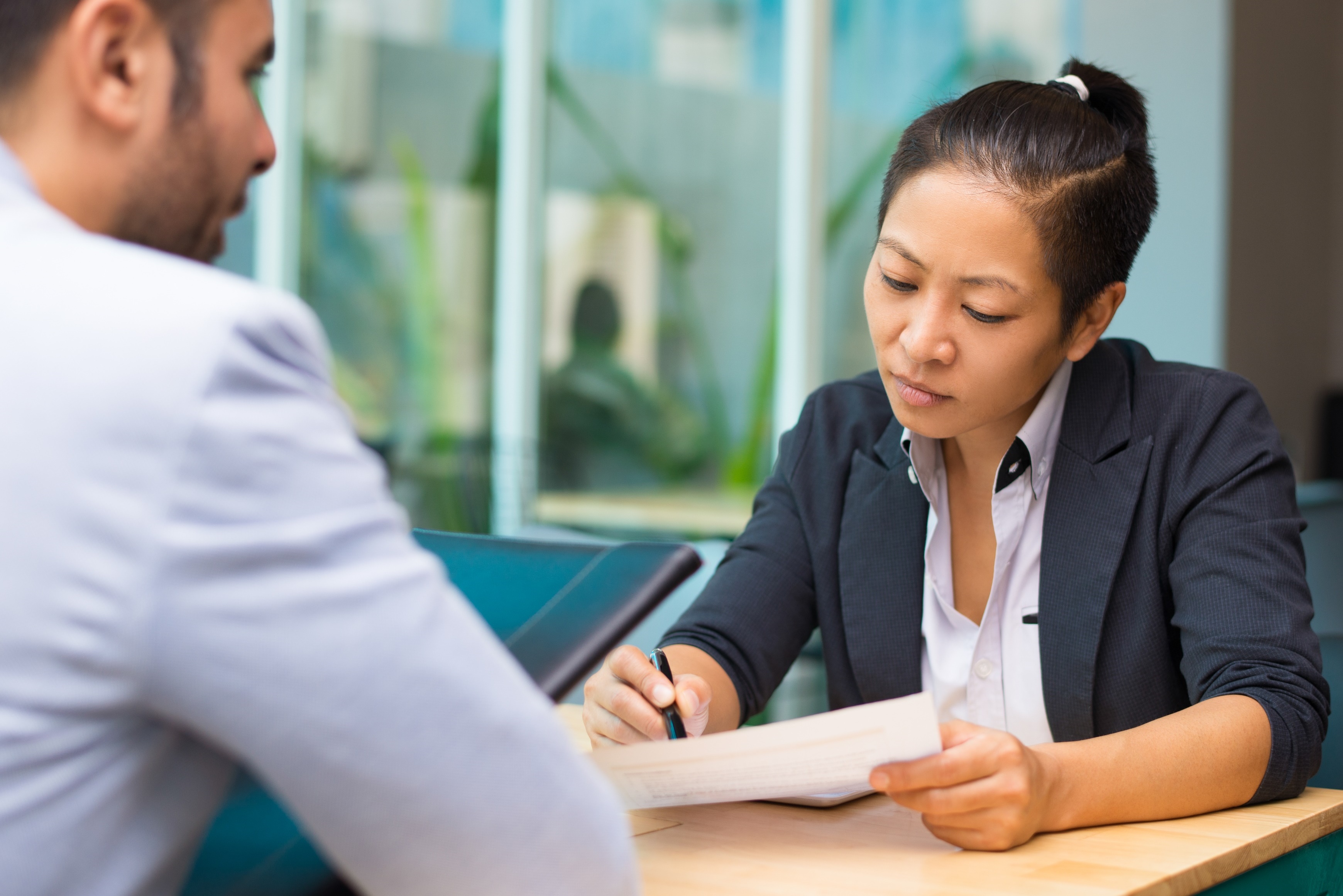 TRUE
True or False? You must explain why you think the instructions are not in the Client’s best interests and the potential consequences of acting on the instructions.
This principle is derived from the Duty of Care.
45
ETHICS CE: A Practical Application of CFP Board’s Code and Standards
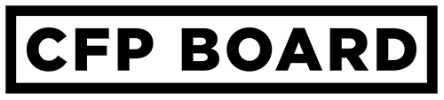 Duty of Loyalty
Definition
A CFP® professional must:
Act without regard to the financial or other interests of the CFP® professional, the CFP® Professional’s Firm, or any individual or entity other than the Client, which means that a CFP® professional acting under a Conflict of Interest continues to have a duty to act in the best interests of the Client and place the Client’s interests above the CFP® professional’s.
Avoid Conflicts of Interest, or fully disclose Material Conflicts of Interest to the Client, obtain the Client’s informed consent, and properly manage the conflict; and
1
Place the interests of the Client above the interests of the CFP® professional and the CFP® Professional’s Firm;
2
3
46
ETHICS CE: A Practical Application of CFP Board’s Code and Standards
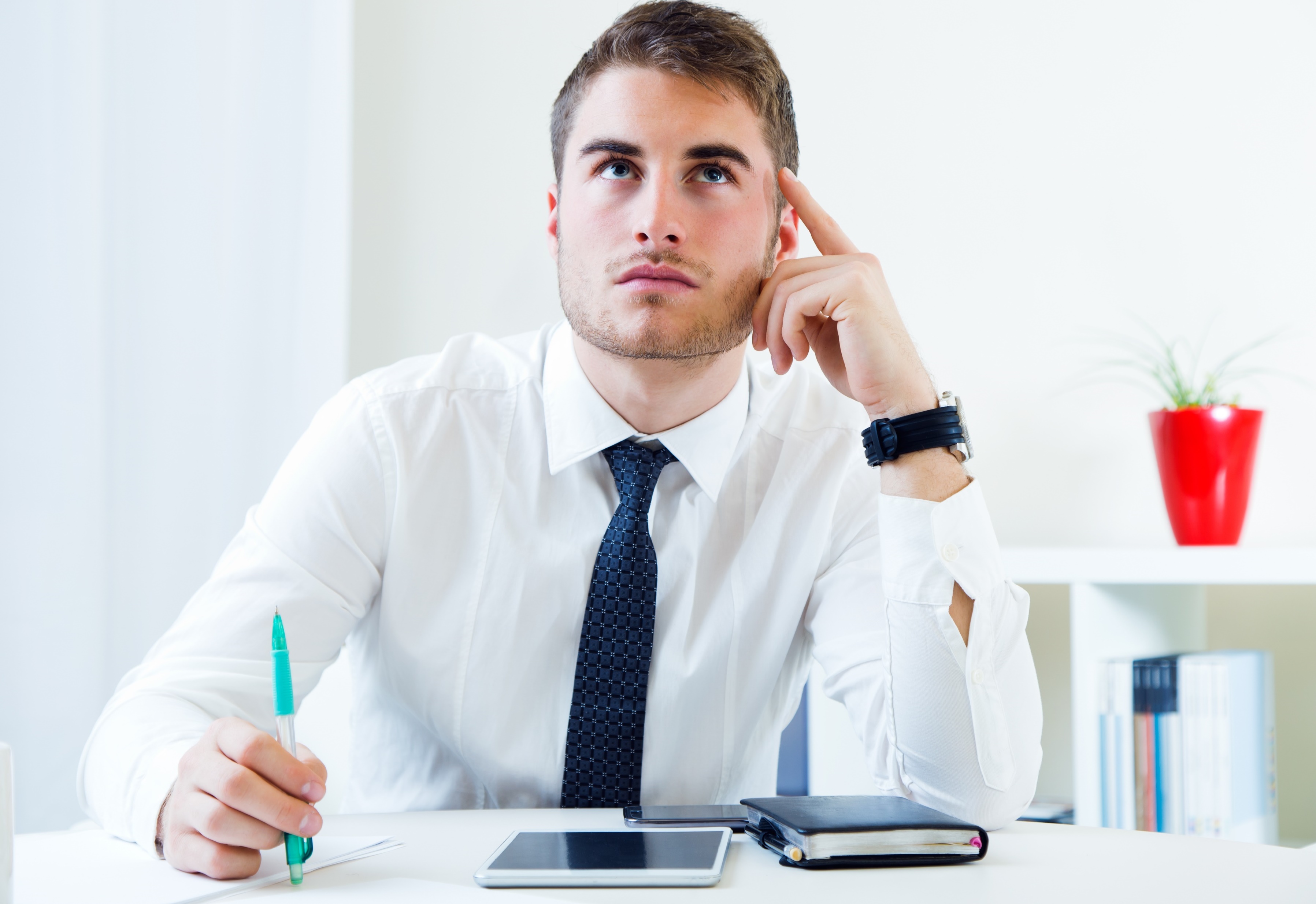 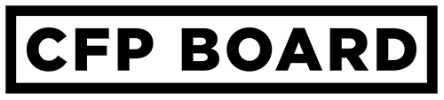 Conflict of Interest
Definition
Having a Conflict ≠ Acting on a Conflict
Your interests (including the interests of your firm), are adverse to duties to a Client.
You have duties to one Client that are adverse to another Client (for example, when Clients divorce).
All business models have conflicts of interest. You can have a conflict of interest, but you must manage that conflict to give Financial Advice in the Client’s best interests.
47
ETHICS CE: A Practical Application of CFP Board’s Code and Standards
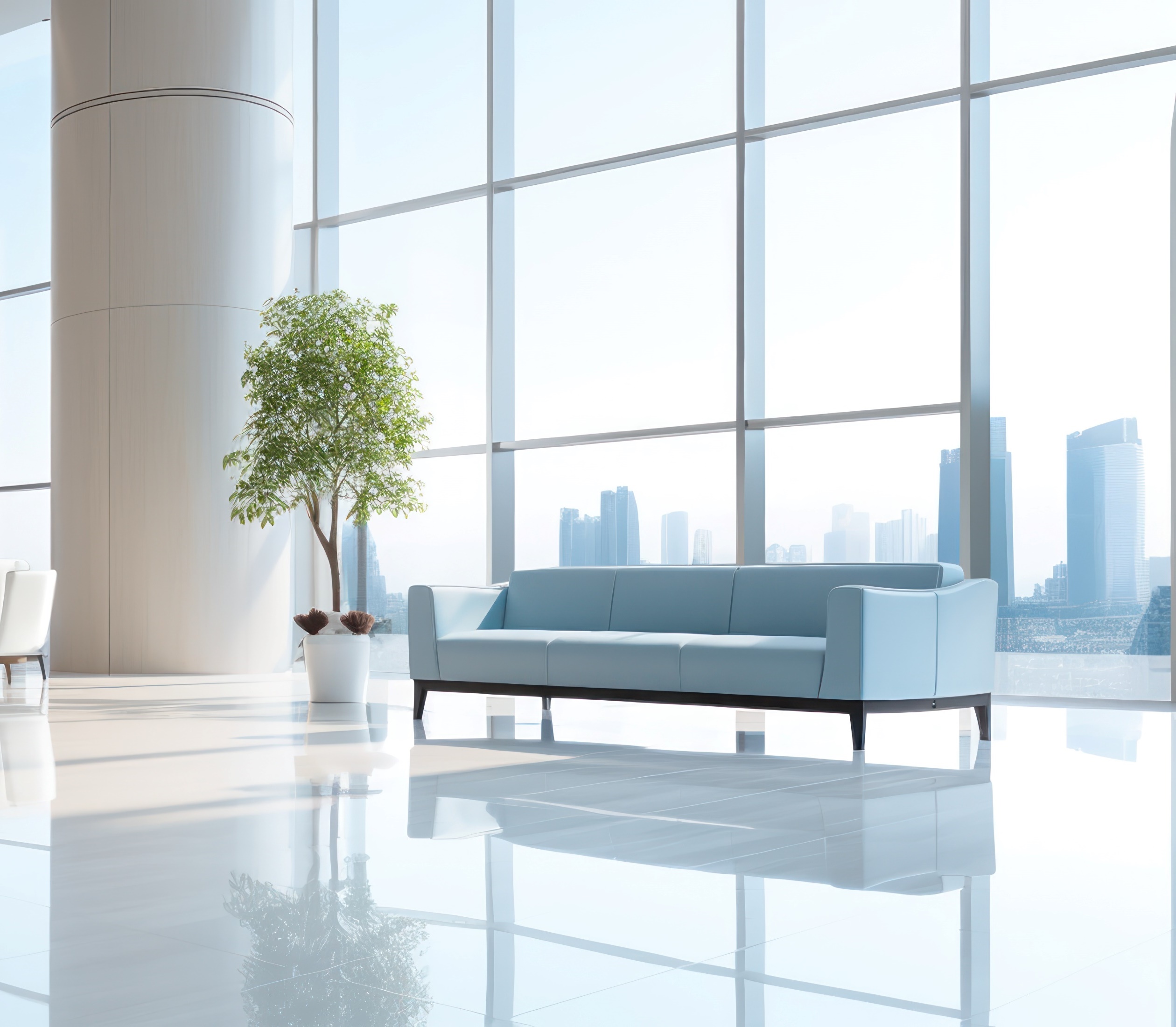 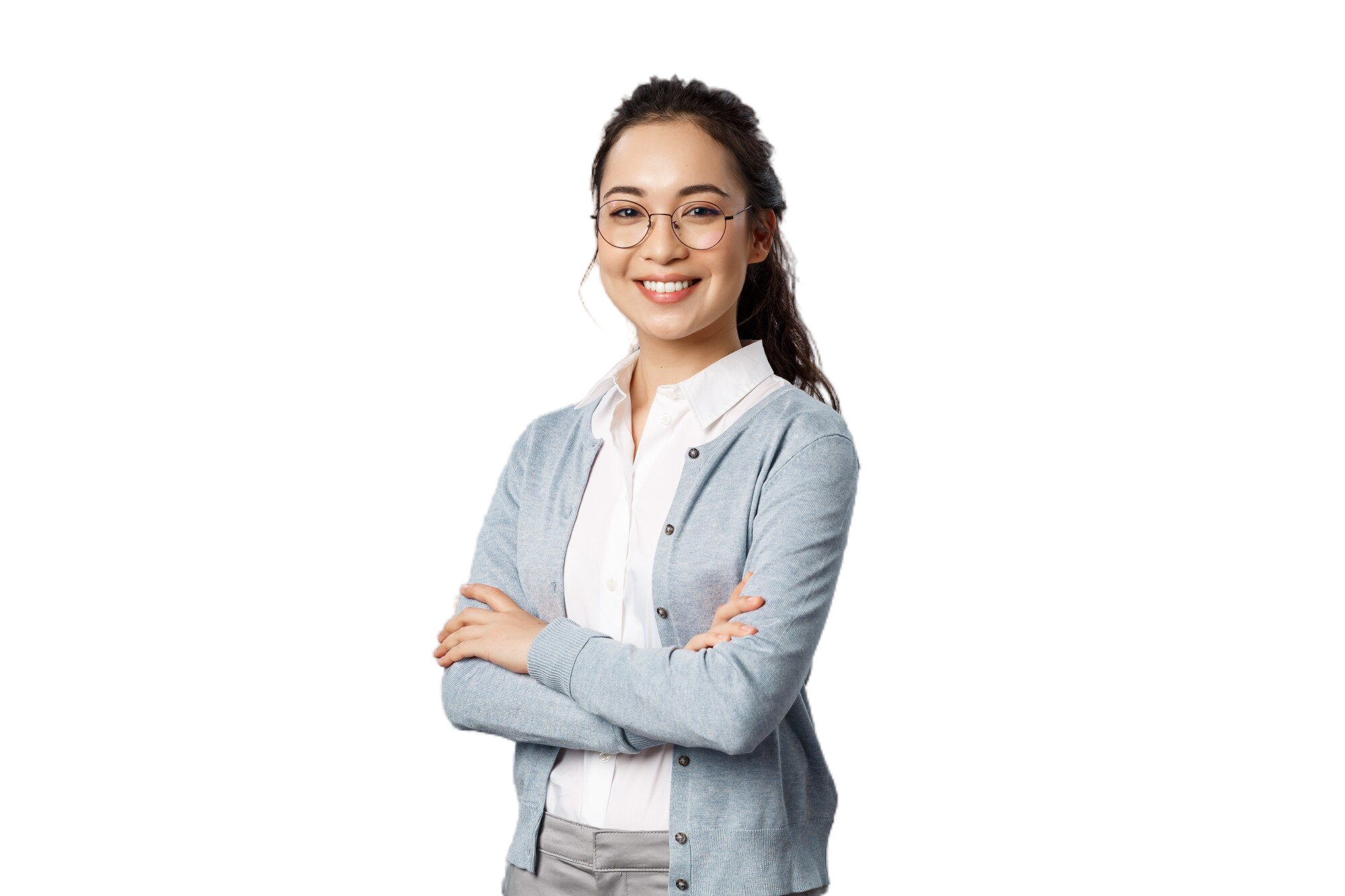 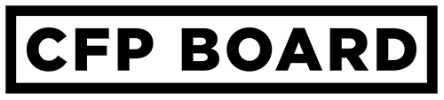 Scenario: Duty of Loyalty
Meet Mei
Prospective client with 18 months worth of her expenses in a bank account.
Wants to invest and is looking for someone to help manage the investments.
Wants help developing a strategy for paying down her mortgage.
48
ETHICS CE: A Practical Application of CFP Board’s Code and Standards
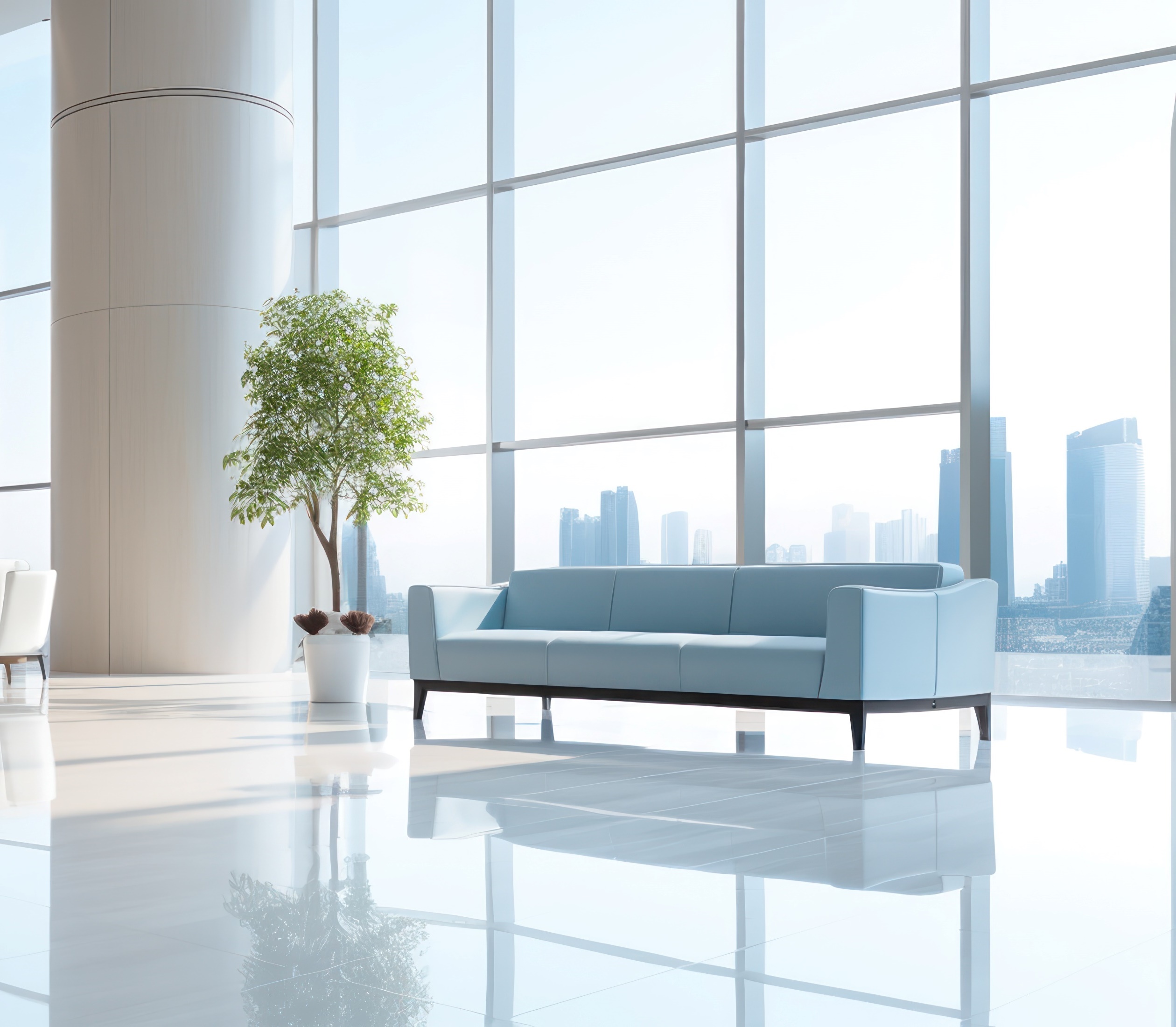 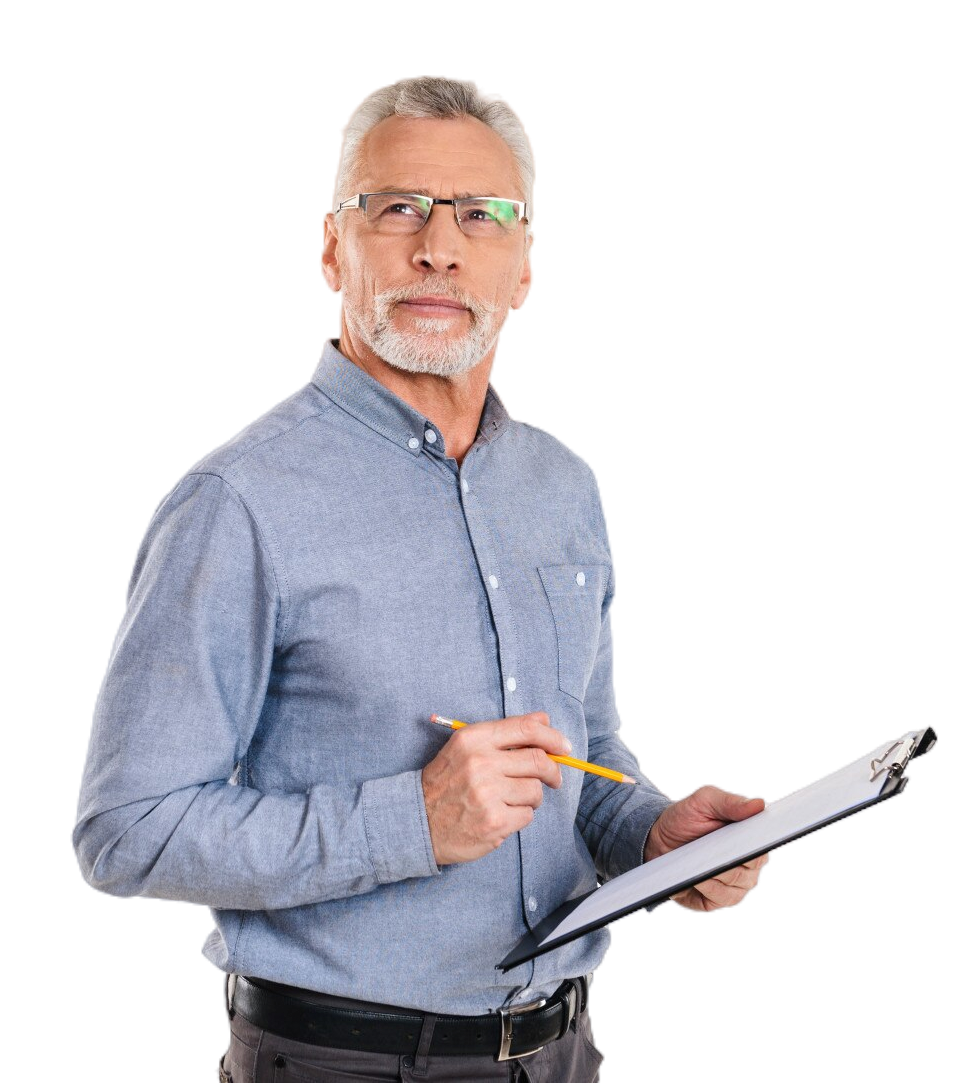 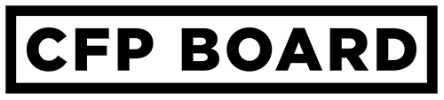 Scenario: Duty of Loyalty
Meet Darren
CFP® professional compensated through a percentage of assets under management.
49
ETHICS CE: A Practical Application of CFP Board’s Code and Standards
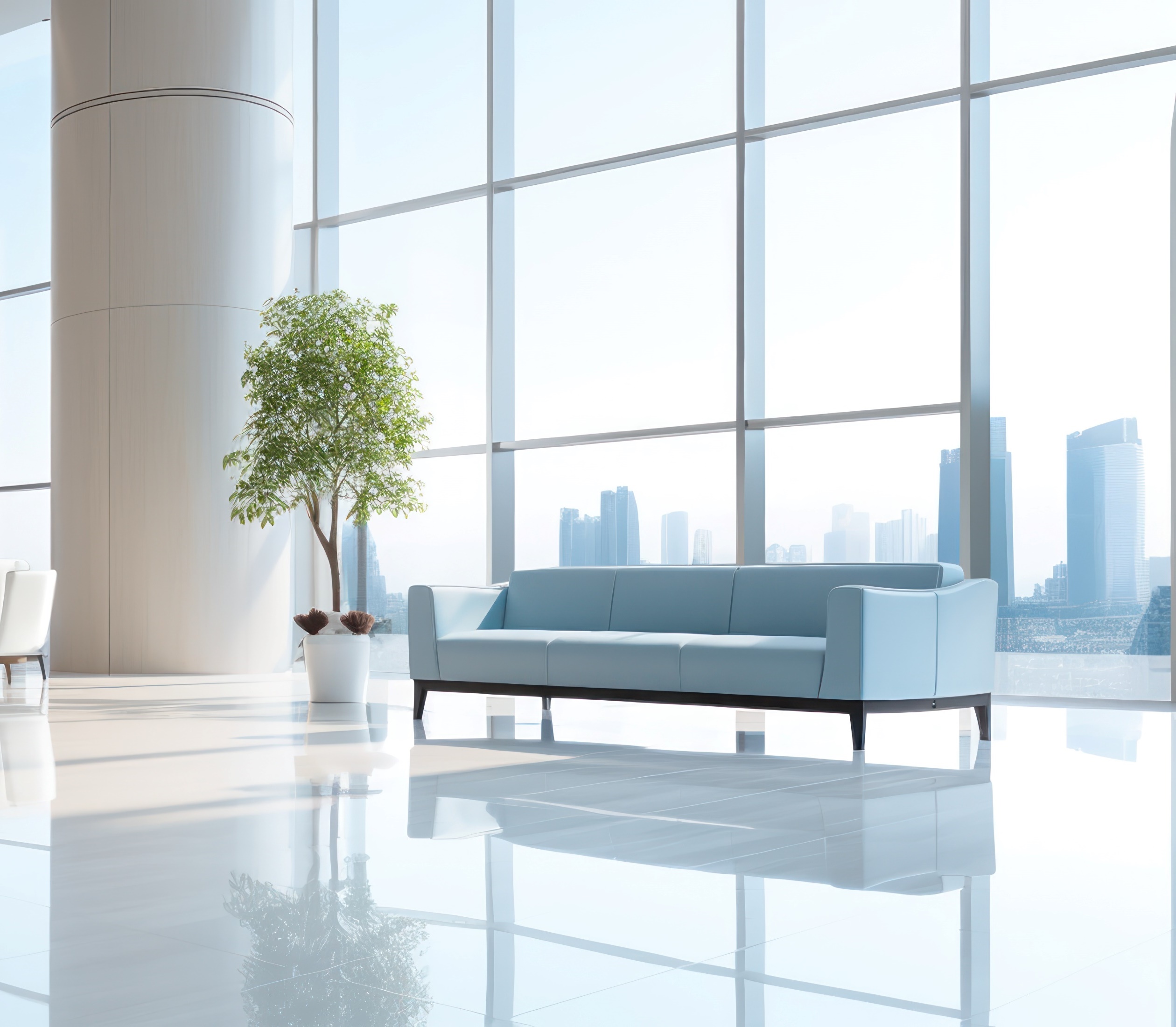 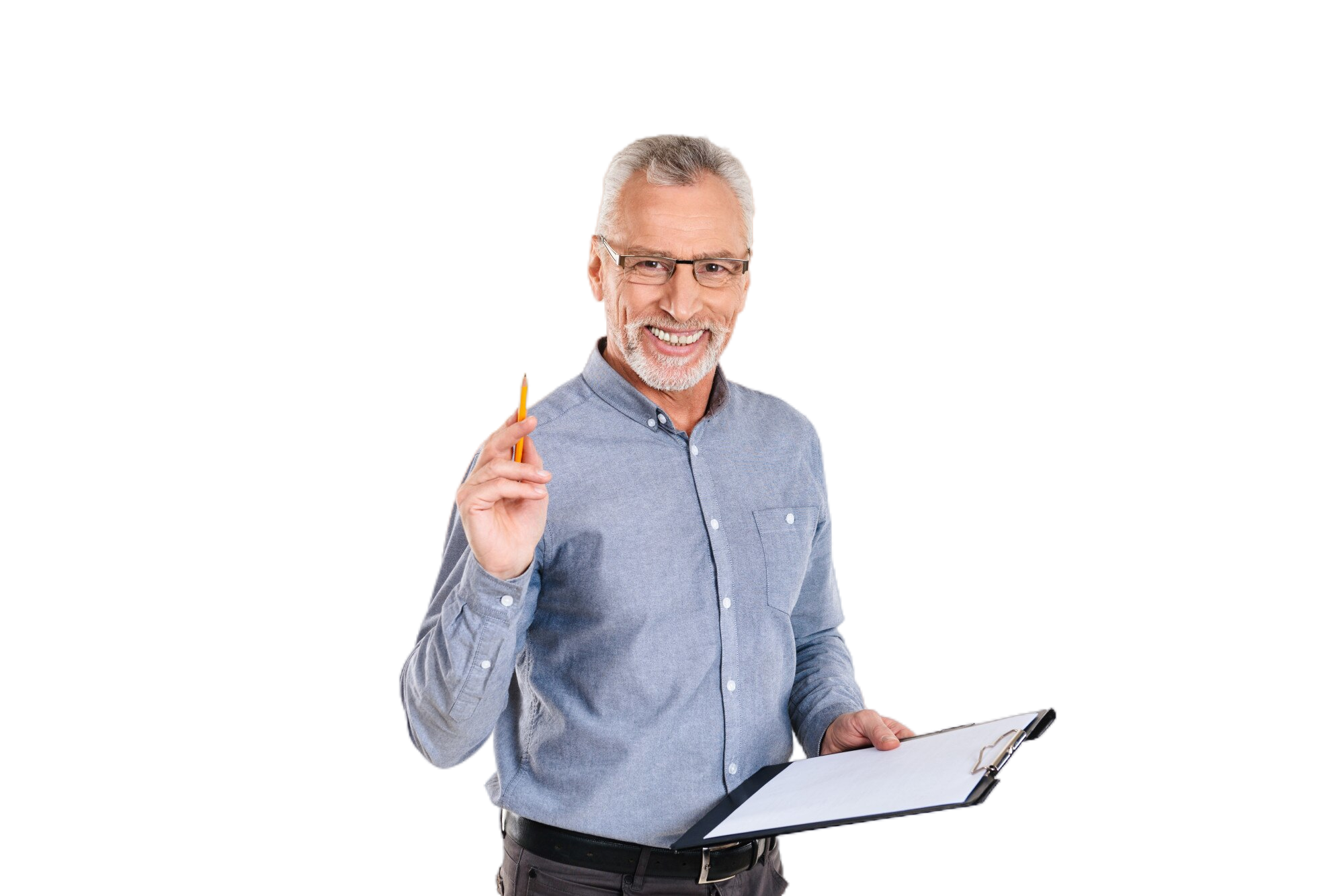 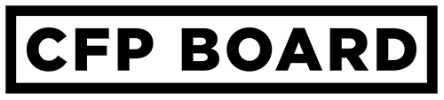 Scenario: Duty of Loyalty
Darren’s Firm
Darren’s firm has an agreement with its clearing broker to receive payments when clients are invested in certain mutual funds.
50
ETHICS CE: A Practical Application of CFP Board’s Code and Standards
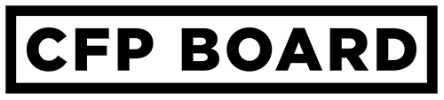 Scenario: Identify Conflicts of Interest
What are some of Darren’s Conflicts of Interests?
?
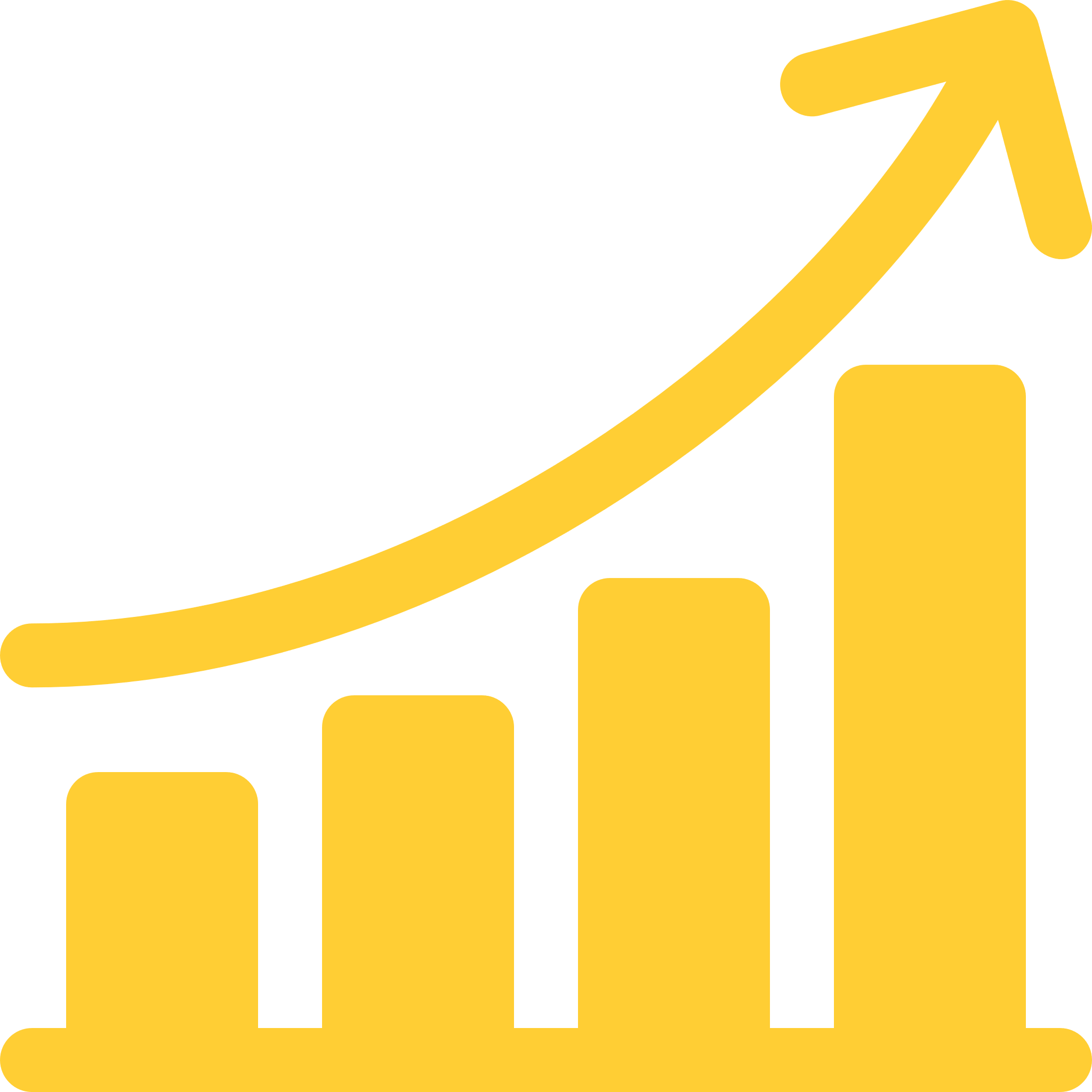 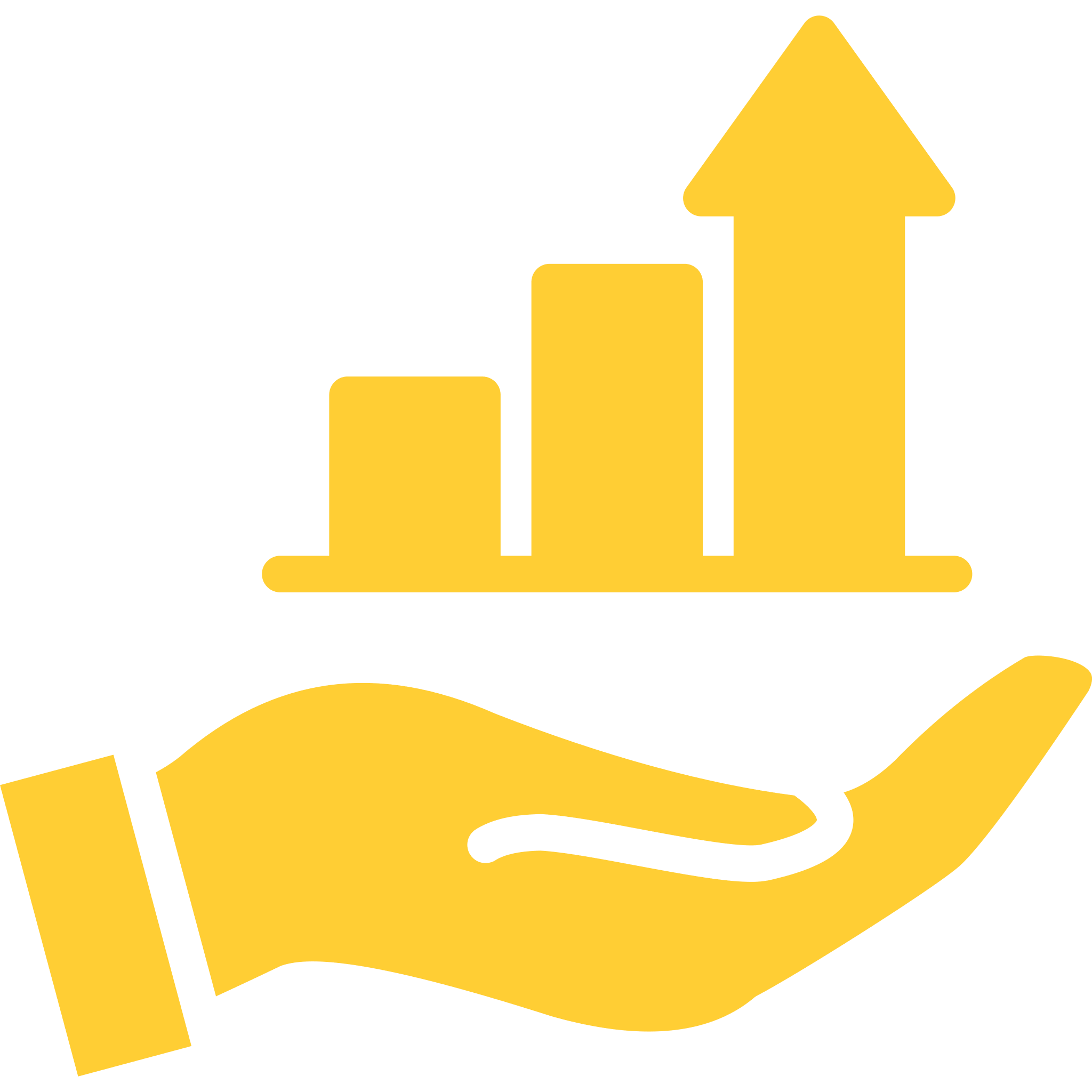 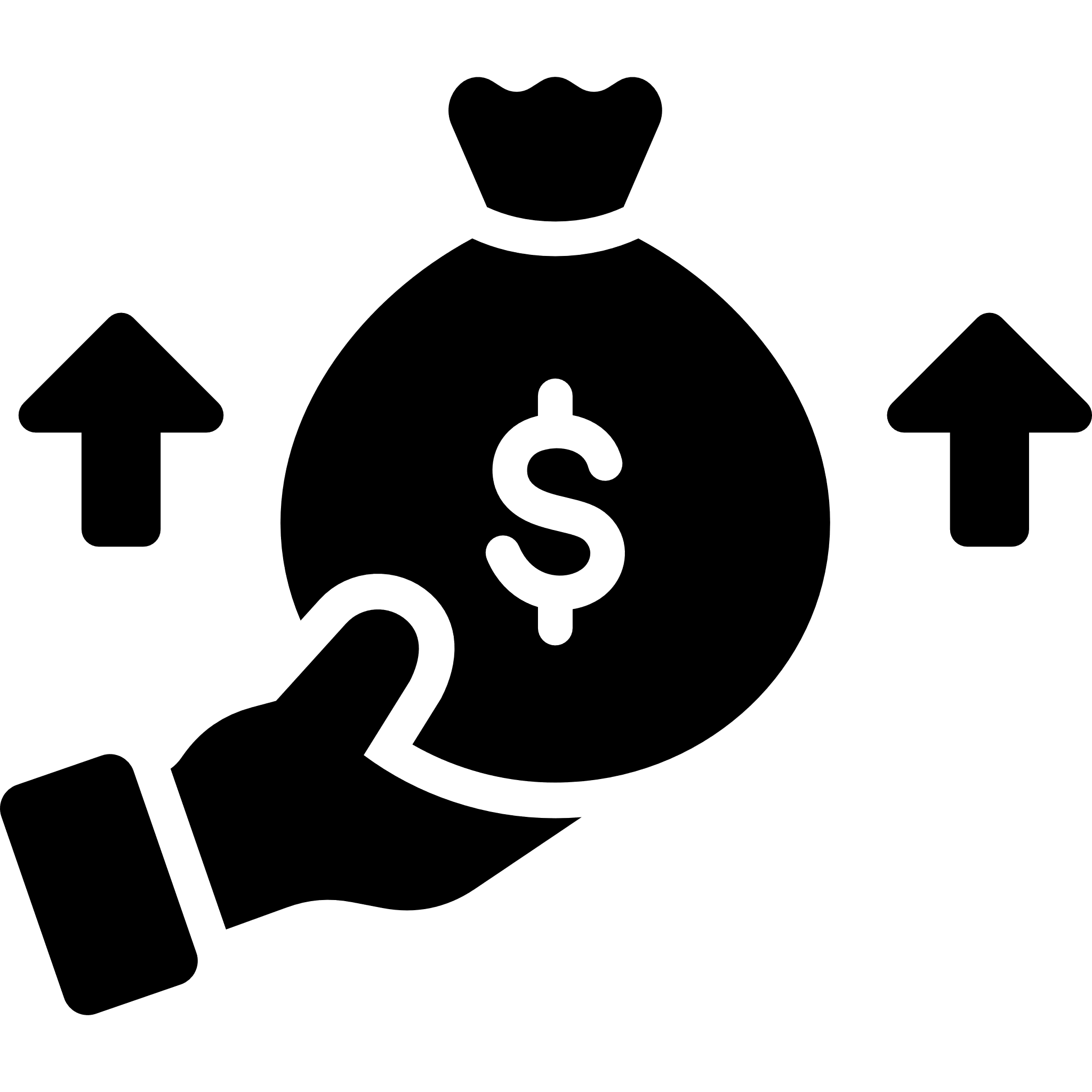 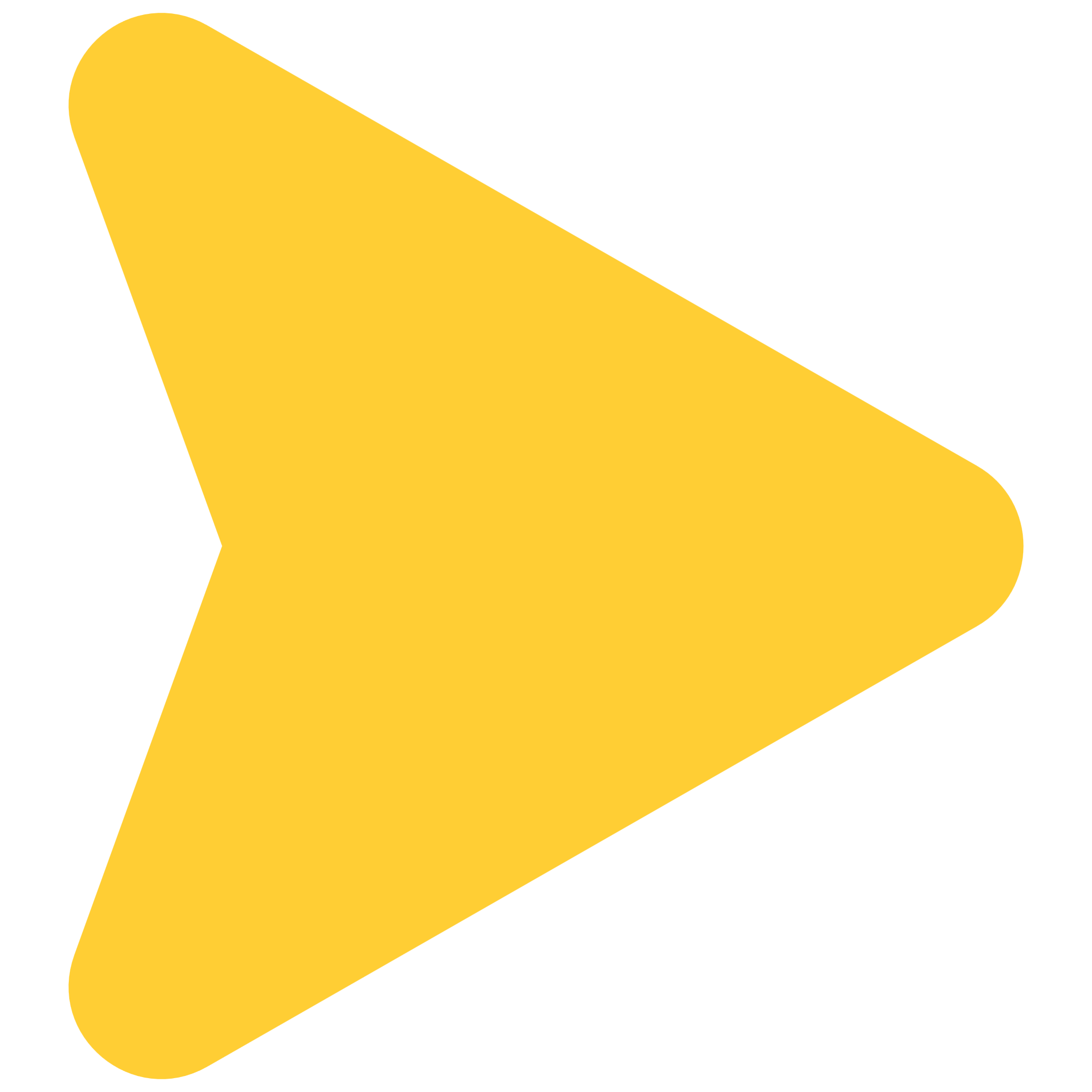 Interest in maximizing 
assets under management.
Interest in giving advice 
to invest assets rather than 
to pay debt.
Incentive to invest in funds that will result in firm compensation – even though Darren is not directly compensated.
51
ETHICS CE: A Practical Application of CFP Board’s Code and Standards
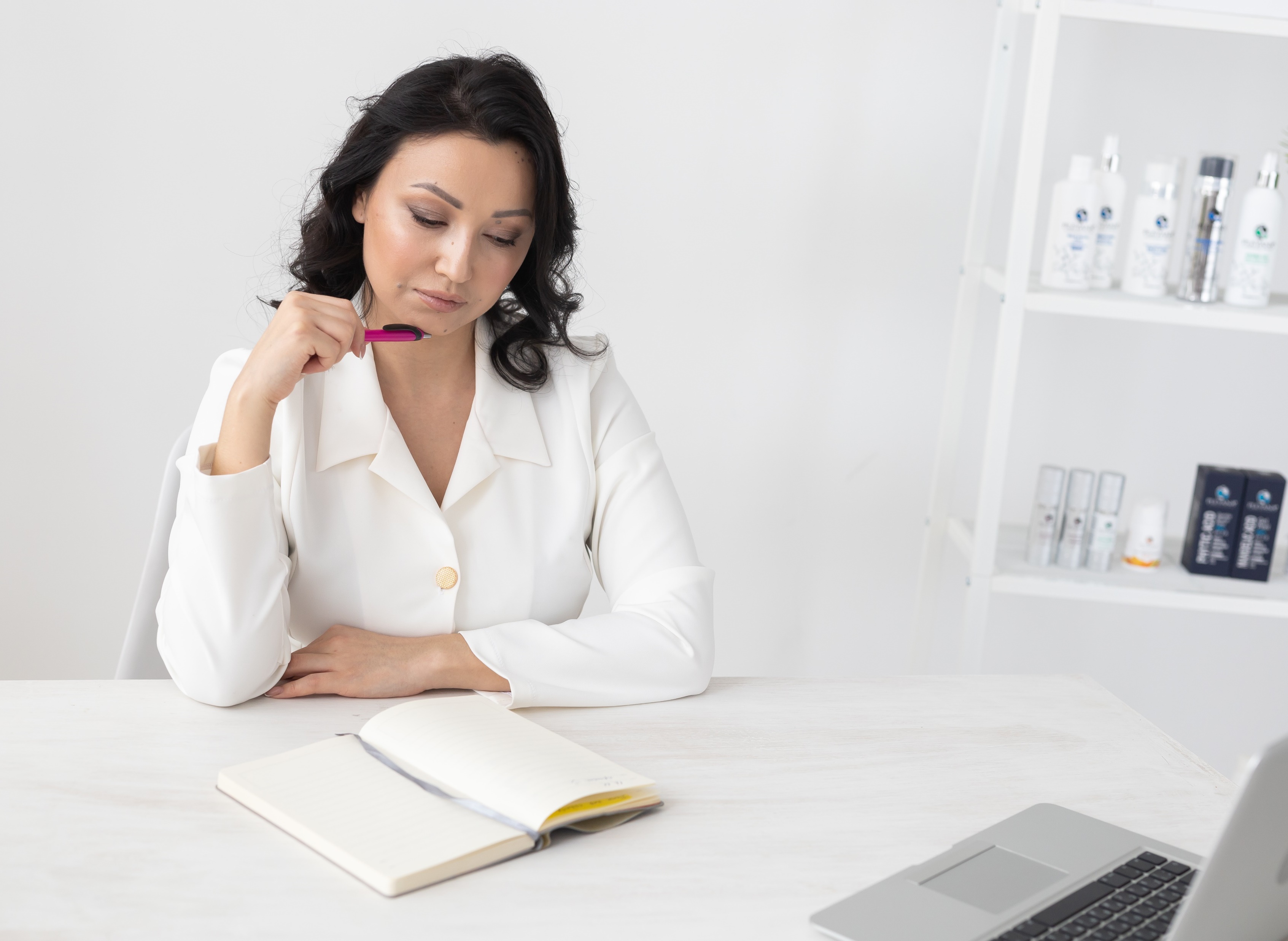 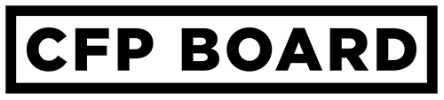 Scenario: Identify Conflicts of Interest
Are these conflicts Material?
YES
?
Information is Material when a reasonable Client or prospective Client would consider the information important in making a decision.

Matters of compensation generally will be material.
52
ETHICS CE: A Practical Application of CFP Board’s Code and Standards
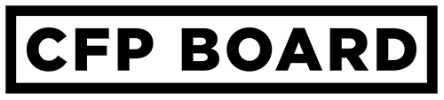 Recommendations: Duty of Care
Conflicts of Interest
?
NO, he does not have control over what his firm does.
NO, it is inherent to his fee structure.
Can Darren 
avoid the conflicts of interest in this situation?
Interest in Mei maximizing invested assets
Firm’s third-party compensation arrangement
53
ETHICS CE: A Practical Application of CFP Board’s Code and Standards
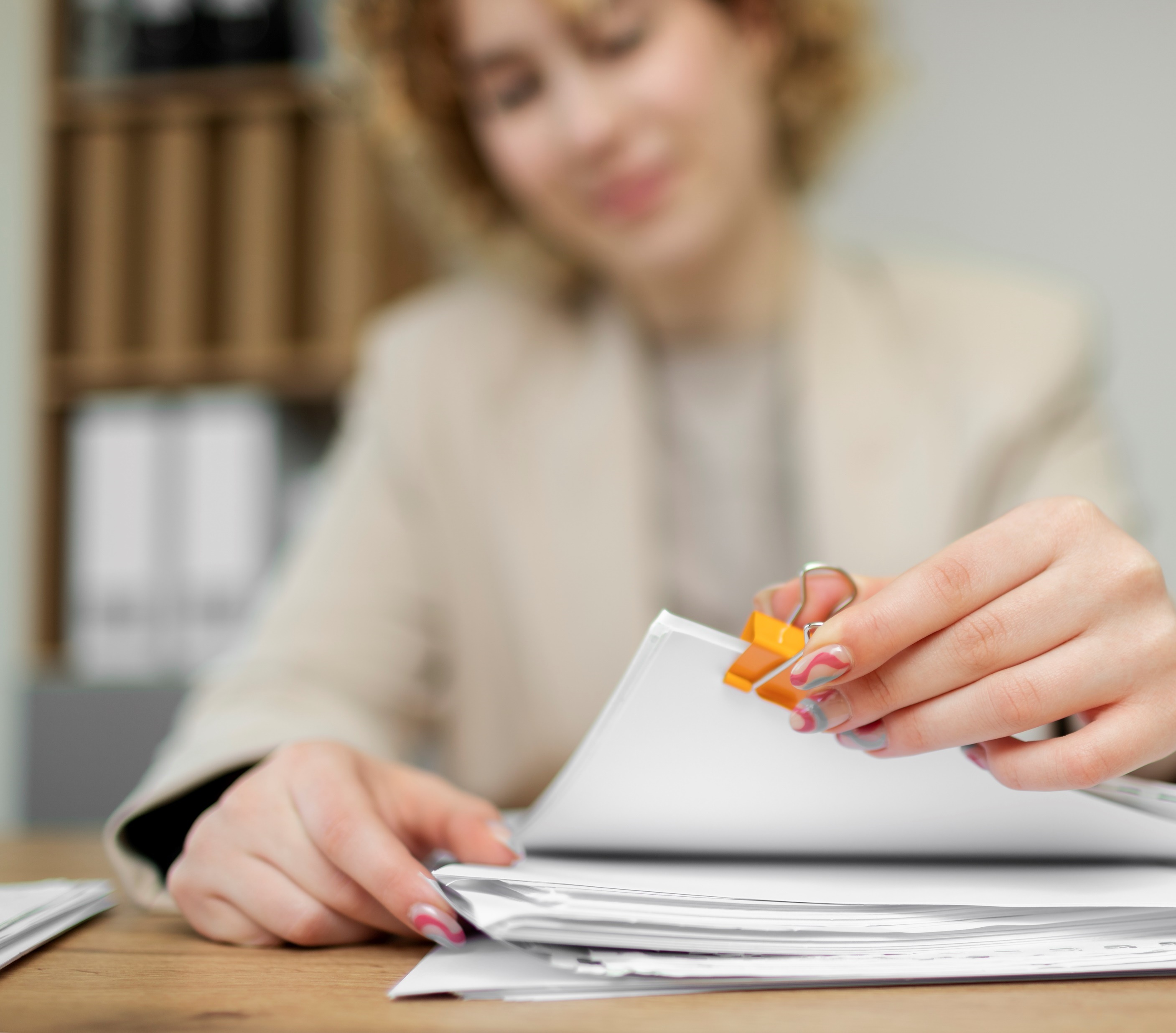 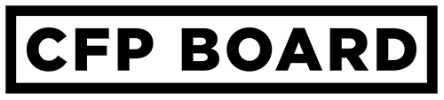 Scenario: Managing Conflicts of Interest
Duty of Loyalty requires Darren to
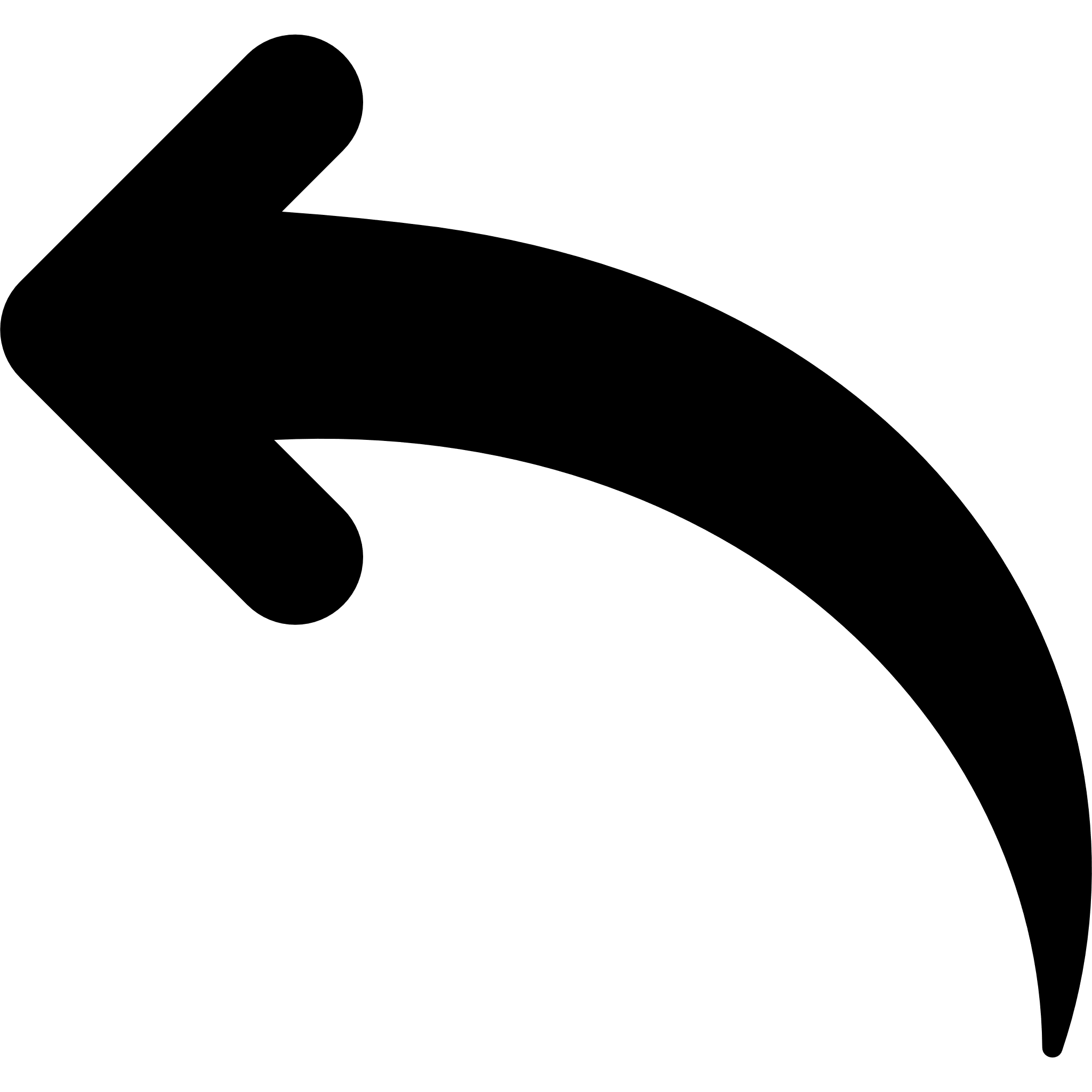 Avoid the Conflicts of Interest, or:
Obtain the Client’s informed consent to the conflict
Manage the conflict in Client’s best interests
1
Fully disclose Material Conflicts of Interest
2
3
54
ETHICS CE: A Practical Application of CFP Board’s Code and Standards
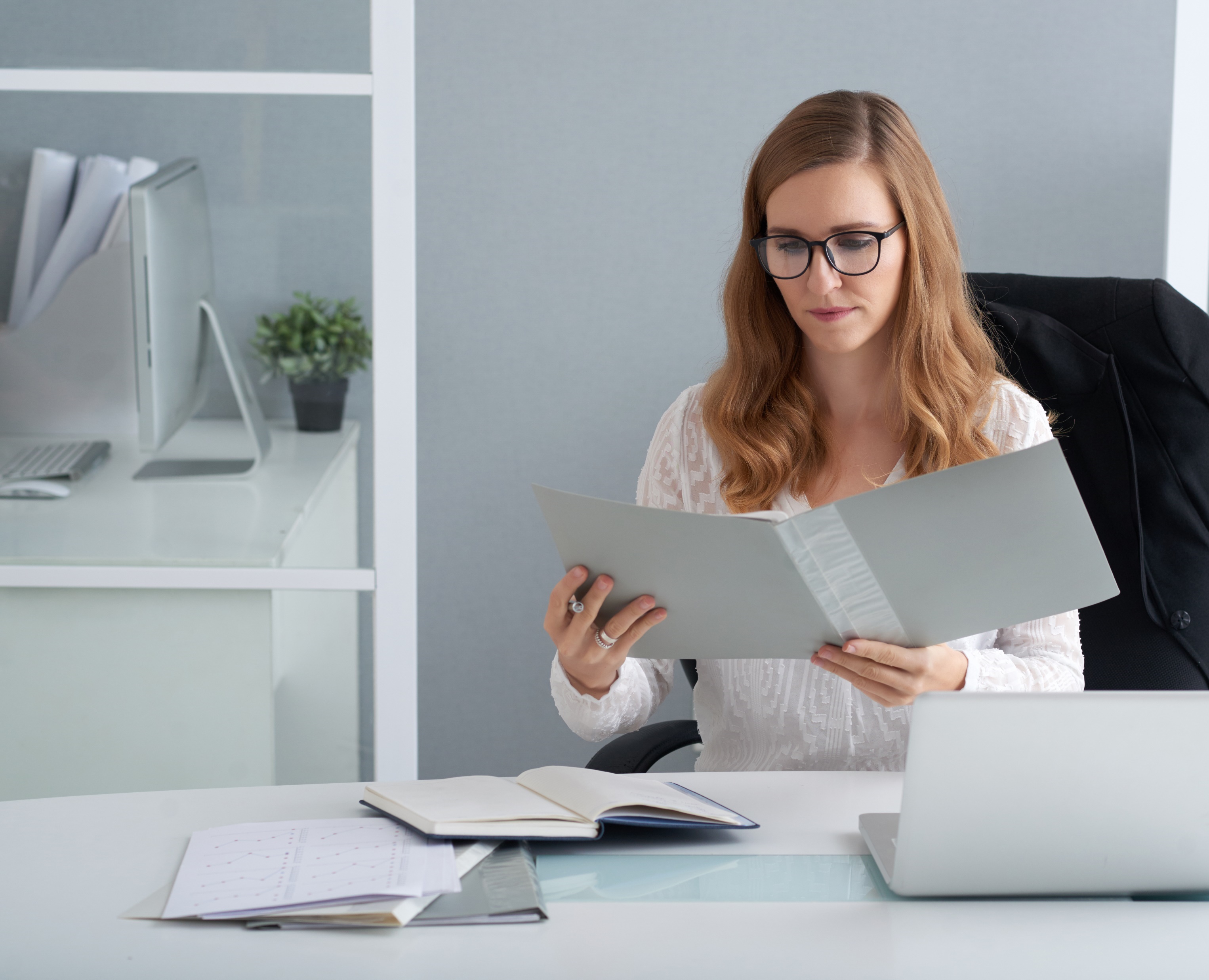 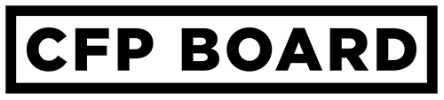 Full Disclosure
Provide the Client with sufficiently specific facts so that a reasonable Client would be able to understand the CFP® professional’s Material Conflicts of Interest and the business practices that give rise to the conflicts, and give informed consent to such conflicts or reject them.
A sincere belief by the CFP® professional that he or she is acting in the Client’s best interest does not excuse lack of full disclosure.
Full Disclosure must occur before financial advice is given.
Evidence of oral disclosure will be given such weight as CFP Board in its judgement deems appropriate.
55
ETHICS CE: A Practical Application of CFP Board’s Code and Standards
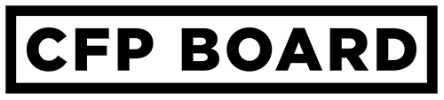 Full Disclosure
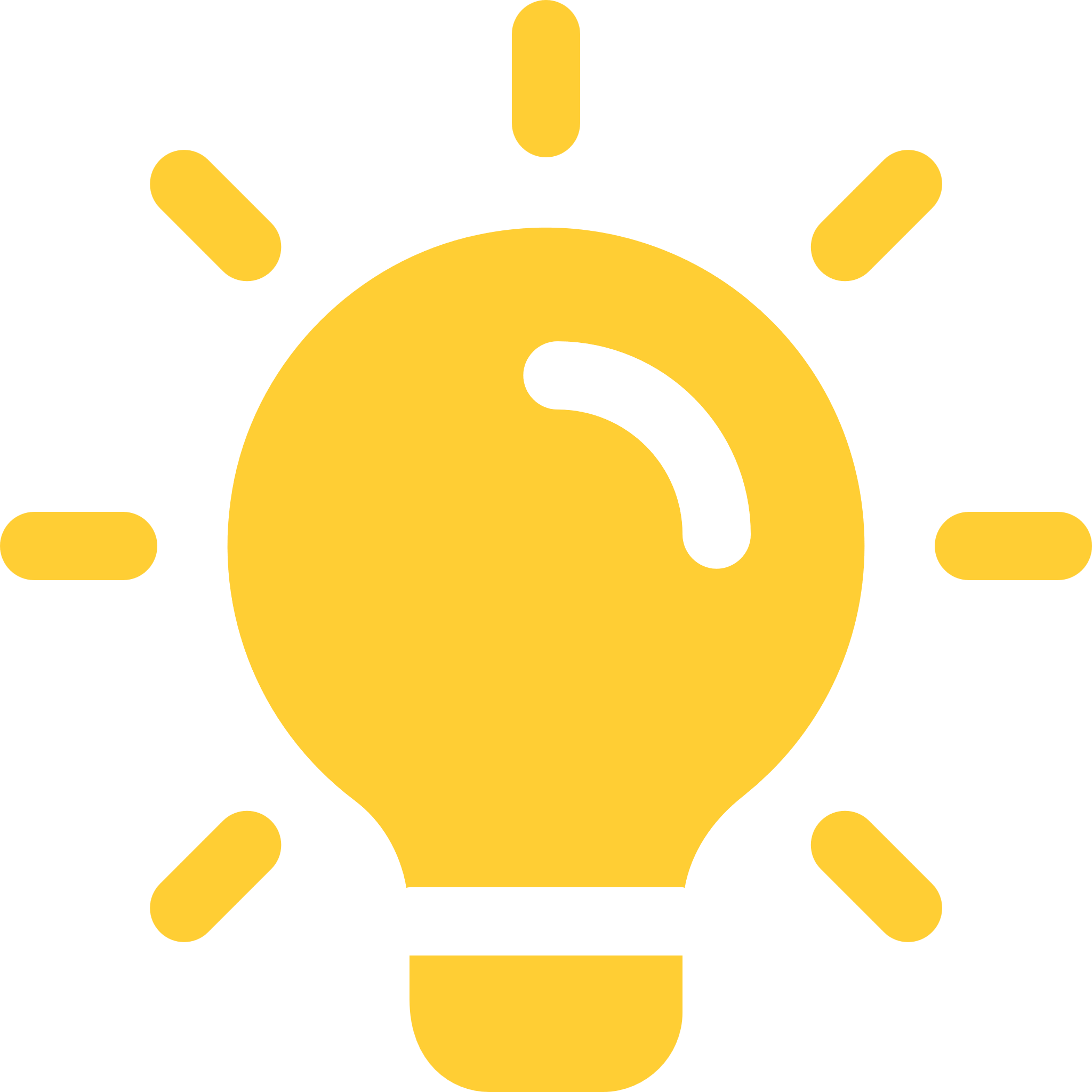 Use of the word “may” if the conflict actually exists.
Typically NOT Sufficiently Specific Facts
Mere identification of how CFP® professional is paid (commission, assets under management fee, hourly fee). You need to provide an explanation of how that compensation method can affect the advice.
56
ETHICS CE: A Practical Application of CFP Board’s Code and Standards
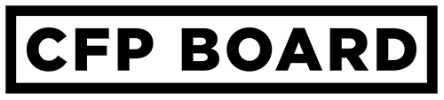 Informed Consent
When can informed consent be implied?
When is informed consent less likely to be inferred?
Magnitude of potential harm to the Client if Conflict acted upon

Extent of deviation from business practices
Informed consent can be implied with full disclosure.
Ambiguity will be interpreted in favor of the Client.
57
ETHICS CE: A Practical Application of CFP Board’s Code and Standards
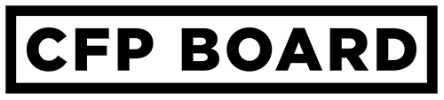 Scenario: Full Disclosure
Darren’s disclosures need help. Identify some problems he needs to fix.
How-to
A
“I receive an AUM fee”
Problems

Just disclosing the type of fee generally will not be sufficient. Darren needs to disclose how the fee creates an incentive that could affect the advice. 

Jargon – AUM should be explained in plain language.
58
ETHICS CE: A Practical Application of CFP Board’s Code and Standards
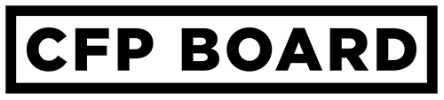 Scenario: Full Disclosure
Darren’s disclosures need help. Identify some problems he needs to fix.
How-to
B
“My firm may have revenue sharing arrangements with mutual fund companies.”
Problems

The disclosure used the word “may” that described a conflict that actually exists.

Jargon: Mei might not understand what revenue sharing is.
59
ETHICS CE: A Practical Application of CFP Board’s Code and Standards
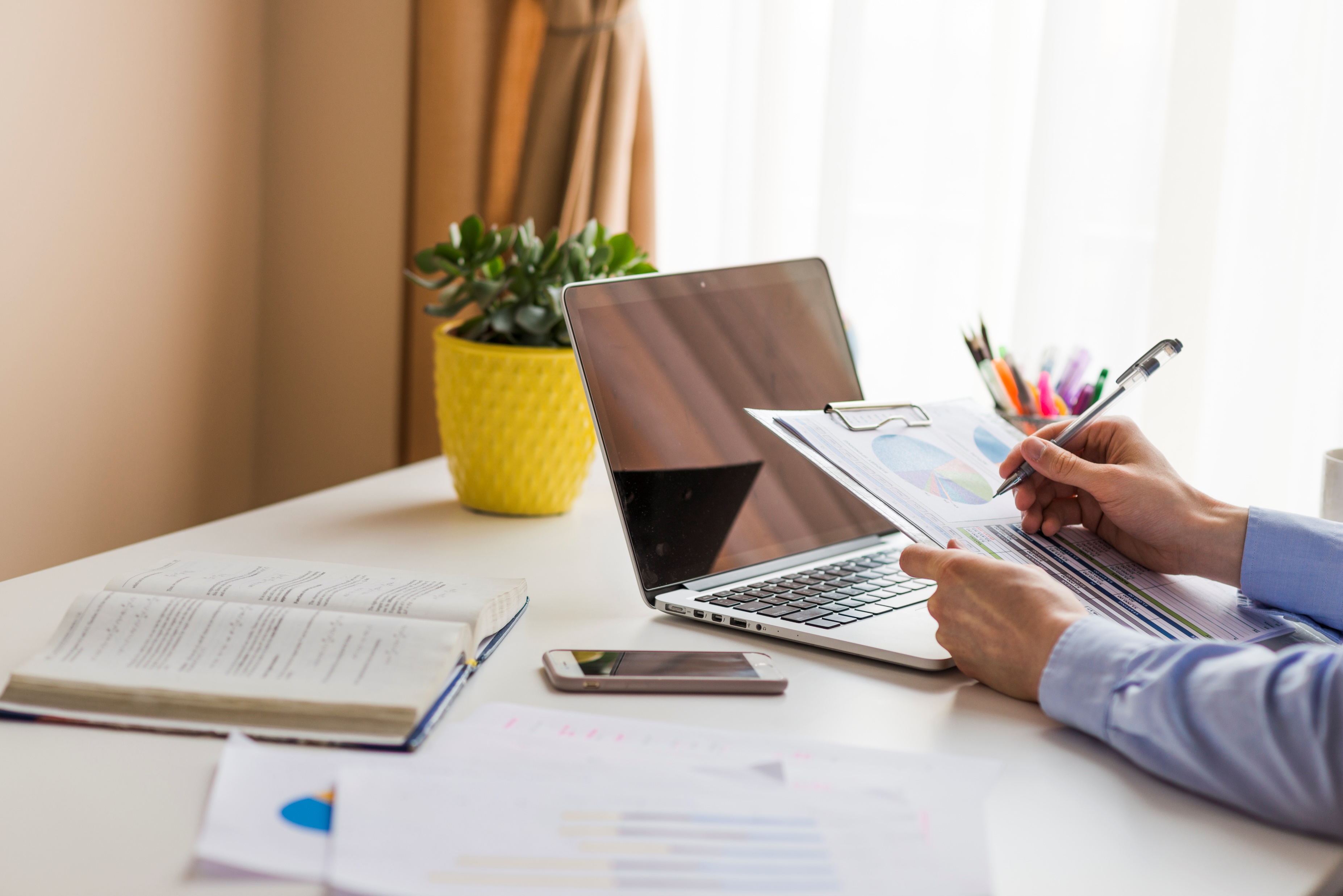 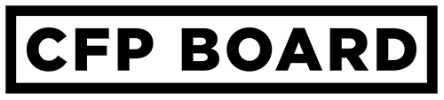 Written Disclosure
Written disclosure of conflicts is not required – but it is advised.
Other regulatory requirements: Depending on the circumstance, other regulations might require written disclosure, and the Code and Standards requires compliance with other laws and regulations.
Helps clients understand the conflict.
Makes clear the information was provided: “Evidence of oral disclosure of a conflict will be given such weight as CFP Board in its judgment deems appropriate.” Code and Standards Article A.5.a.
Disclosure still must be documented.
60
ETHICS CE: A Practical Application of CFP Board’s Code and Standards
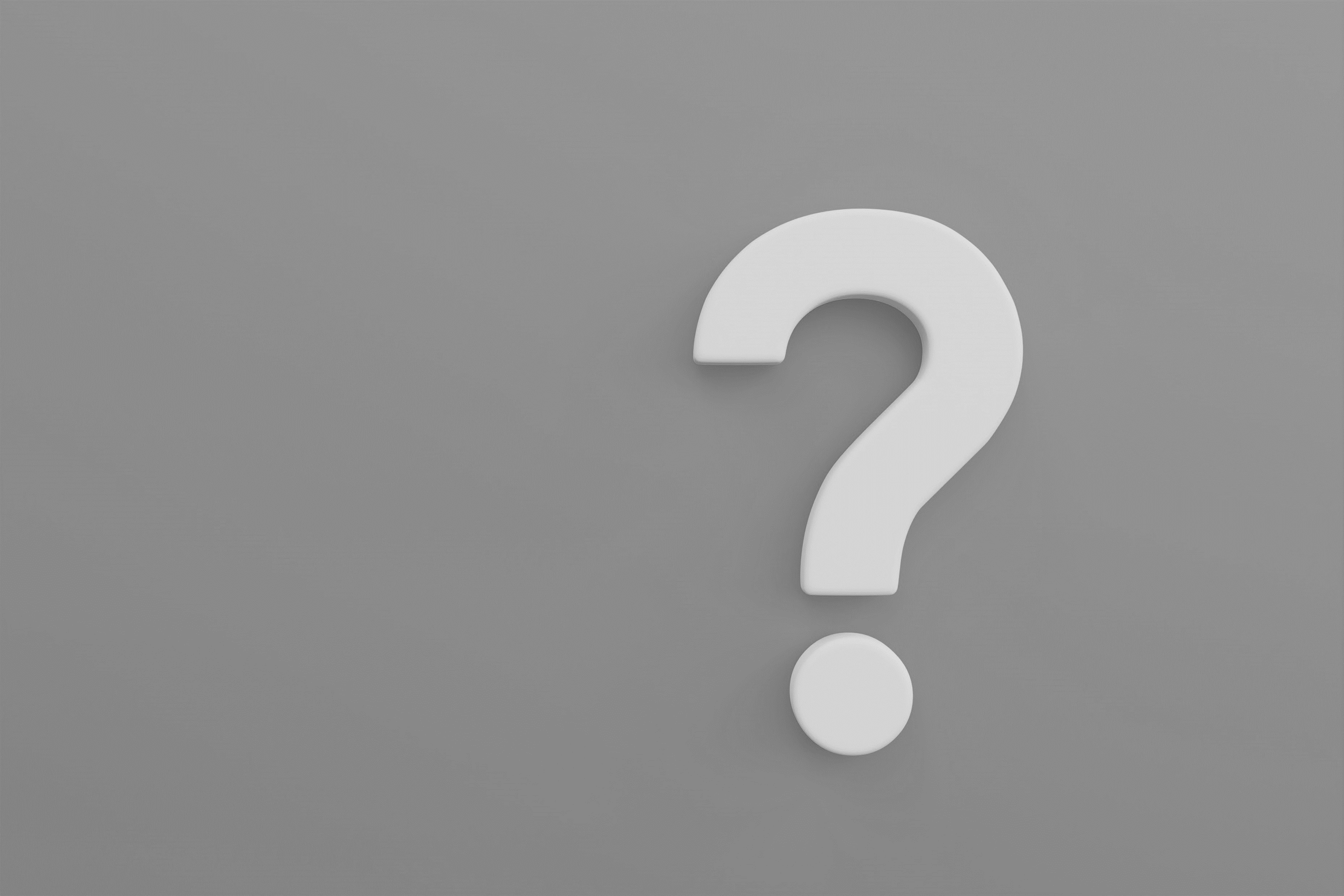 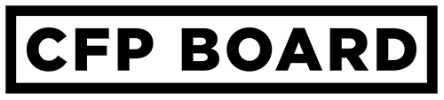 Managing Conflicts of Interest
To ensure the Client’s interests come first.
Adopt and follow business practices reasonably designed to prevent Material Conflicts of Interest from compromising your ability to act in the Client’s best interests.
61
ETHICS CE: A Practical Application of CFP Board’s Code and Standards
Why?
What is required?
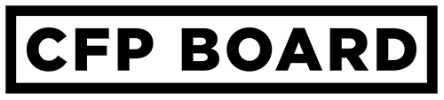 Managing Conflicts
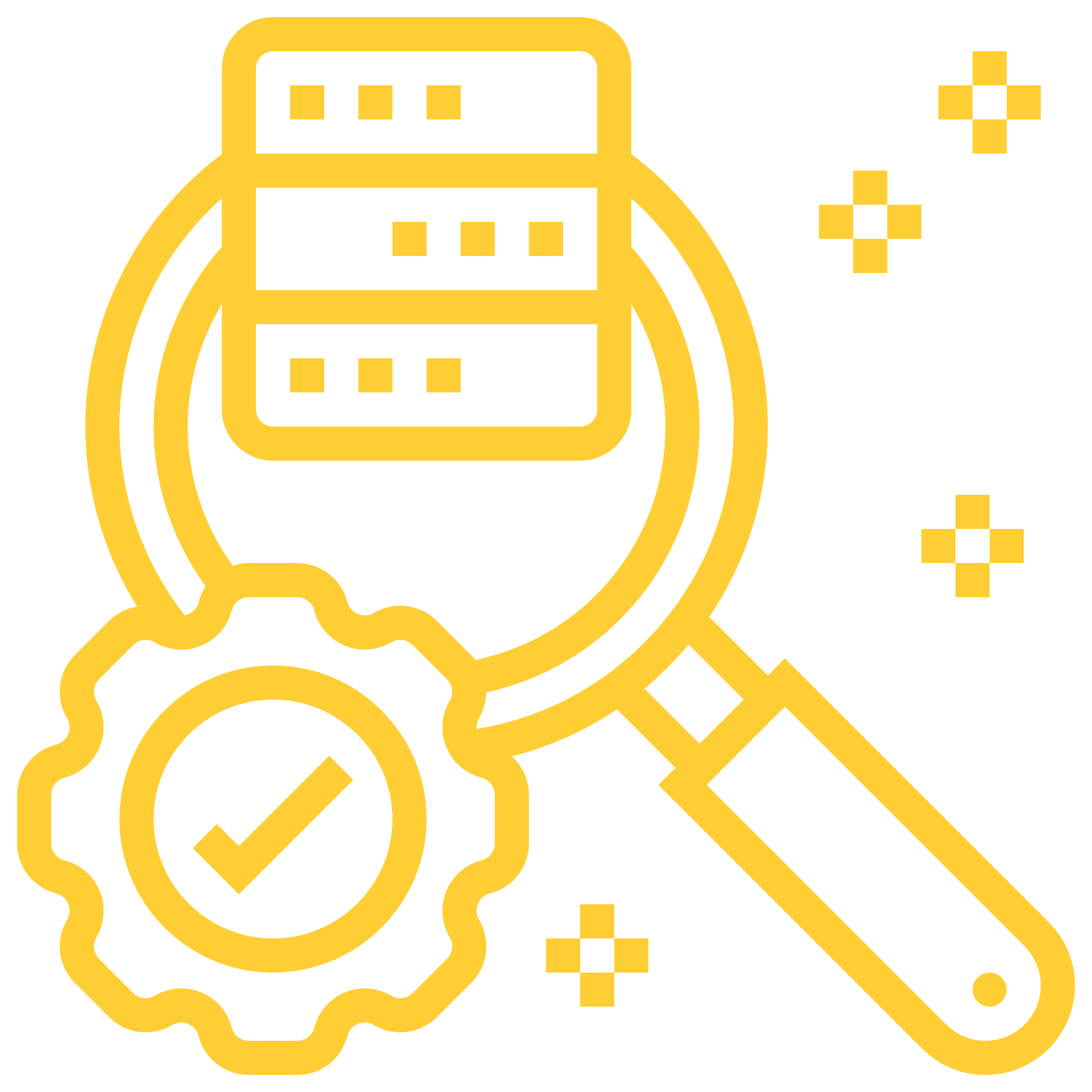 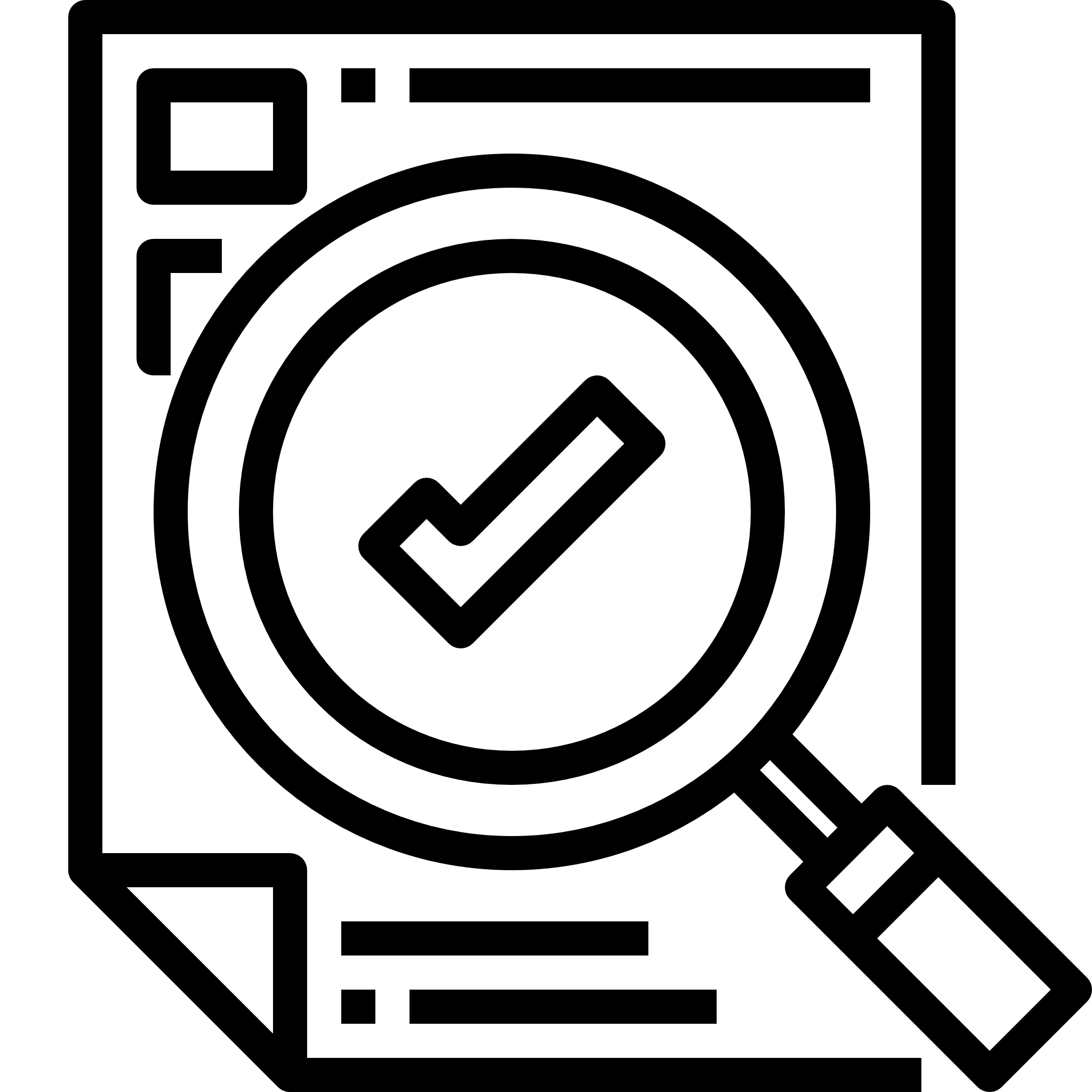 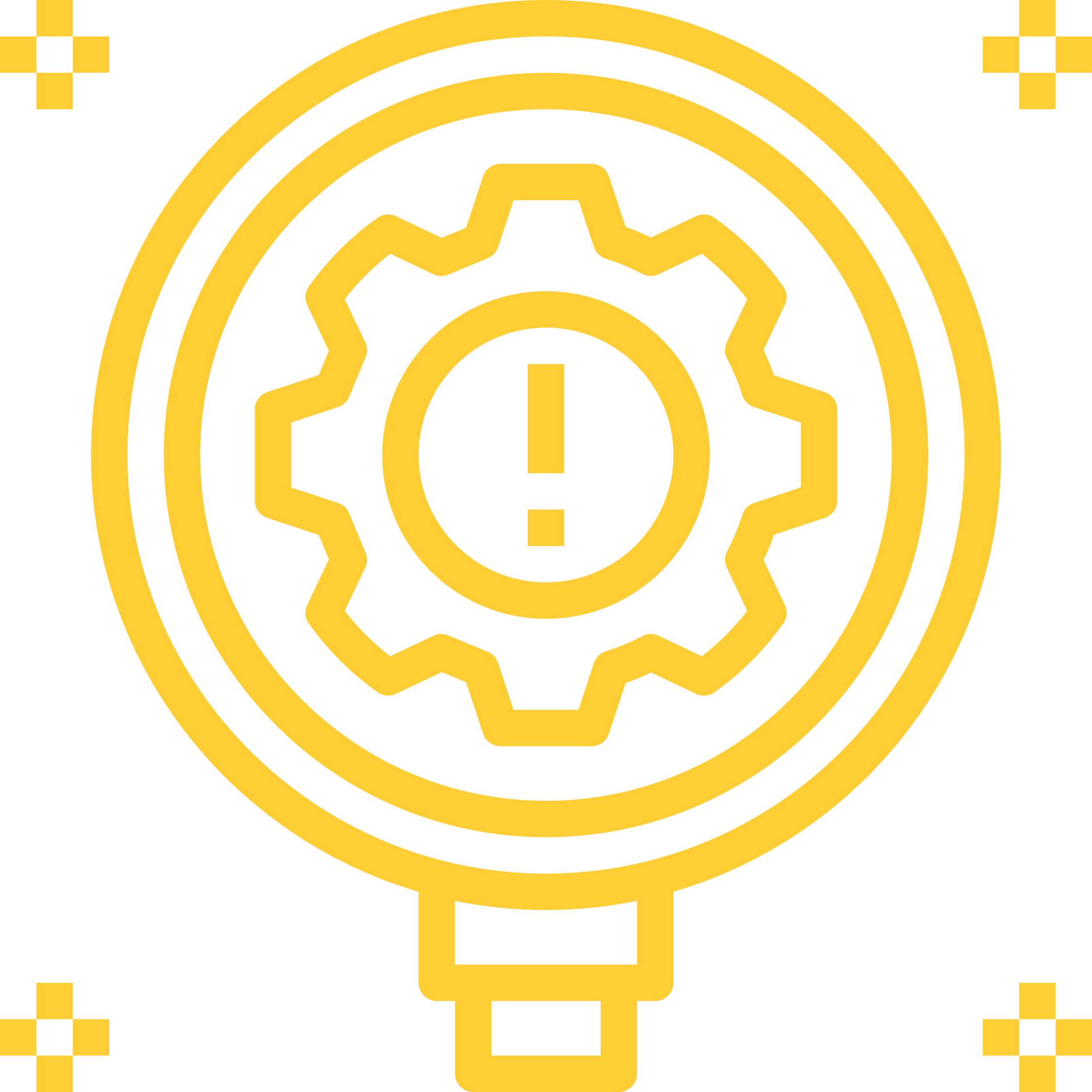 Review & Evaluate Existing Practices for Management 
of Conflicts
Identify Material Conflicts 
of Interest
Implement Any Additional Conflict Management Practices
Develop (and periodically review and update) a comprehensive list of the Material Conflicts of Interest that may arise in the CFP®
professional’s practice.
Consider any additional steps the CFP® professional needs to take to properly manage conflicts under the Code and Standards and implement any such practices.
Review the CFP® Professional’s Firm’s conflicts management or mitigation practices and any additional conflict management practices that the CFP® professional follows.
62
ETHICS CE: A Practical Application of CFP Board’s Code and Standards
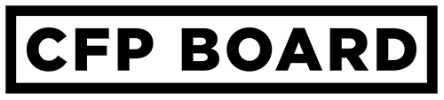 Duty of Care
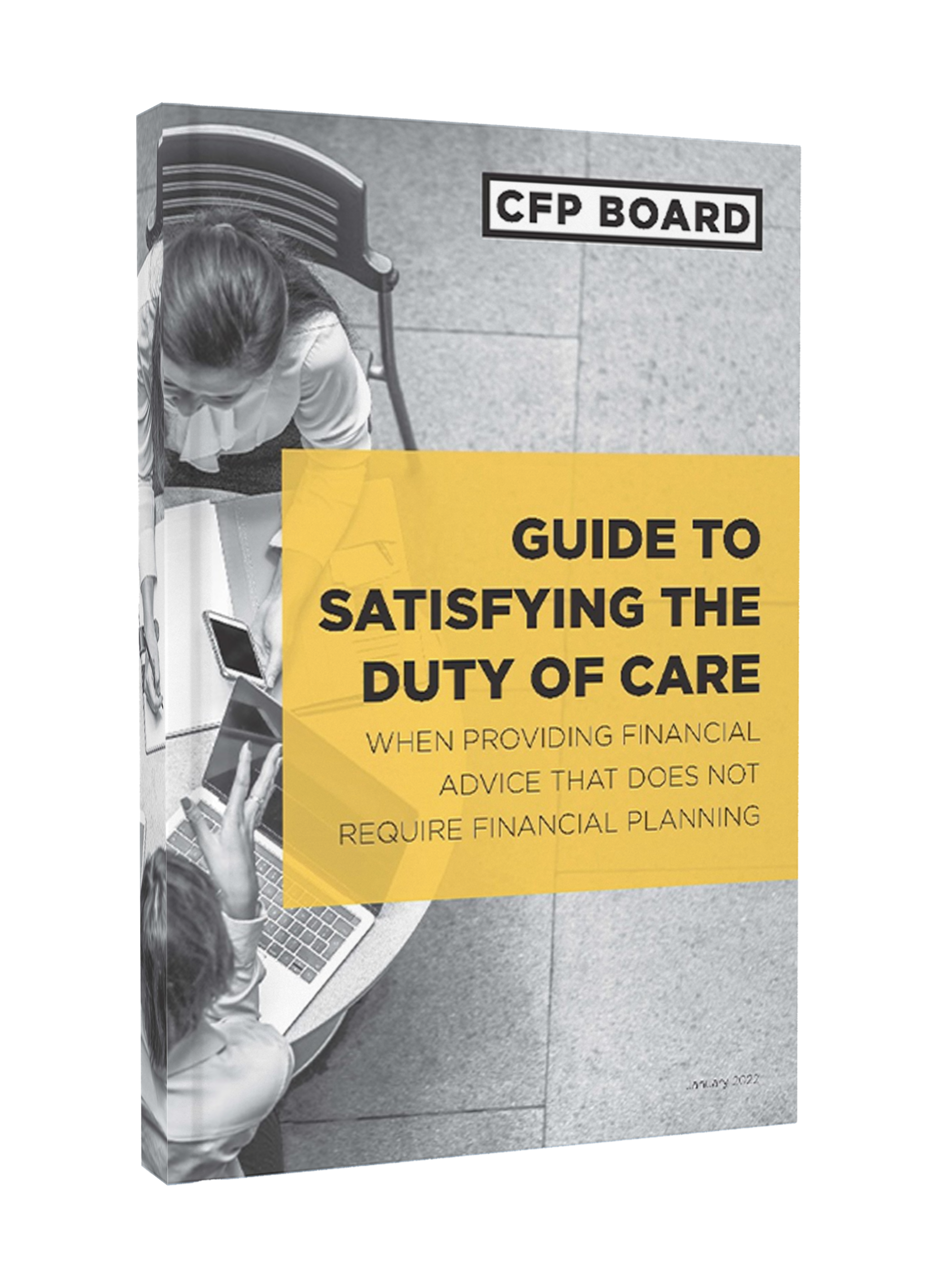 ?
What is a reasonably designed Business Practice?
A Prudent process consistent with the Duty of Care that is reasonably designed to result in Financial Advice that is in the Client’s best interests despite the Conflict of Interest.
63
ETHICS CE: A Practical Application of CFP Board’s Code and Standards
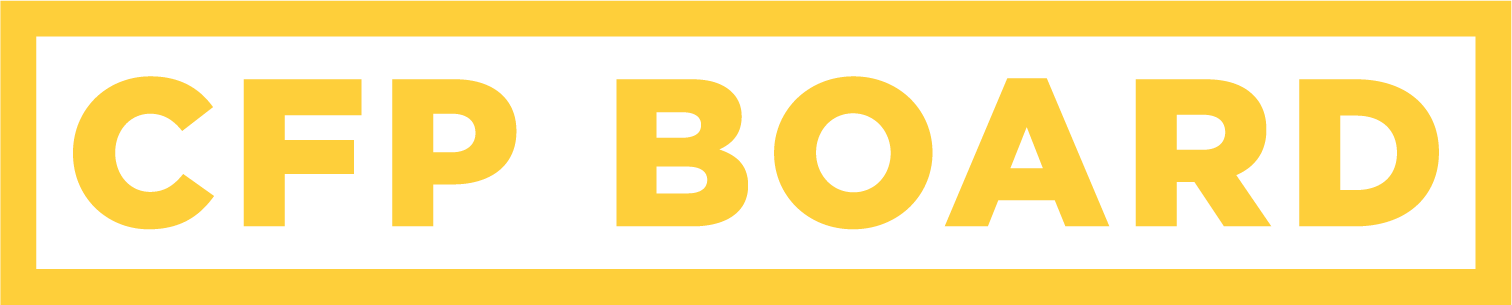 LEARNING OBJECTIVE 3
Describe the Financial Planning Process and the Additional Obligations That Apply
64
ETHICS CE: A Practical Application of CFP Board’s Code and Standards
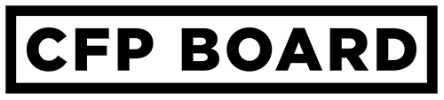 Duties of a CFP® Professional
AT ALL TIMES
The Fiduciary Duty applies
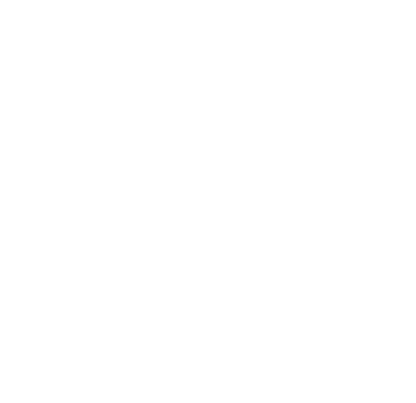 WHEN 
PROVIDING 
FINANCIAL 
PLANNING
The Fiduciary Duty applies AND
Apply the Practice Standards for the financial planning process.

Provide information to the Client in writing.
65
ETHICS CE: A Practical Application of CFP Board’s Code and Standards
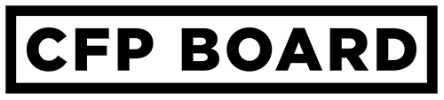 Financial Planning
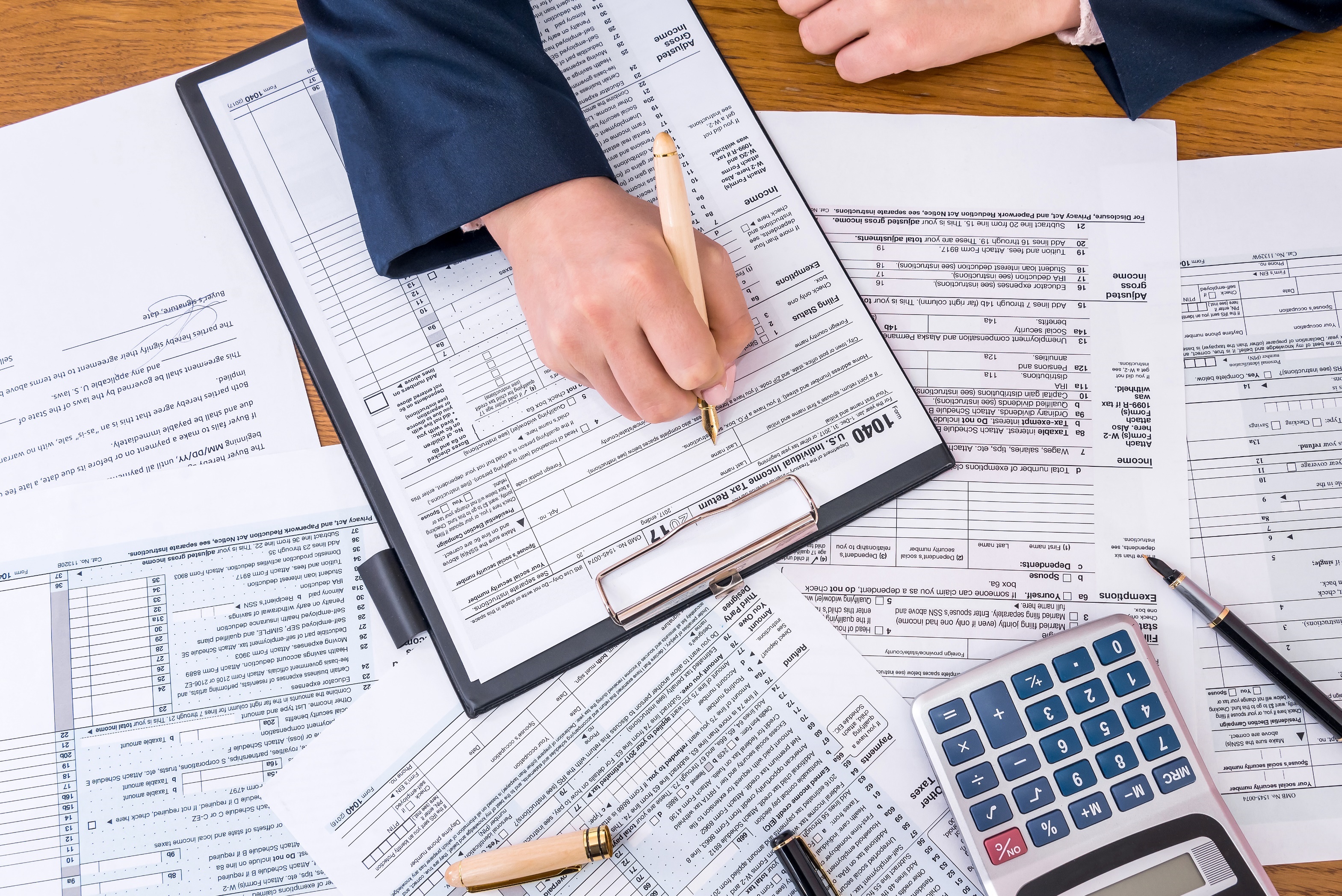 Financial Planning is a specific type of Financial Advice.

A collaborative process that helps maximize a Client’s potential for meeting life goals through Financial Advice that integrates relevant elements of the Client’s personal and financial circumstances.
66
ETHICS CE: A Practical Application of CFP Board’s Code and Standards
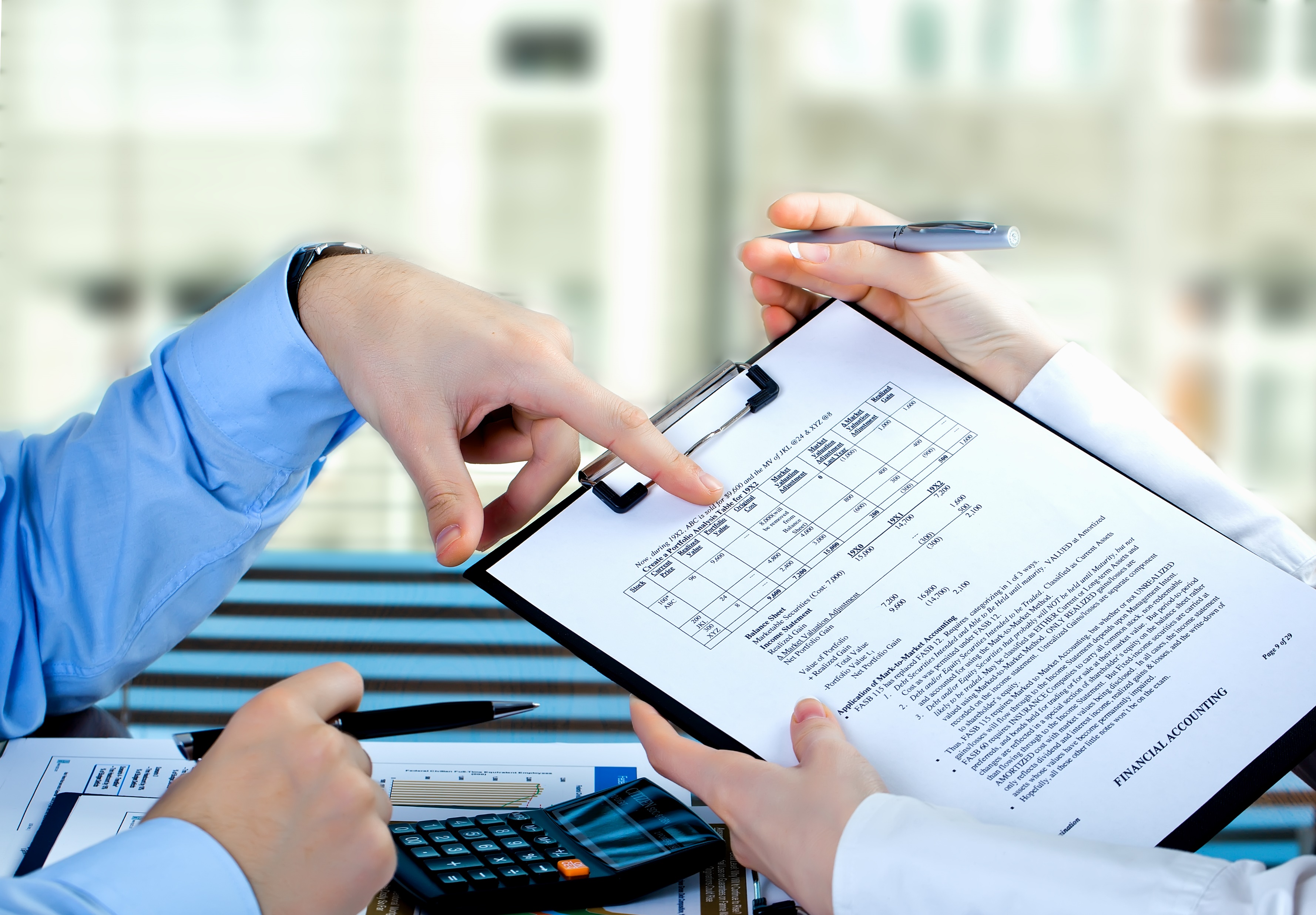 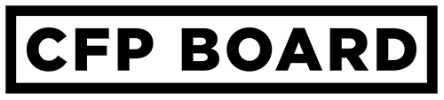 Financial Planning
When does Financial Advice Require Financial Planning?
CFP® professional agrees to provide Financial Planning ; or
Client has reasonable basis to believe Financial Planning is provided; or
CFP® Professional agrees to provide Financial Advice that requires integration of relevant elements of the Client’s personal and/ or financial circumstances in order to act in the Client’s best interests.
67
ETHICS CE: A Practical Application of CFP Board’s Code and Standards
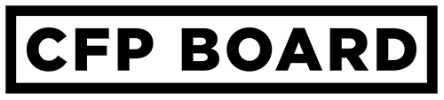 Relevant Personal & Financial Circumstances
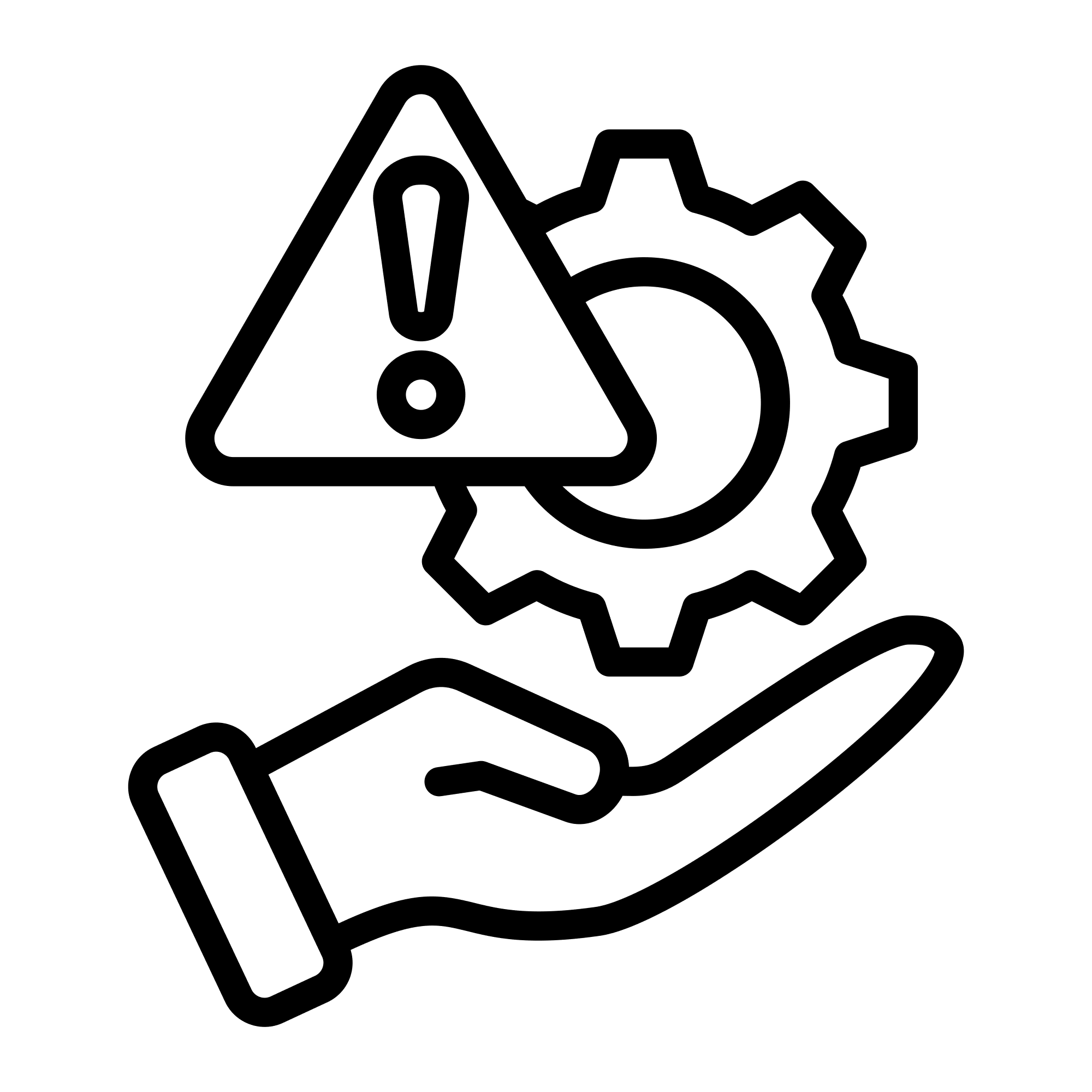 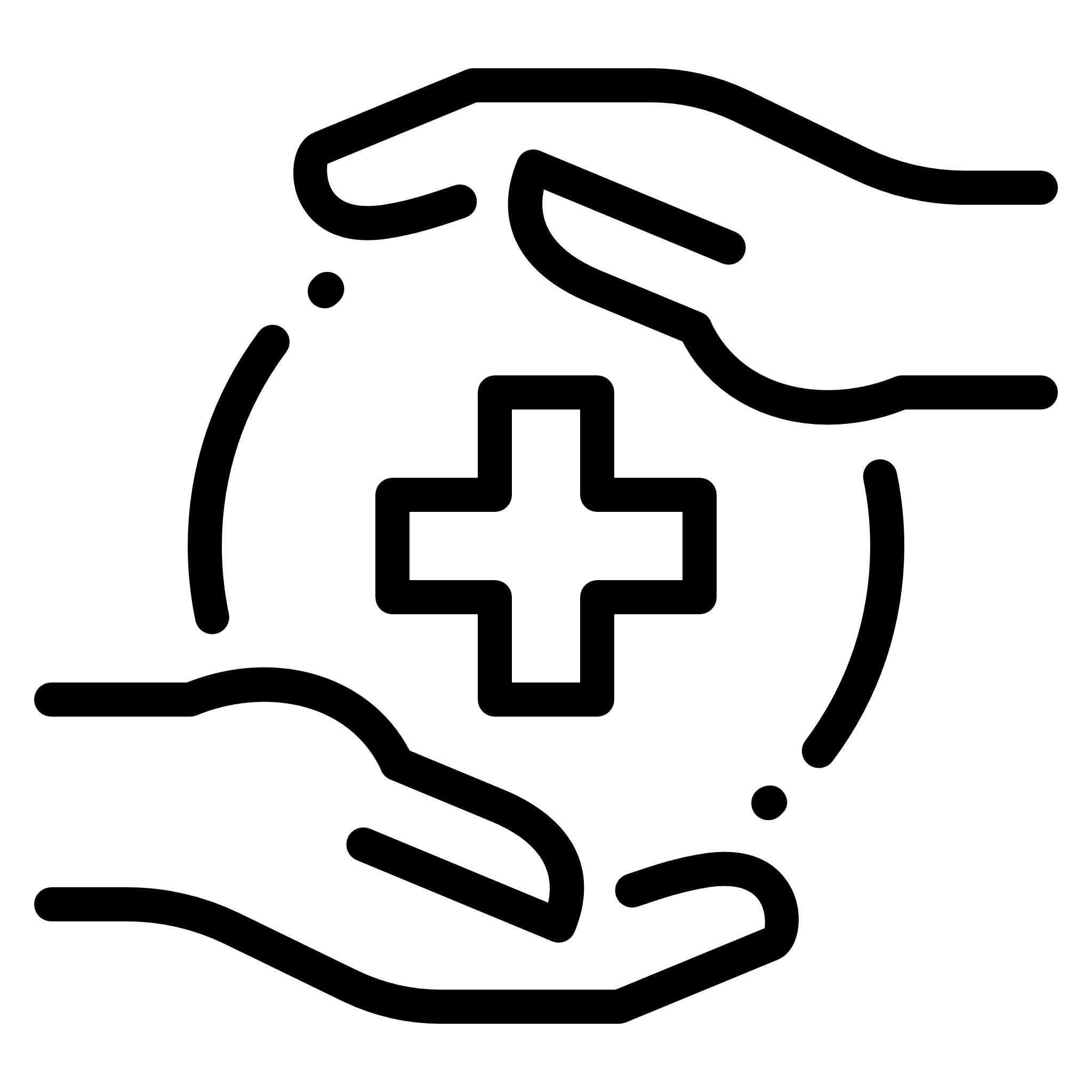 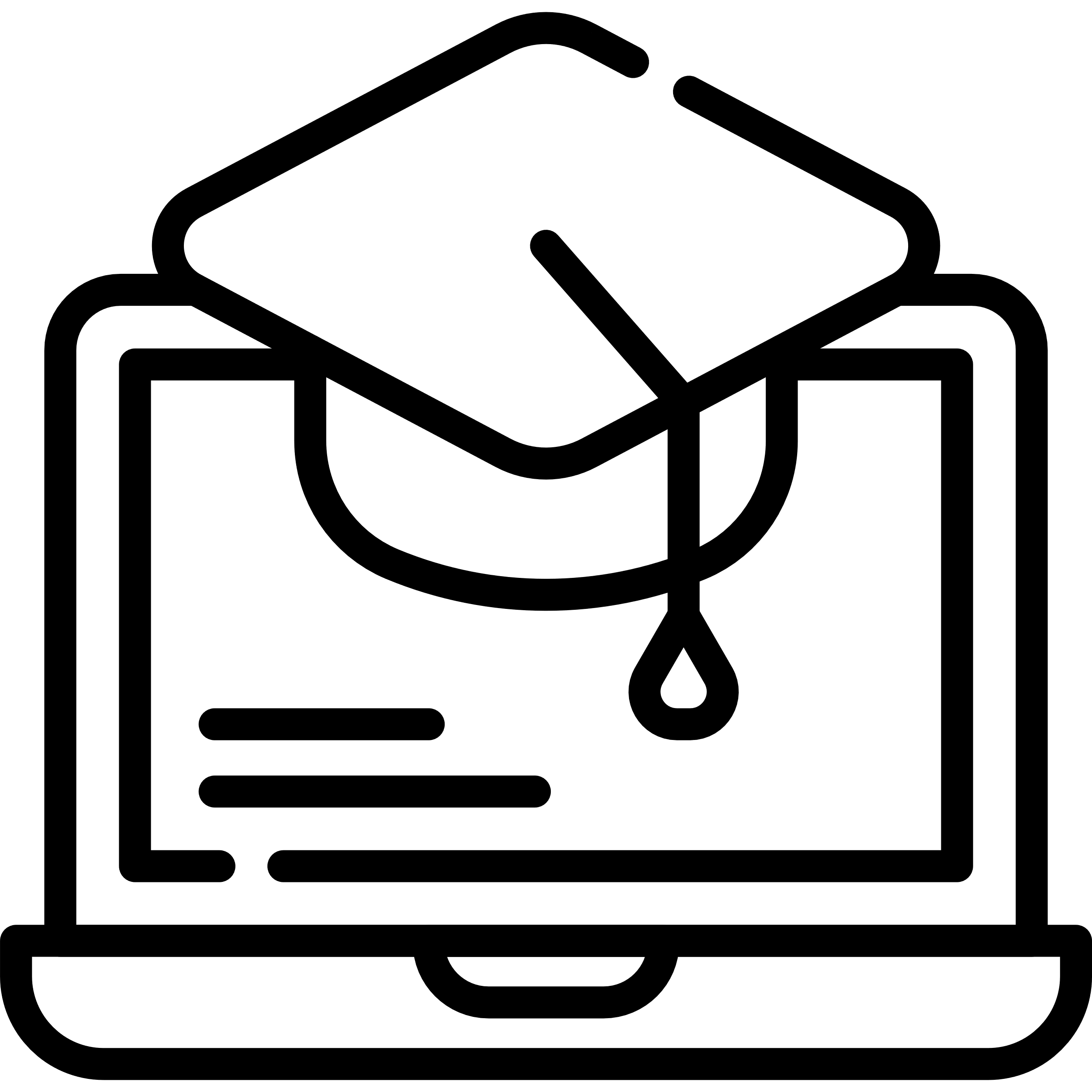 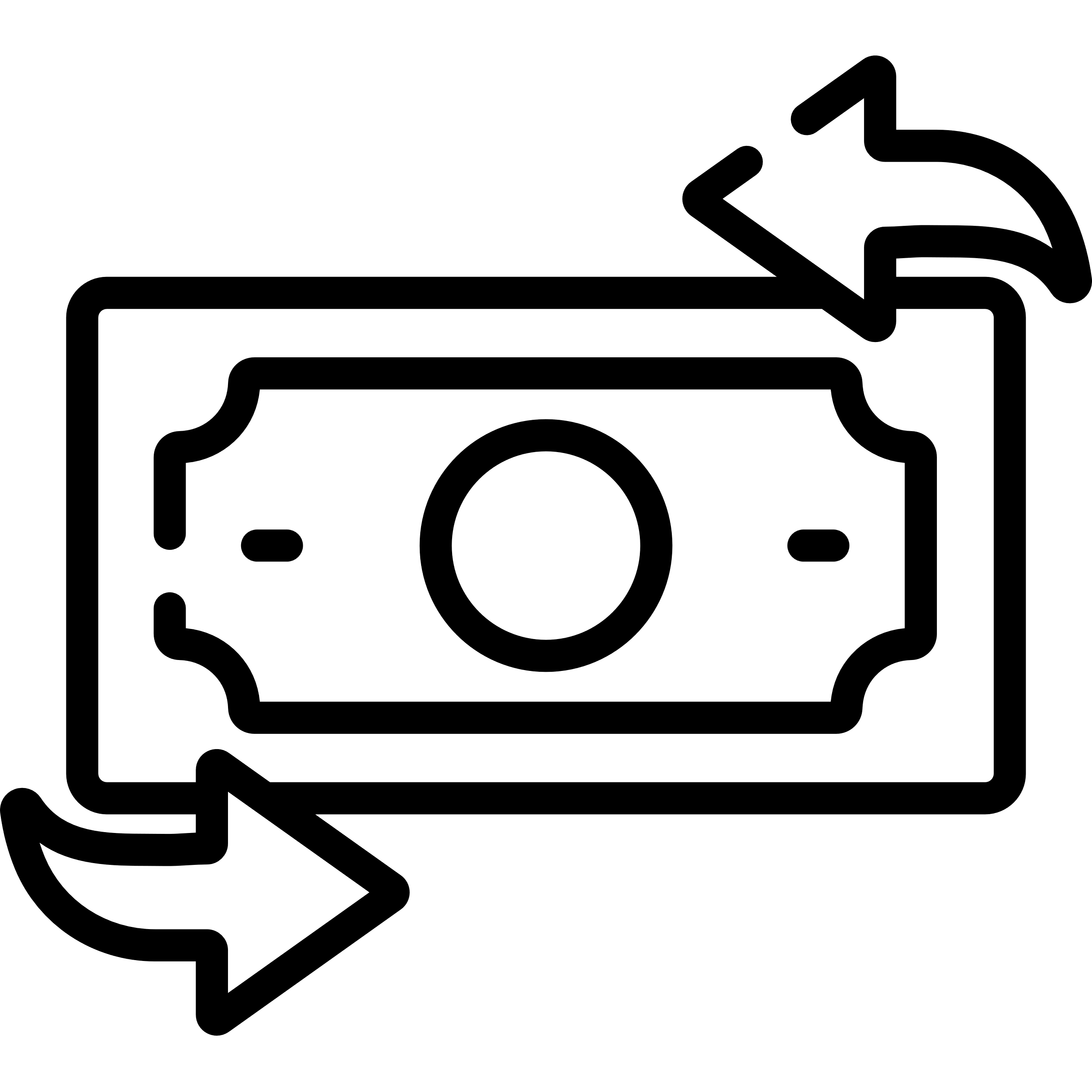 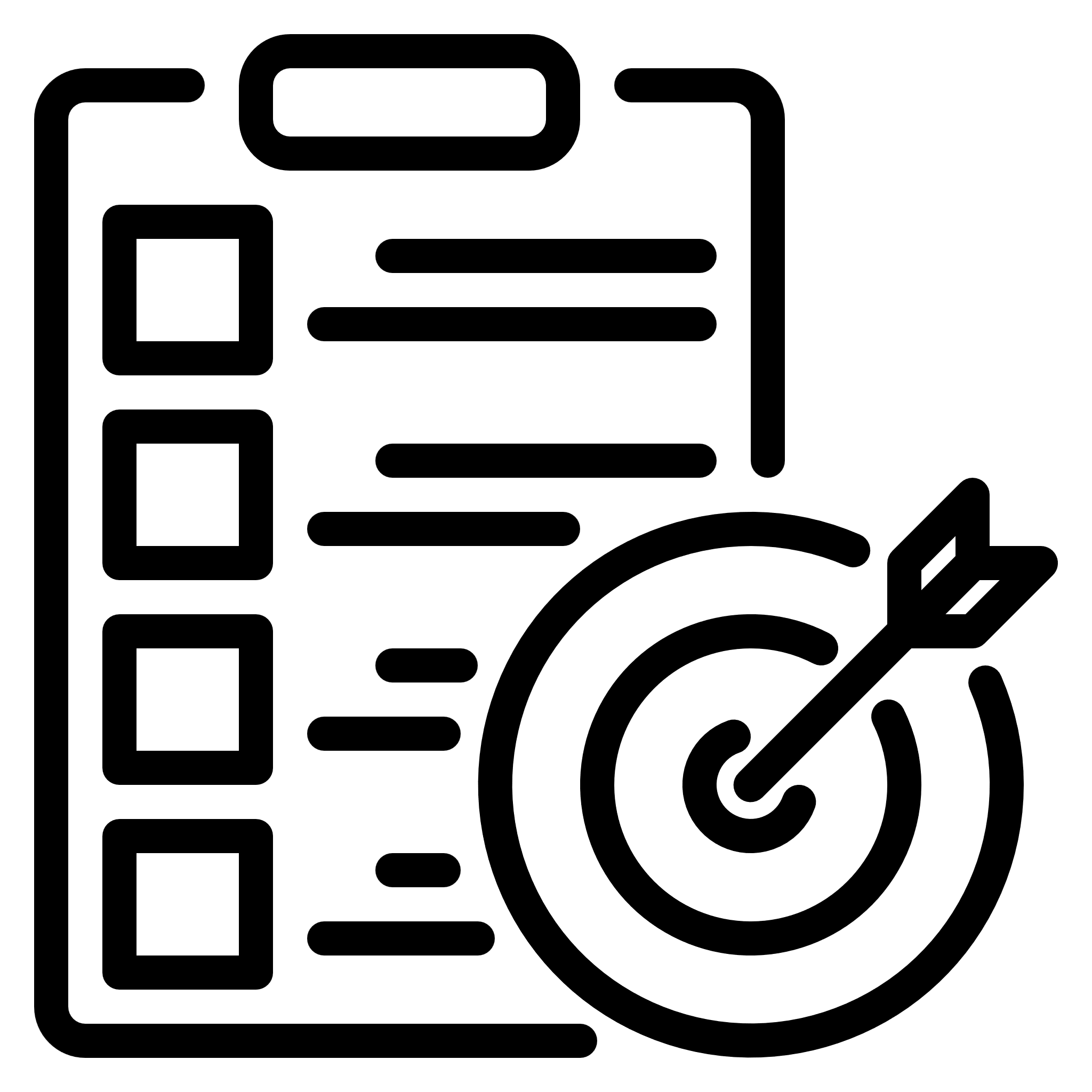 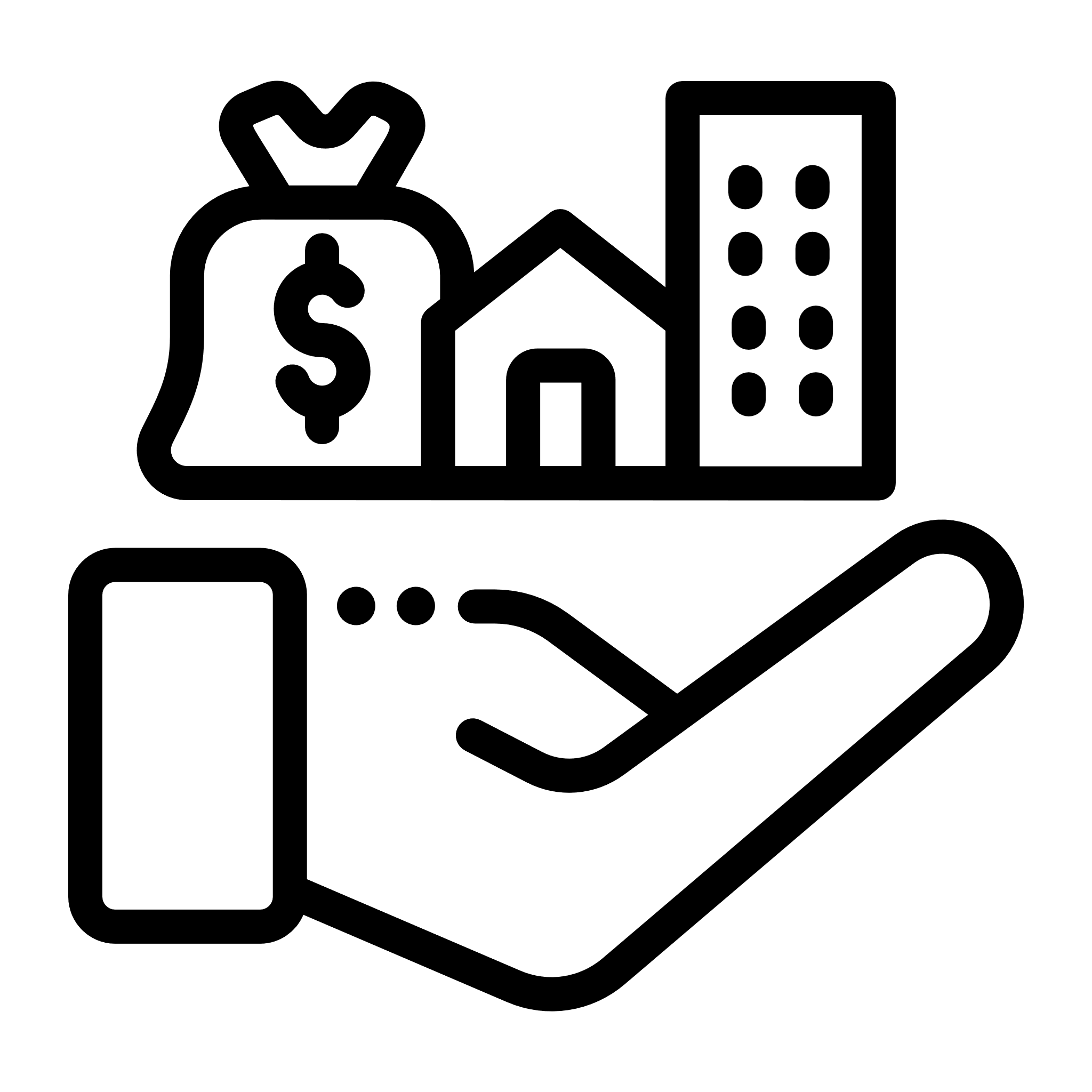 PRESERVE or INCREASE WEALTH
DEVELOP GOALS
ASSETS and LIABILITIES
CASH FLOW
RISKS
HEALTH CONSIDERATIONS
EDUCATIONAL 
NEEDS
FINANCIAL SECURITY
TAX 
CONSIDERATIONS
RETIREMENT
PHILANTHROPIC INTERESTS
ESTATE and LEGACY MATTERS
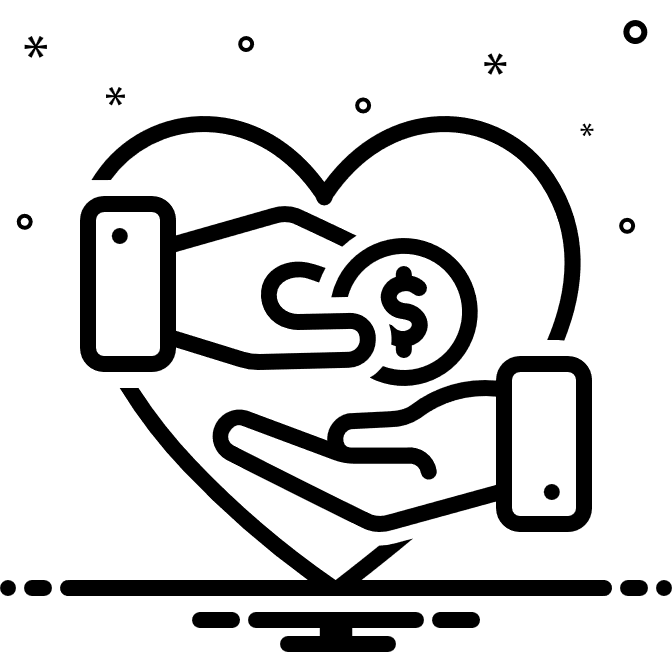 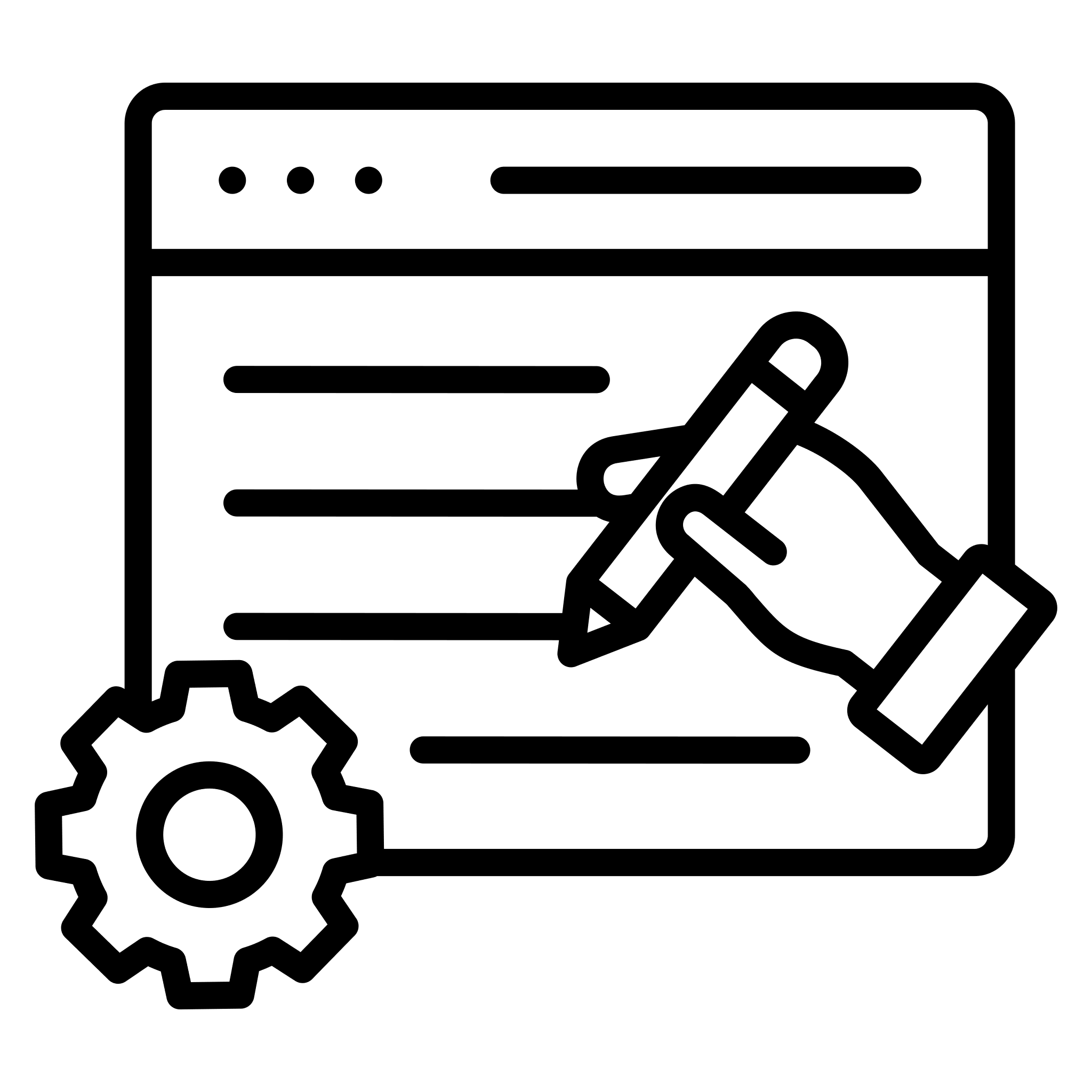 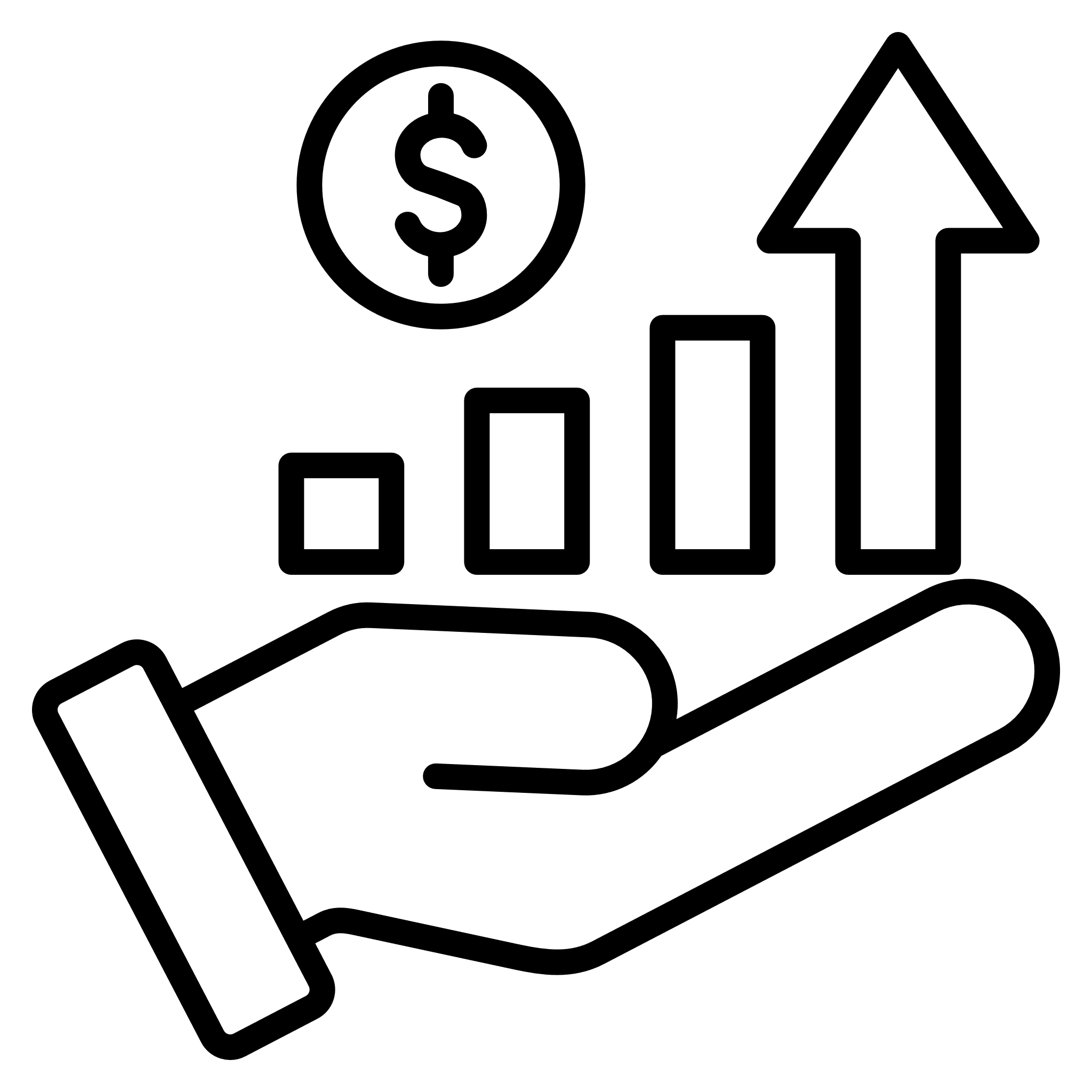 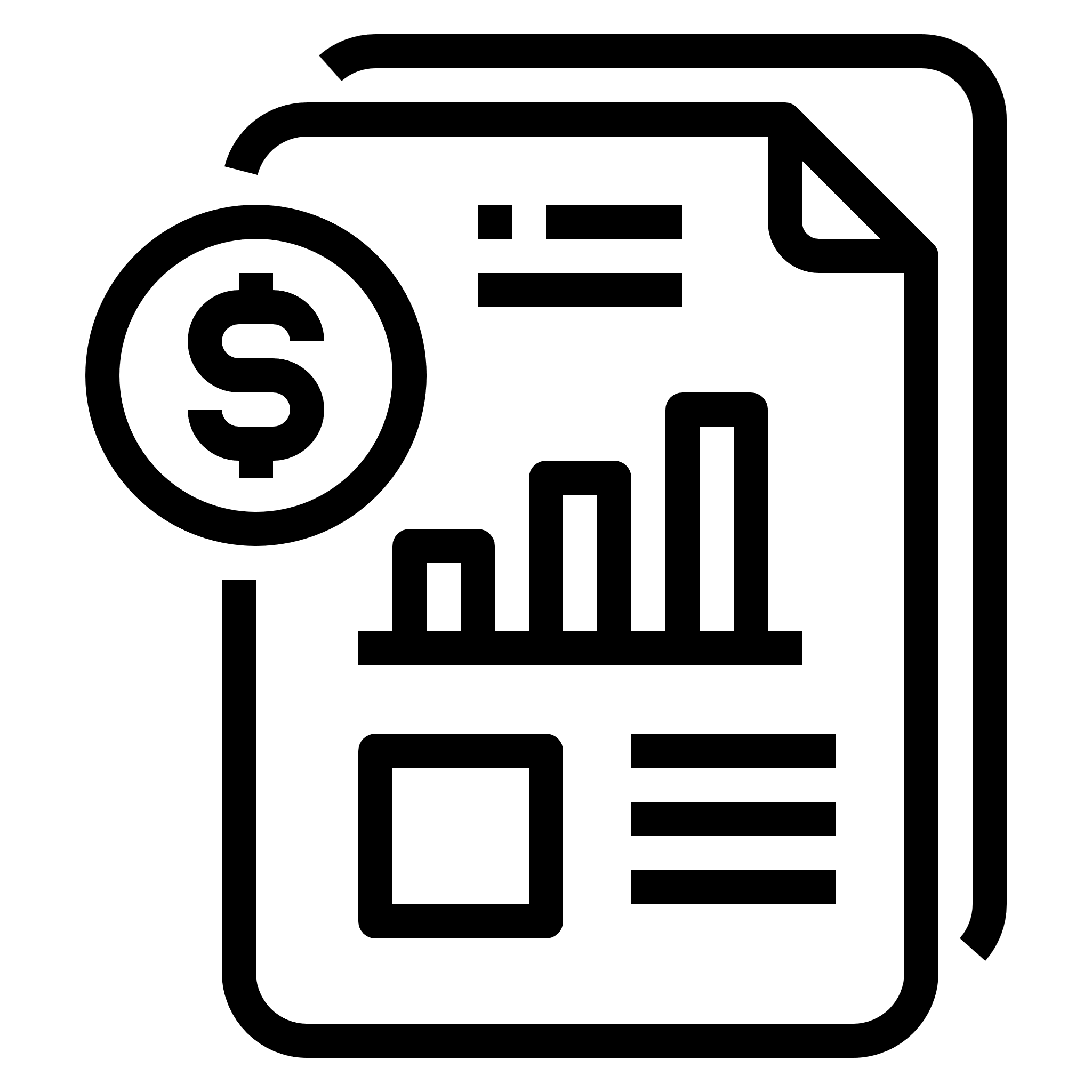 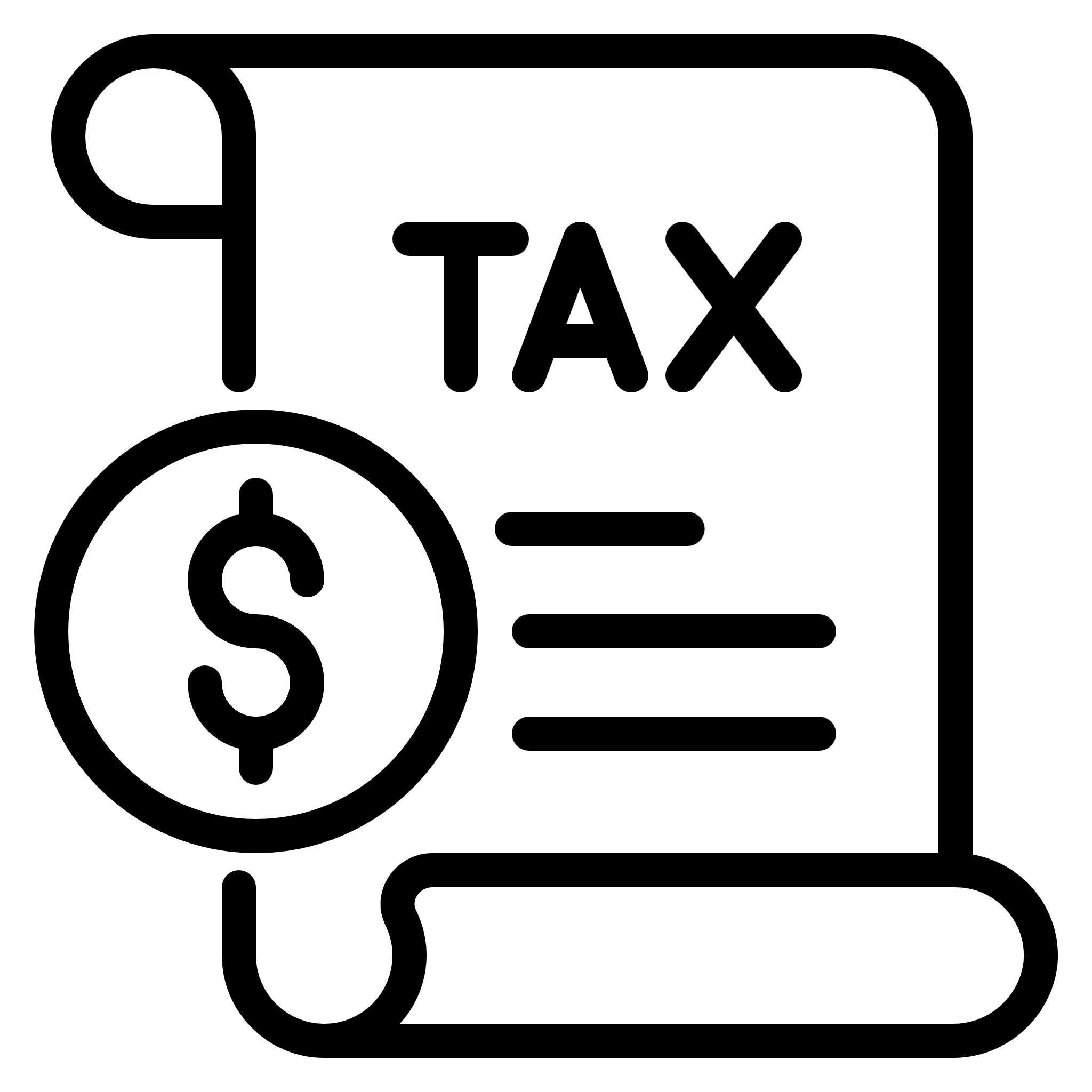 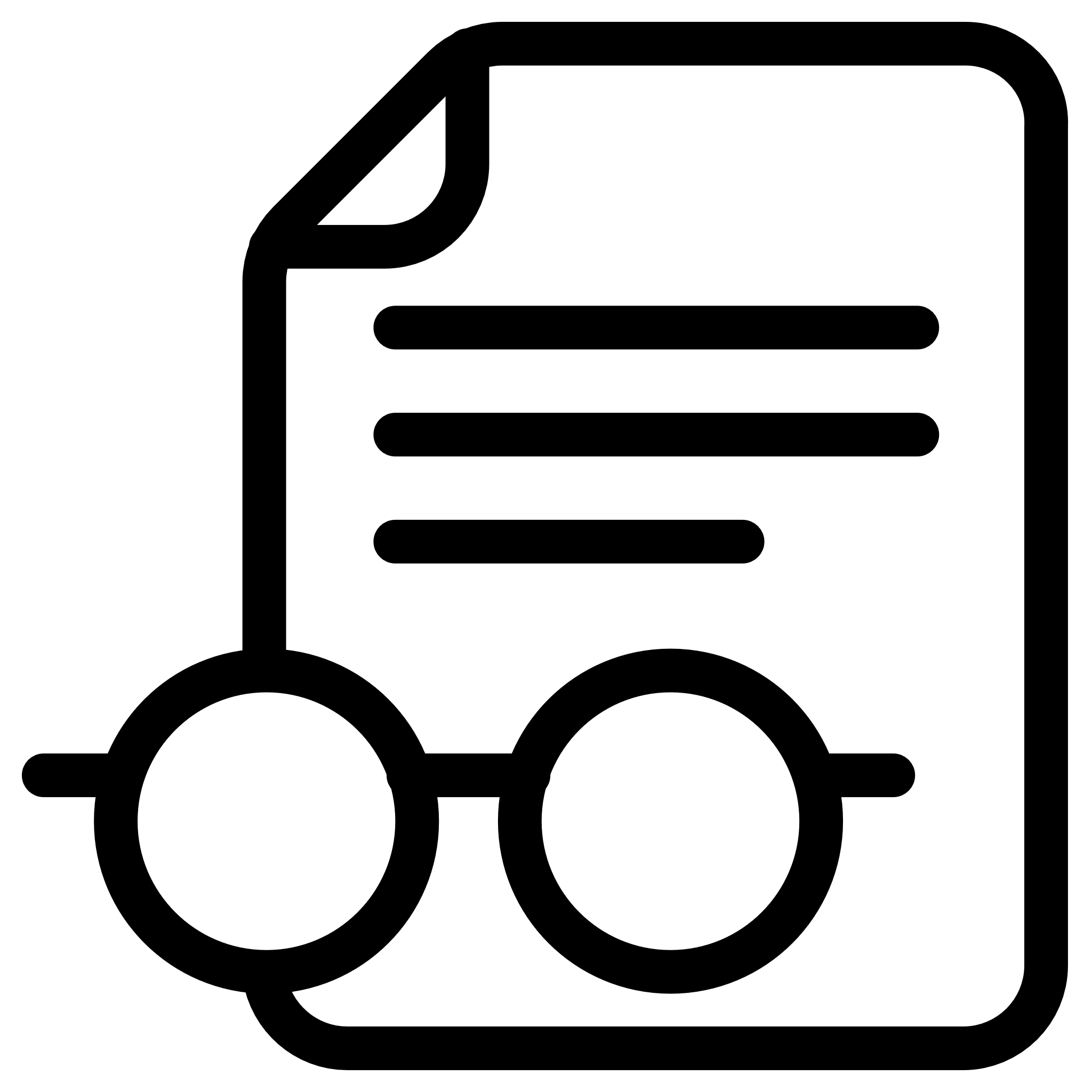 68
ETHICS CE: A Practical Application of CFP Board’s Code and Standards
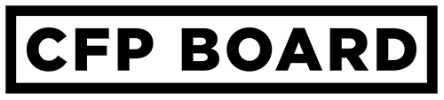 Integration Factors
Number of relevant elements of Client circumstances
Portion and amount of assets
Length of time Client affected
Effect on Client’s exposure to risk
Barriers to modification of advice
69
ETHICS CE: A Practical Application of CFP Board’s Code and Standards
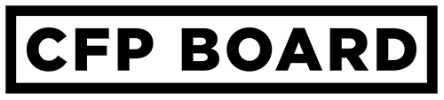 Integration Factors
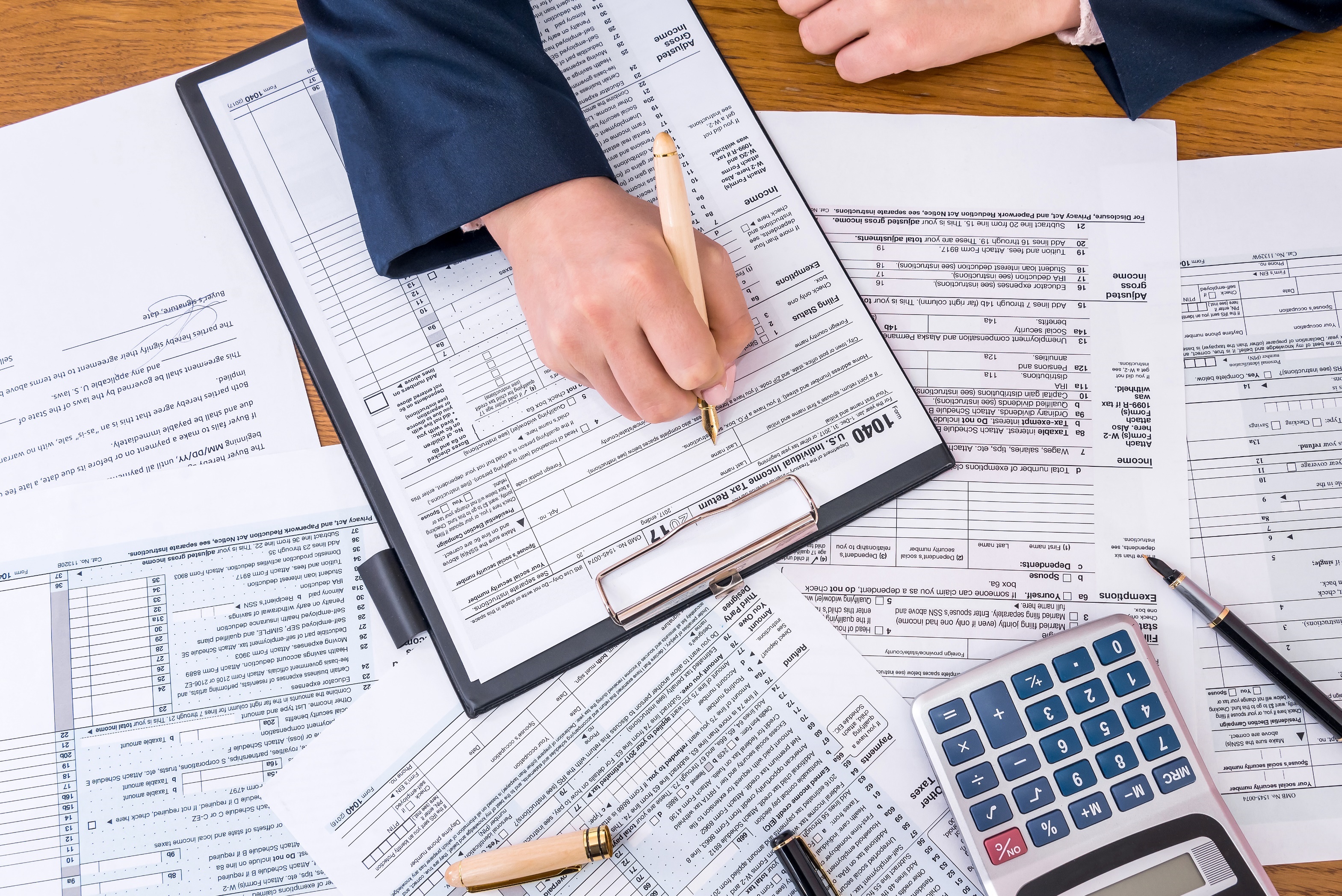 Integration factors are used in determining whether a CFP® professional has agreed to provide or provided Financial Advice that requires Financial Planning.
70
ETHICS CE: A Practical Application of CFP Board’s Code and Standards
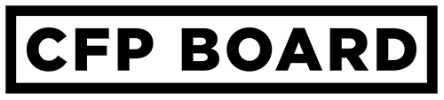 Scenario: Integration Factors
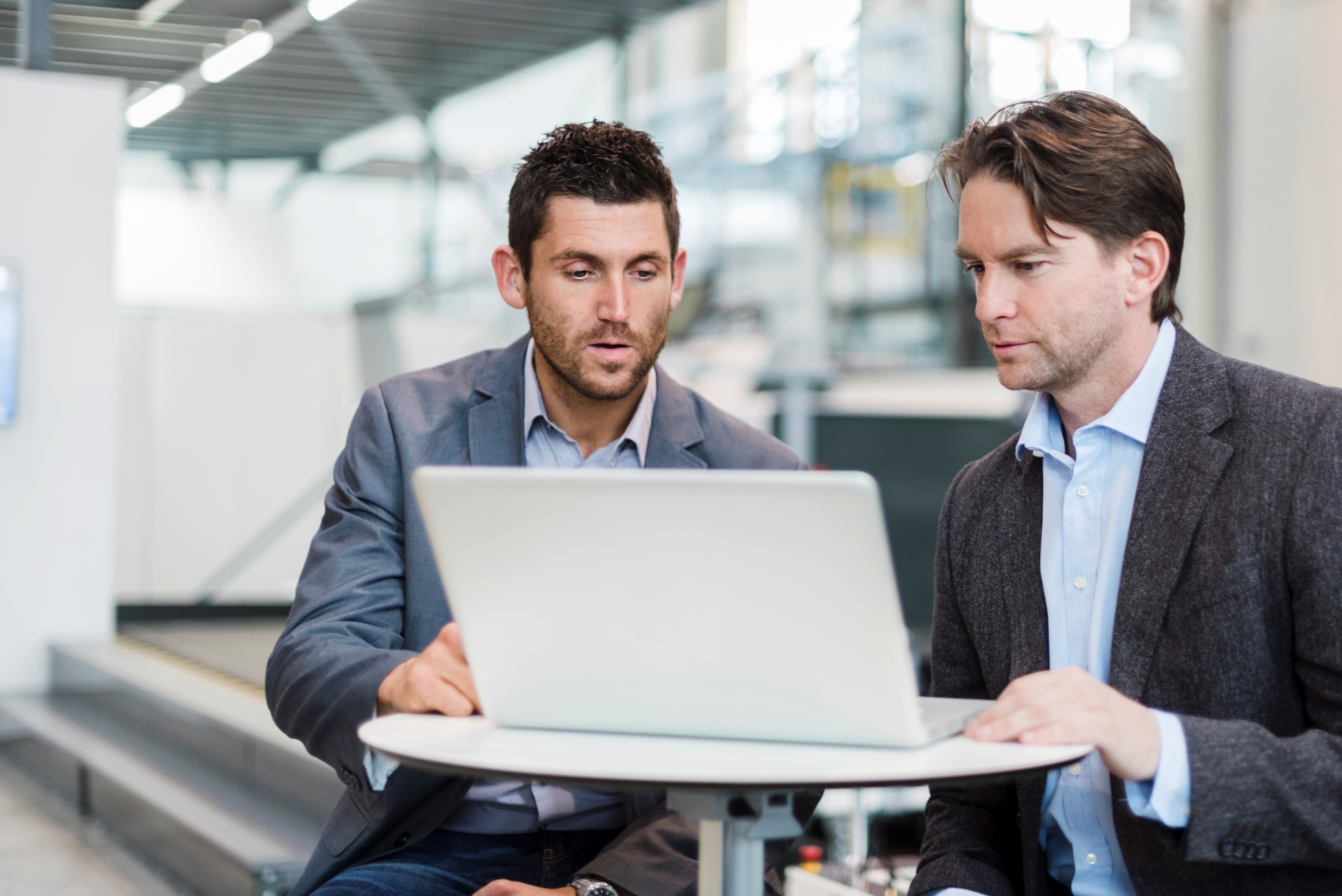 Pedro is a CFP® professional.
Malik, 35, is Pedro’s new Client who recently received a small inheritance.
71
ETHICS CE: A Practical Application of CFP Board’s Code and Standards
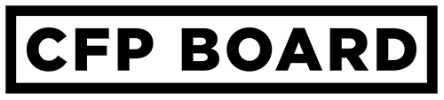 Applying the Integration Factors
Is Financial Planning Required?
	Probably not.
Malik has no current plans for the inheritance, and he expresses that he just wants it invested in the market.

The Engagement Agreement 
is explicitly limited to portfolio management of the inheritance.
Number of relevant elements
?
Portion and amount of assets
Length of time
Exposure to Risk
Barriers to modification
72
ETHICS CE: A Practical Application of CFP Board’s Code and Standards
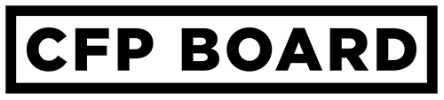 Applying Integration Factors (2)
WHAT IF?
?
Several years later, Malik gets a much larger inheritance. He meets with Pedro and asks:
Is Financial Planning required?
Can I provide for my 2-year-old twins’ college?
Can I leave my current job and begin investing my inheritance in real estate? Can you help with that?
Do I have enough to buy a larger home?
73
ETHICS CE: A Practical Application of CFP Board’s Code and Standards
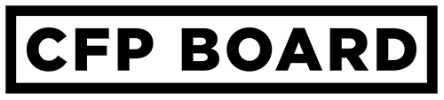 Applying the Integration Factors
Number of elements: work, home, education, investments, retirement
Length of time: early retirement and long-term college planning
Exposure to risk and Barriers to Modifying the Actions after implementing the Financial Advice:
Pedro is providing Financial Advice that requires Financial Planning.
These integration factors favor Financial Planning:
The changed circumstances indicate that the Financial Advice requires Financial Planning.
Investments might include illiquid assets (real estate).
Actions might include a 529 plan, which is tax-advantaged and therefore has conditions for withdrawal.
74
ETHICS CE: A Practical Application of CFP Board’s Code and Standards
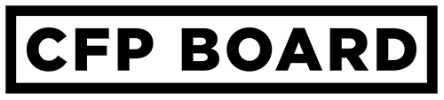 Scenario: Next Steps
What does Pedro need to do now?
?
Scope of Engagement
Period of time service is provided
Client responsibilities
Provide, in writing, the Terms of Engagement, including:
Apply the Practice Standards for the Financial Planning process
Provide Malik additional information in writing (discussed later in the course).
A CFP® professional is responsible for implementing, monitoring, and updating the Financial Planning recommendation unless specifically excluded from the Scope of Engagement.
75
ETHICS CE: A Practical Application of CFP Board’s Code and Standards
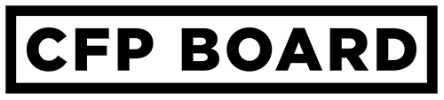 The Financial Planning Process
Understanding the Client’s Personal and Financial Circumstances
Identifying
And Selecting 
Goals
Monitoring
Progress and Updating
1
2
3
4
5
6
7
Analyzing Client’s Current Course of Action and Potential Alternative Course(s) of Action
Implementing
the Financial Planning Recommendation
Presenting
the financial planning 
Recommendation
Developing
the Financial
Planning Recommendation
76
ETHICS CE: A Practical Application of CFP Board’s Code and Standards
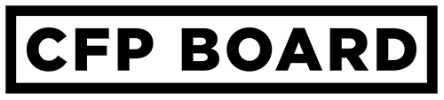 Scenario: Applying Integration Factors
What if Malik didn’t want to engage Pedro in financial planning? What could Pedro do?
?
Provide the requested services after informing the Client how Financial Planning would benefit the Client and how the decision not to engage the CFP® professional to provide Financial Planning may limit the CFP® professional’s Financial Advice, in which case the CFP® professional is not required to comply with the Practice Standards.
Limit the Scope of Engagement to services that do not require application of the Practice Standards, and describe to the Client the services the Client requests that the CFP® professional will not be performing.
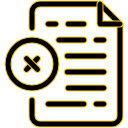 Terminate the Engagement (or do not enter an engagement with prospective clients).
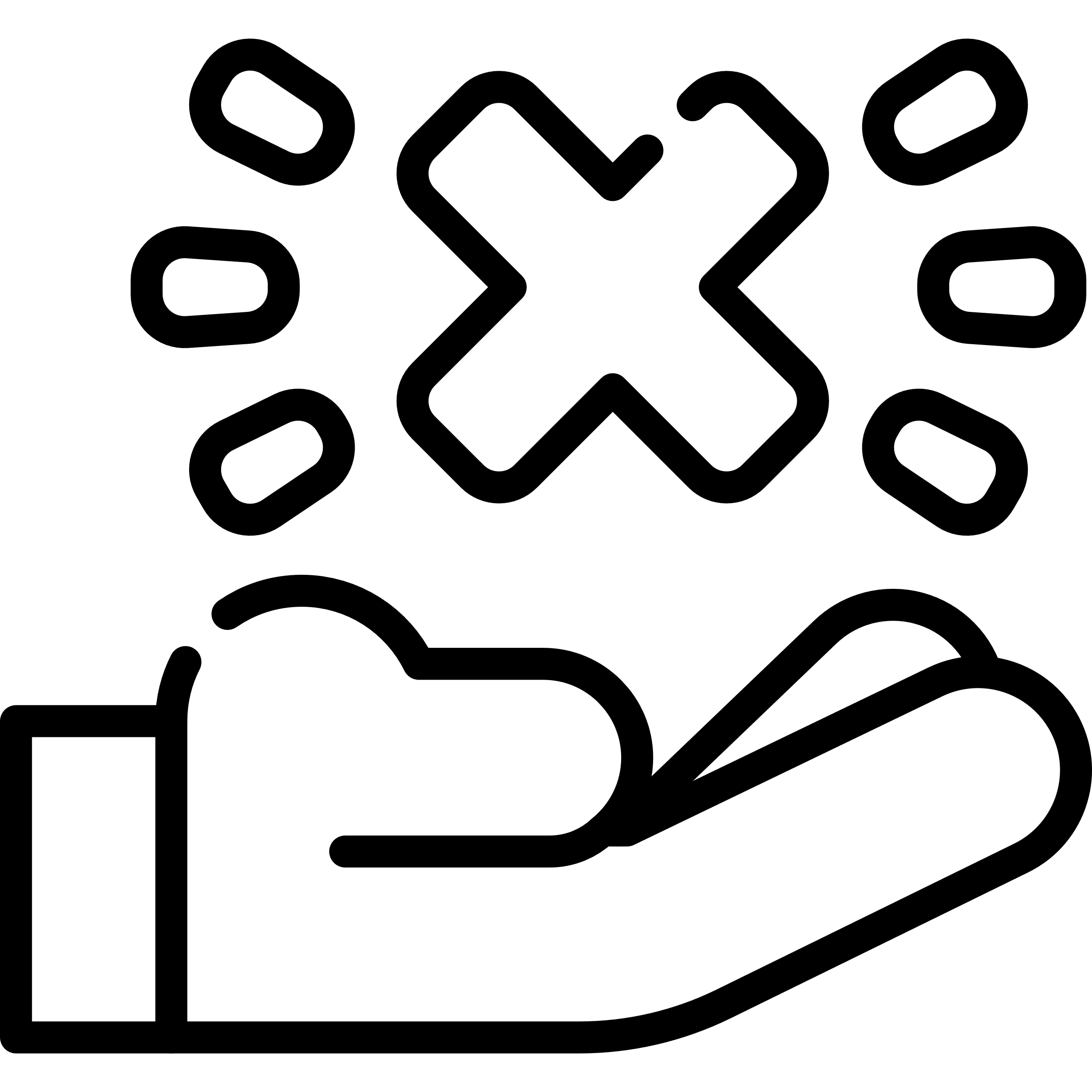 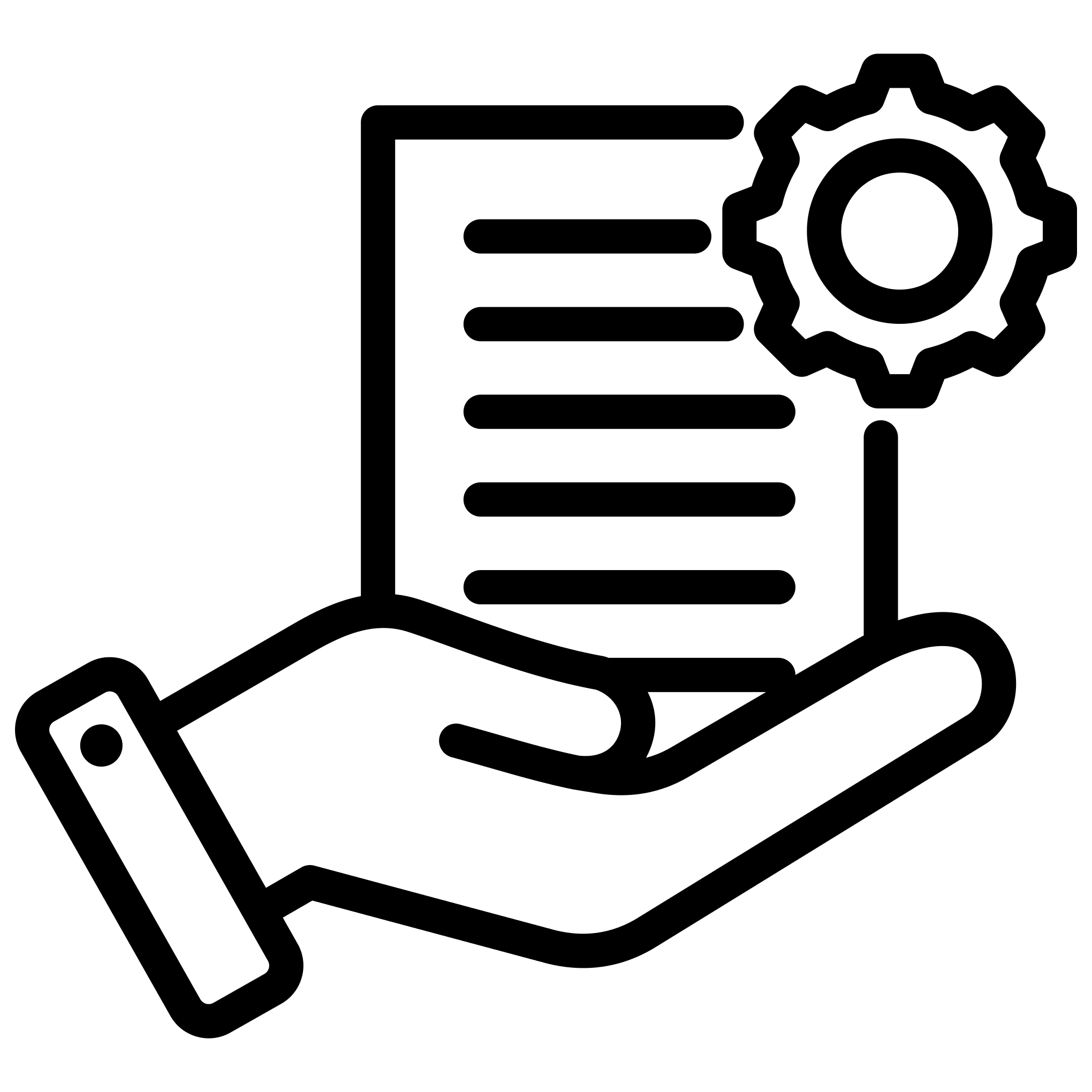 77
ETHICS CE: A Practical Application of CFP Board’s Code and Standards
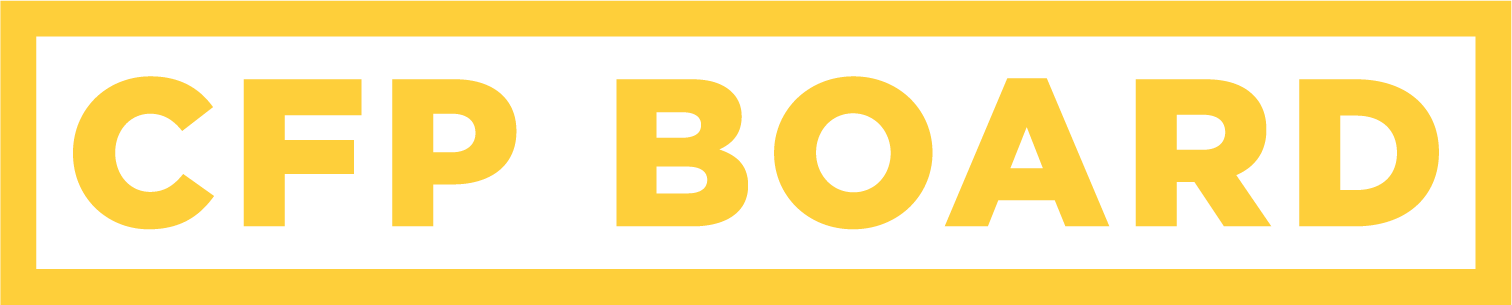 LEARNING OBJECTIVE 4
Identify Duties When Using or Referring Other Service Providers or Technologies
78
ETHICS CE: A Practical Application of CFP Board’s Code and Standards
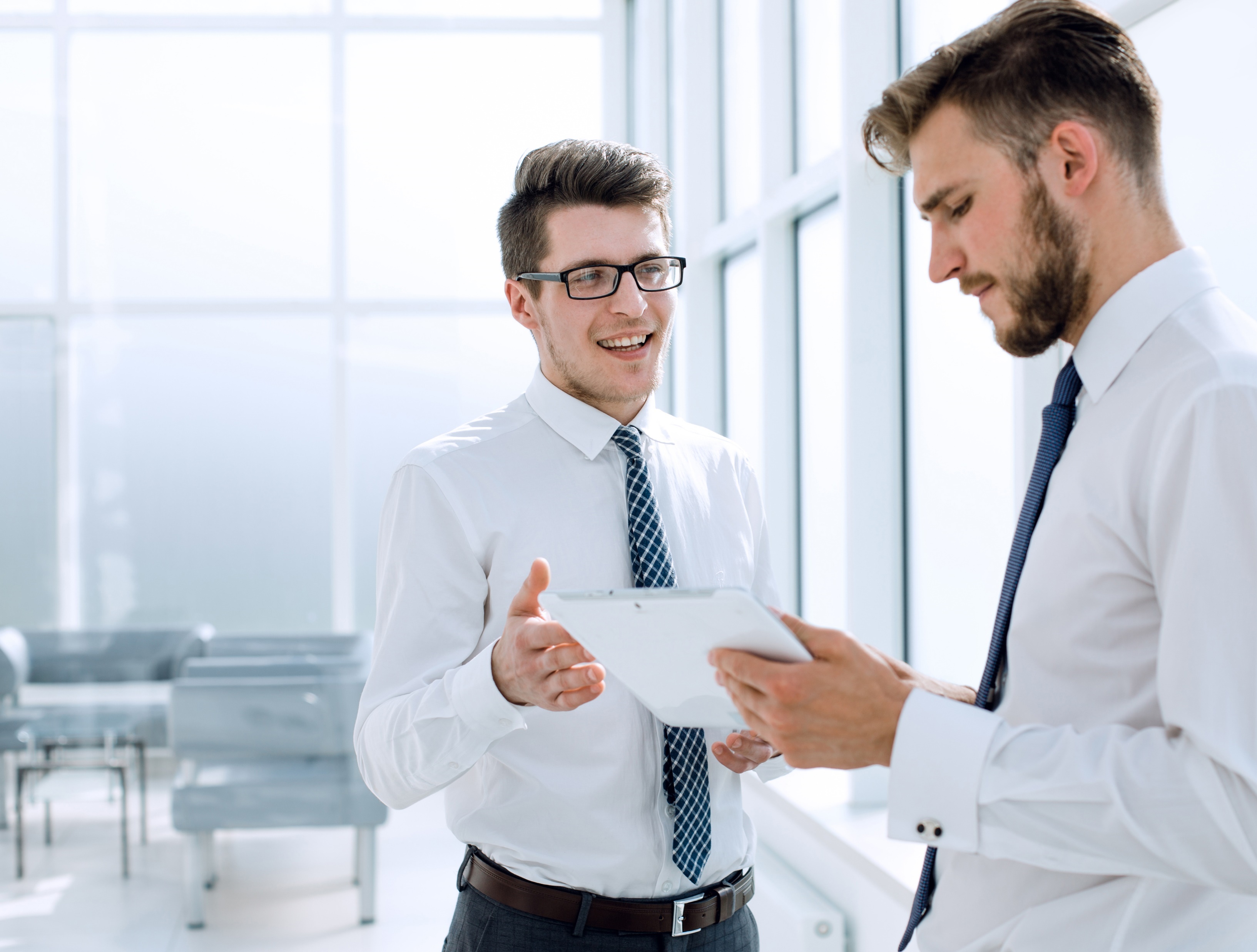 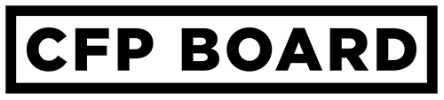 Recommendations
The Code and Standards has two Duties that specifically address
Engaging, recommending and working with others; and
Selecting, using, and recommending Technology.
1
2
Similar principles, drawn from the Duty of Care, underlie both Duties.
79
ETHICS CE: A Practical Application of CFP Board’s Code and Standards
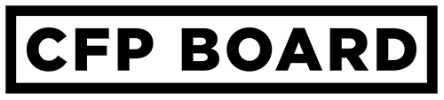 Scenario: Referrals
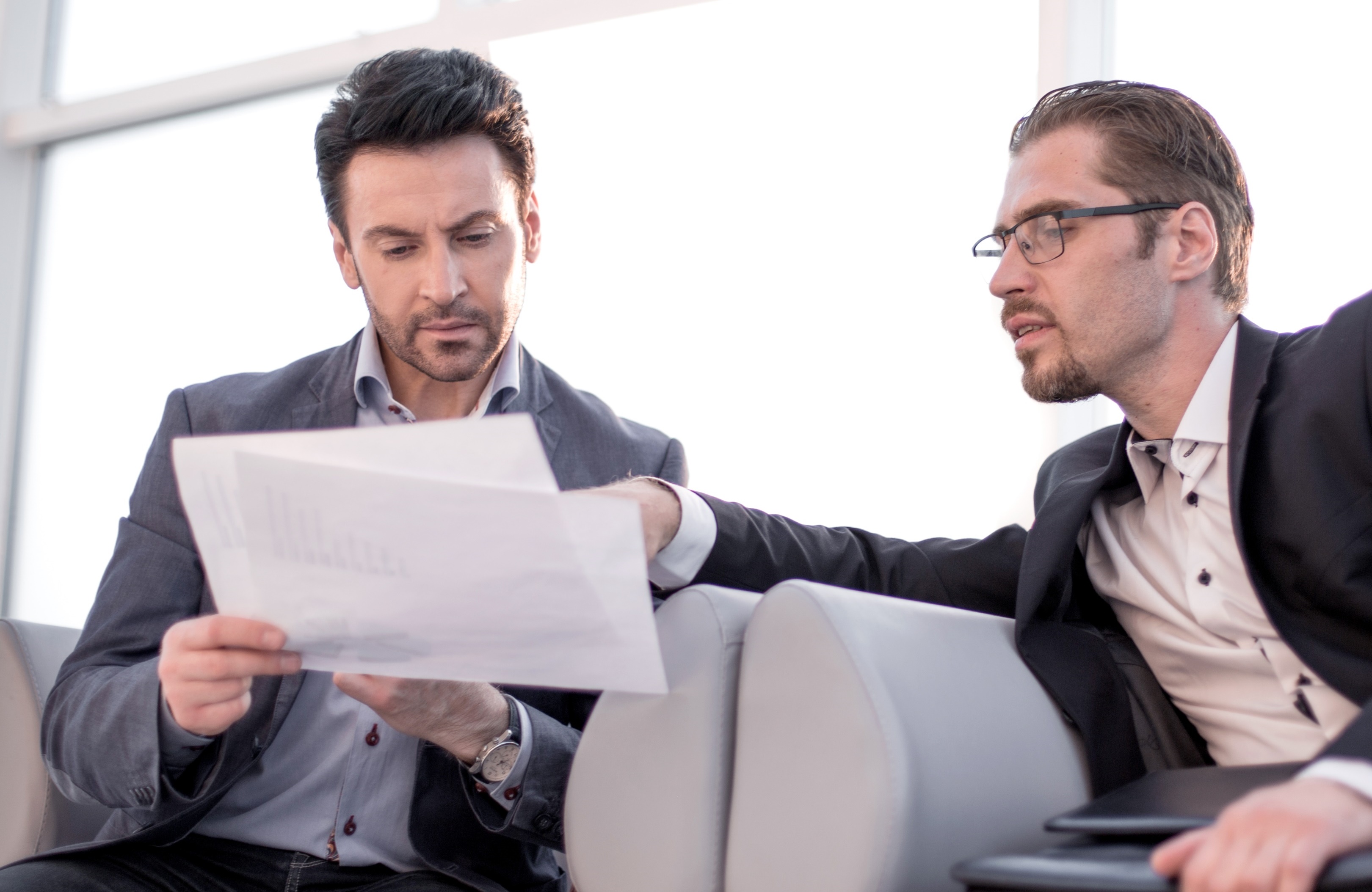 Kareem, a CFP® professional, has a financial planning Client, Javier.
Javier has decided to start a business.
80
ETHICS CE: A Practical Application of CFP Board’s Code and Standards
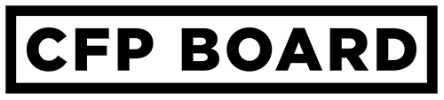 Scenario: Recommendations
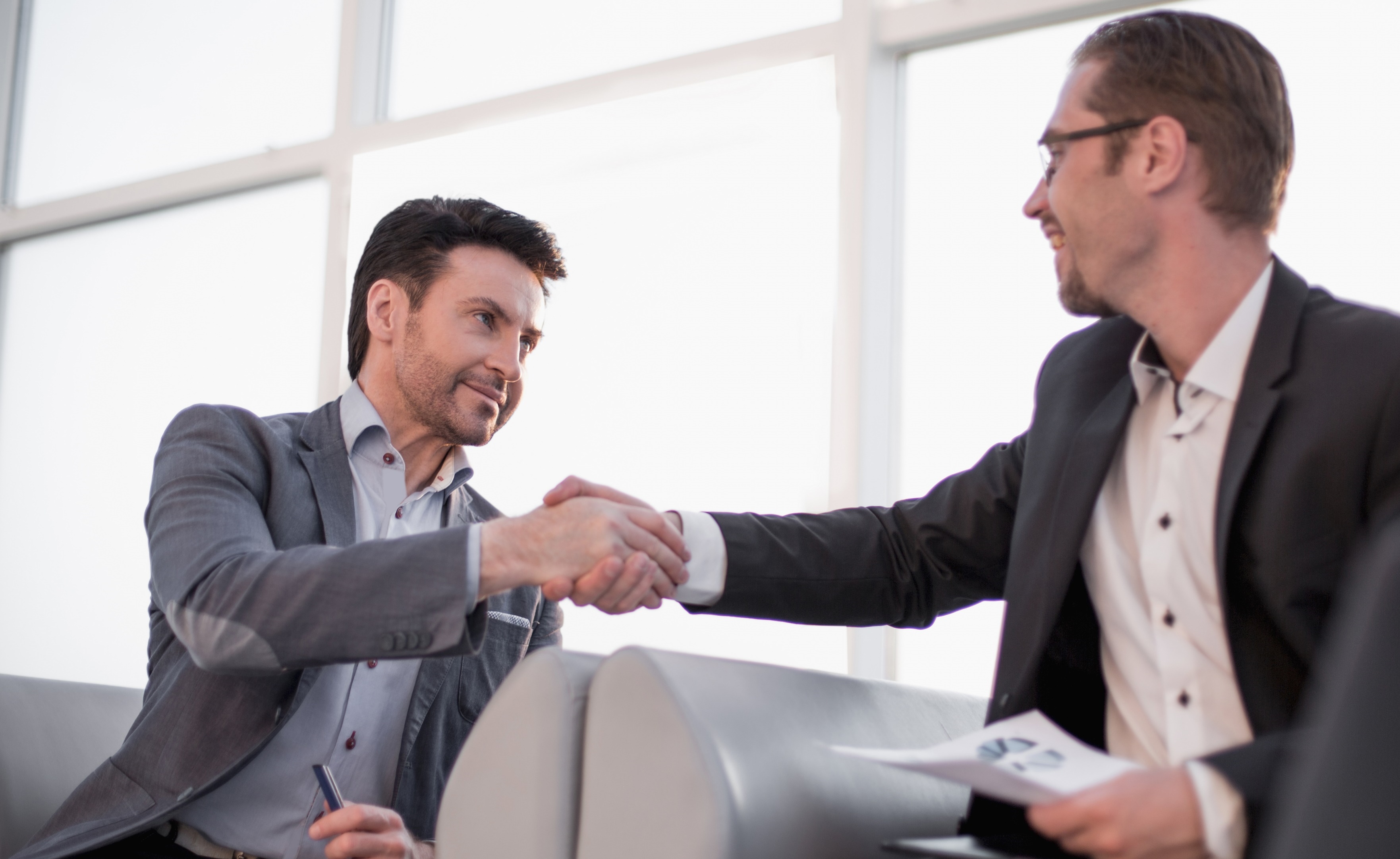 Javier asks for recommendations for an accountant. What is required if Malik wants to make a recommendation?
81
ETHICS CE: A Practical Application of CFP Board’s Code and Standards
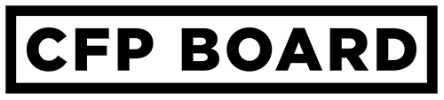 Scenario: Recommendations
Recommending or Engaging Additional Persons to Provide Professional Services to a Client
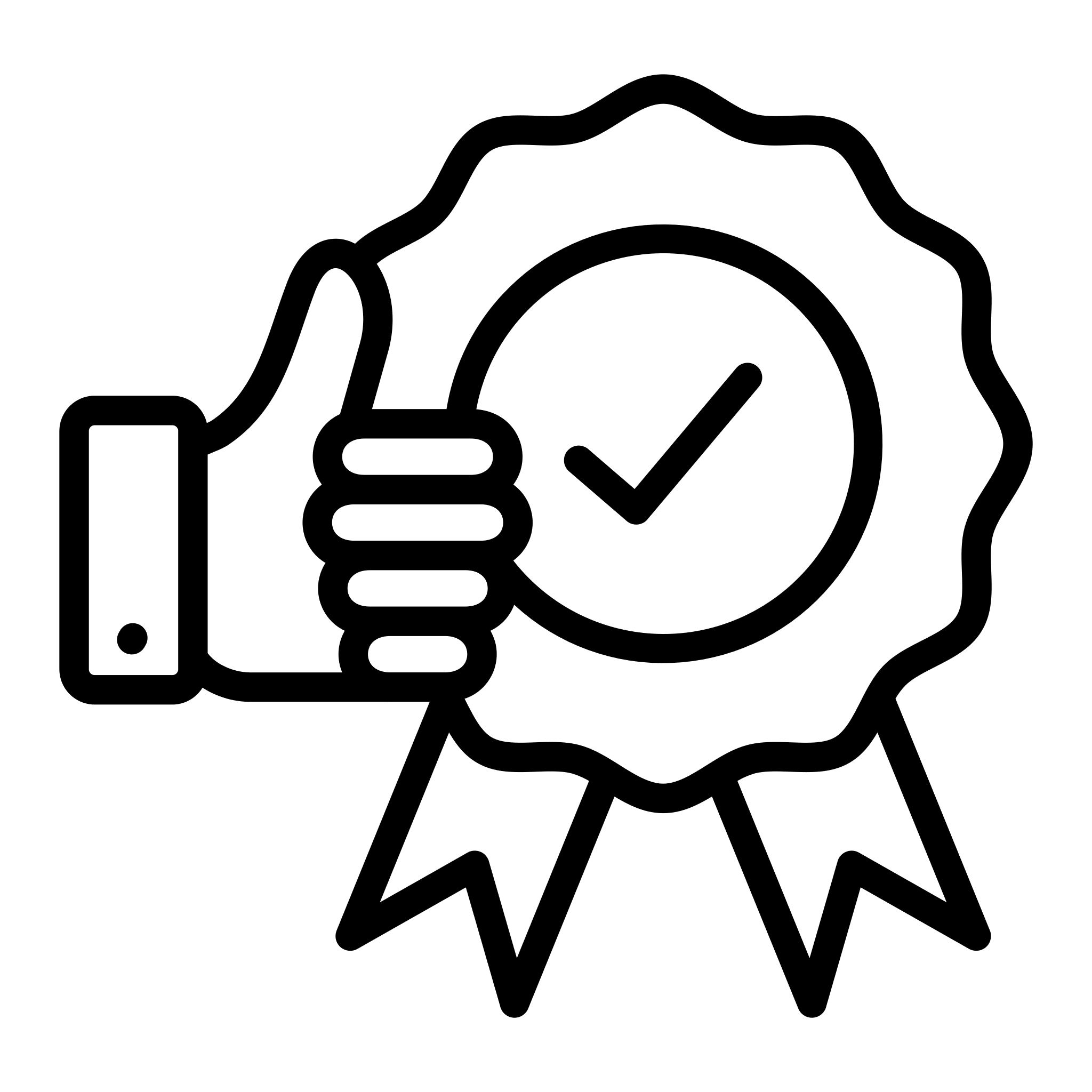 When engaging a person to provide services for a Client, exercise reasonable care to protect the Client’s interests.
Reasonable basis for the recommendation:
Reputation | Experience | Qualifications
Disclosure of any compensation agreement for referring the provider
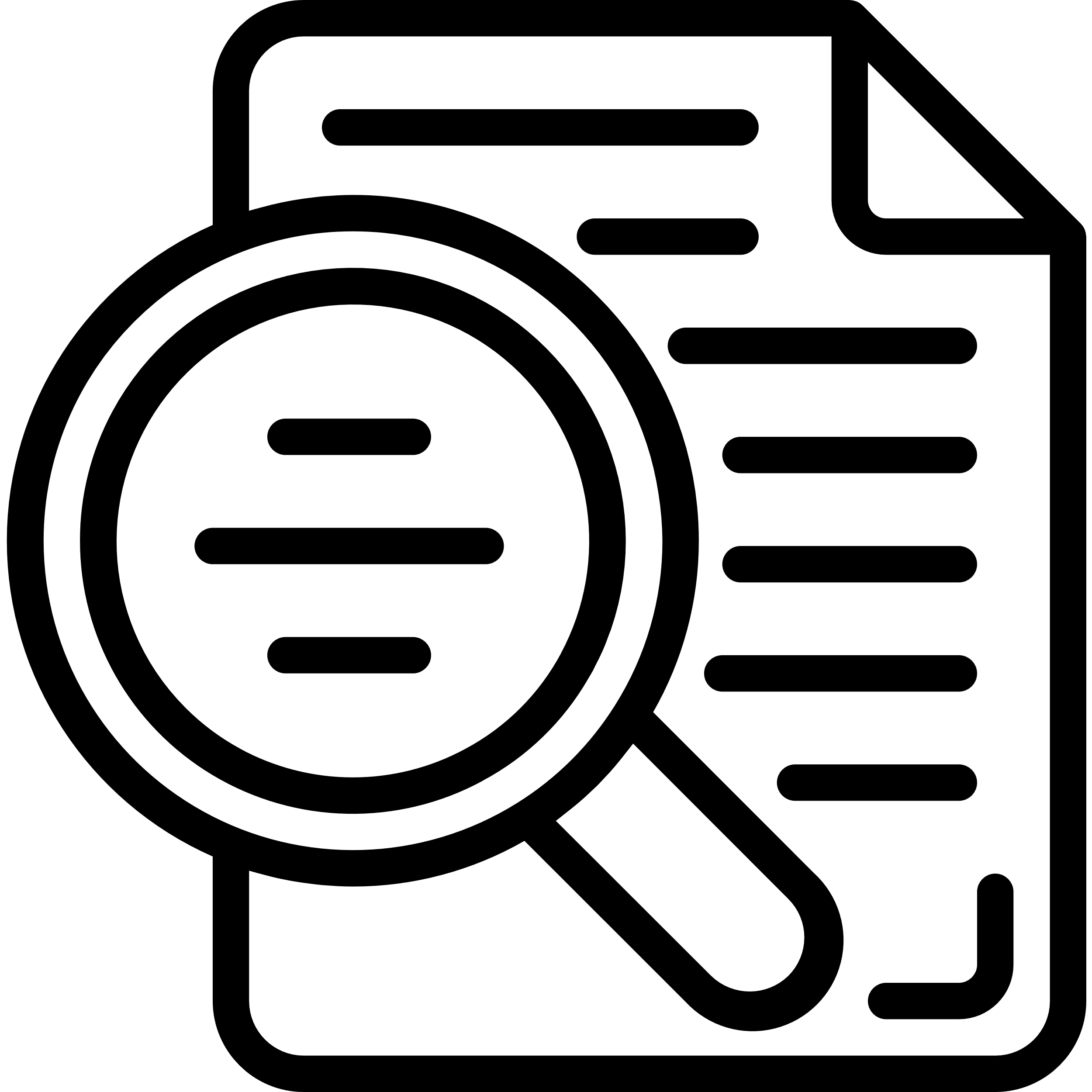 Practice Tip
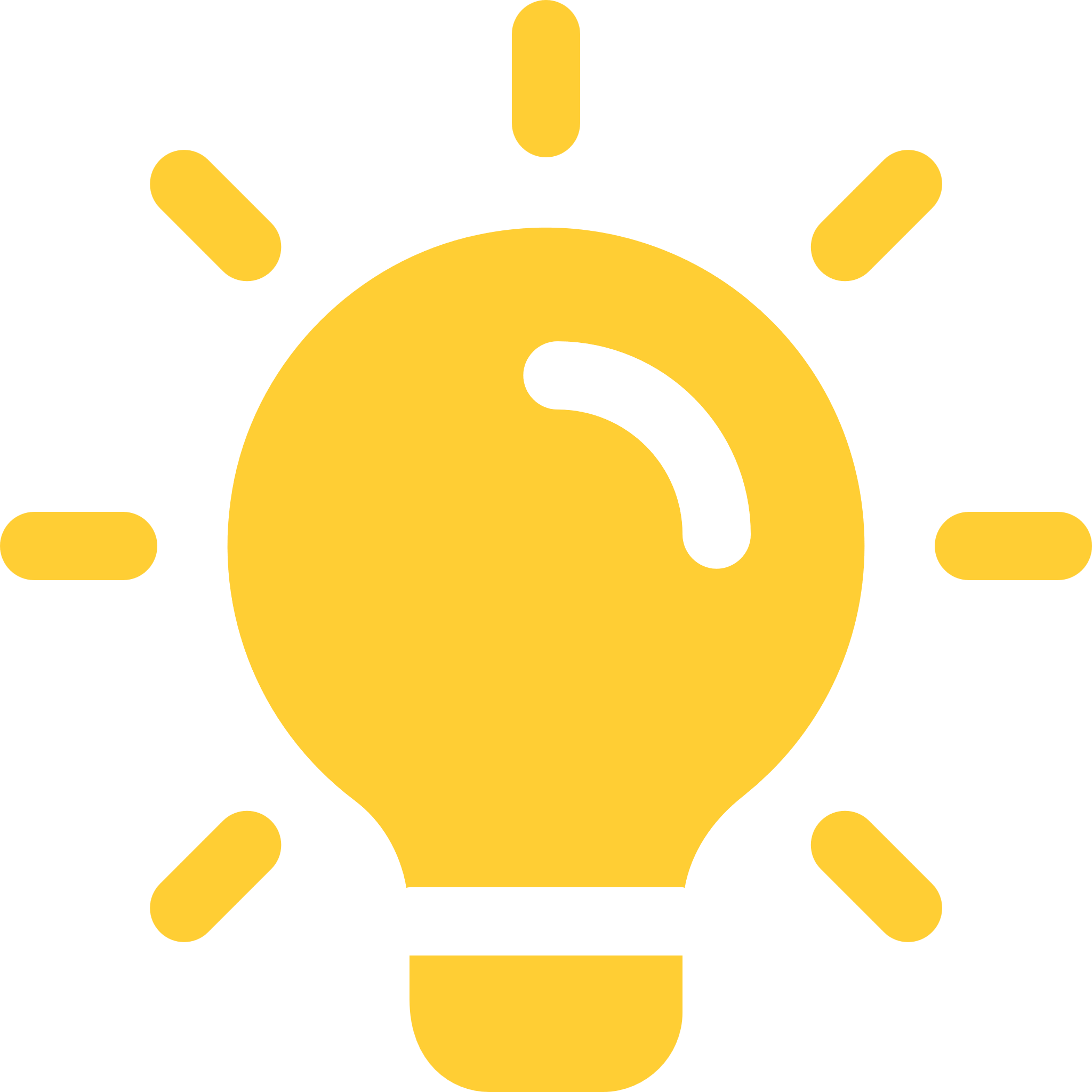 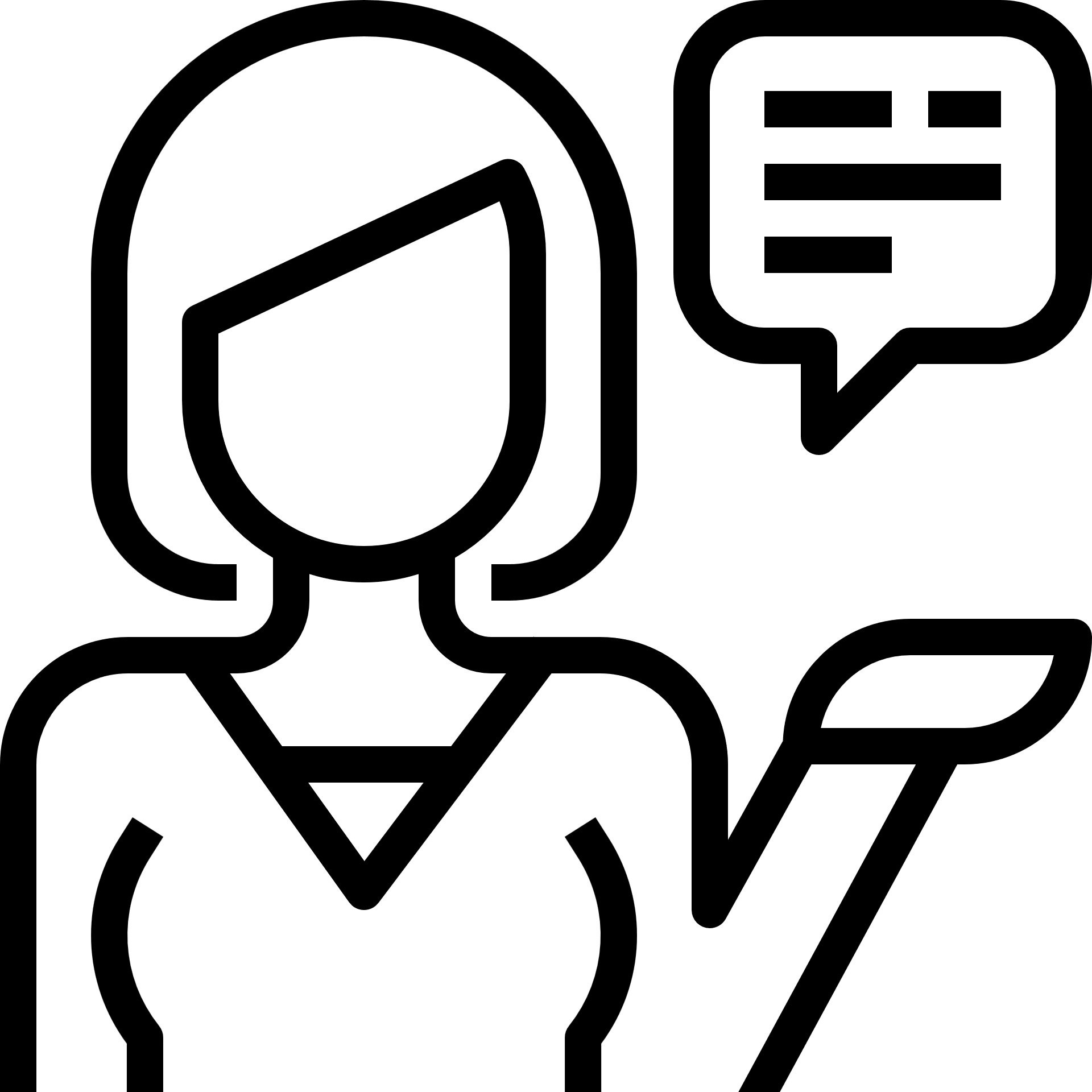 Consider recommending more than one person if you have a reasonable basis for each recommendation.
82
ETHICS CE: A Practical Application of CFP Board’s Code and Standards
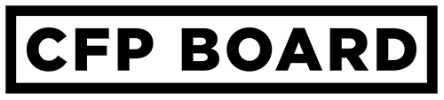 Scenario: Recommendations
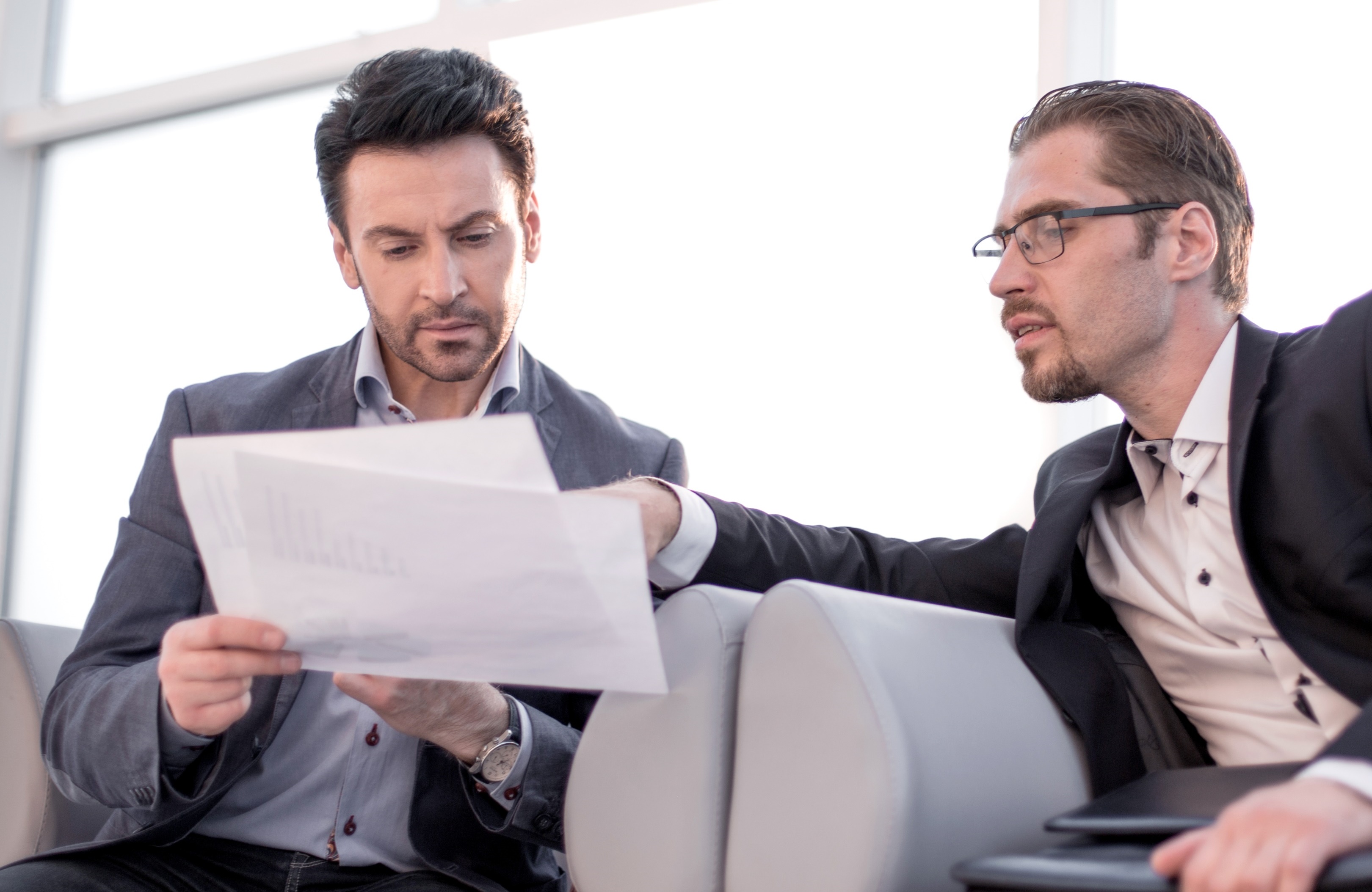 What if Javier asks Kareem if he knows of any “good” financial accounting programs for small businesses?
83
ETHICS CE: A Practical Application of CFP Board’s Code and Standards
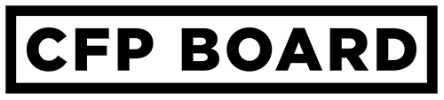 Scenario: Tech Recommendations
NO
Kareem is not familiar with those programs, but he wants to be helpful. Kareem knows a colleague liked CashFlow Finance Solutions. Does Kareem have enough knowledge to make a recommendation?
?
84
ETHICS CE: A Practical Application of CFP Board’s Code and Standards
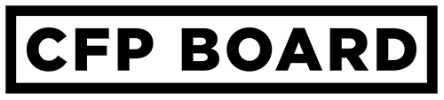 Technology Standard
Technology Standard
A CFP® professional must exercise reasonable care and judgment when selecting, using, or recommending any software, digital advice tool, or other technology while providing Professional Services to a Client.
A CFP® professional must have a reasonable level of understanding of the assumptions and outcomes of the technology employed.
A CFP® professional must have a reasonable basis for believing that the technology produces reliable, objective, and appropriate outcomes.
85
ETHICS CE: A Practical Application of CFP Board’s Code and Standards
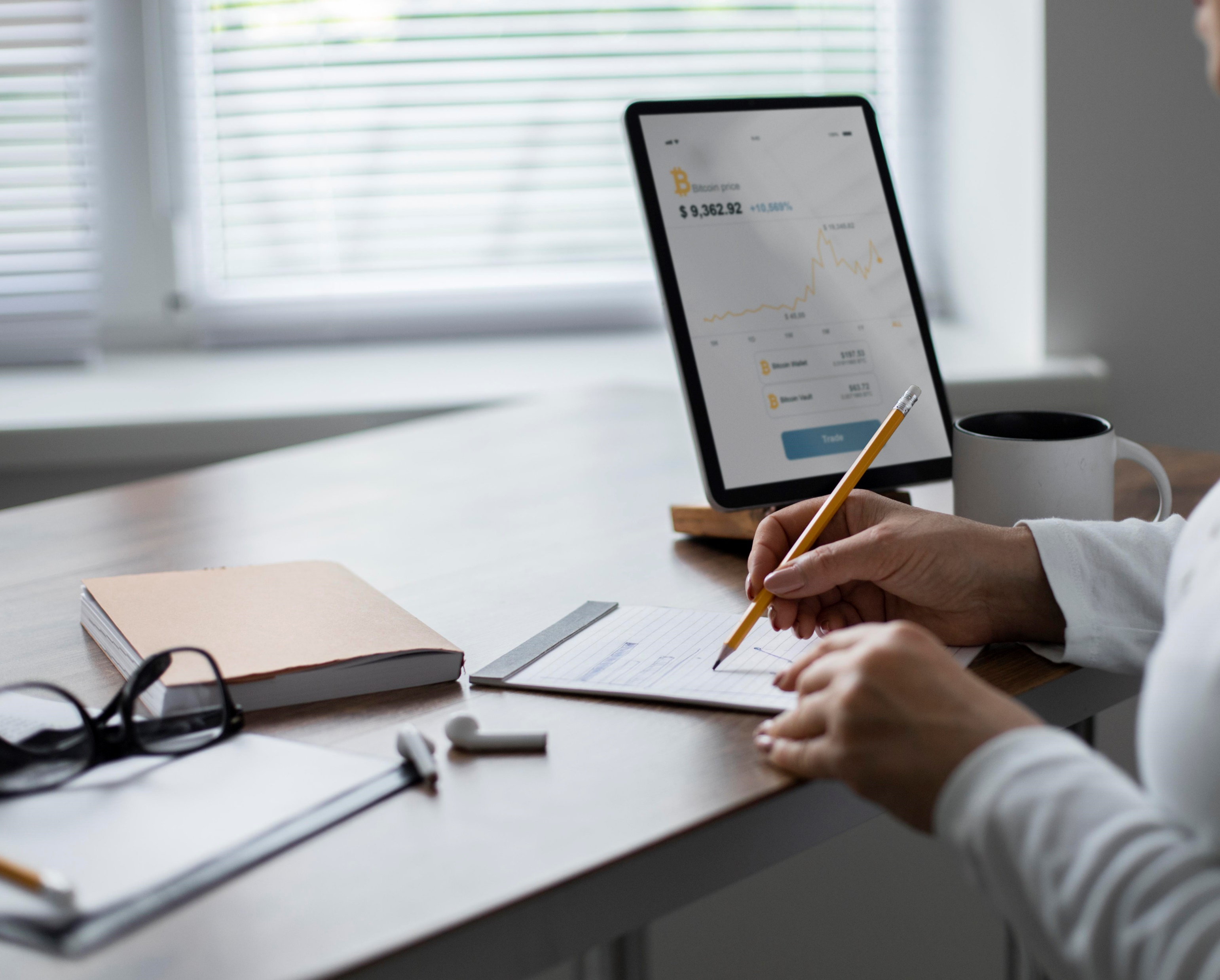 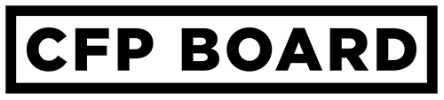 Knowledge Check – Technology Recommendation
Identify the appropriate communications to Javier given Kareem’s level of knowledge.
My colleague told me they like Cash Flow CareTaker, but I do not have experience with it or other programs.
Cash Flow CareTaker is good.
1
I have no recommendation.
2
3
86
ETHICS CE: A Practical Application of CFP Board’s Code and Standards
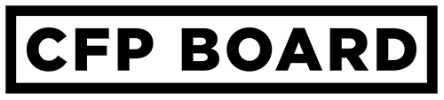 Knowledge Check – Financial Advice
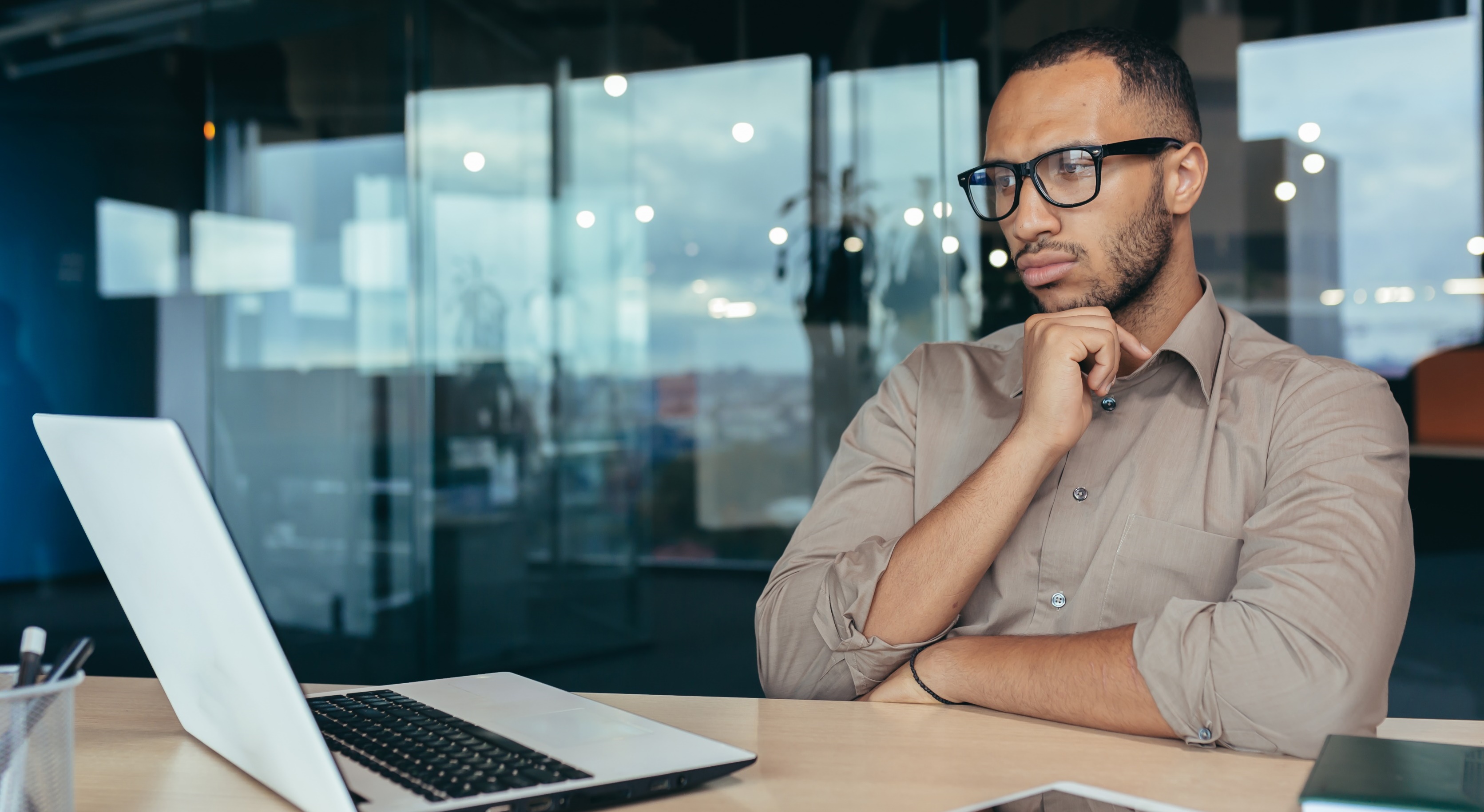 “I have No Recommendation.”
This is an appropriate response.
1
87
ETHICS CE: A Practical Application of CFP Board’s Code and Standards
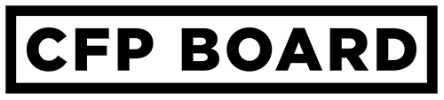 Knowledge Check – Financial Advice
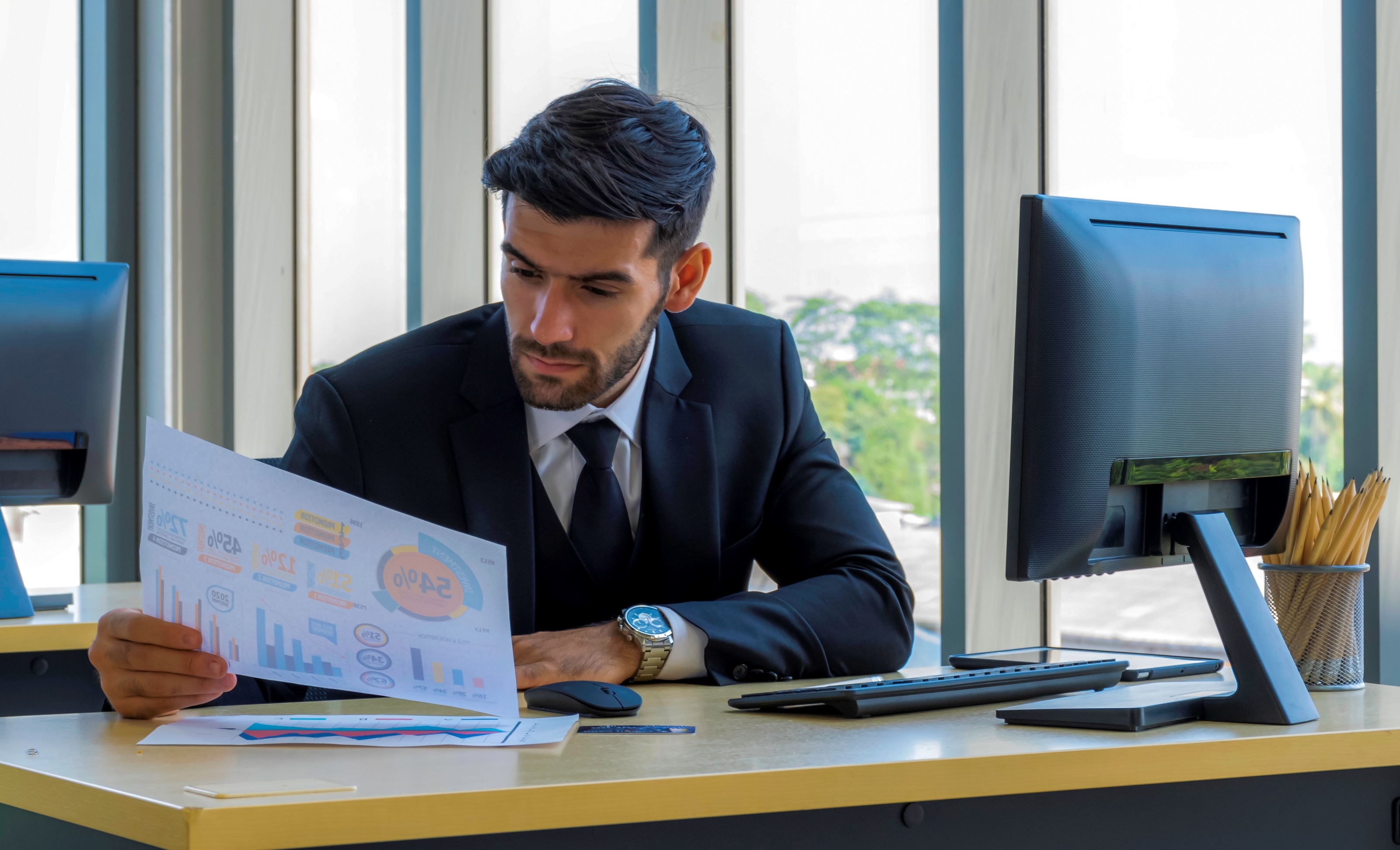 “You should use Cash Flow CareTaker.”
This is not an appropriate response. Javier could reasonably believe that Kareem has a reasonable basis for the recommendation, which he does not have.
2
88
ETHICS CE: A Practical Application of CFP Board’s Code and Standards
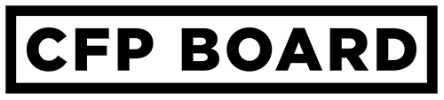 Knowledge Check – Financial Advice
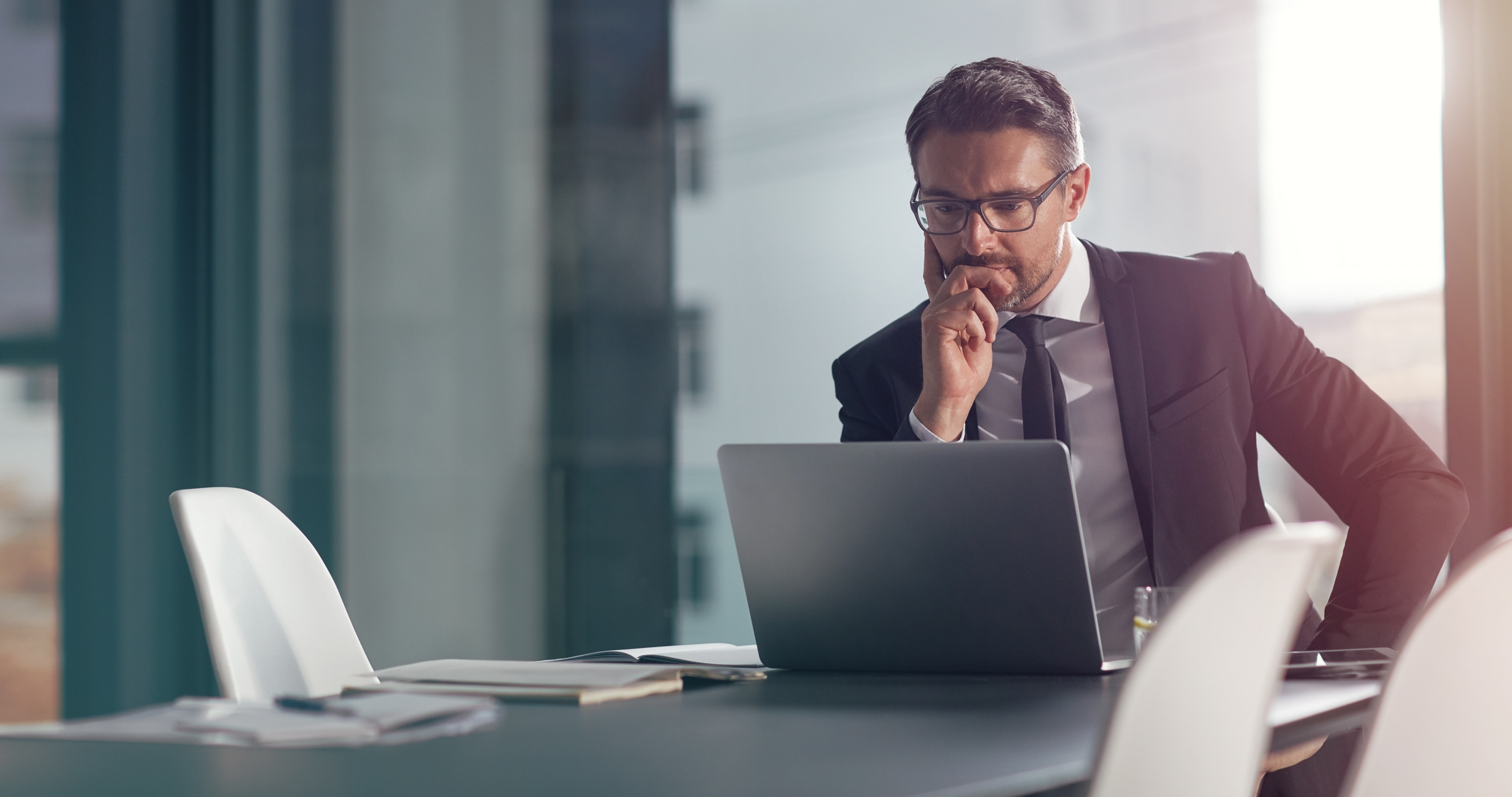 “My colleague told me they like Cash Flow CareTaker, but I do not have experience with it or other programs.”
This is an appropriate response. Kareem provided context, including Kareem’s limited experience with the software.
3
89
ETHICS CE: A Practical Application of CFP Board’s Code and Standards
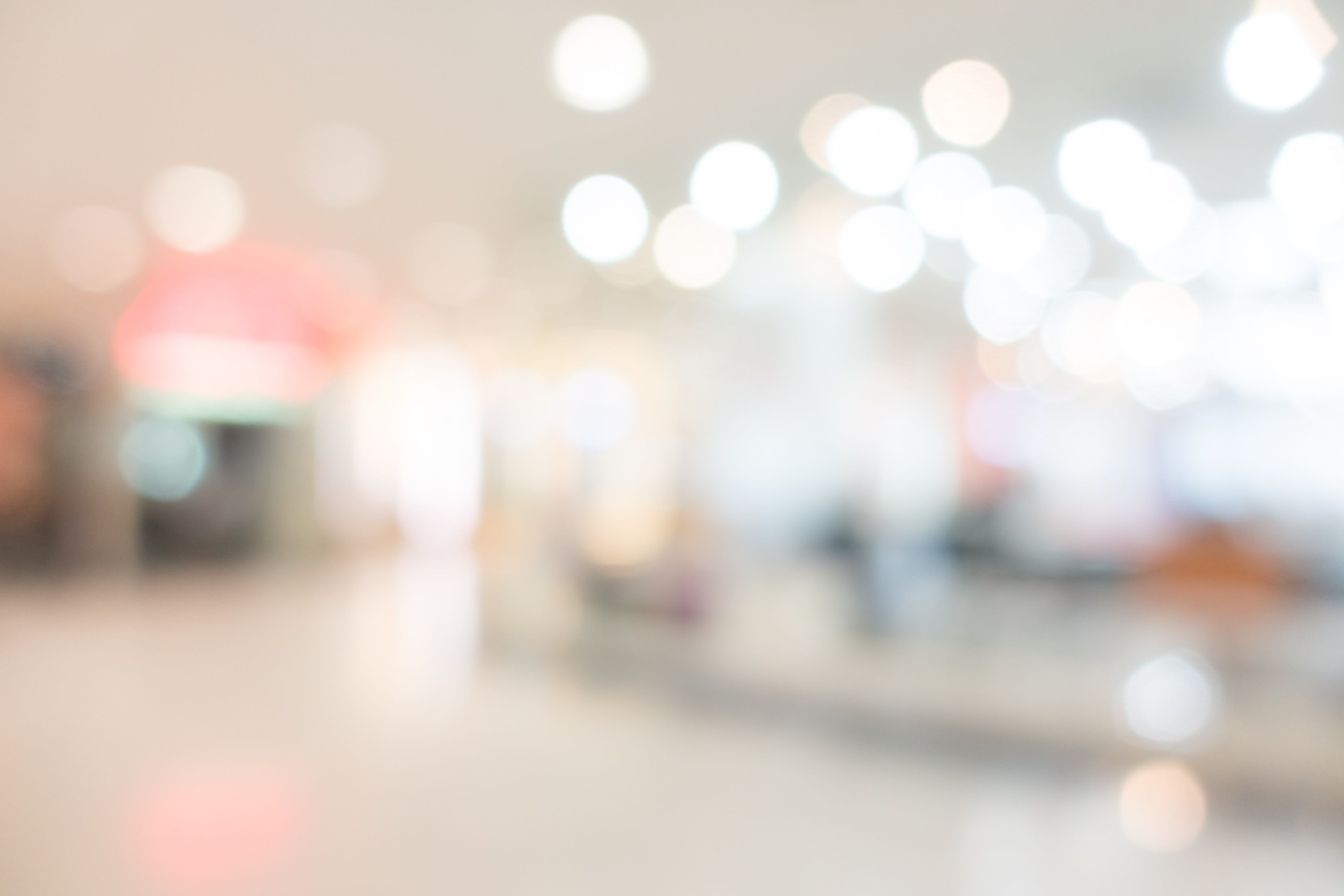 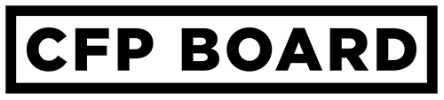 Selecting and Using Technology
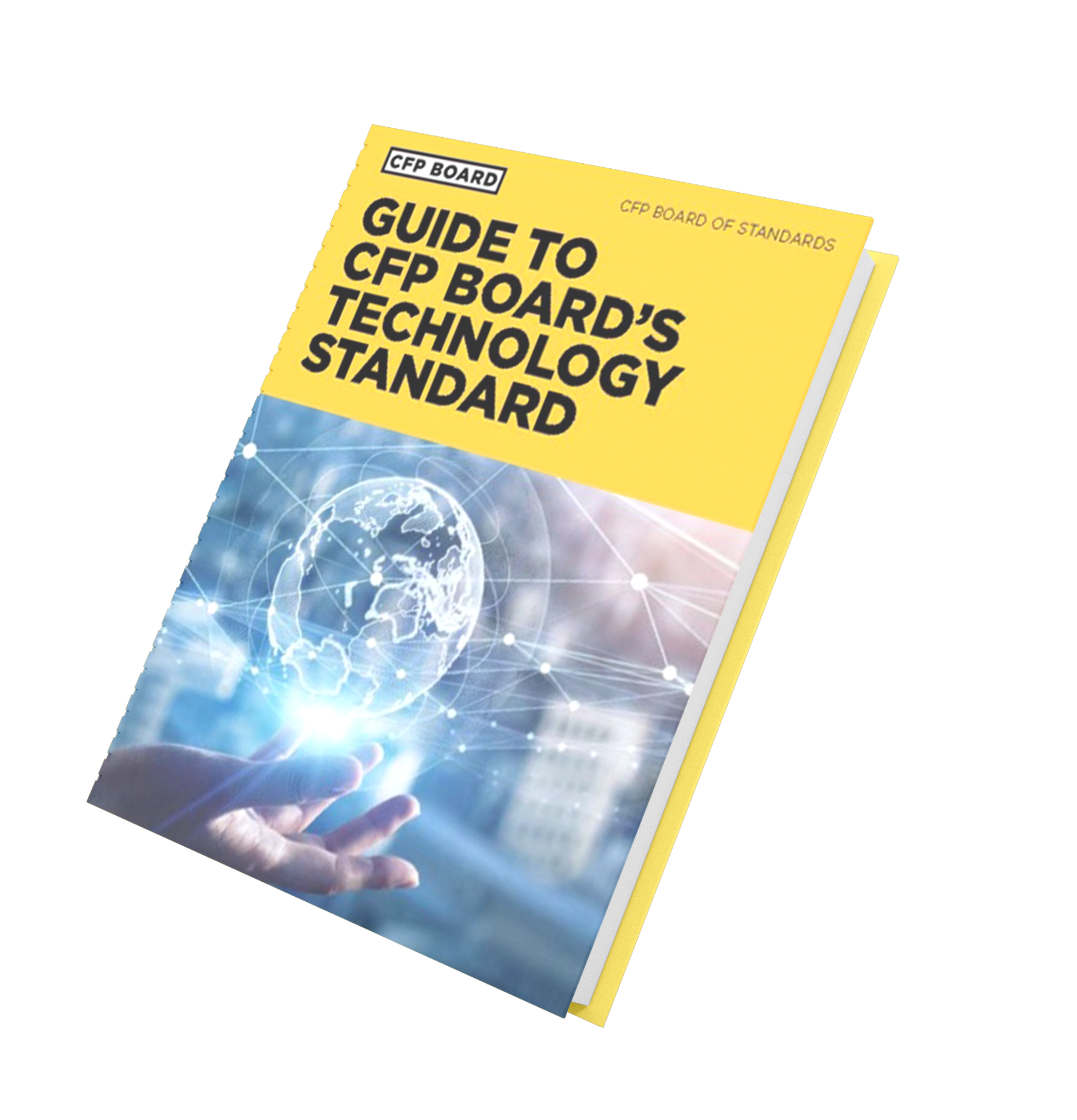 Understand the Technology Platform.
Monitor the Technology Platform.
If selecting, conduct due diligence (can reasonably rely on your firm or custodian’s due diligence).
Gain necessary proficiency.
Understand embedded assumptions.
Review outcomes: A CFP® professional cannot rely on a technology’s outcomes without question or review.
Technology is a tool.
Technology does not replace expertise.
90
ETHICS CE: A Practical Application of CFP Board’s Code and Standards
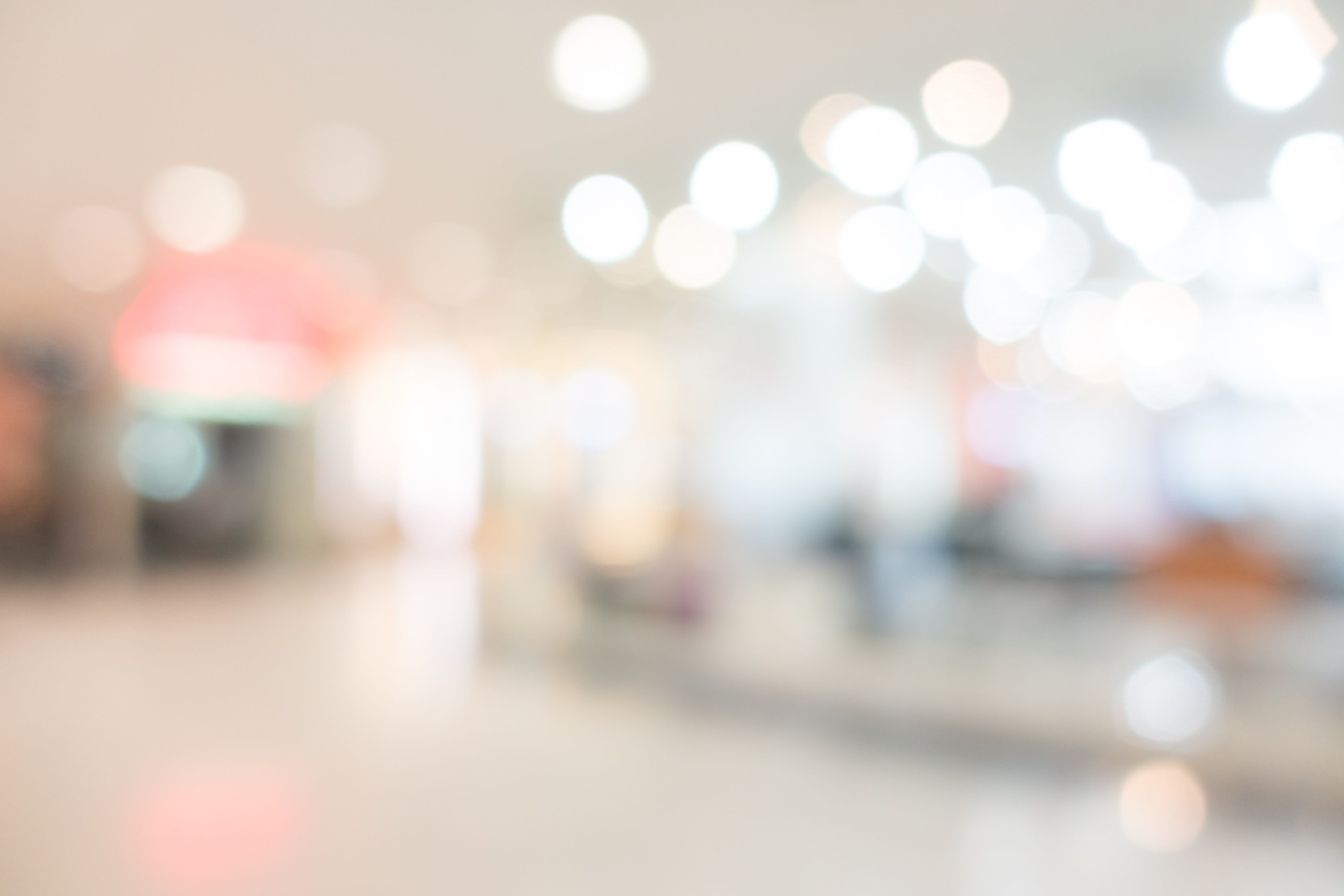 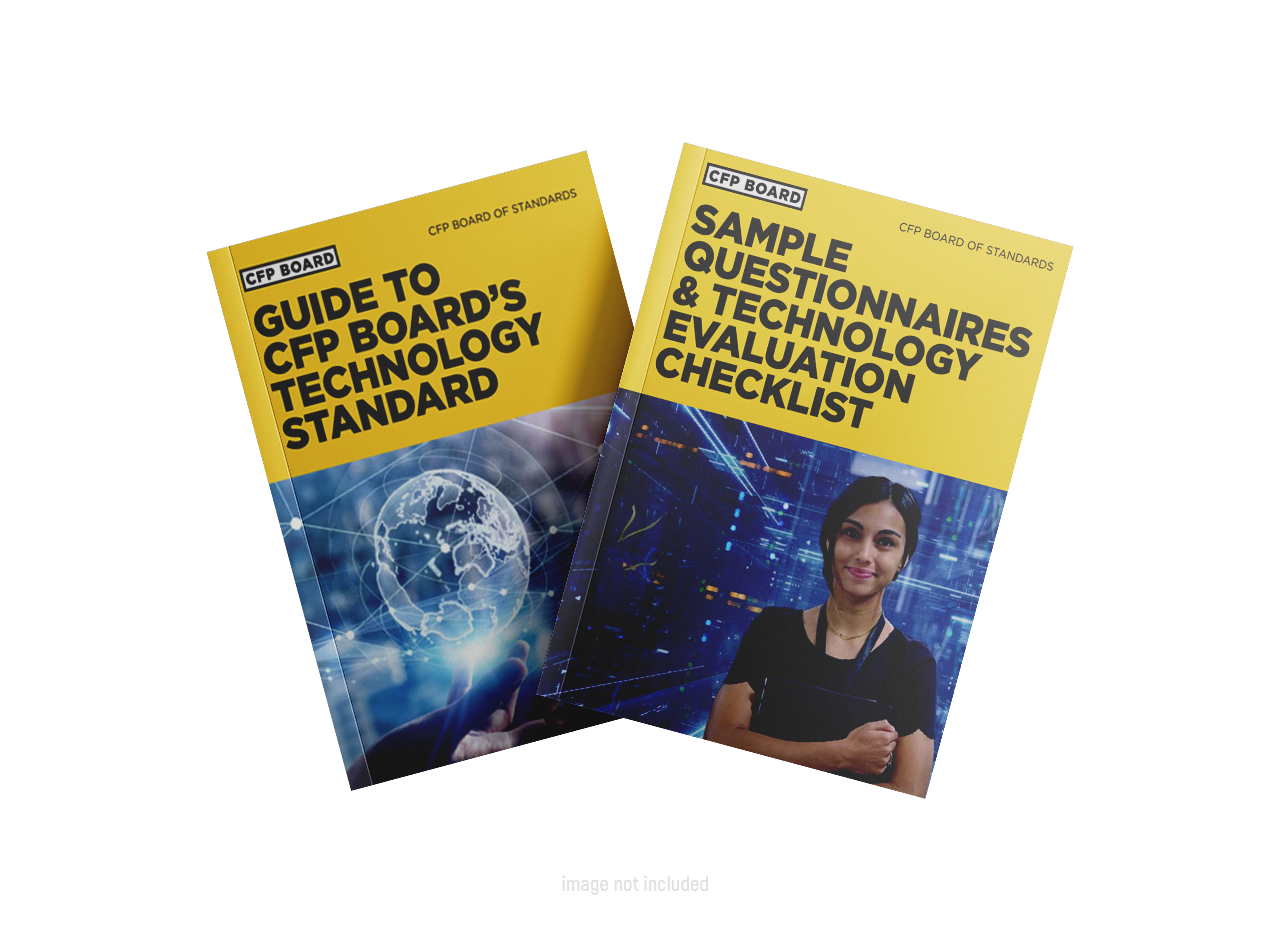 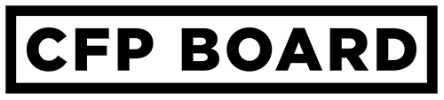 Technology Standard: Helpful Resources
These guides will help you better select, use and recommend technology when working with your Clients.
91
ETHICS CE: A Practical Application of CFP Board’s code and standards
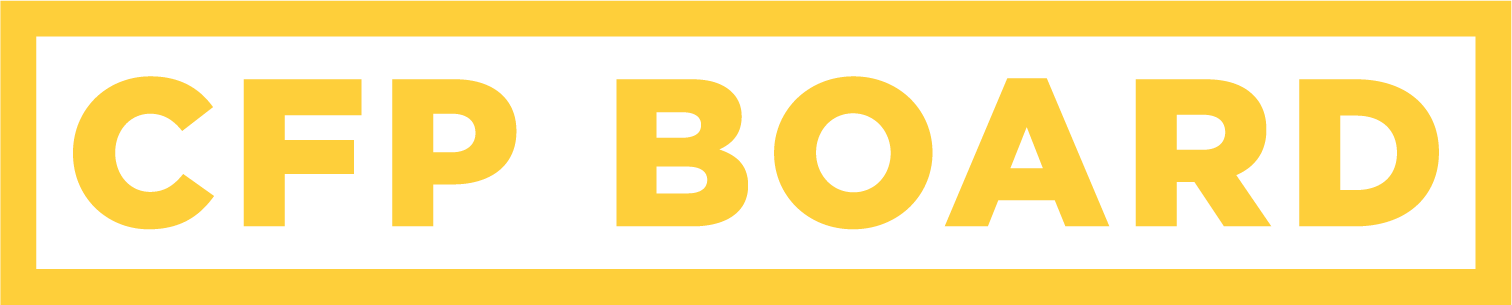 LEARNING OBJECTIVE 5
Describe the Process the CFP Board Follows to Uphold the Code and Standards
92
ETHICS CE: A Practical Application of CFP Board’s Code and Standards
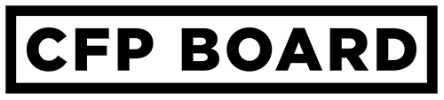 Enforcement Process Overview
93
ETHICS CE: A Practical Application of CFP Board’s Code and Standards
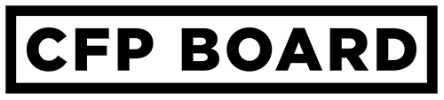 Enforcement Process Overview
After watching the video, be prepared to answer these questions:
Which sanctions are published on CFP Board’s website?
Which statements about the Disciplinary and Ethics Commission (DEC) are TRUE?
The DEC investigates allegations
The DEC imposes sanctions
The DEC is comprised of CFP® professionals and members of the public
Private censure
Revocation
Public censure
Suspension
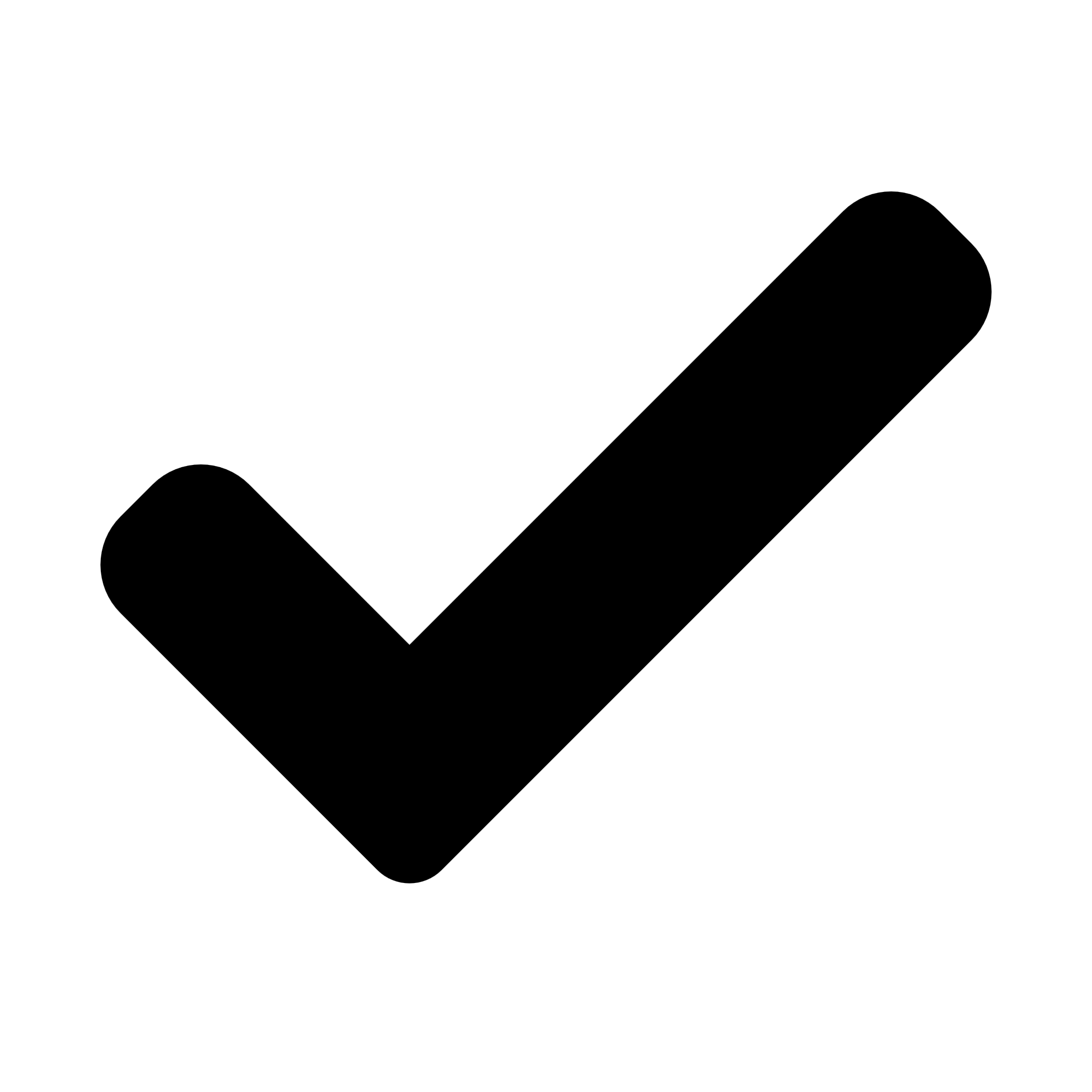 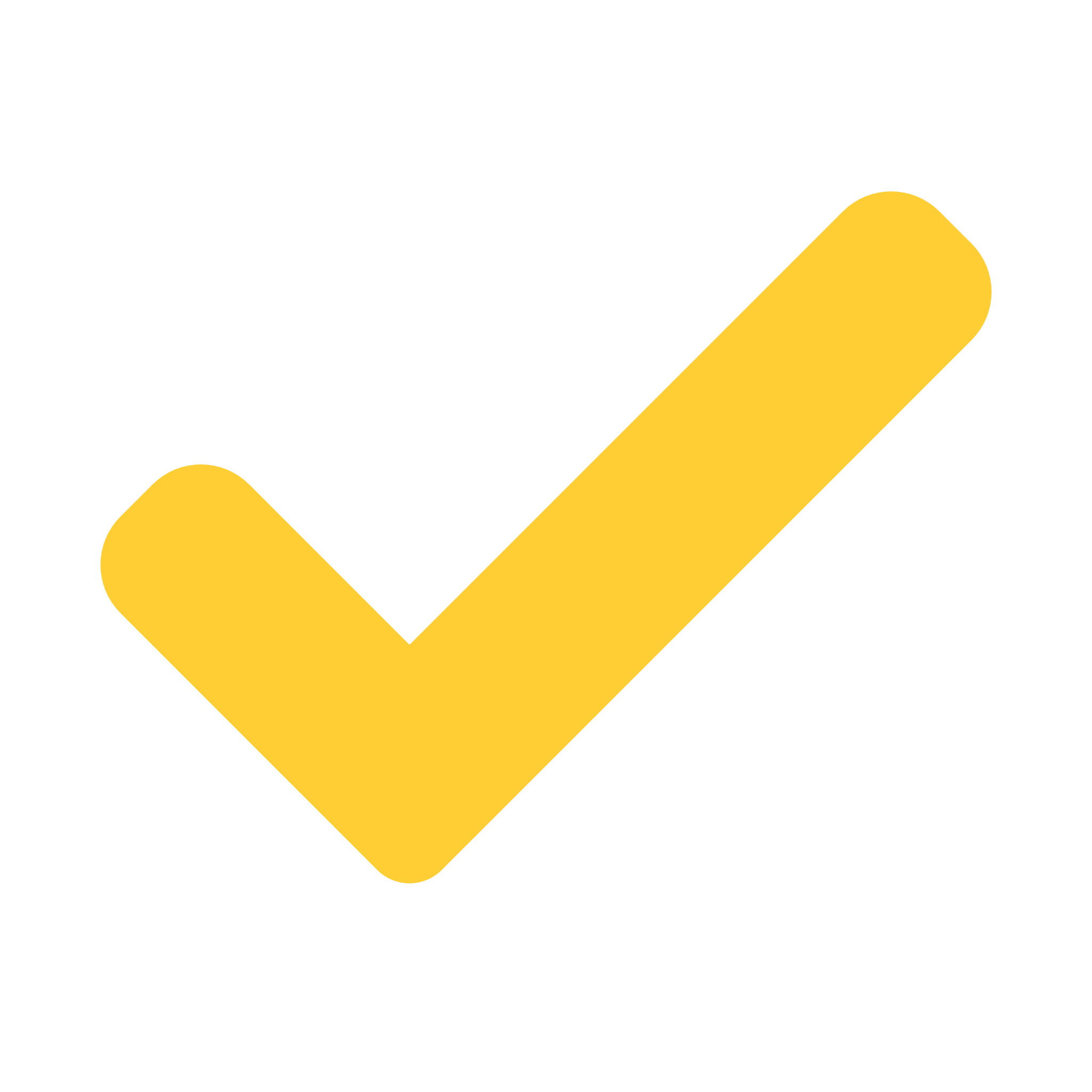 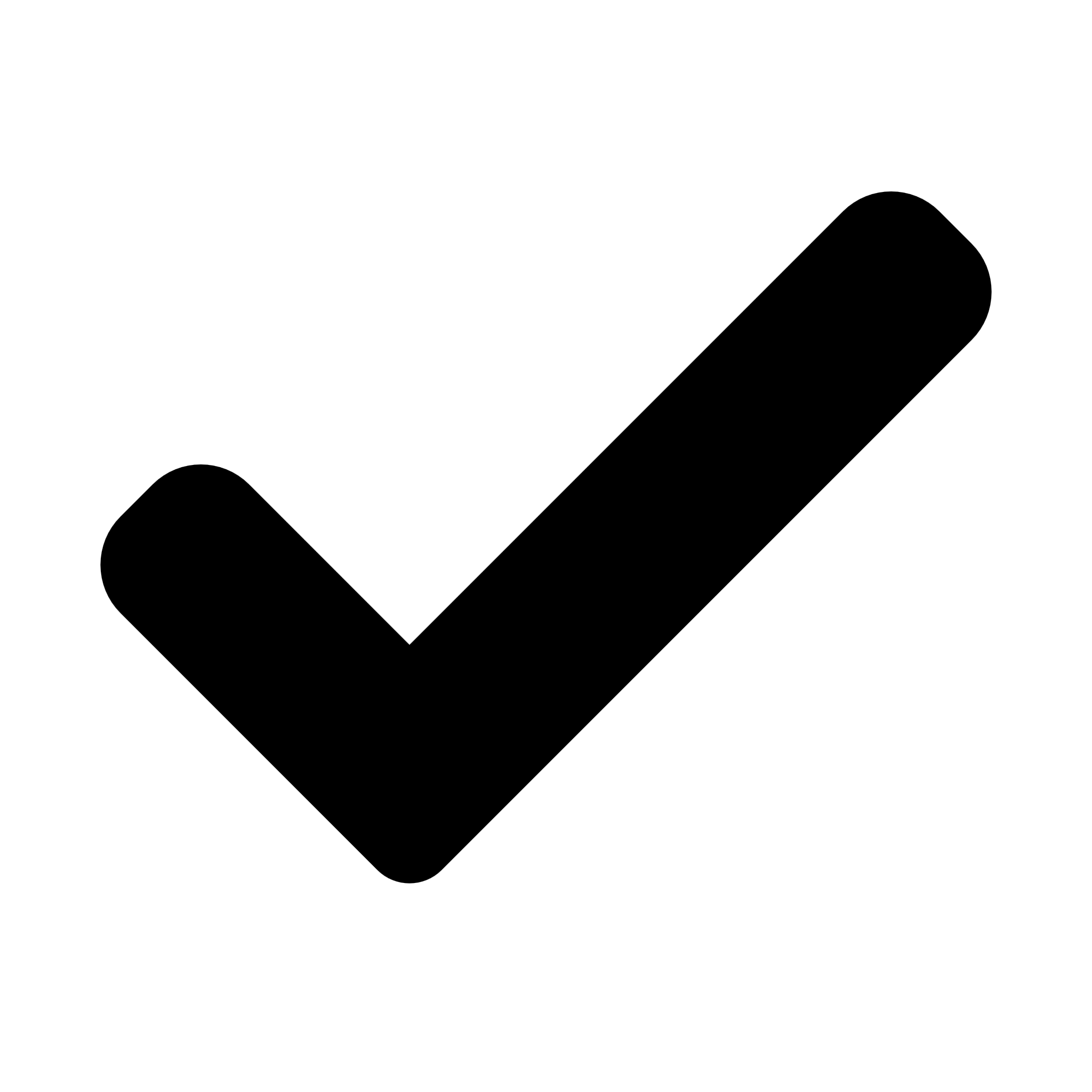 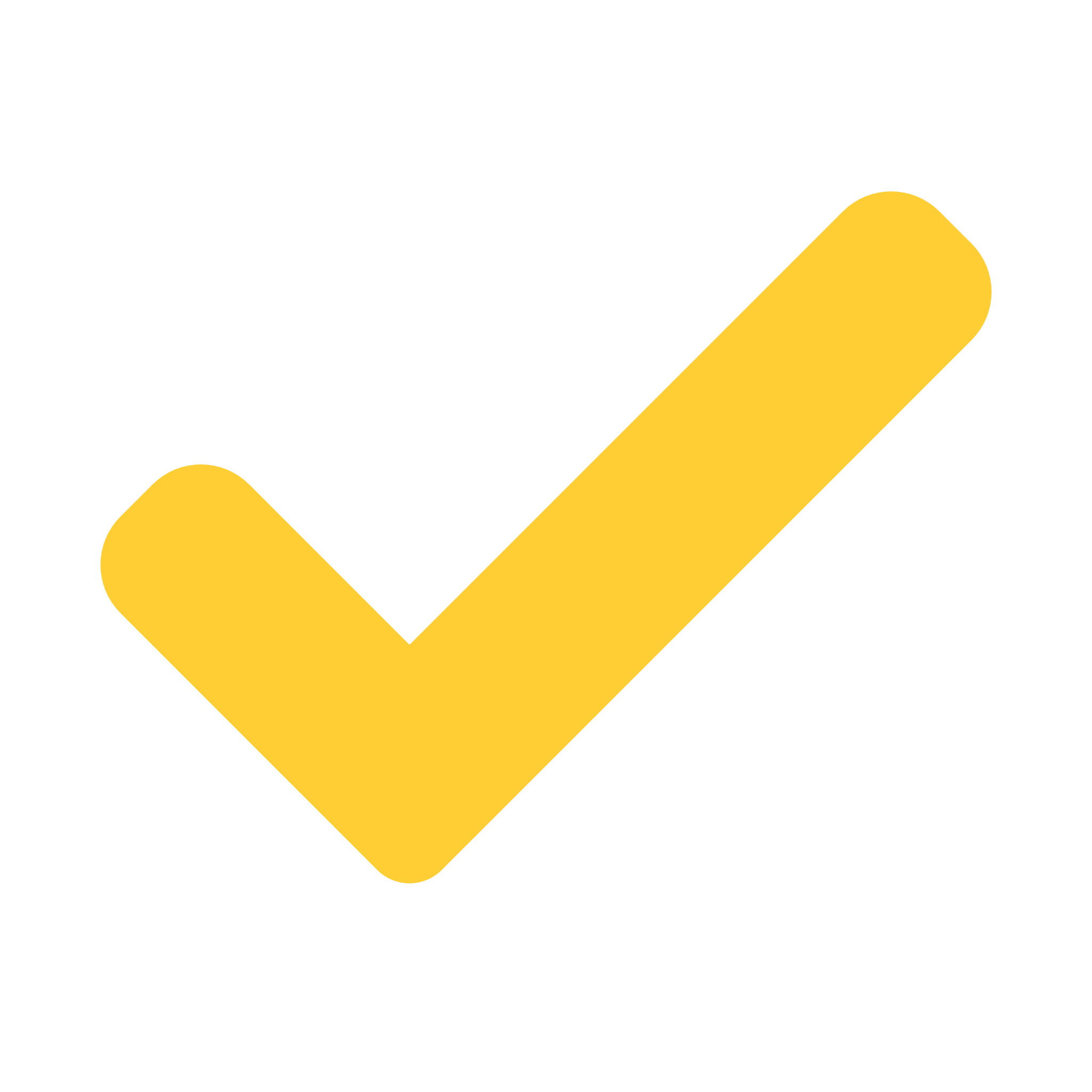 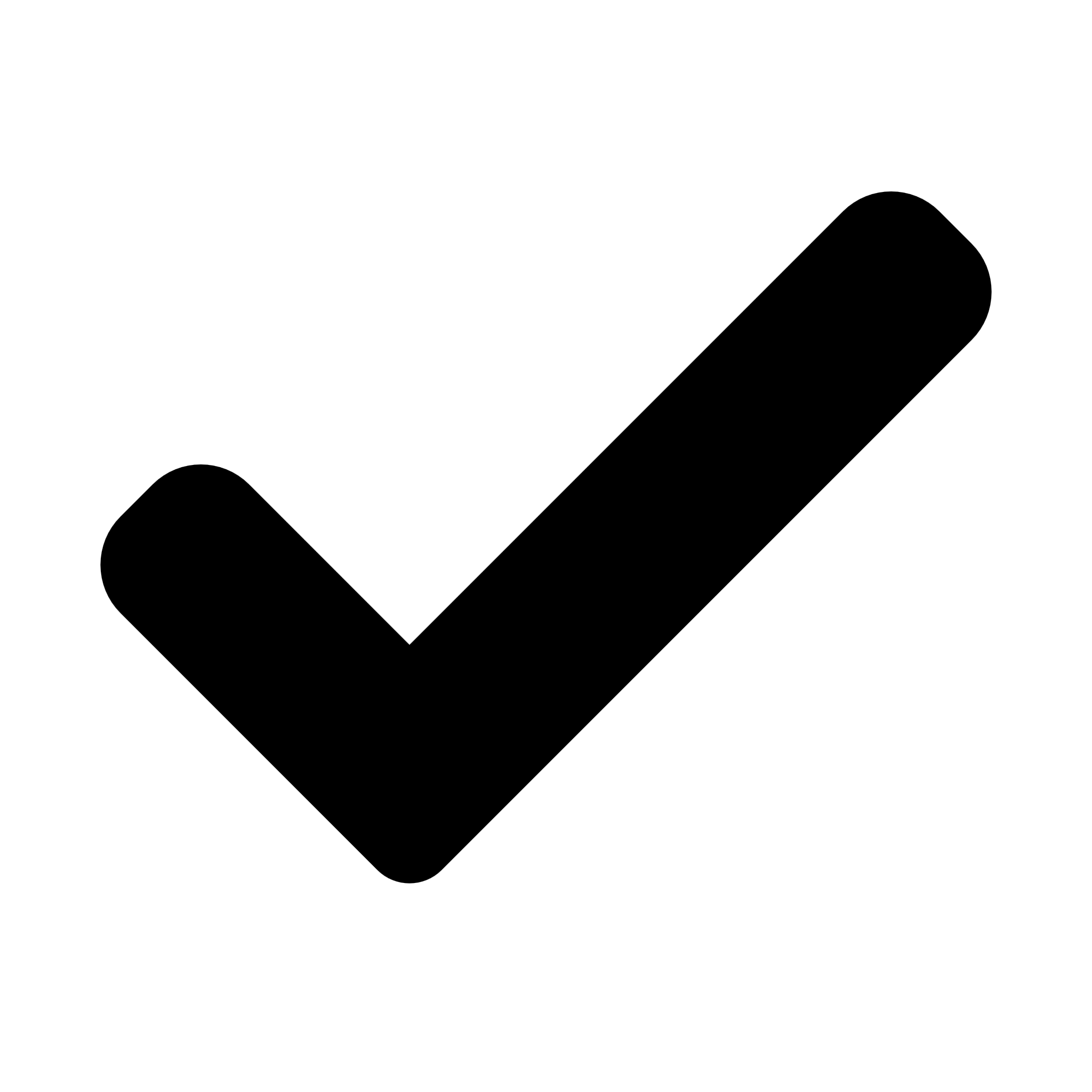 94
ETHICS CE: A Practical Application of CFP Board’s Code and Standards
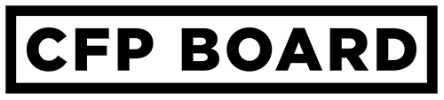 Importance of the Duty to Report
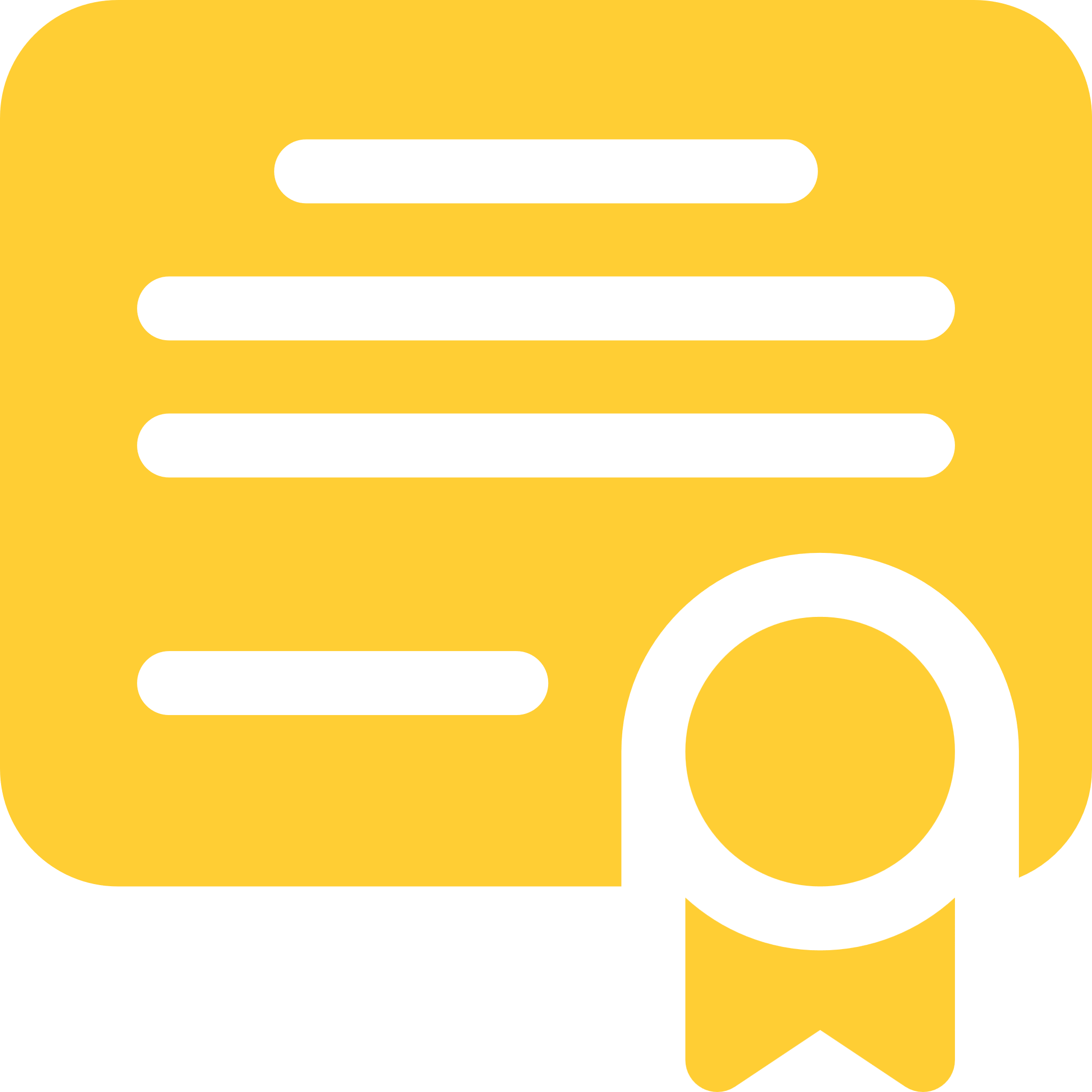 For the value of the CFP® certification
For Clients
Clients can have greater confidence that they are working with individuals who have made a commitment to act in the best interests of the Client and act with integrity and competence. The reporting and enforcement process provides credibility for the public.
The Duty to Report and the Duty to Cooperate are key elements of an enforcement program that seeks to detect potential misconduct.  

A significant component of the value of CFP® certification is derived from the fact that CFP Board enforces the Code and Standards.
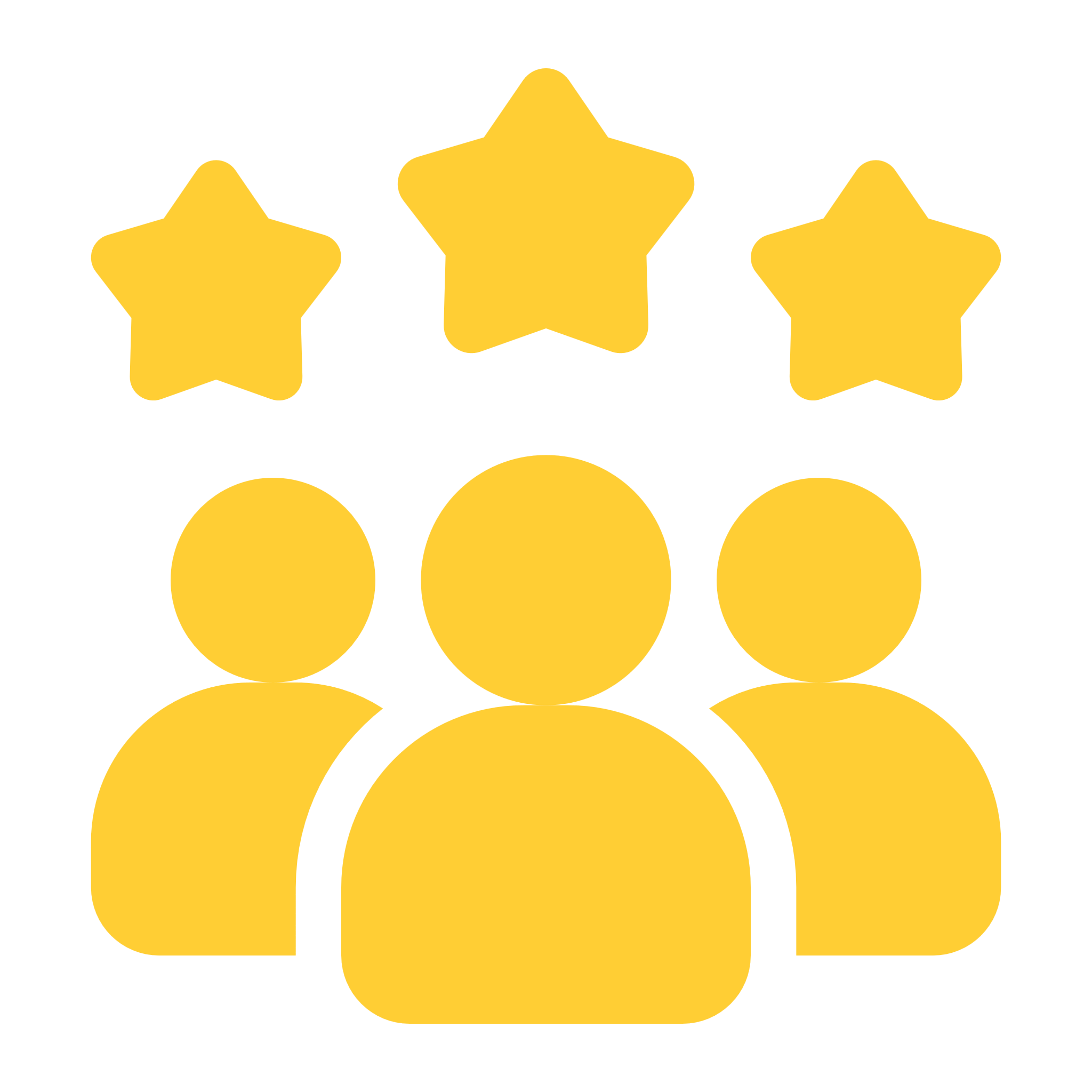 95
ETHICS CE: A Practical Application of CFP Board’s Code and Standards
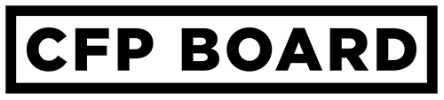 Importance of the Duty to Report
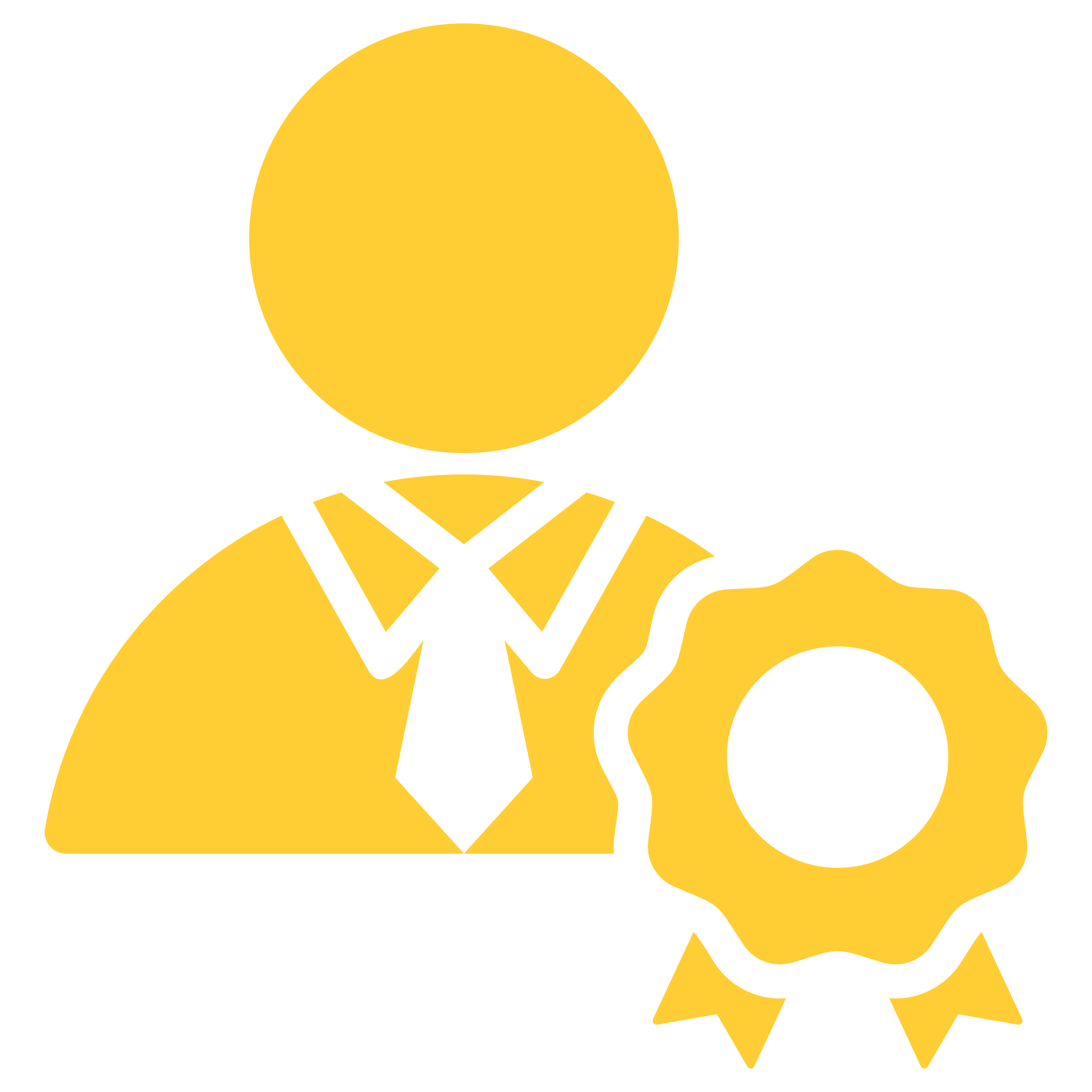 For individual CFP® professionals:
A CFP® professional’s failure to report the required information to CFP Board constitutes a violation of the Code and Standards, even if the matter that the CFP® professional was required to report does not reveal misconduct.
96
ETHICS CE: A Practical Application of CFP Board’s Code and Standards
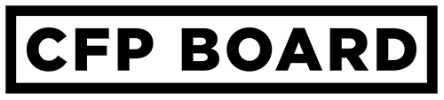 Importance of the Duty to Report
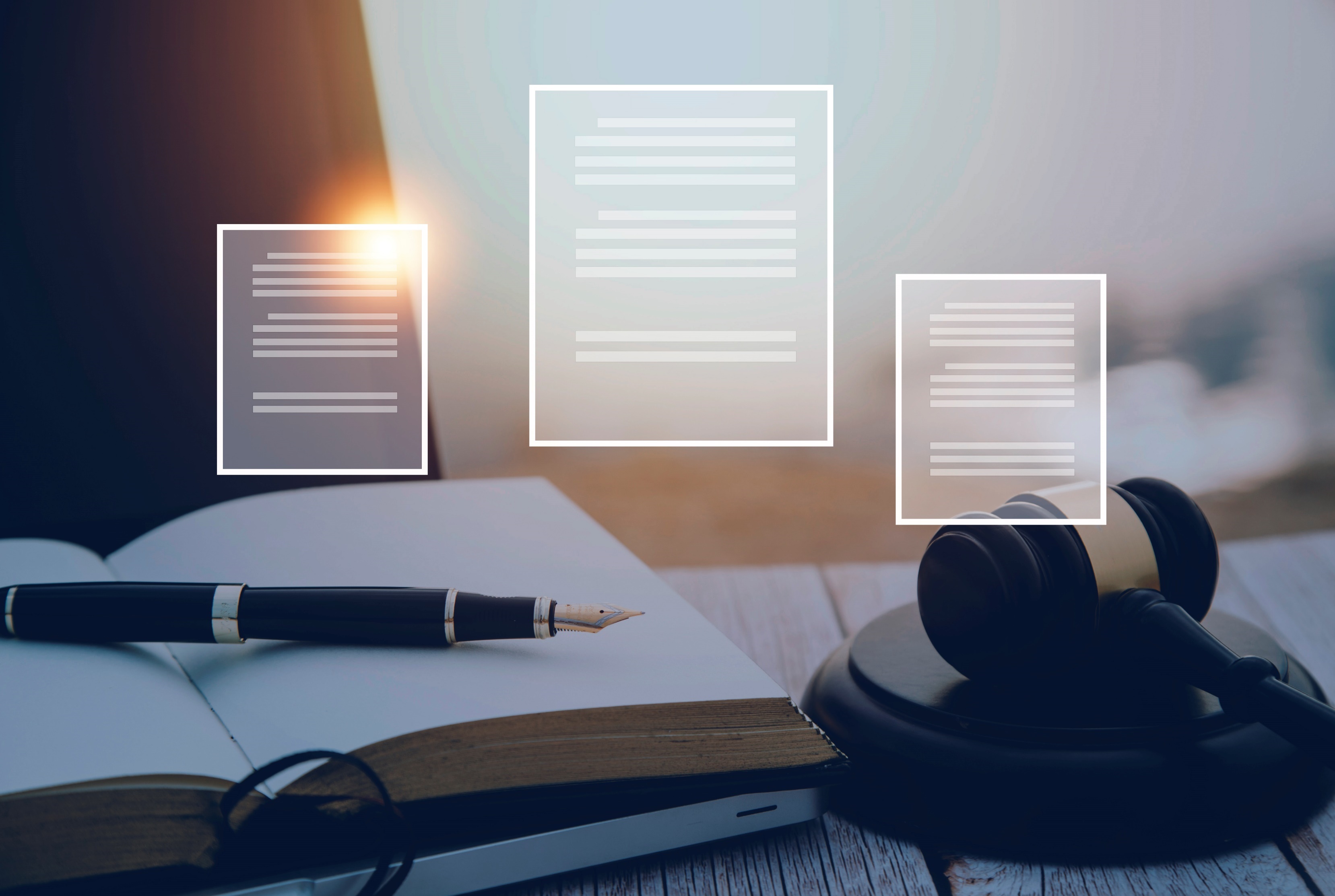 The Sanction Guideline for violation of the Duty to Report is a Public Censure even if the reportable matter would not have ultimately resulted in a sanction.​
You must self-report events within 30 days.
97
ETHICS CE: A Practical Application of CFP Board’s Code and Standards
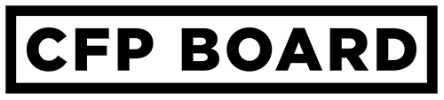 How to Report
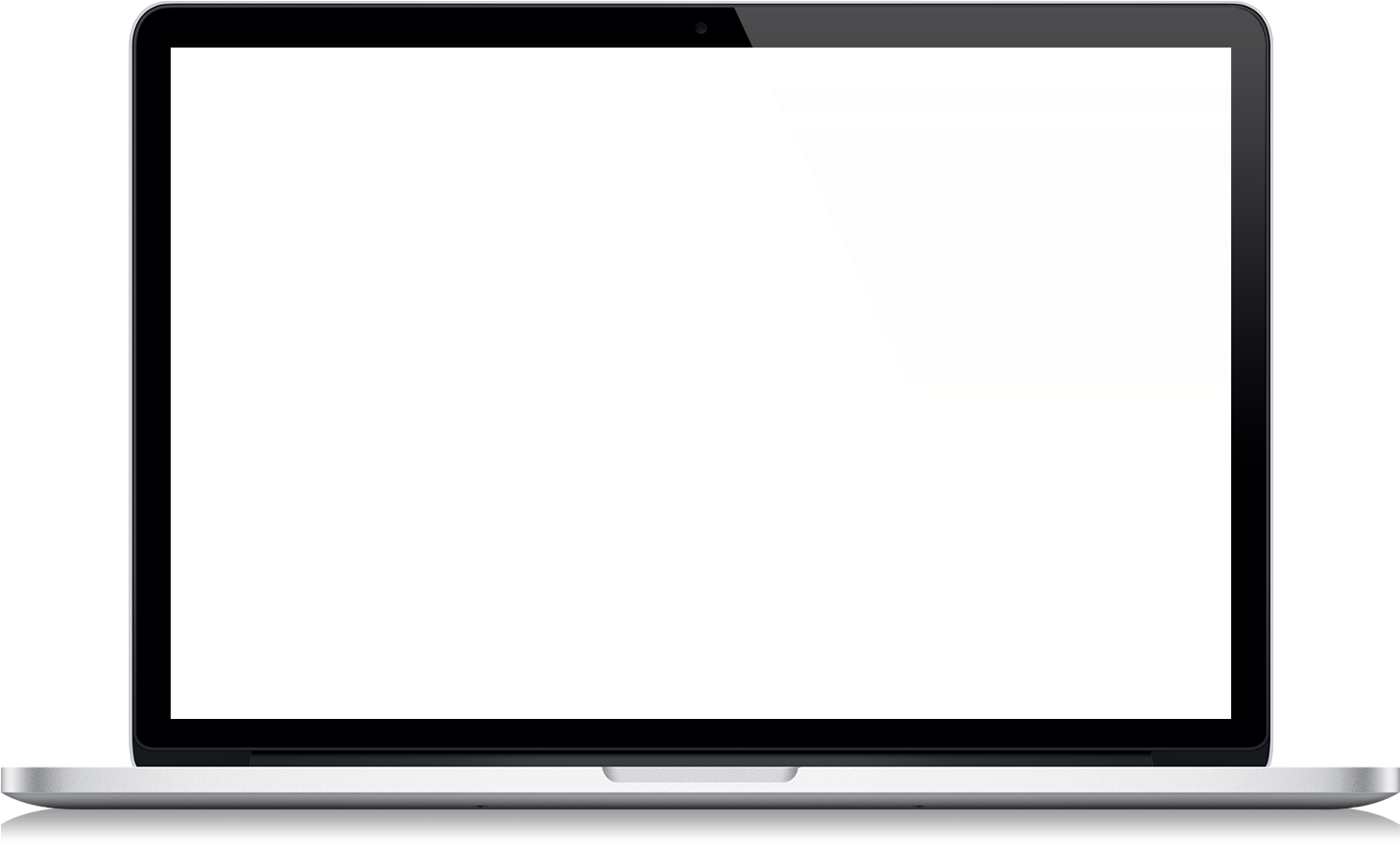 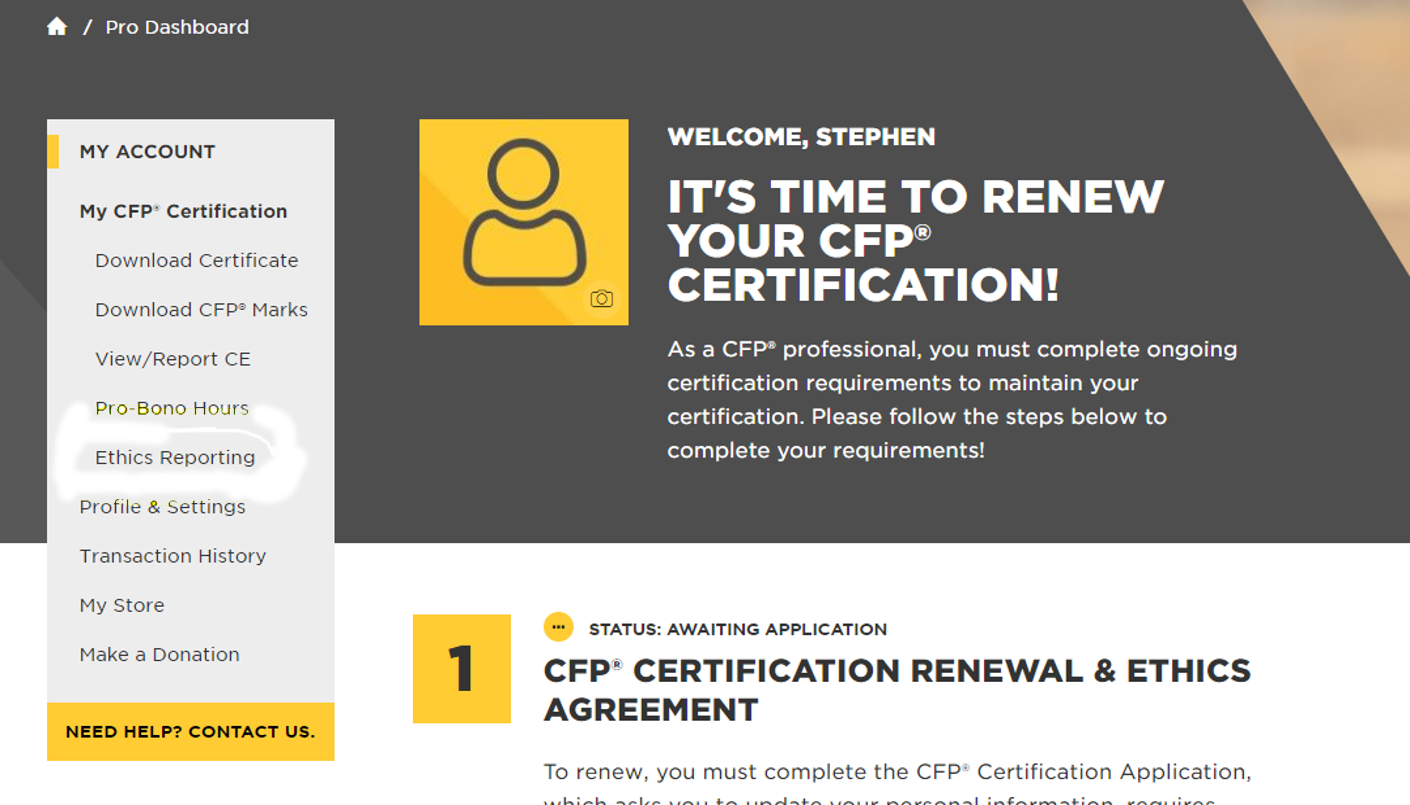 Once a CFP® professional has accessed their account to make a report, they will navigate to the tab that is titled Ethics Reporting. 

This tab is accessible through the dashboard shown here. Once a CFP® professional submits a report, the information is stored permanently within that user’s account.
A CFP® professional may seek guidance
on the Duty to Report by contacting
compliance@cfpboard.org.
98
ETHICS CE: A Practical Application of CFP Board’s Code and Standards
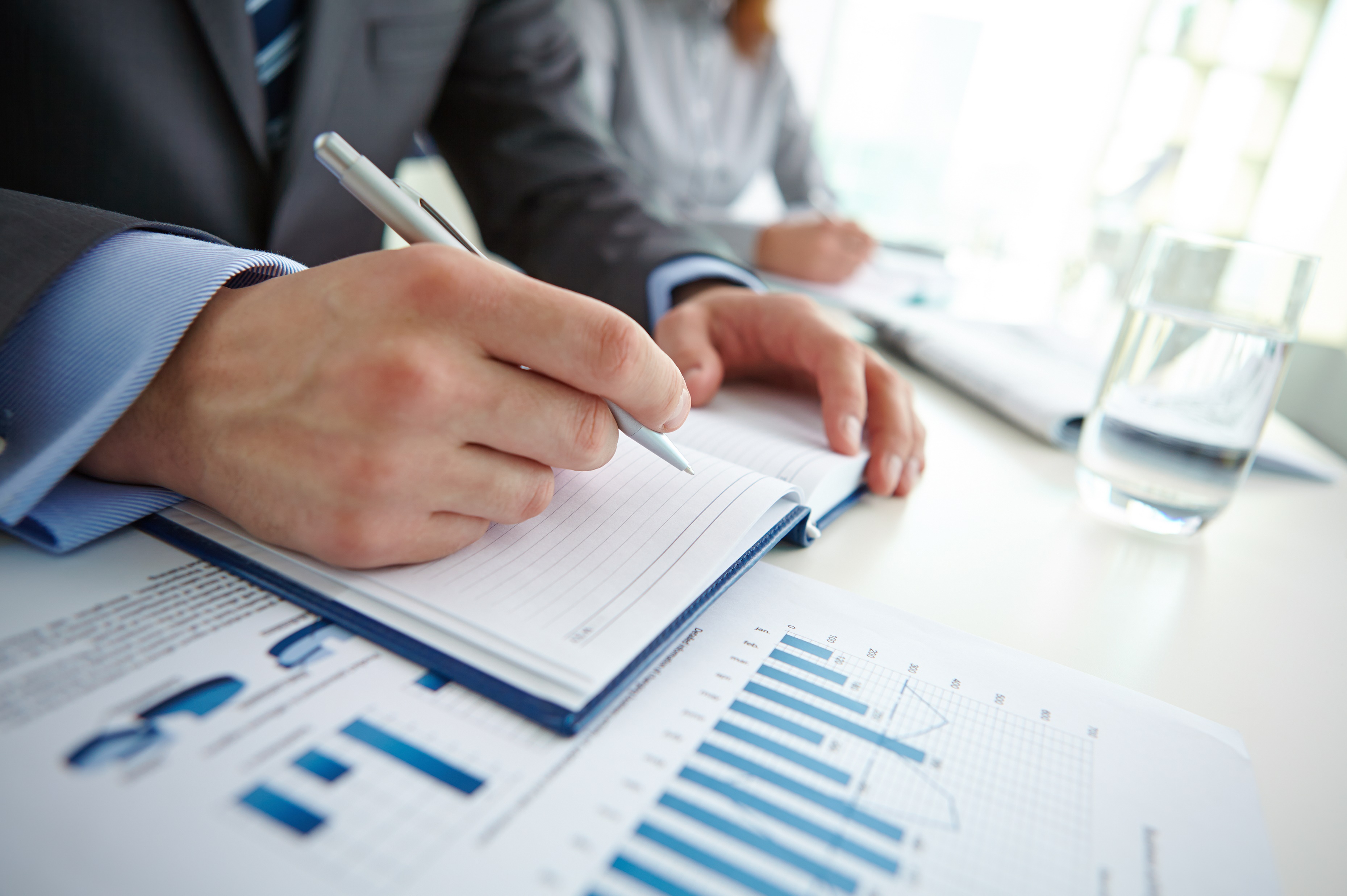 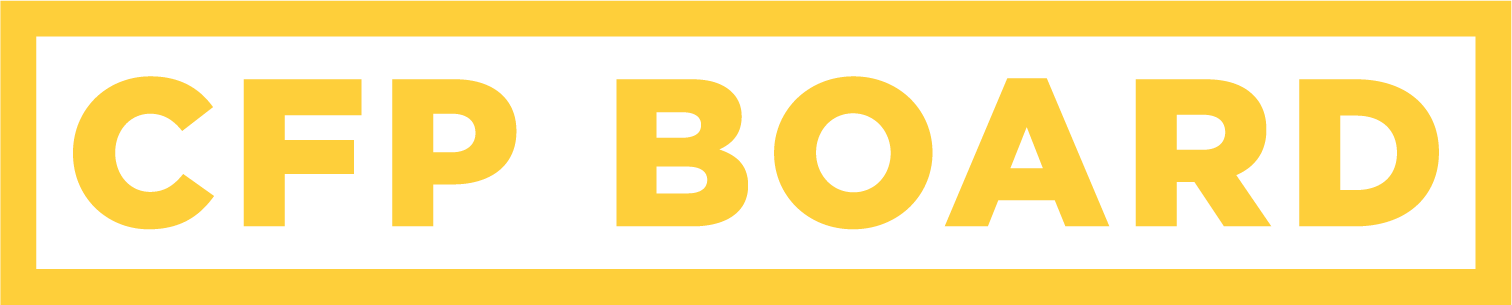 Reporting – General Categories
Termination for regulatory or firm policy violation
Regulatory or SRO Investigations or actions
License suspension or revocation
Felonies and certain misdemeanors
Customer complaints
Litigation or arbitration
Bankruptcies and liens
This is an Overview only. Please refer to the Code and Standards Article E.3 and the Duty to Report Brochure for full requirements
99
ETHICS CE: A Practical Application of CFP Board’s Code and Standards
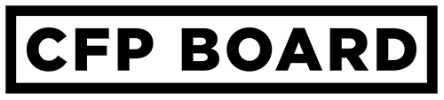 Reporting – Common Mistakes
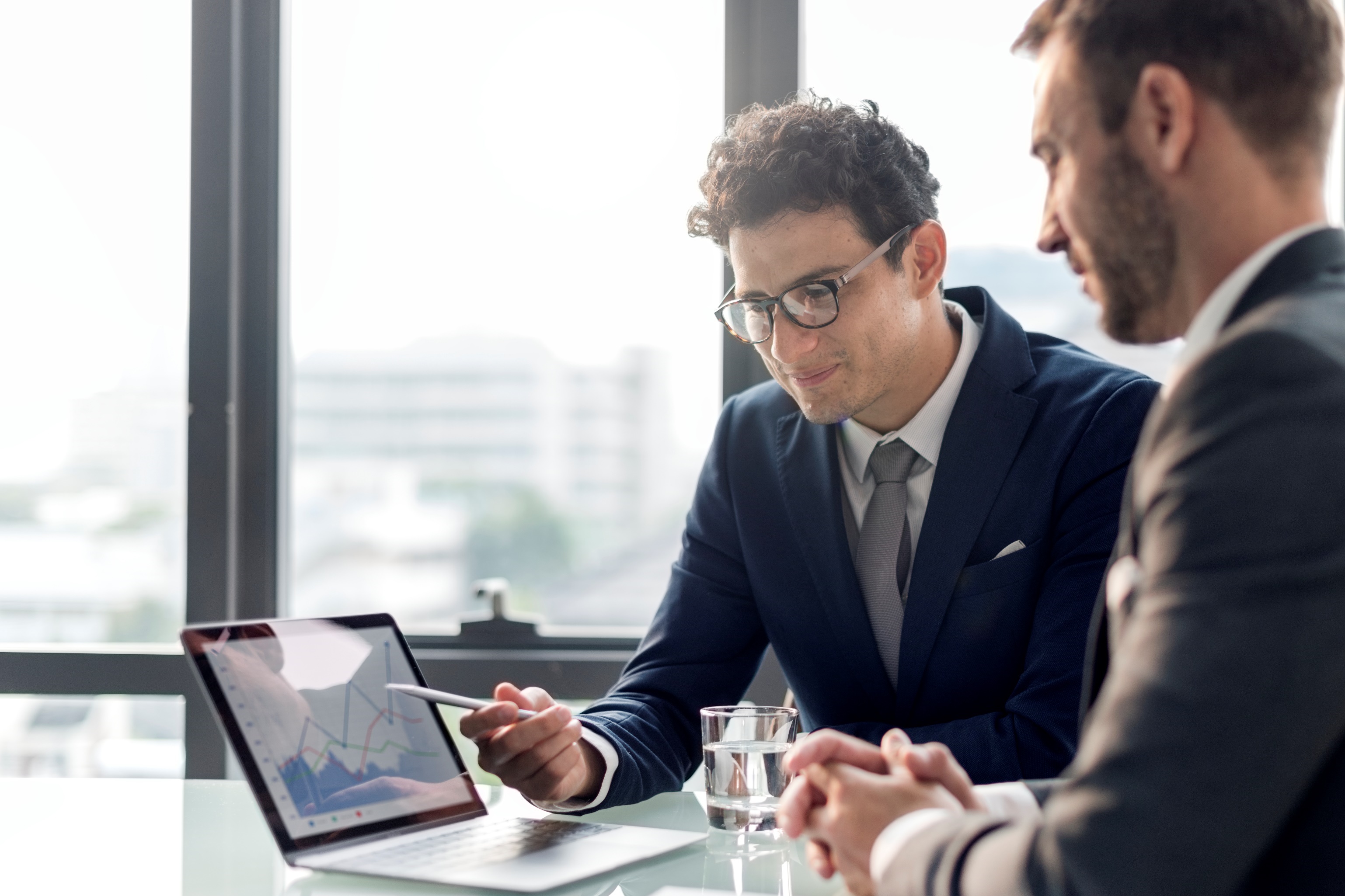 Waiting until next renewal cycle to report. Reporting is required within 30 days.
Waiting to report a complaint until the firm has investigated or until the next renewal. Reporting is required at the initiation of a complaint.
Not reporting events unrelated to Professional Services. Some events that require reporting do not have to involve Professional Services.
Assuming your firm will handle reporting.
100
ETHICS CE: A Practical Application of CFP Board’s Code and Standards
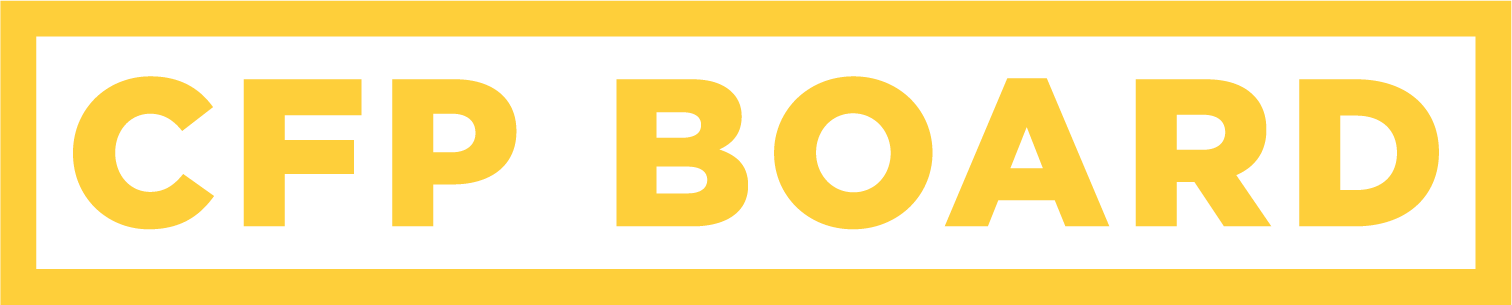 LEARNING OBJECTIVE 6
Determine what Information Must be Provided to the Client and When to Document the Exchange of Information
101
ETHICS CE: A Practical Application of CFP Board’s Code and Standards
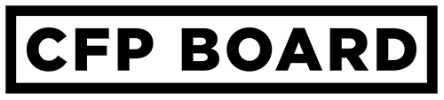 Providing Information – Guidance
The Roadmap includes the Financial Advice Engagements Disclosure Guide (p. 10) and the Financial Planning Engagements Disclosure Guide (p. 14).
102
ETHICS CE: A Practical Application of CFP Board’s Code and Standards
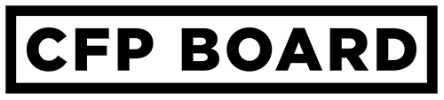 All Financial Advice Arrangements
Information must be provided to the client in all Financial Advice arrangements at or before the Time of Engagement.
You must document that you have provided the information to the Client even if the information is not provided in writing.
Best Practice
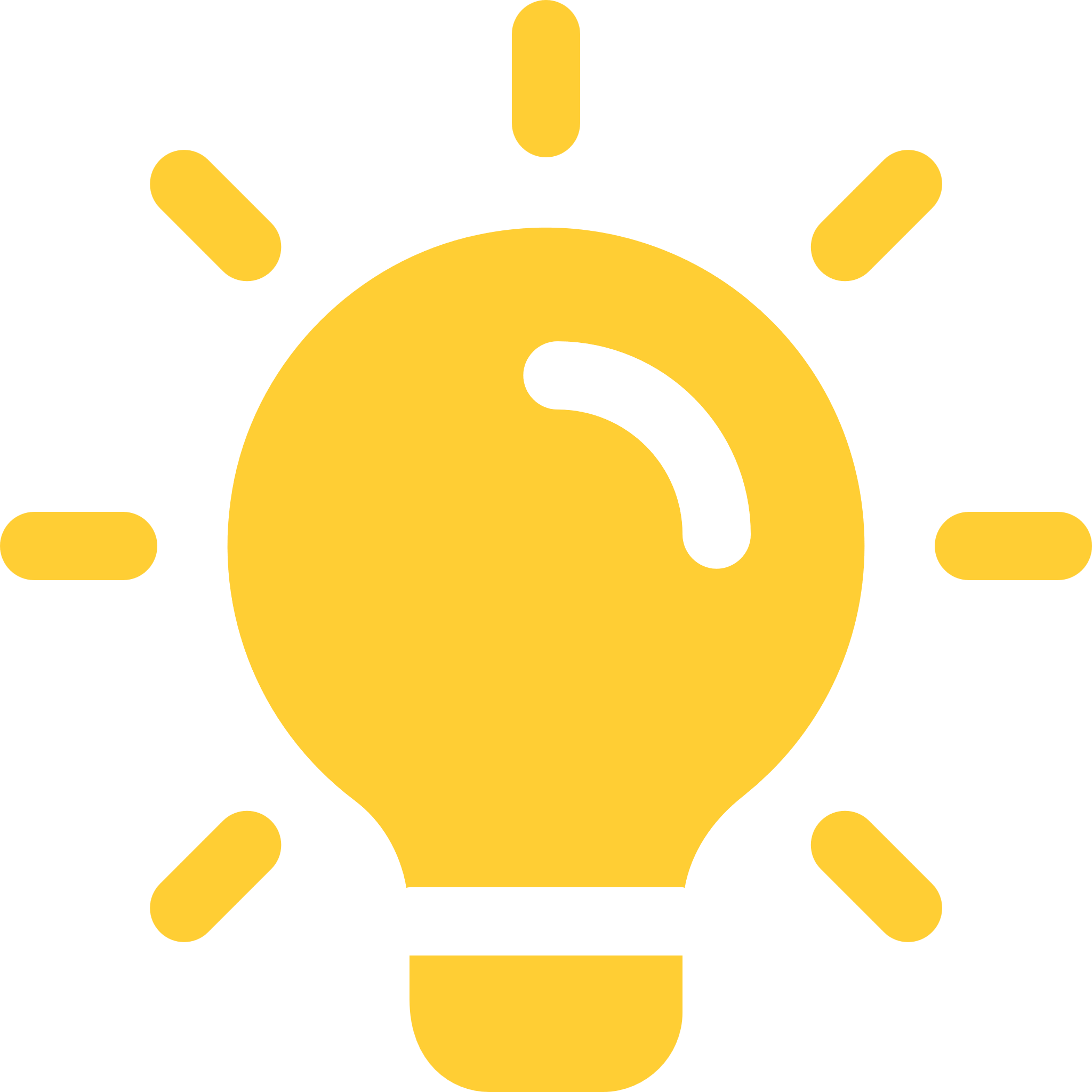 For CFP® professionals in firms, understand whether your firm retains the information that the Code and Standards requires you to document. You may allow a firm to document the information for you, but you have ultimate responsibility to ensure documentation occurs.
103
ETHICS CE: A Practical Application of CFP Board’s Code and Standards
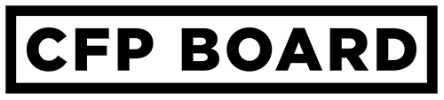 Duty to Provide Information to a Client
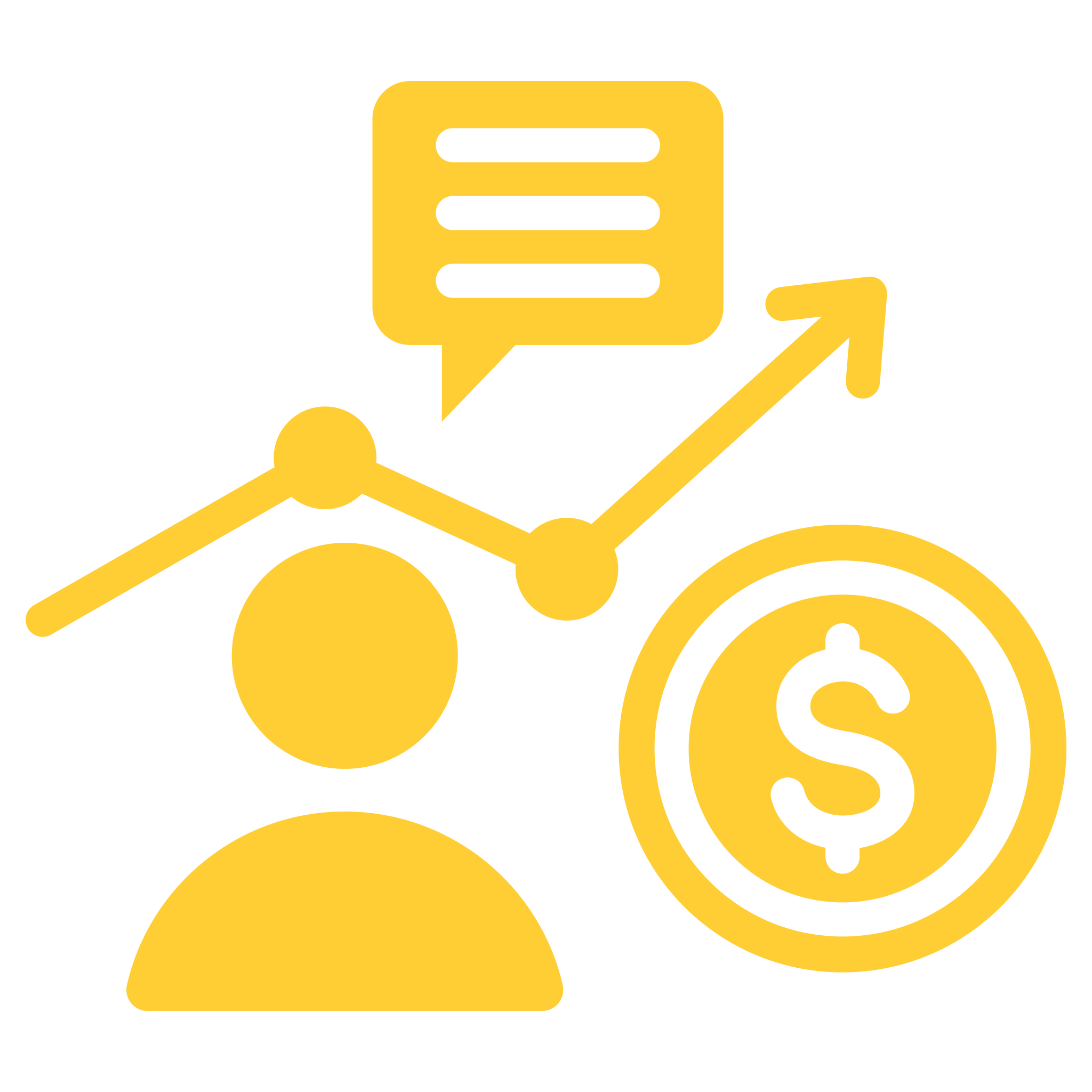 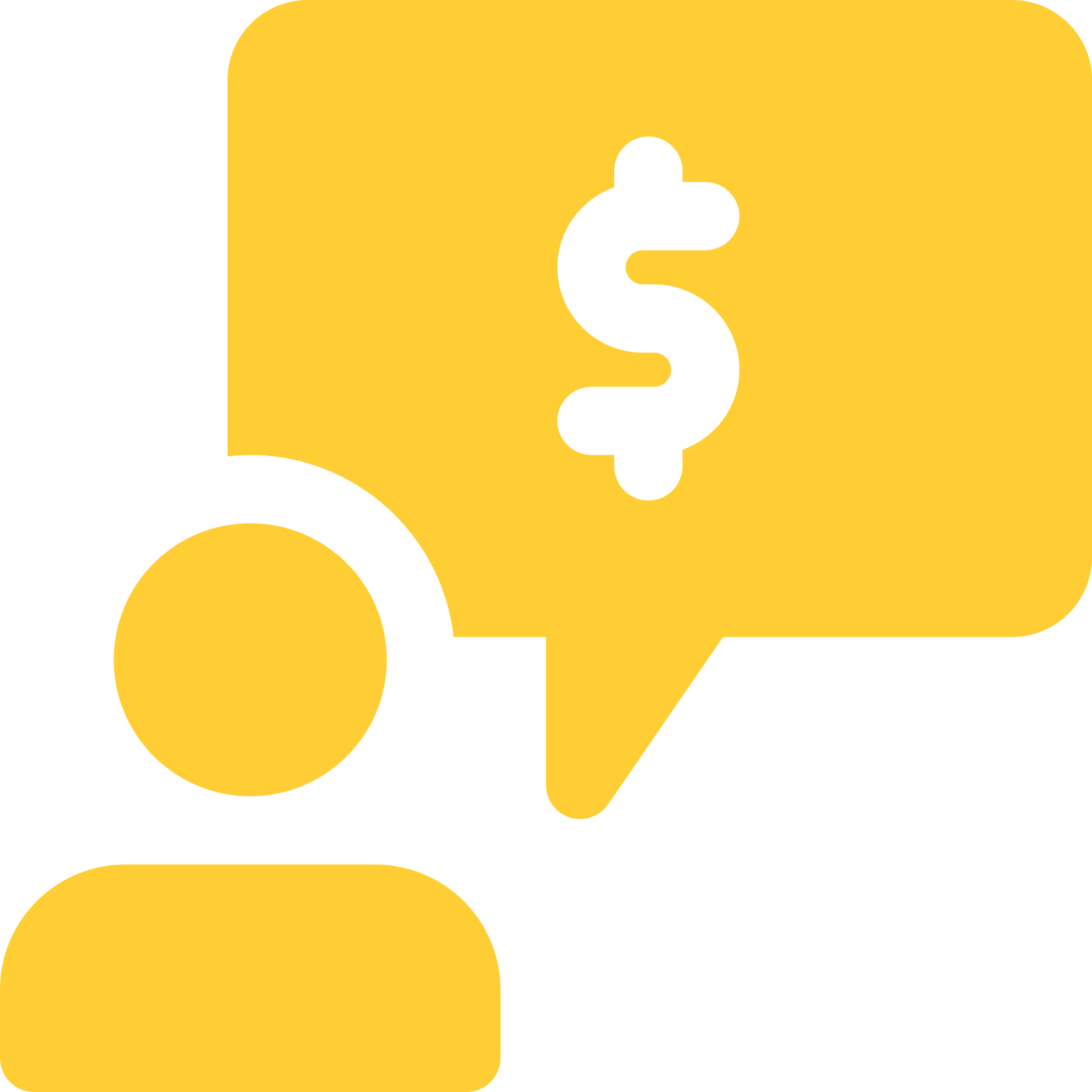 Financial Advice
Financial Planning
Provide in One or More Written Documents
Provide in One or More Written Documents
Provide Orally or in Writing
Provide Orally or in Writing
Privacy Policy
How you, your Firm, and Related Parties are Compensated
How you, your Firm, and Related Parties are Compensated
Terms of Engagement (Implementing, Monitoring, and Updating Is Required Unless Explicitly Excluded)
Referral Compensation Arrangements
Referral Compensation Arrangements
Privacy Policy
Services and Products
How the Client Pays
Public Discipline and Bankruptcy
Other Material Information
Material Conflicts of Interest
Services and Products
How the Client Pays
Public Discipline and Bankruptcy
Other Material Information
Material Conflicts of Interest
104
ETHICS CE: A Practical Application of CFP Board’s Code and Standards
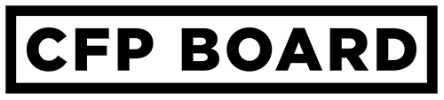 When to Provide Information
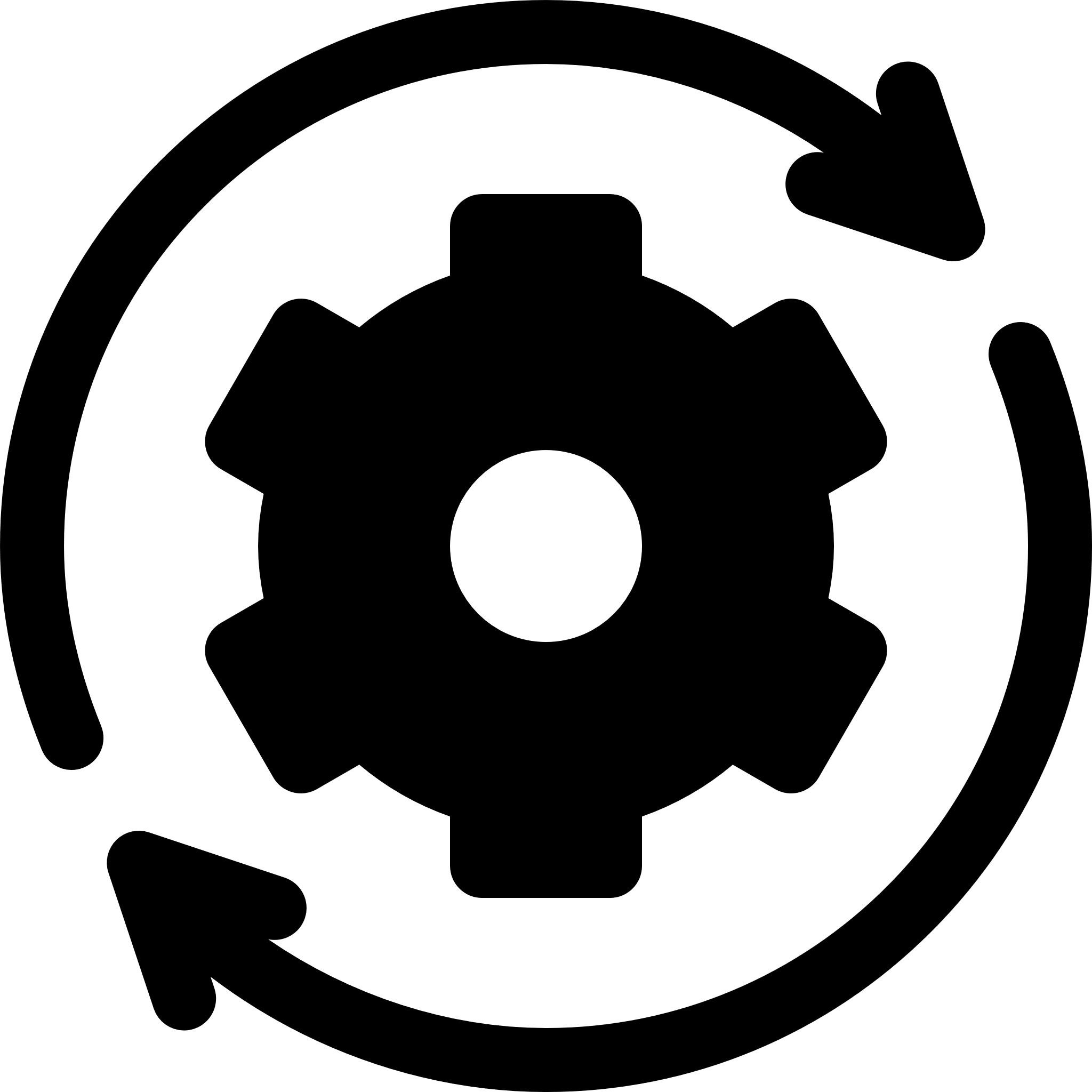 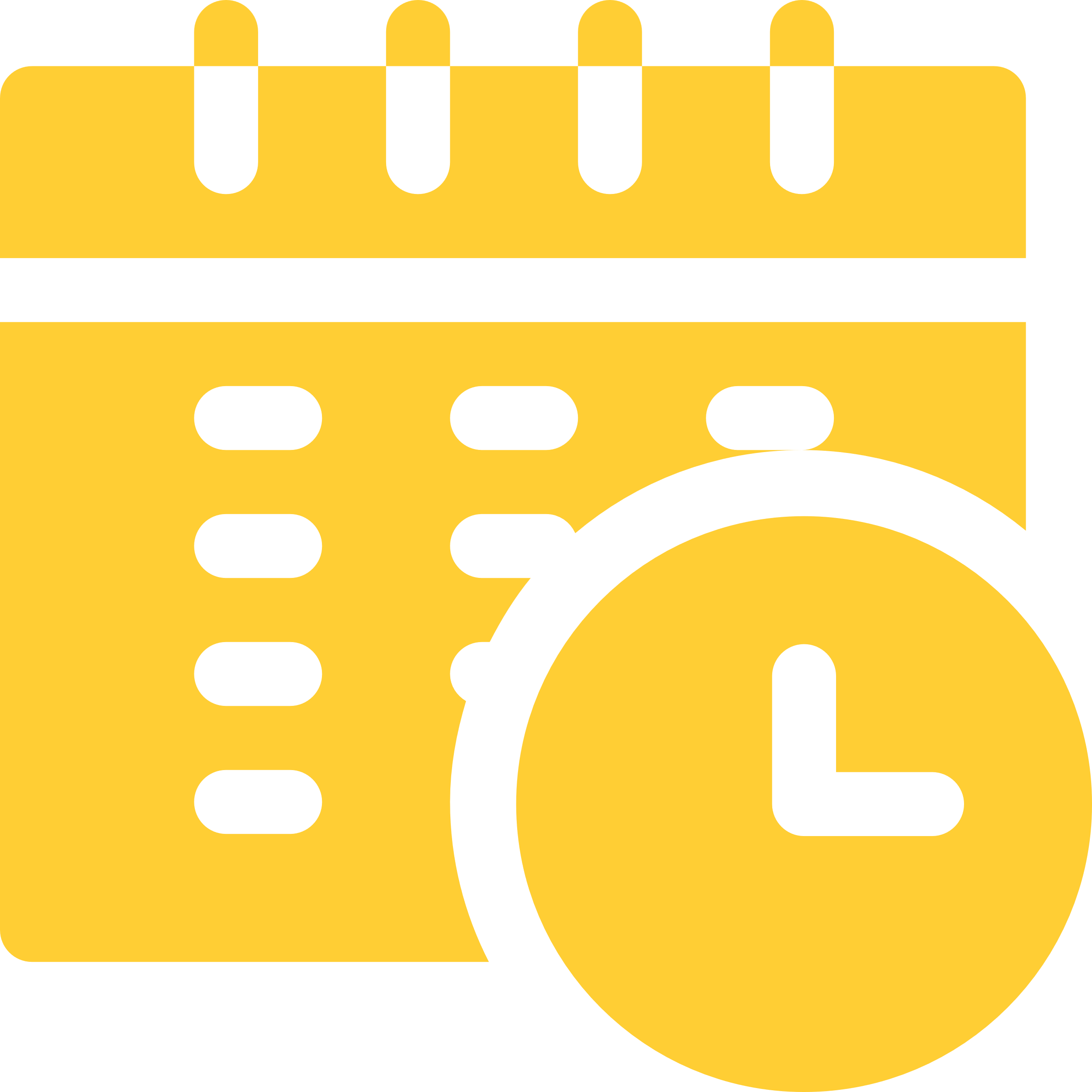 Updating
Timing
A CFP® professional has an ongoing obligation to provide to the Client any information that is a Material change or update to the information required to be provided to the Client.
The required information must be provided prior to or at the time of the Engagement.
Within 90 days for bankruptcy or public discipline
105
ETHICS CE: A Practical Application of CFP Board’s Code and Standards
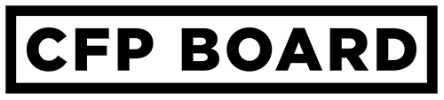 Providing Information
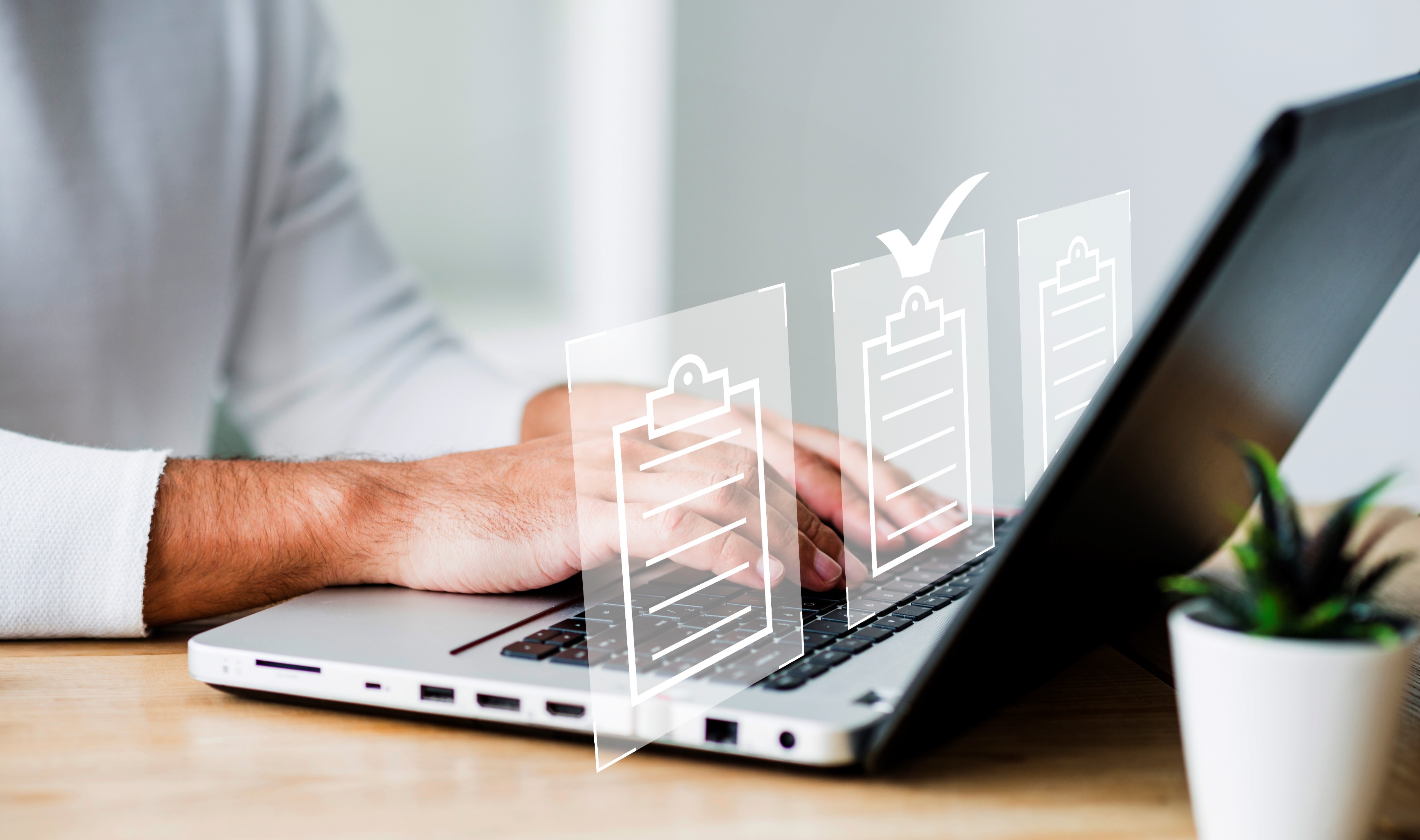 The Code and Standards requires the CFP® professional to document that they provided the information (such as in a Customer Relationship Management System) even if they are not required to provide information in writing.
106
ETHICS CE: A Practical Application of CFP Board’s Code and Standards
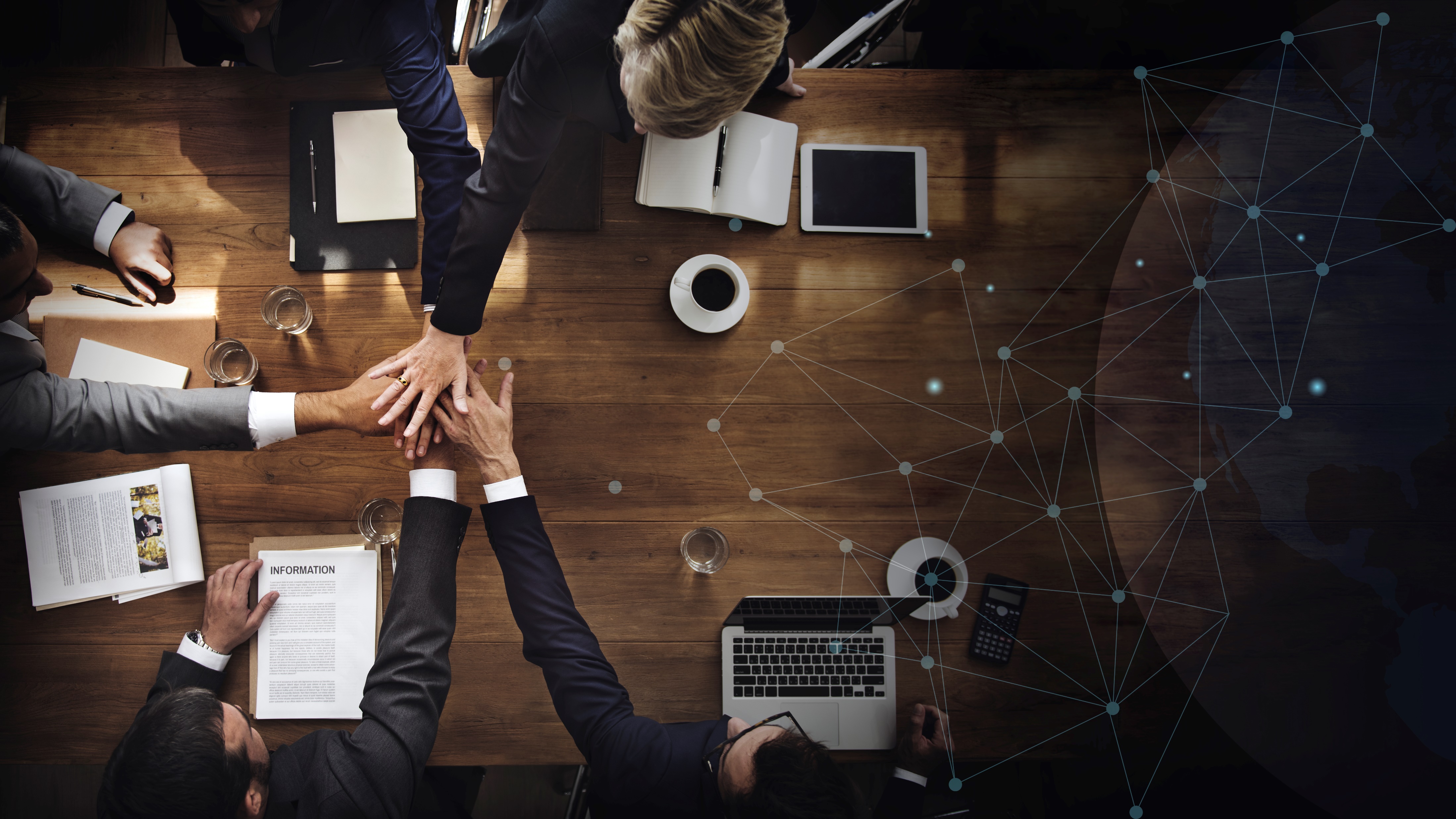 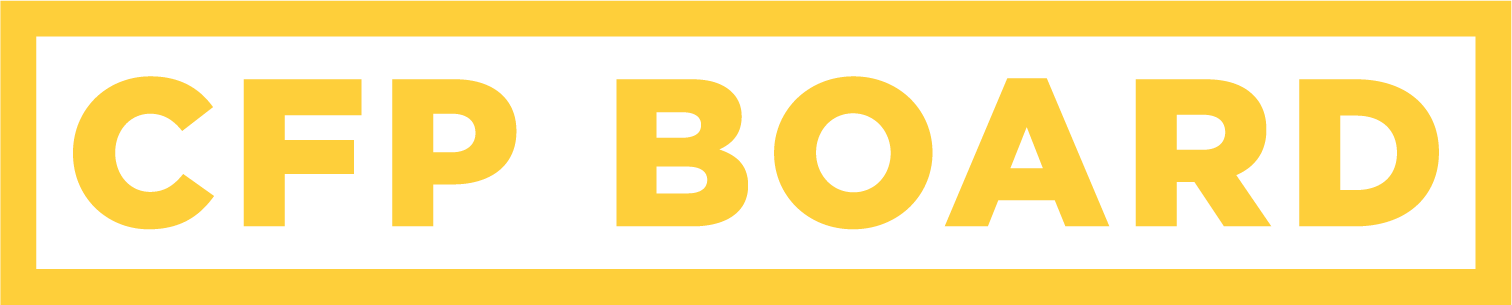 Seeking Guidance
CFP BOARD RESOURCES!
107
ETHICS CE: A Practical Application of CFP Board’s Code and Standards
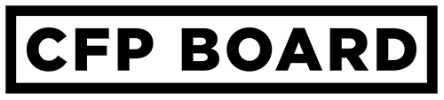 CFP Board Resources
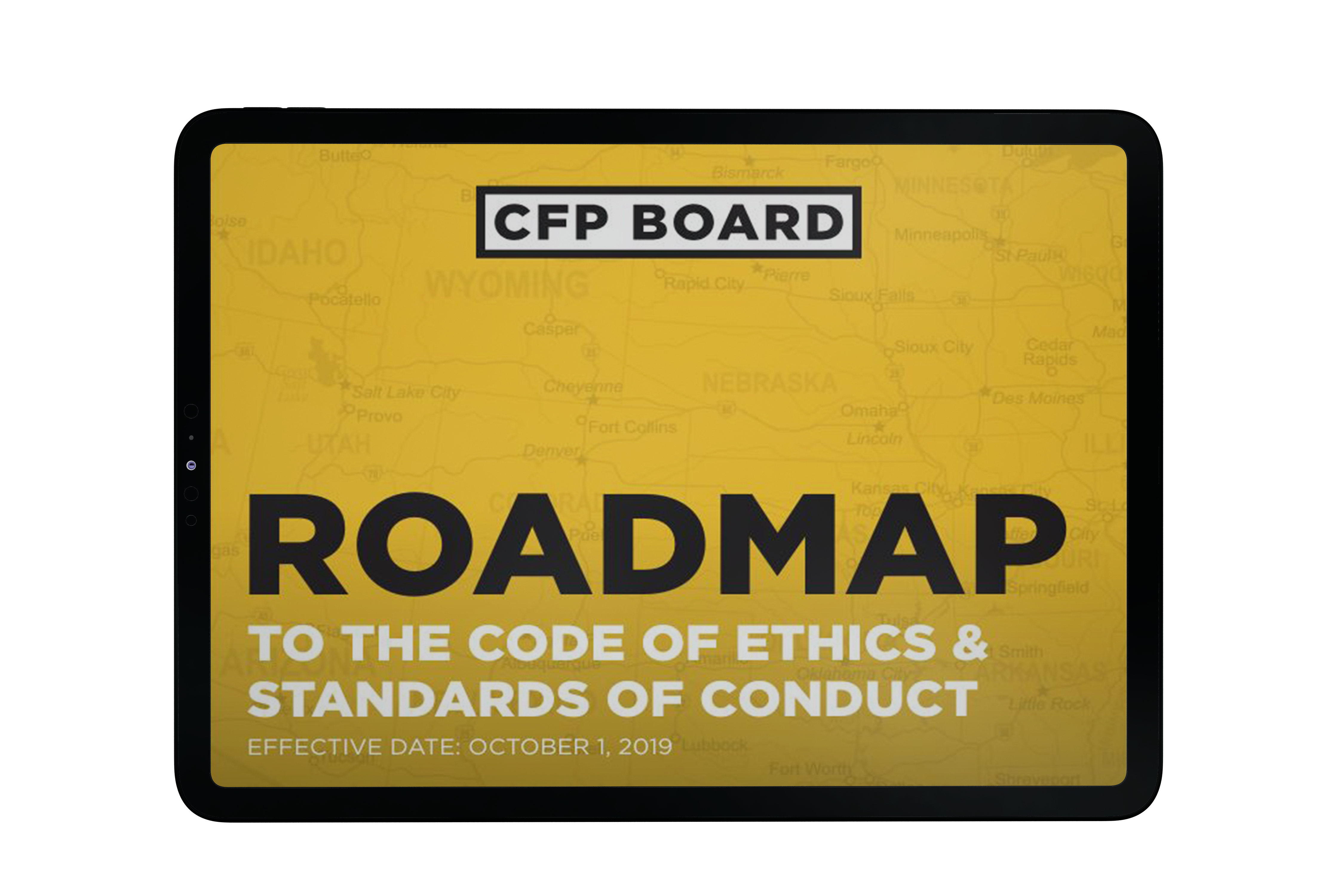 Roadmap to the Code of Ethics & Standards of Conduct
108
ETHICS CE: A Practical Application of CFP Board’s Code and Standards
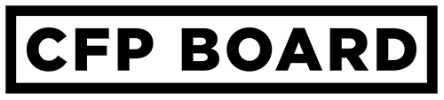 CFP Board Resources
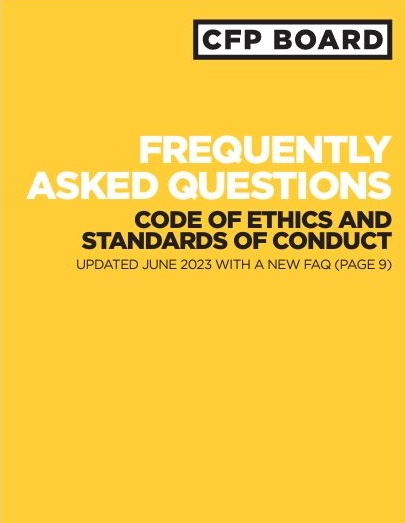 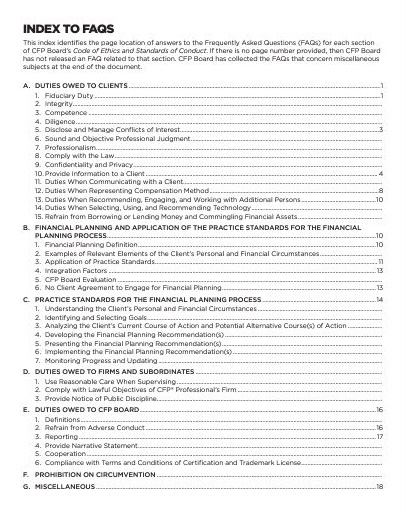 FAQs
109
ETHICS CE: A Practical Application of CFP Board’s Code and Standards
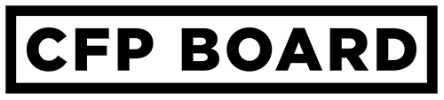 CFP Board Resources
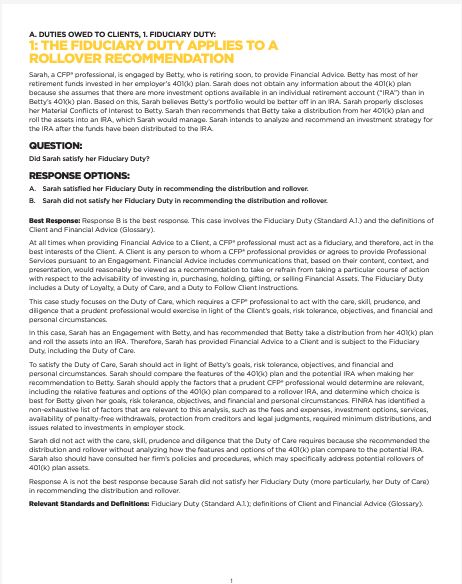 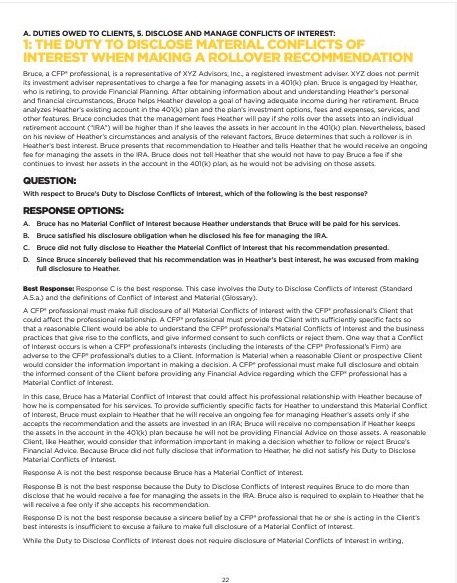 Case studies
110
ETHICS CE: A Practical Application of CFP Board’s Code and Standards
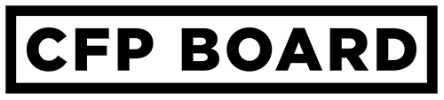 CFP Board Resources
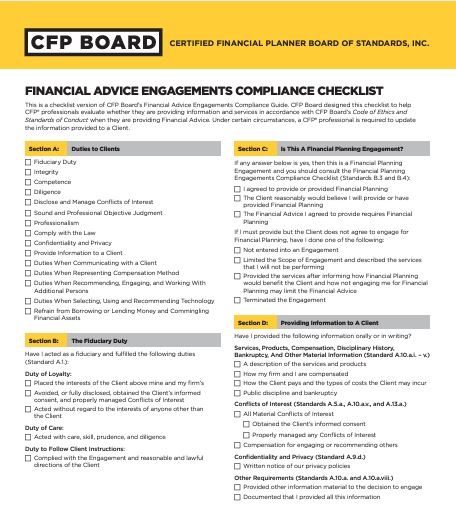 Checklists and Guides
111
ETHICS CE: A Practical Application of CFP Board’s Code and Standards
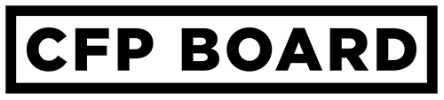 CFP Board Resources
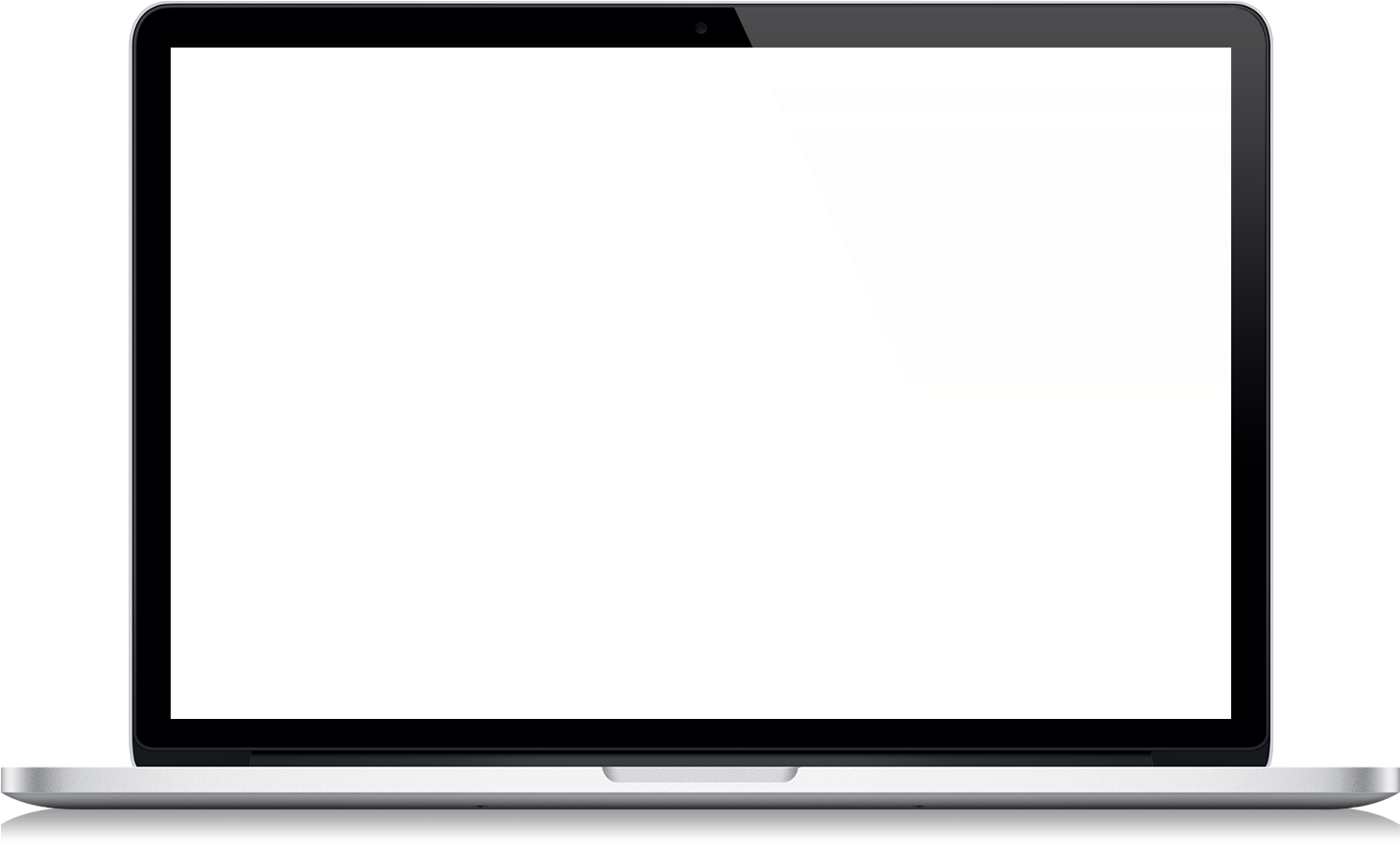 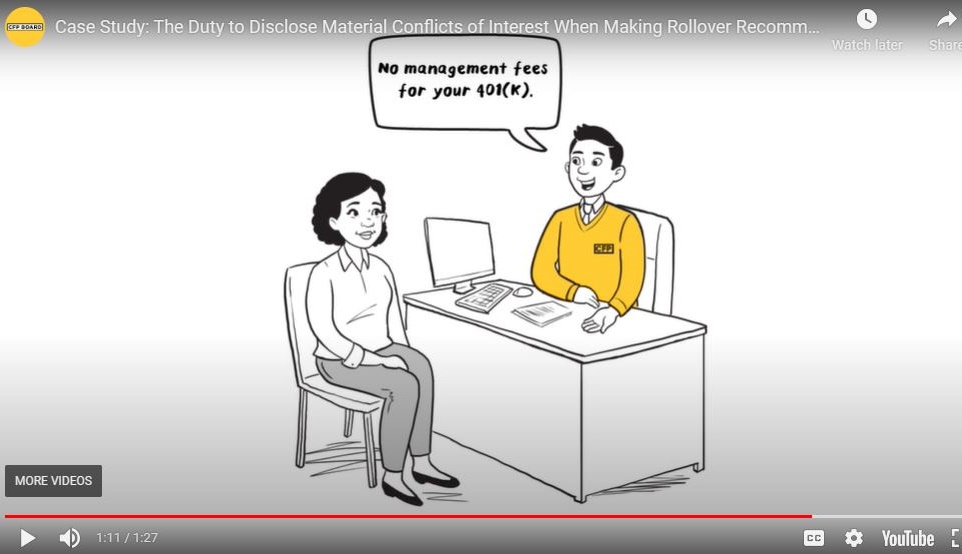 Videos and webinars
112
ETHICS CE: A Practical Application of CFP Board’s Code and Standards
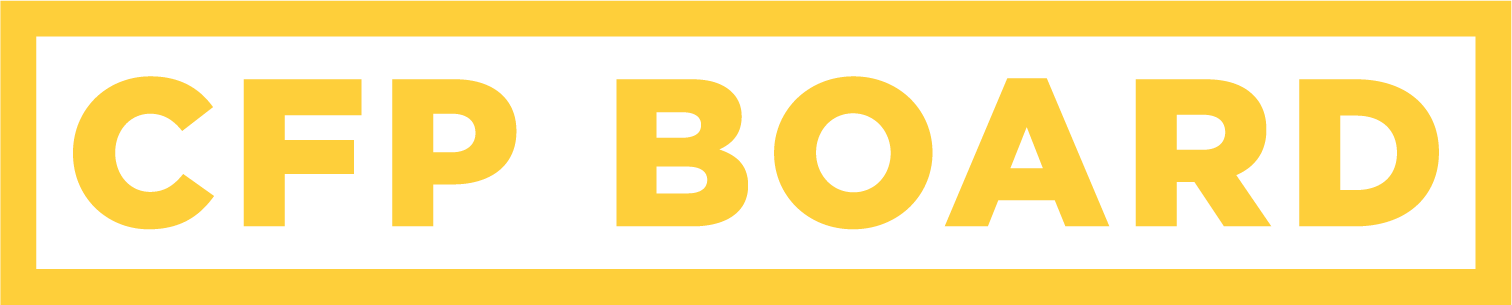 CONGRATULATIONS!
You have completed the course Ethics CE: A Practical Application of CFP Board’s Code and Standards
113
ETHICS CE: A Practical Application of CFP Board’s Code and Standards